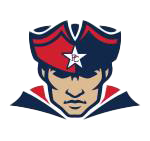 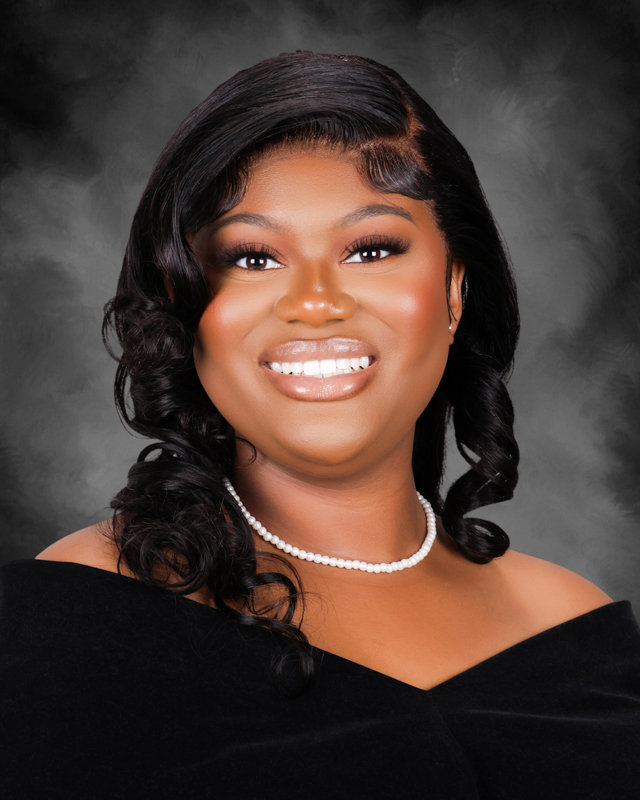 PCHS Class of 2025
Neve’ah Able
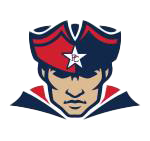 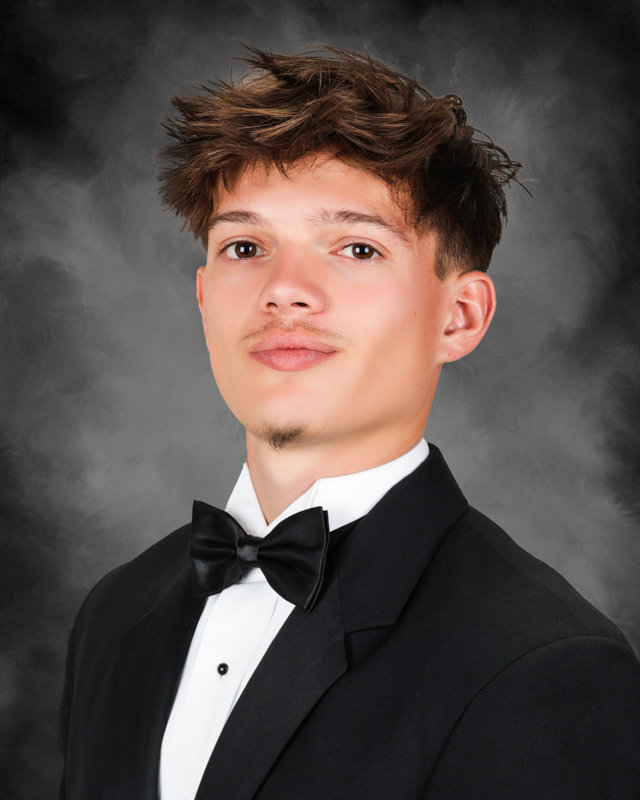 PCHS Class of 2025
Tristan Acevedo
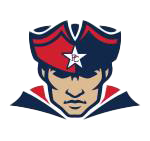 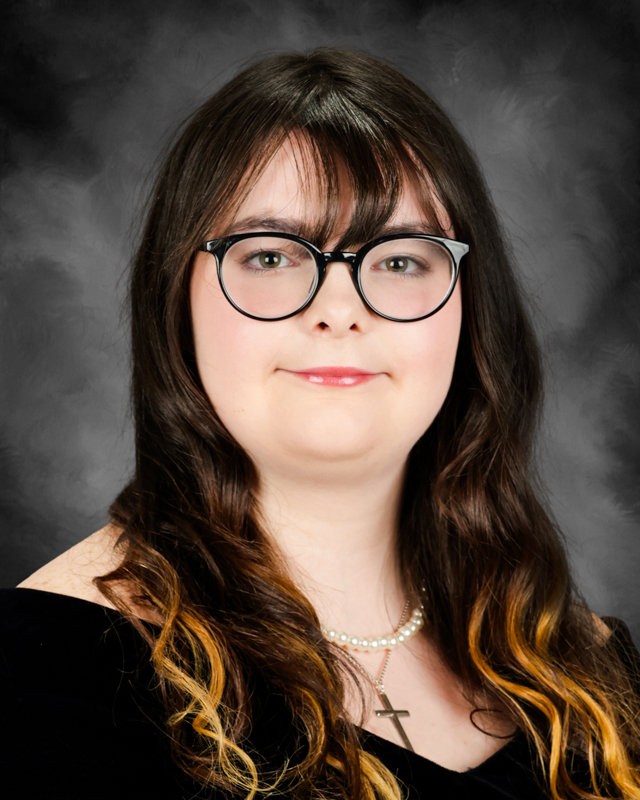 PCHS Class of 2025
Emma Aikens
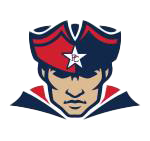 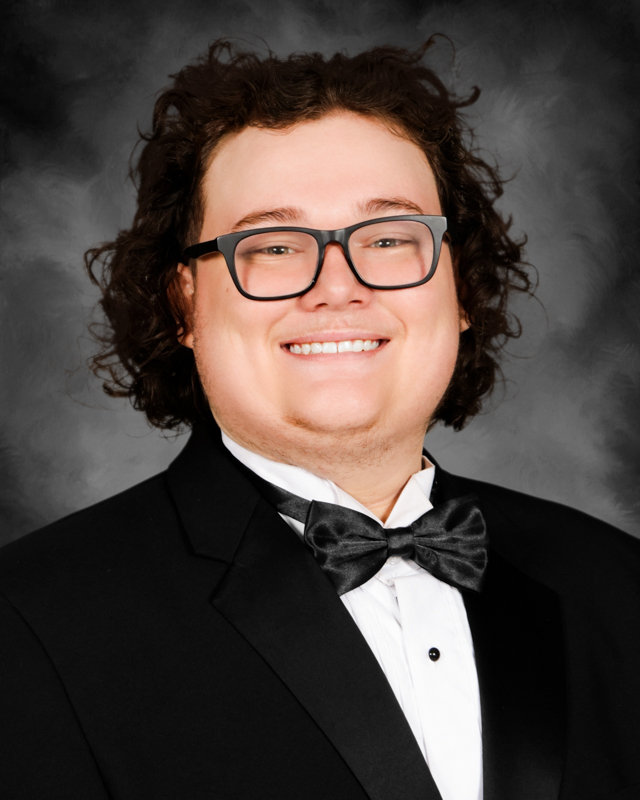 PCHS Class of 2025
Hunter Aikens
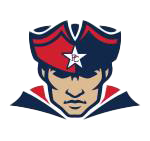 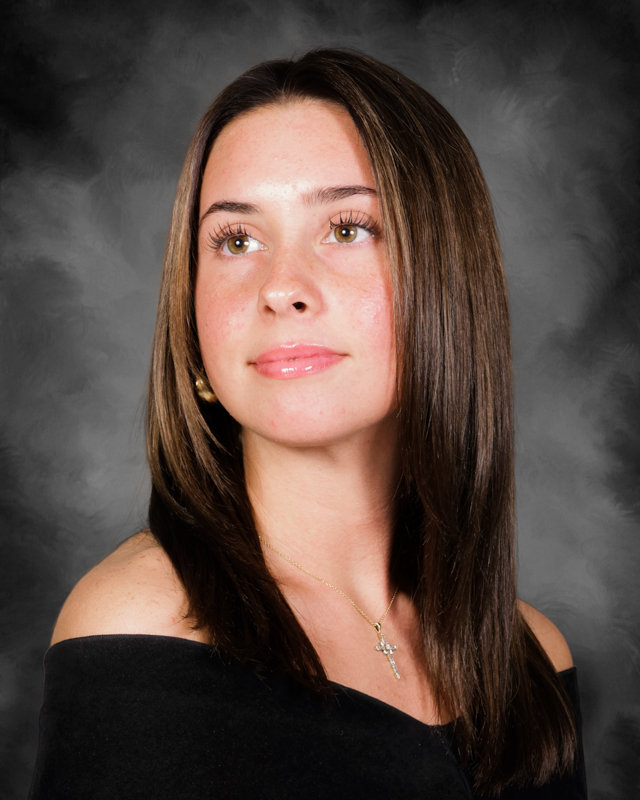 PCHS Class of 2025
Trinity Aikens
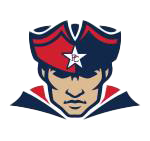 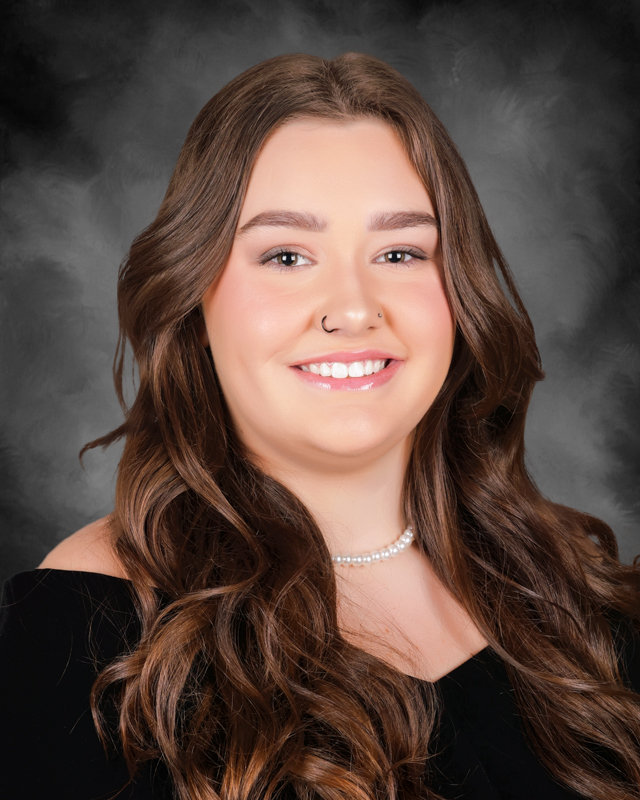 PCHS Class of 2025
Haven Allen
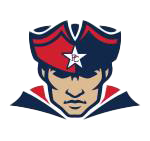 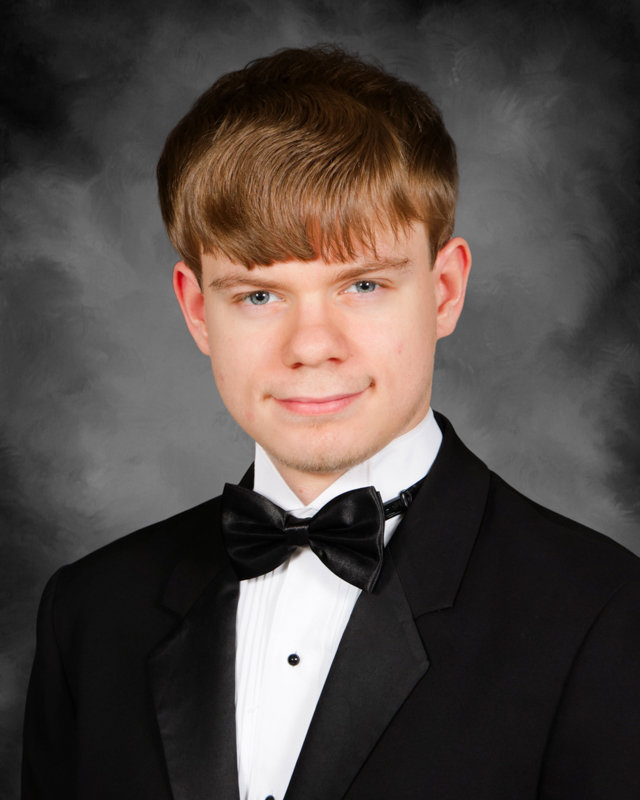 PCHS Class of 2025
William Allen
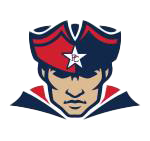 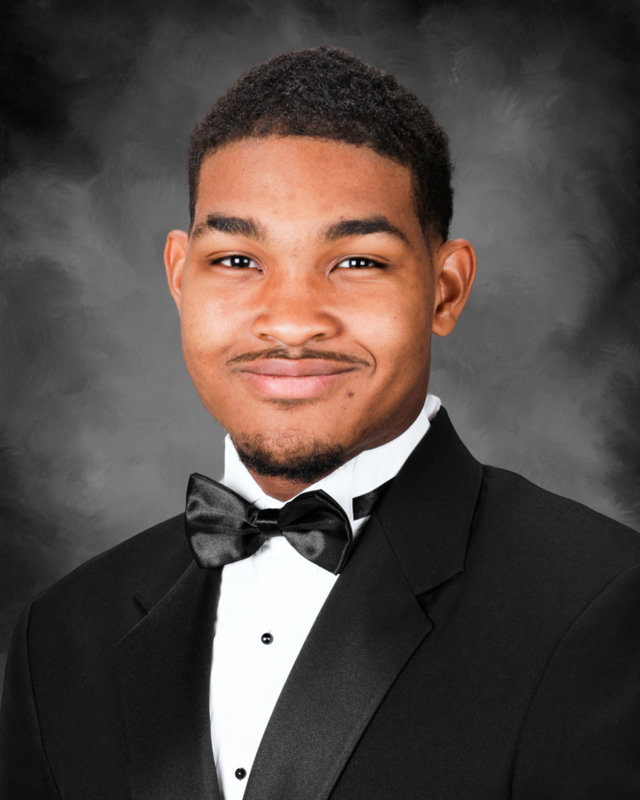 PCHS Class of 2025
Gary Alston
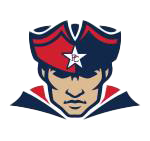 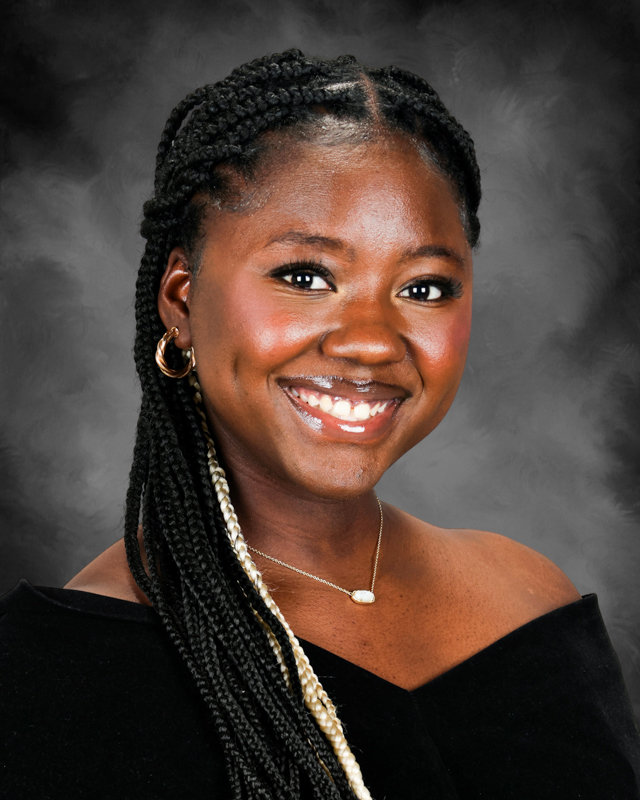 PCHS Class of 2025
Ginikachukwu Amaeze
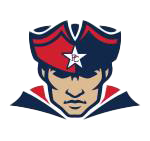 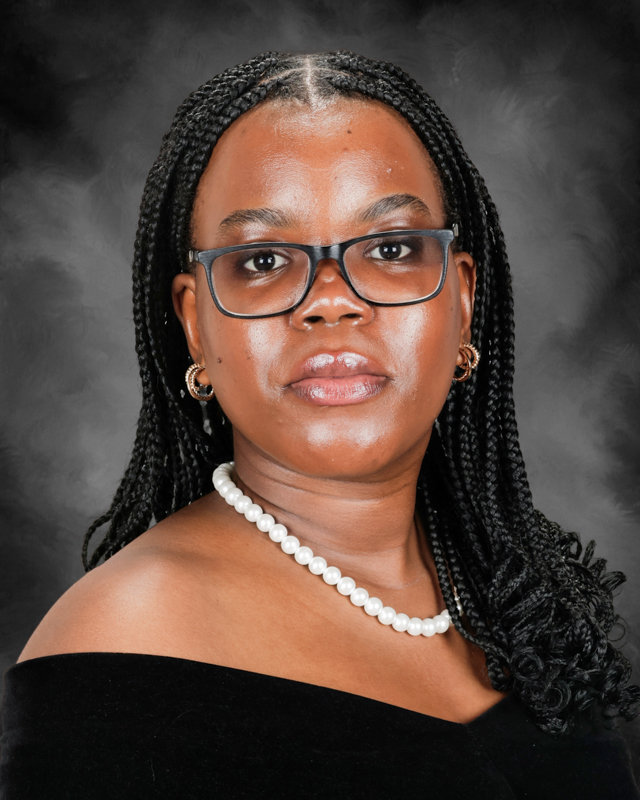 PCHS Class of 2025
Margaret Anyanwu
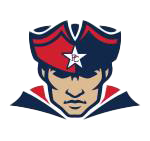 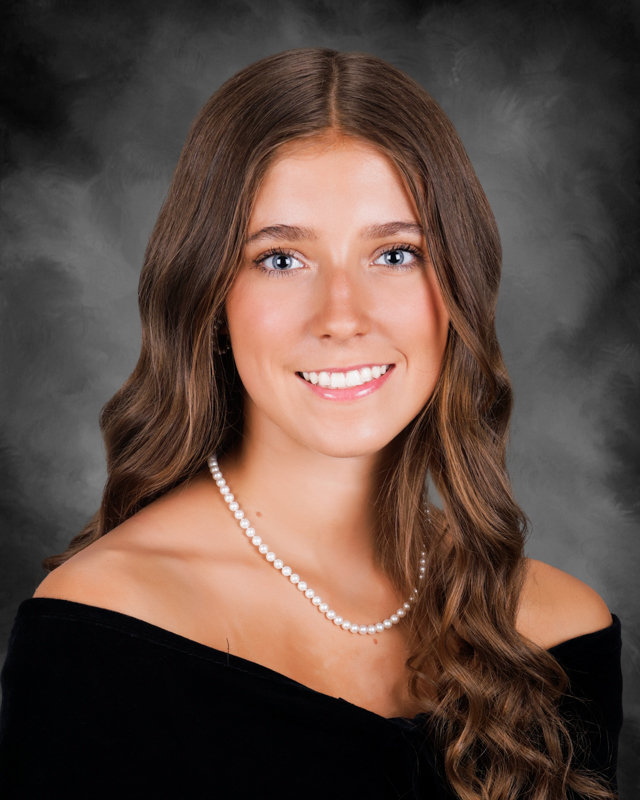 PCHS Class of 2025
Megan Armstrong
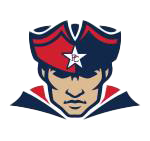 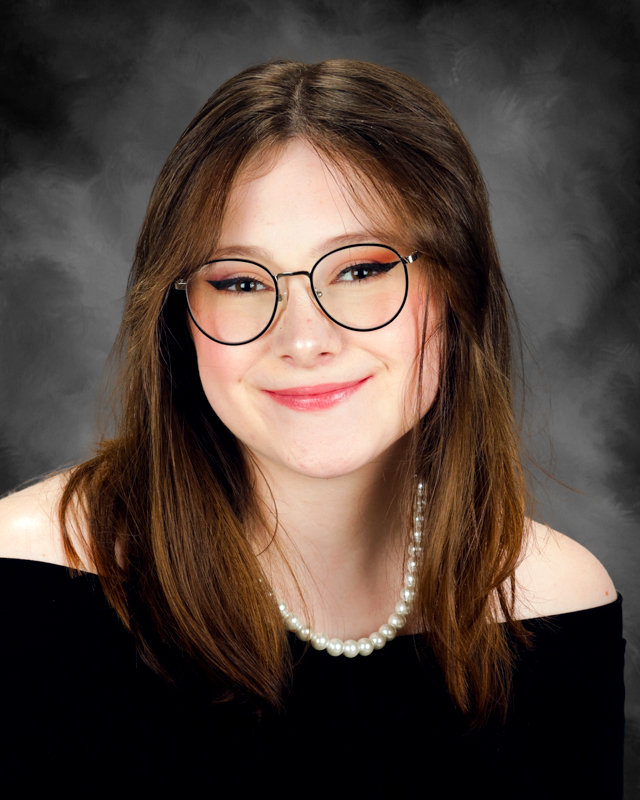 PCHS Class of 2025
Alexis Austin
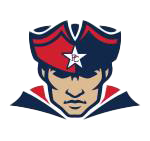 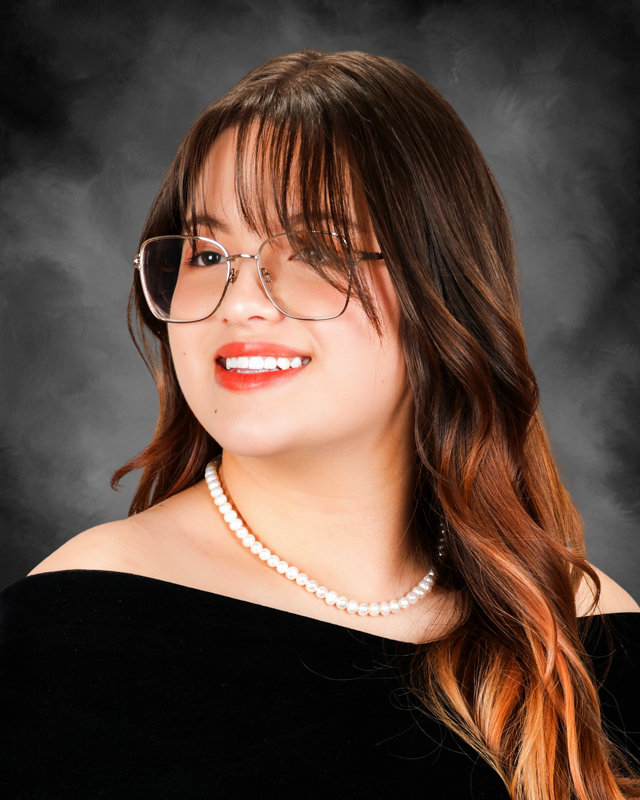 PCHS Class of 2025
Melina Austin
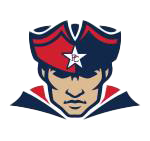 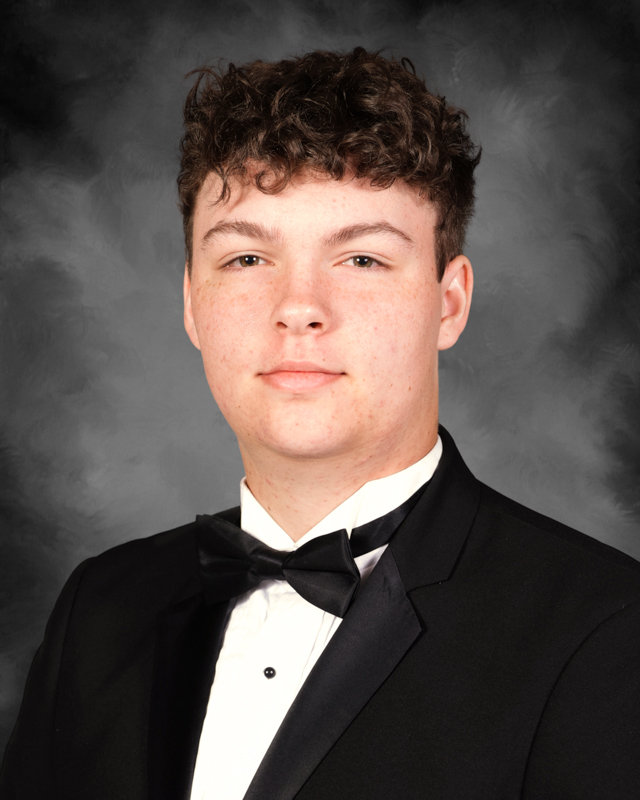 PCHS Class of 2025
Michael Baker
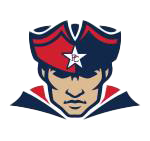 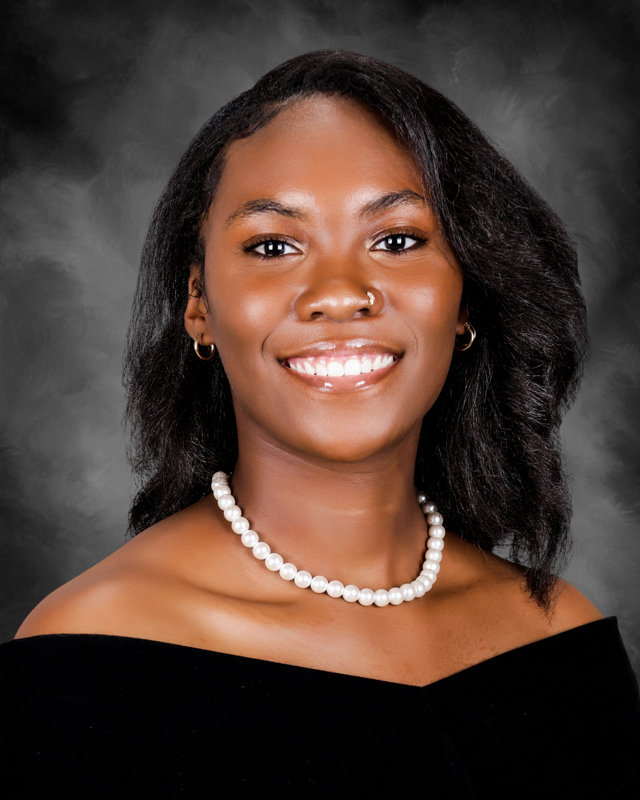 PCHS Class of 2025
Jayla Beck
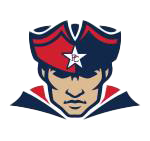 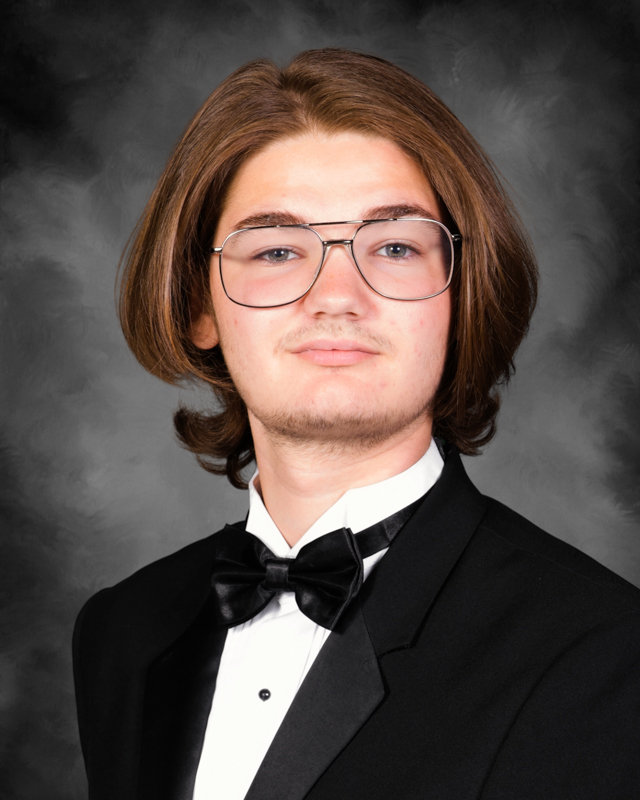 PCHS Class of 2025
Elijah Bedor
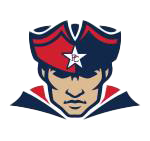 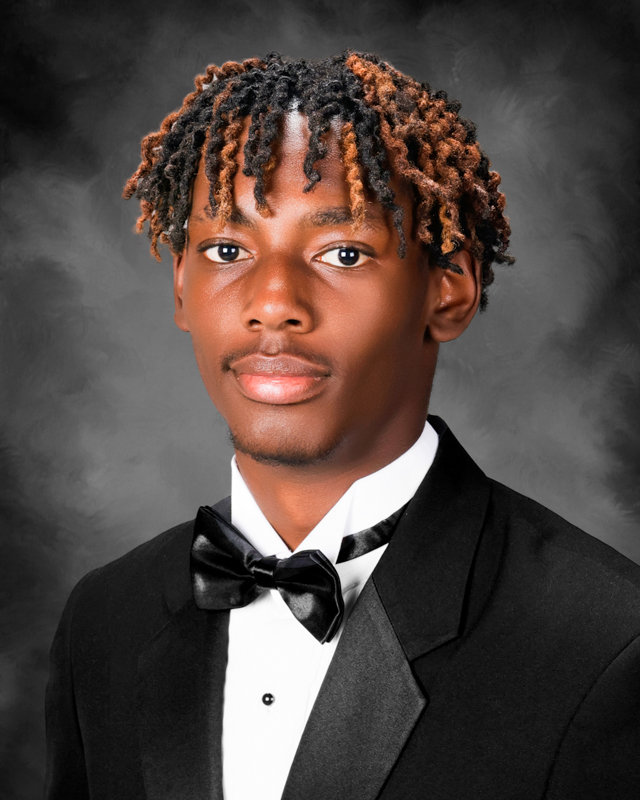 PCHS Class of 2025
Anthony Bell
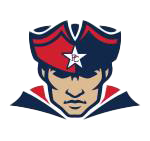 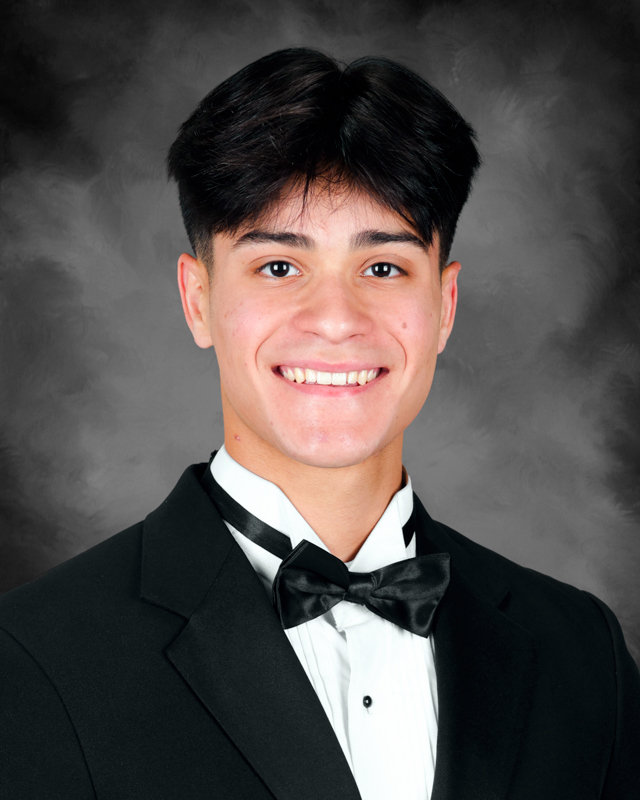 PCHS Class of 2025
Alex Benitez Perales
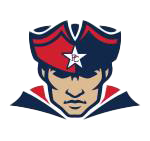 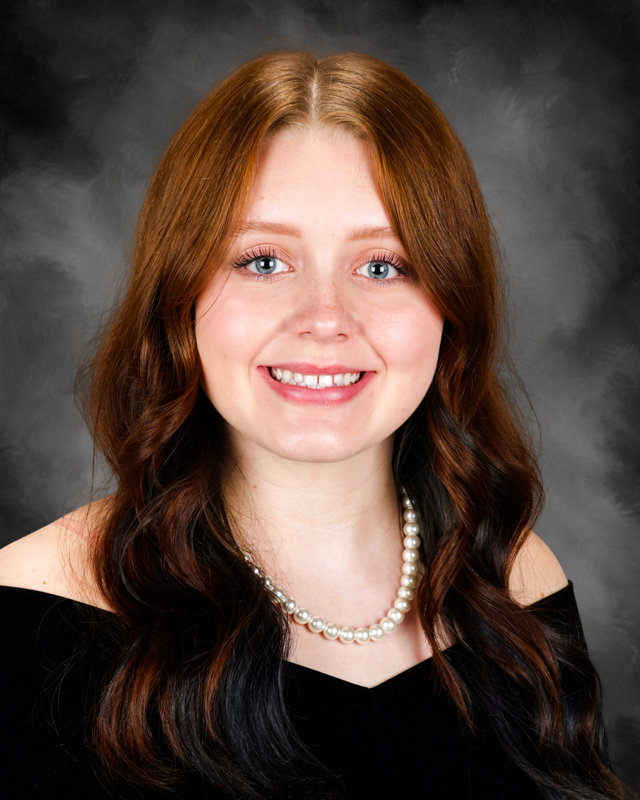 PCHS Class of 2025
Alyssa Biester
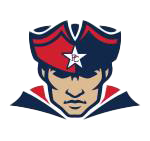 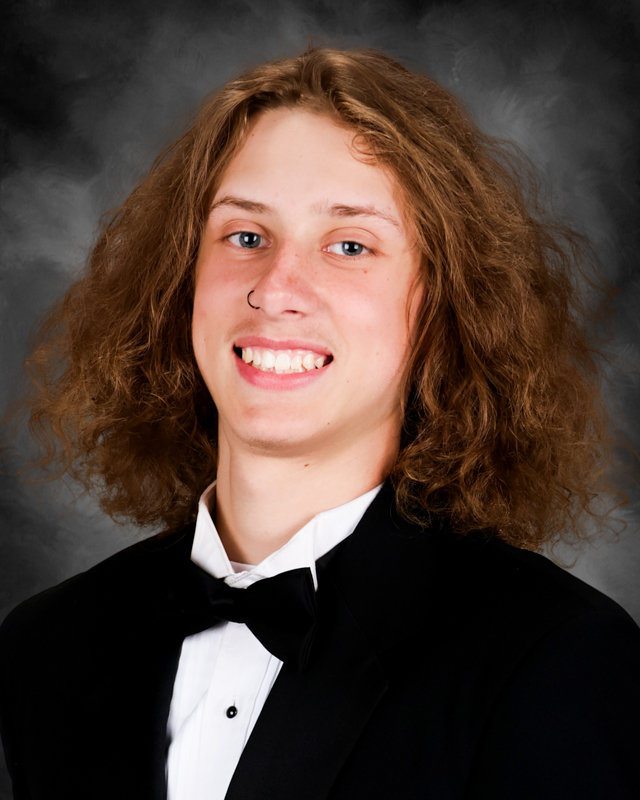 PCHS Class of 2025
Peyton Blair
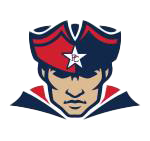 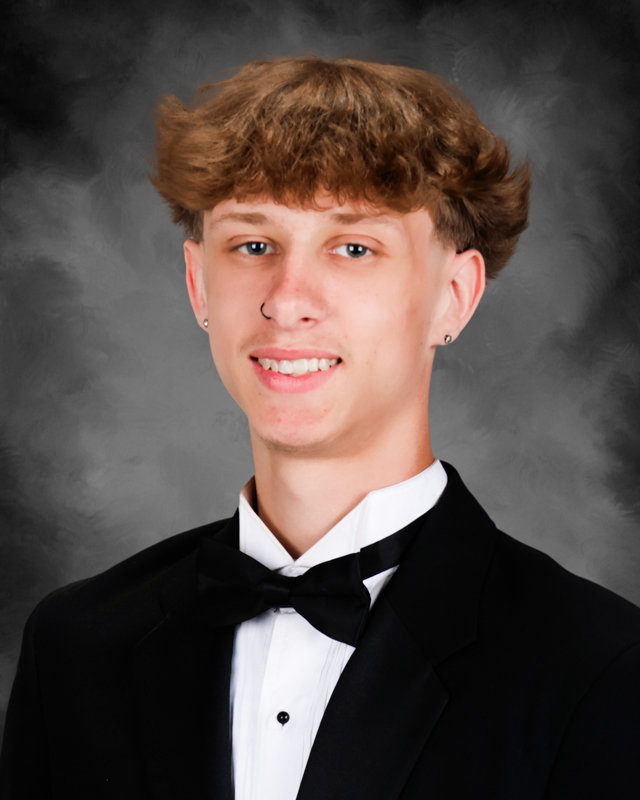 PCHS Class of 2025
Preston Blair
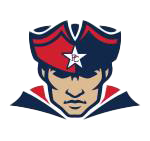 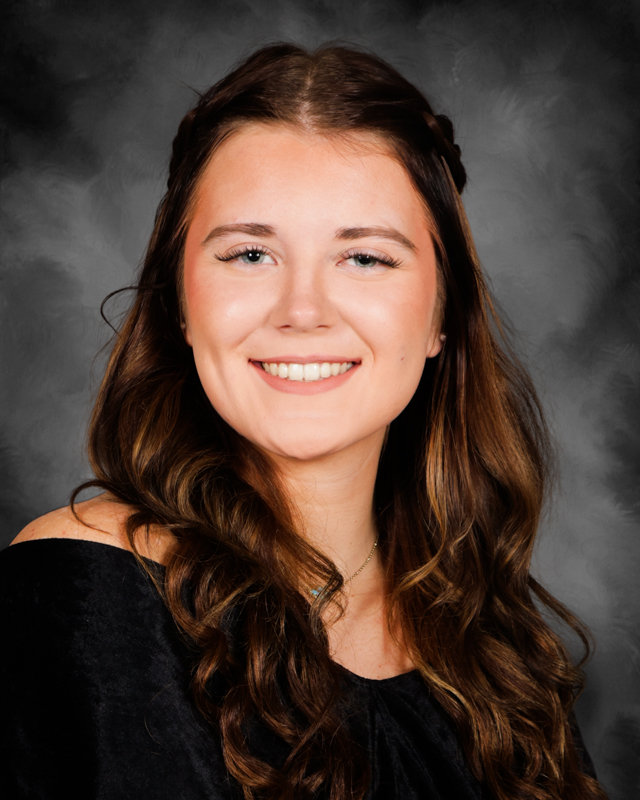 PCHS Class of 2025
Bailey Blankenship
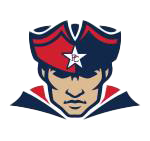 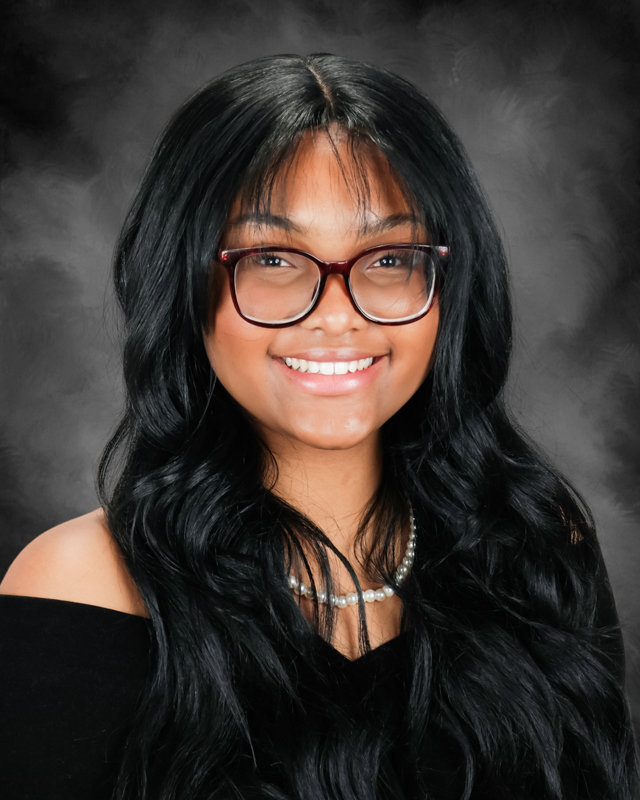 PCHS Class of 2025
Ashikel Boatwright
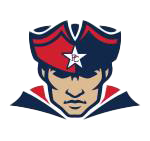 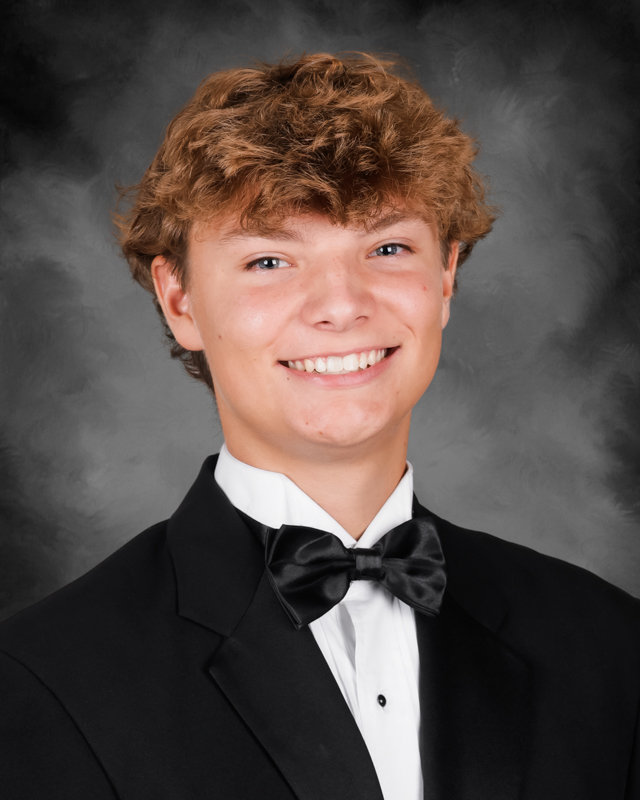 PCHS Class of 2025
Braden Bodnar
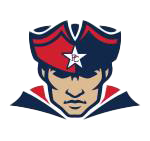 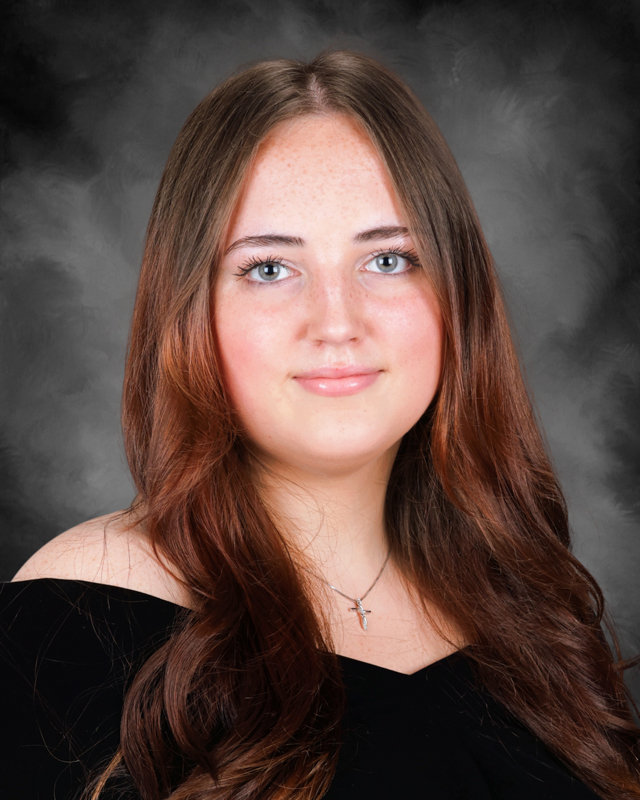 PCHS Class of 2025
Kelsie Boiles
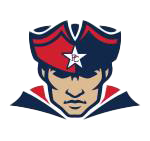 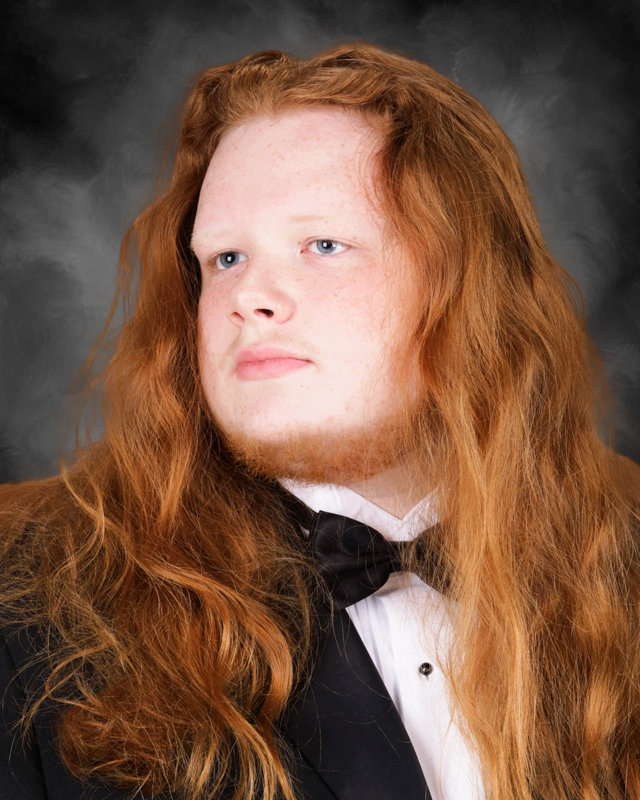 PCHS Class of 2025
Johnathan Bourassa
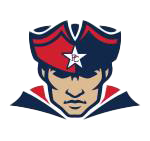 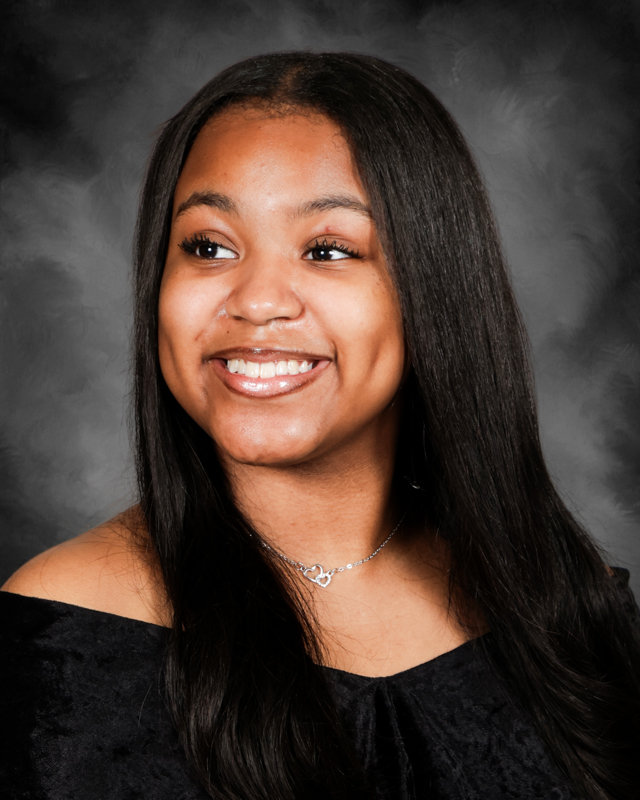 PCHS Class of 2025
Zaria Bowen
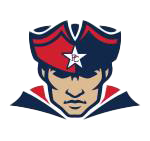 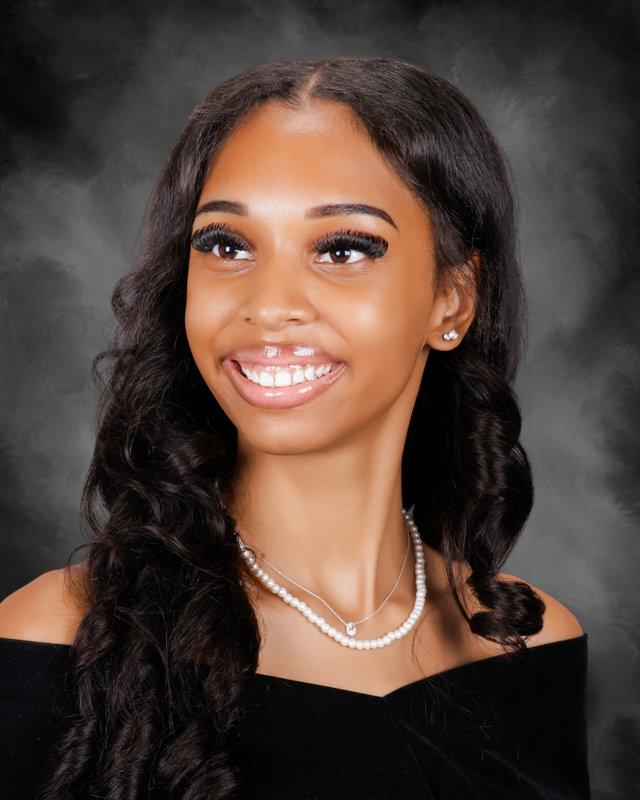 PCHS Class of 2025
Courtney Boyo
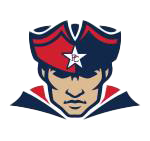 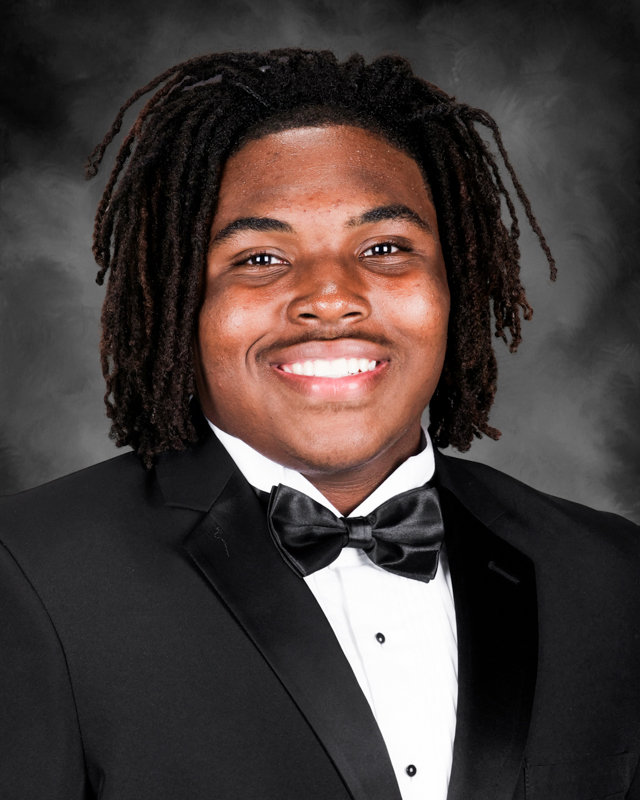 PCHS Class of 2025
Ky’shan Bratten
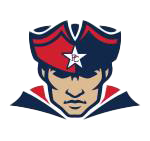 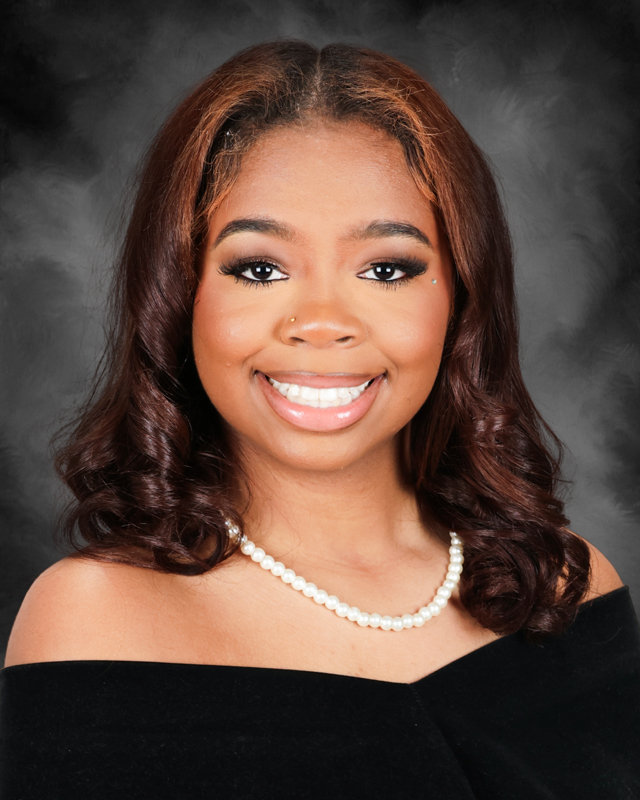 PCHS Class of 2025
I’Lasio Brown
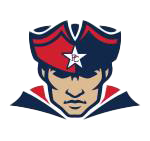 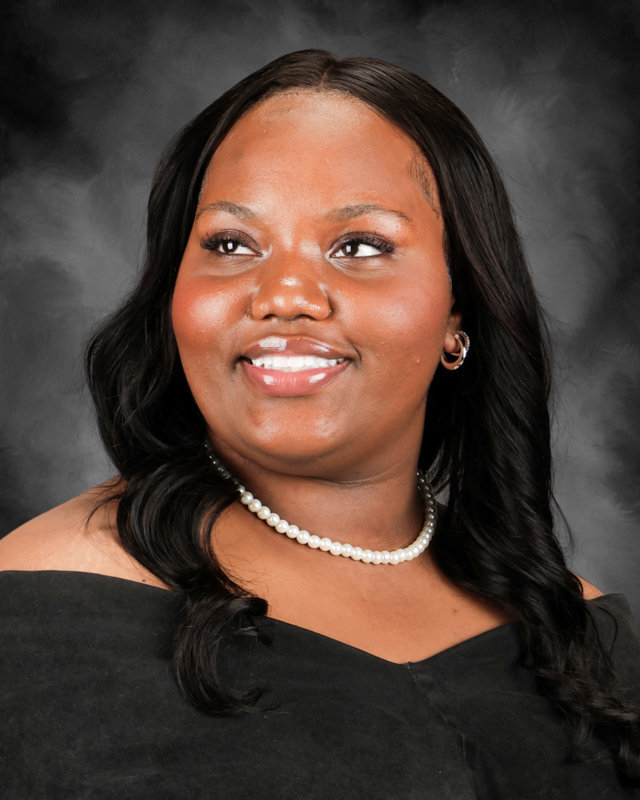 PCHS Class of 2025
Ma’Niyah Brown
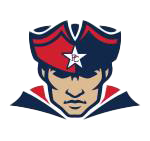 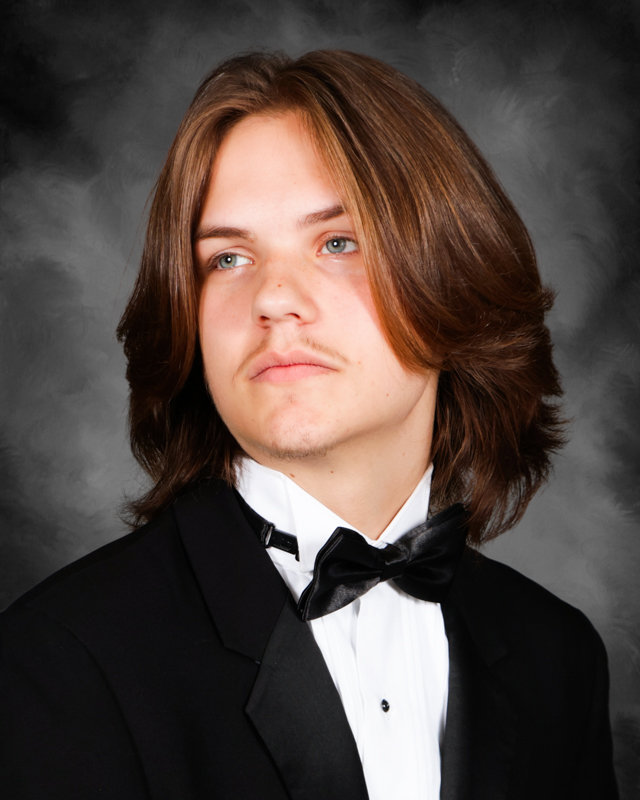 PCHS Class of 2025
Nicholas Brown
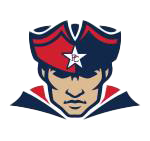 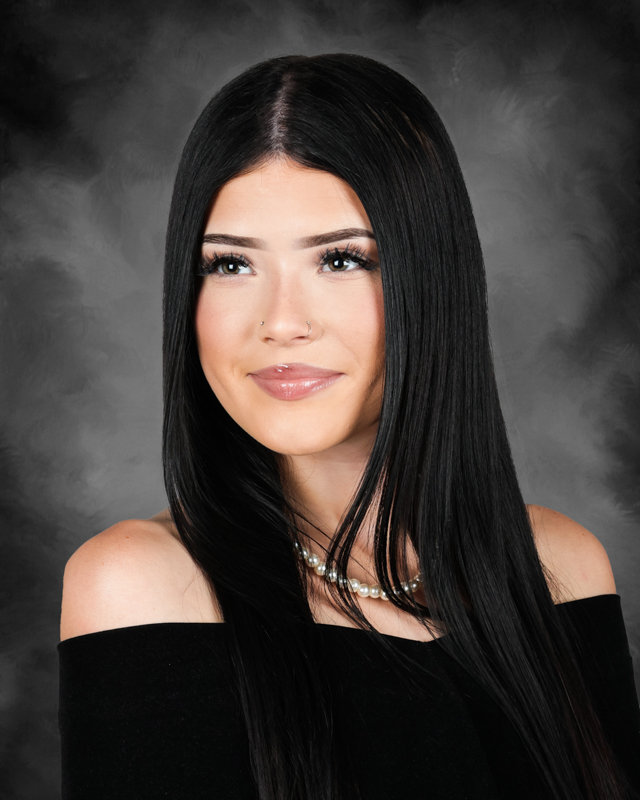 PCHS Class of 2025
Kaitlyn Brown
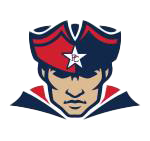 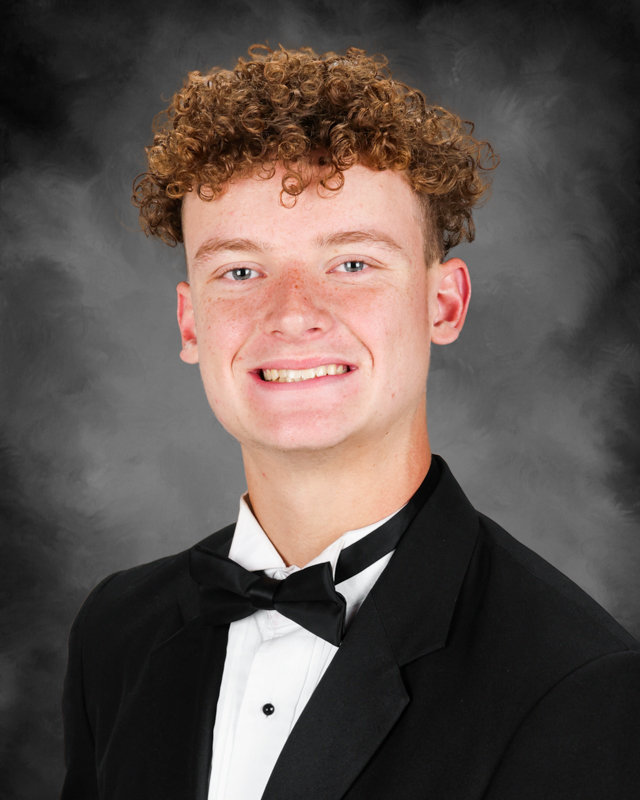 PCHS Class of 2025
Mason Bryant
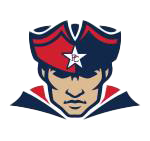 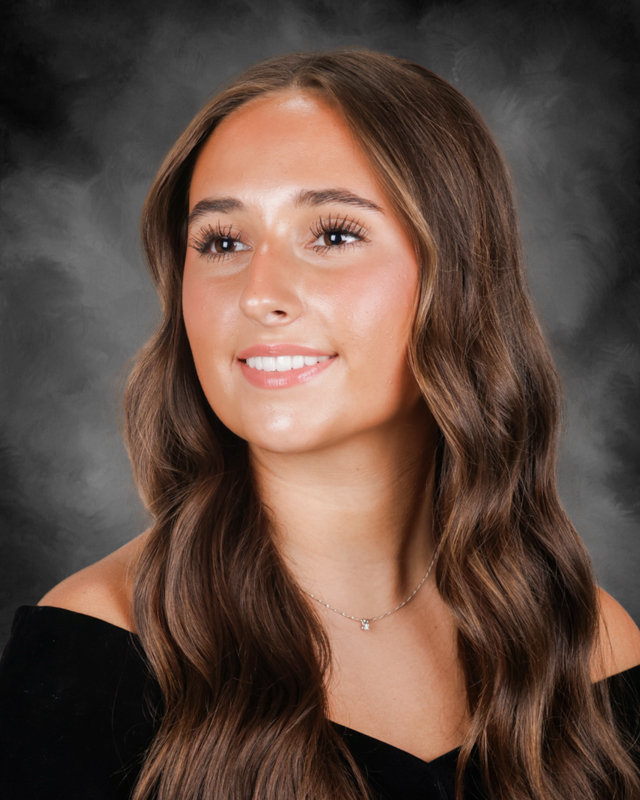 PCHS Class of 2025
Mallorie Burleson
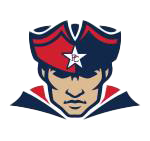 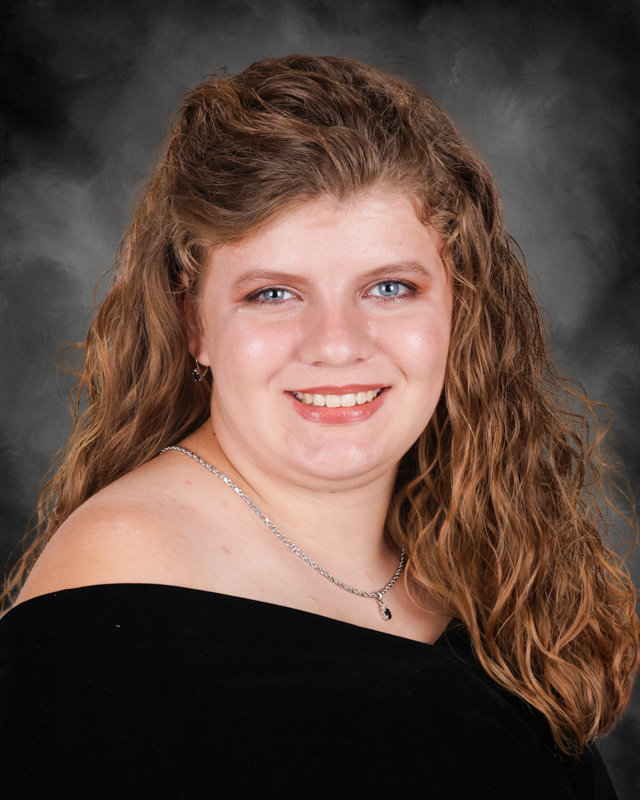 PCHS Class of 2025
Makayla Busby
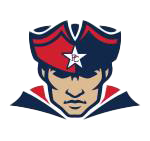 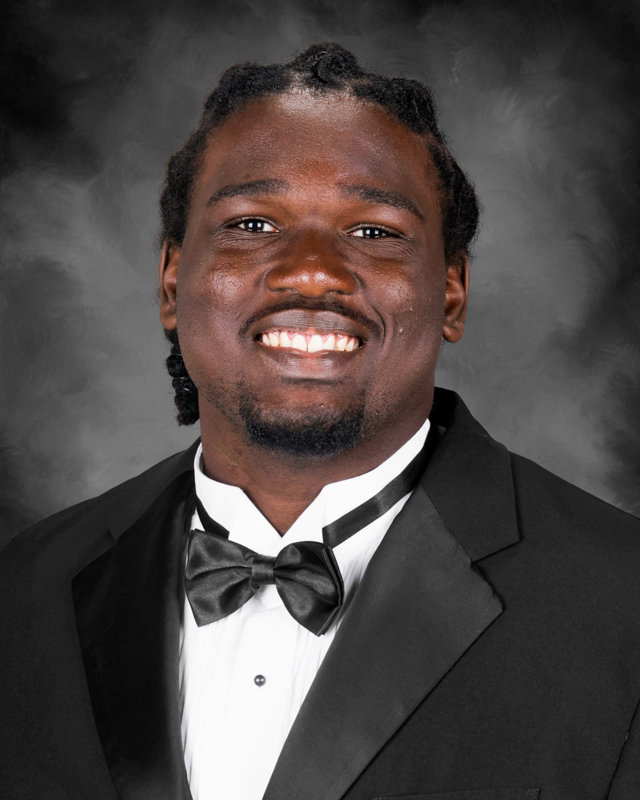 PCHS Class of 2025
Willie Butler
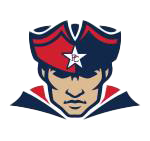 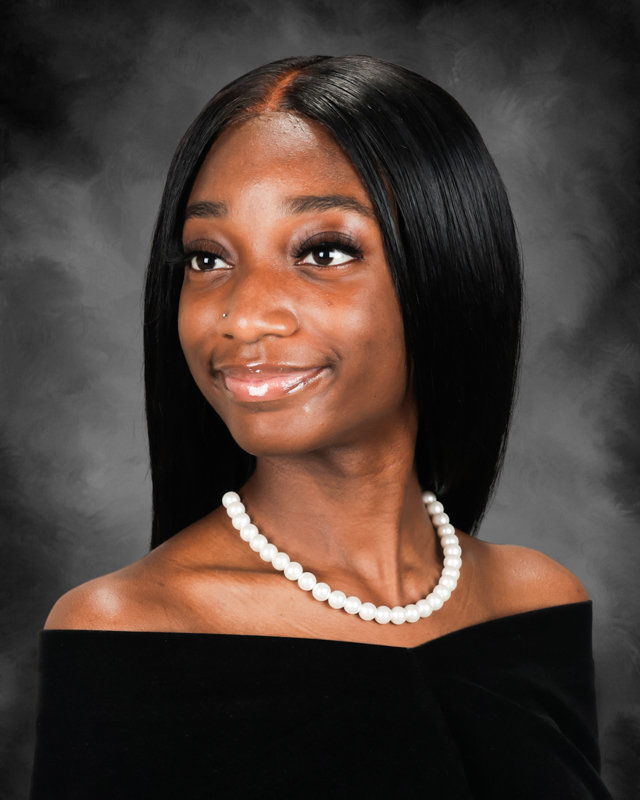 PCHS Class of 2025
Destiny Campbell
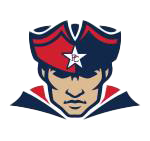 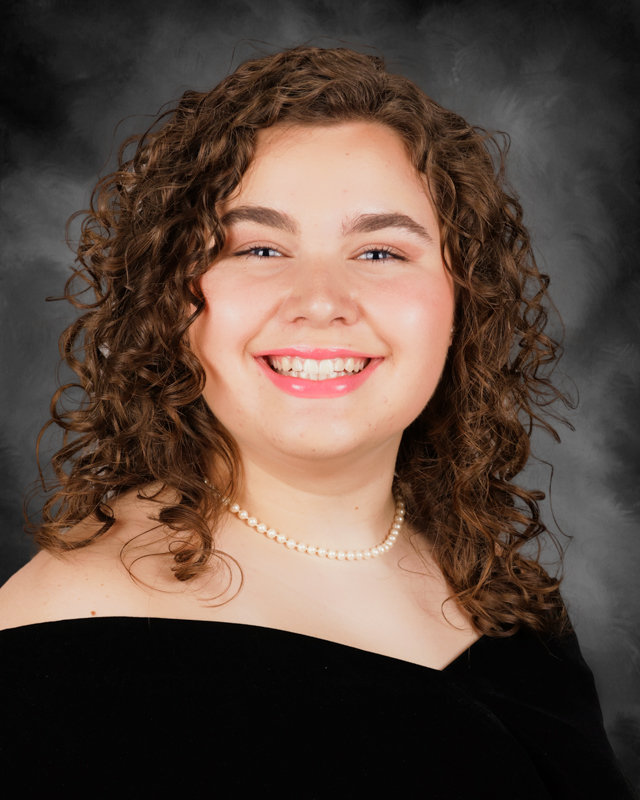 PCHS Class of 2025
Ava Capalbo
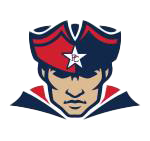 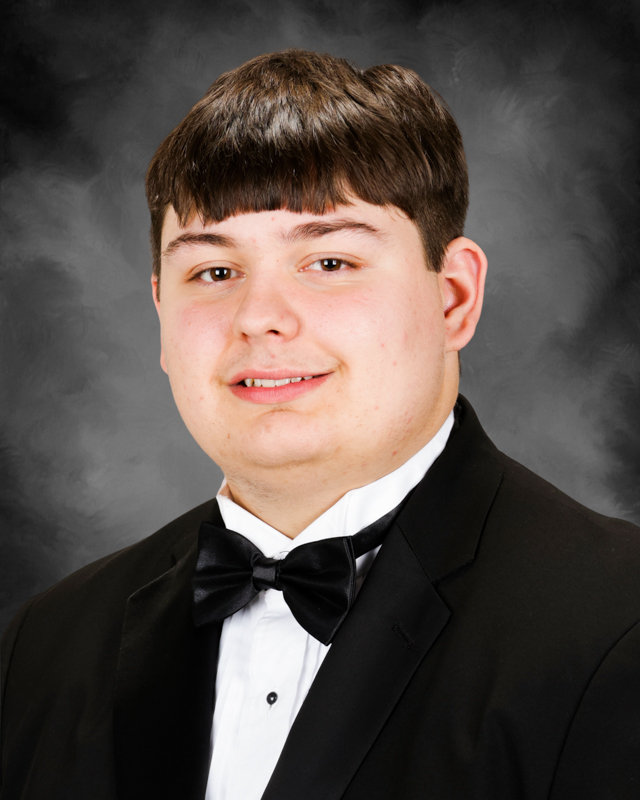 PCHS Class of 2025
Austin Carter
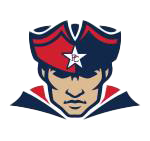 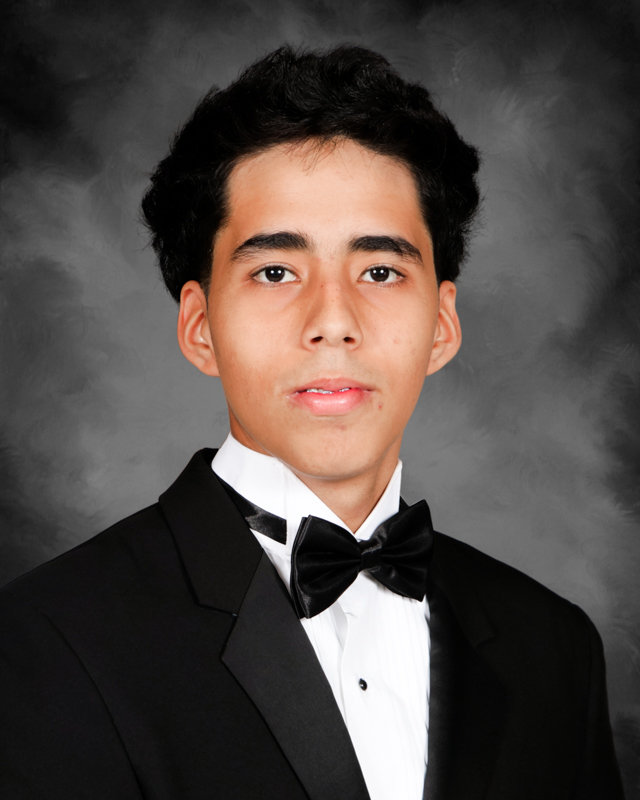 PCHS Class of 2025
Juan Caraval Oropeza
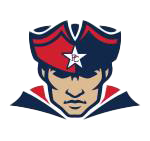 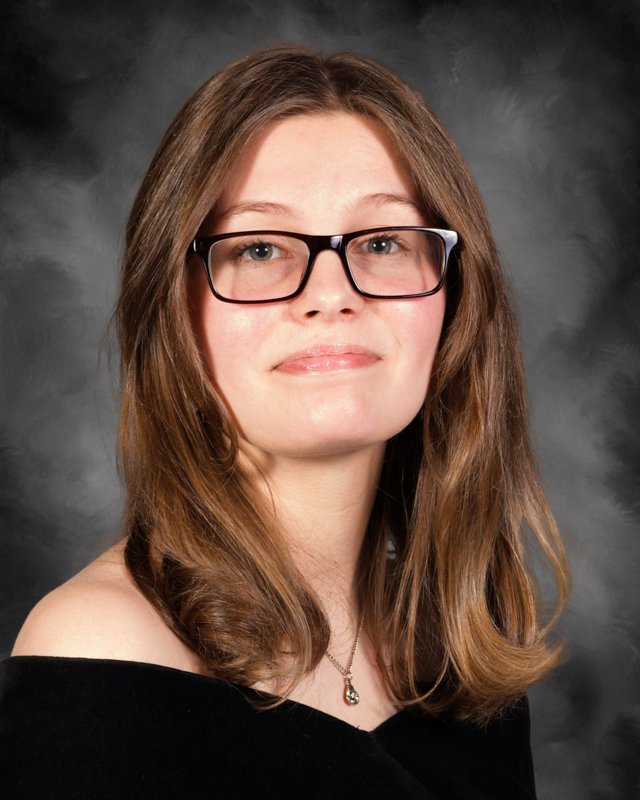 PCHS Class of 2025
Sarah Castille
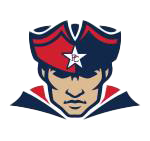 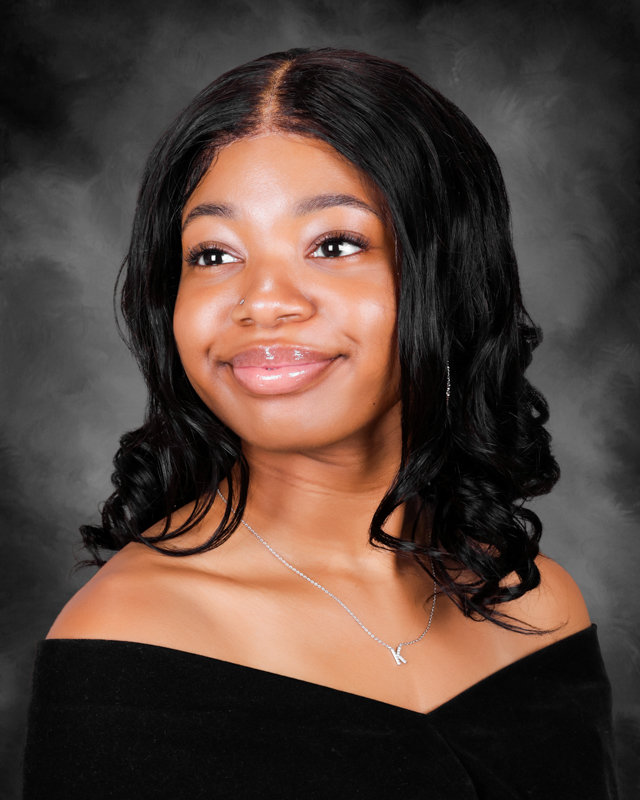 PCHS Class of 2025
Kamaya Cephas
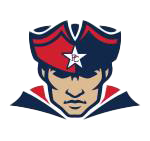 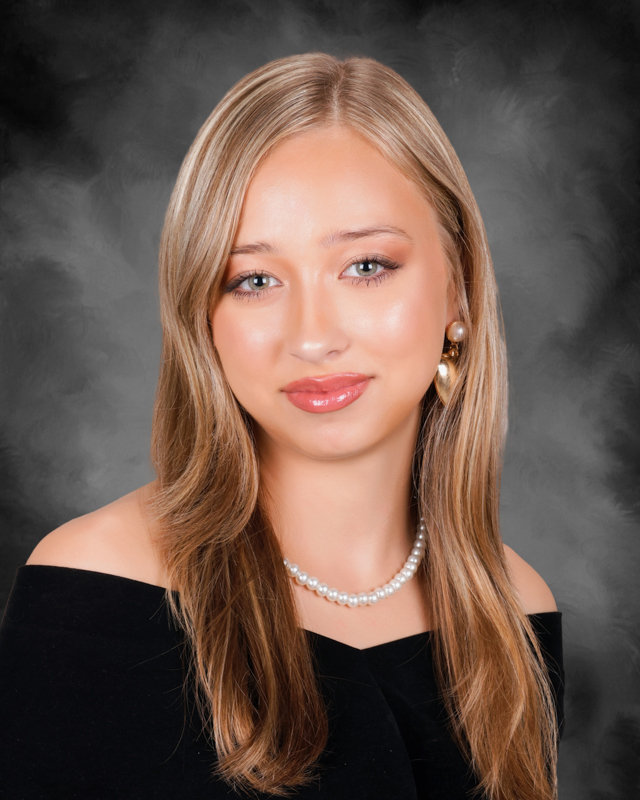 PCHS Class of 2025
Avery Chai
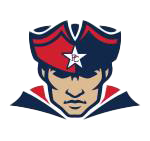 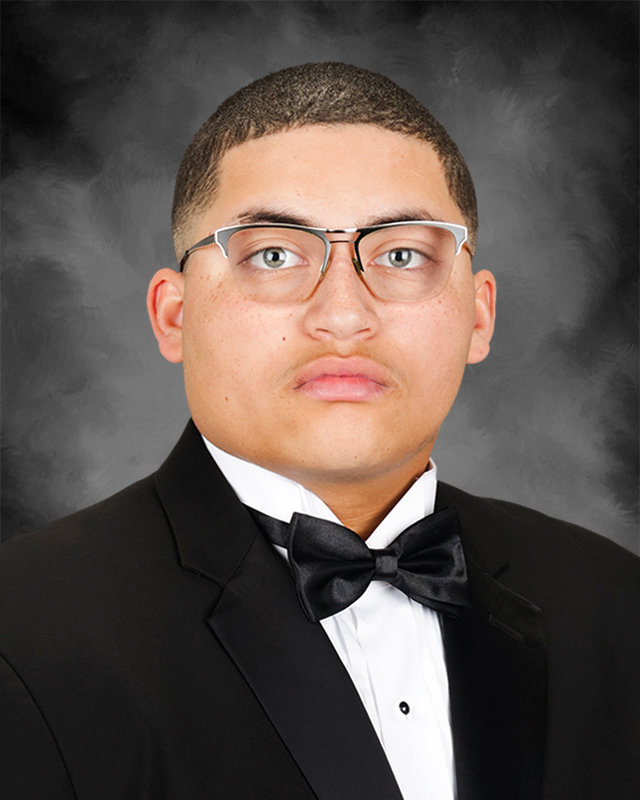 PCHS Class of 2025
Sean Chatman
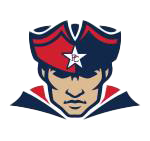 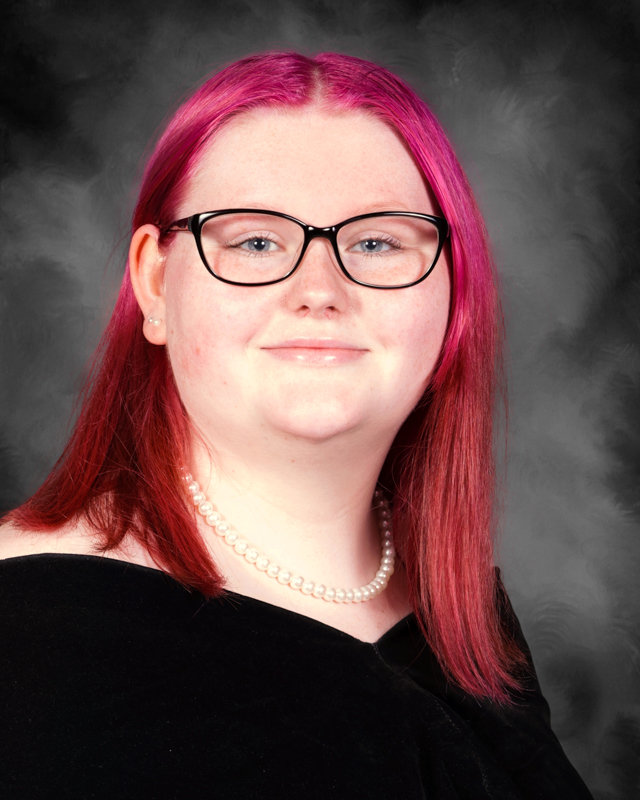 PCHS Class of 2025
Layla Cheek
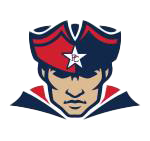 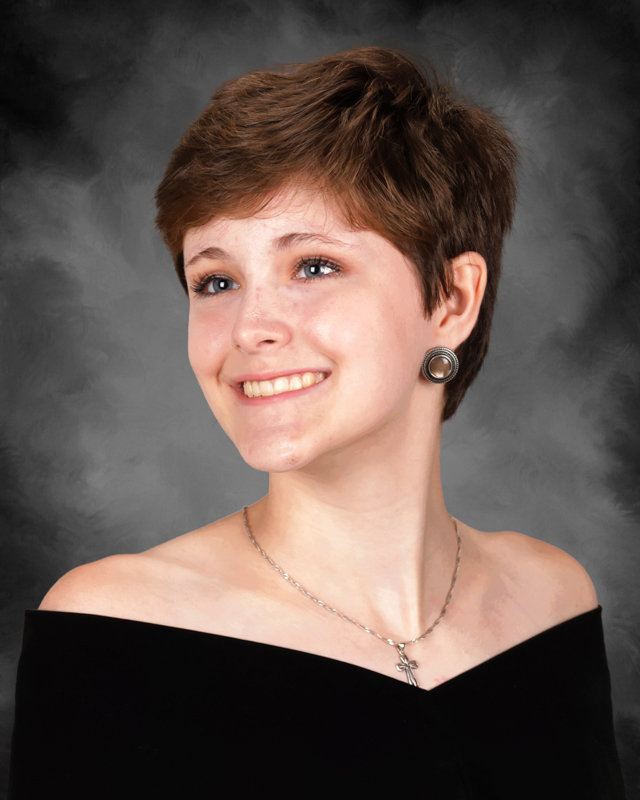 PCHS Class of 2025
Aubrey Christensen
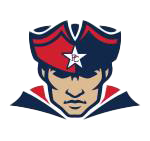 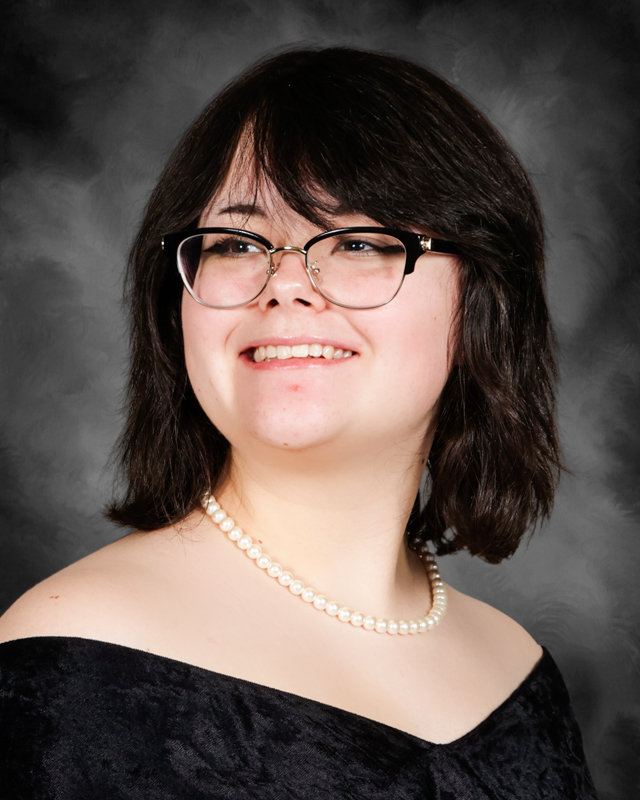 PCHS Class of 2025
Celeste Christopherson
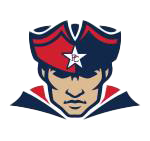 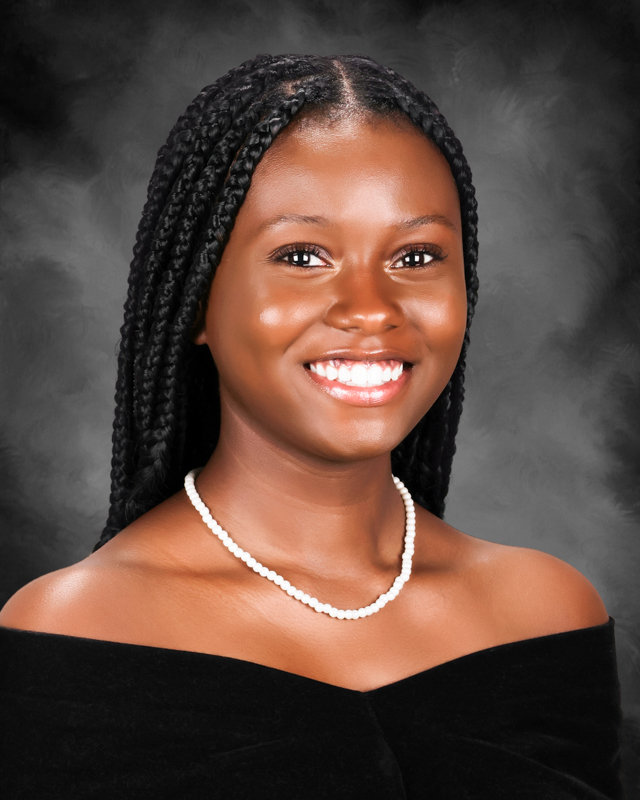 PCHS Class of 2025
Alyssa Cirilo
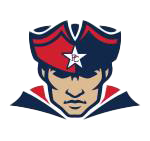 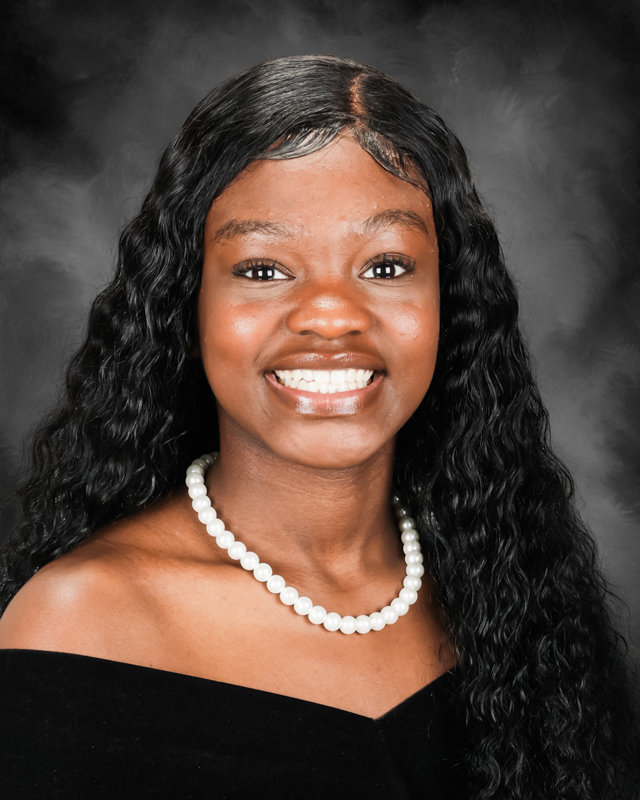 PCHS Class of 2025
Taylor Clarke
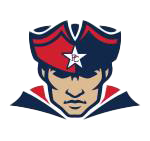 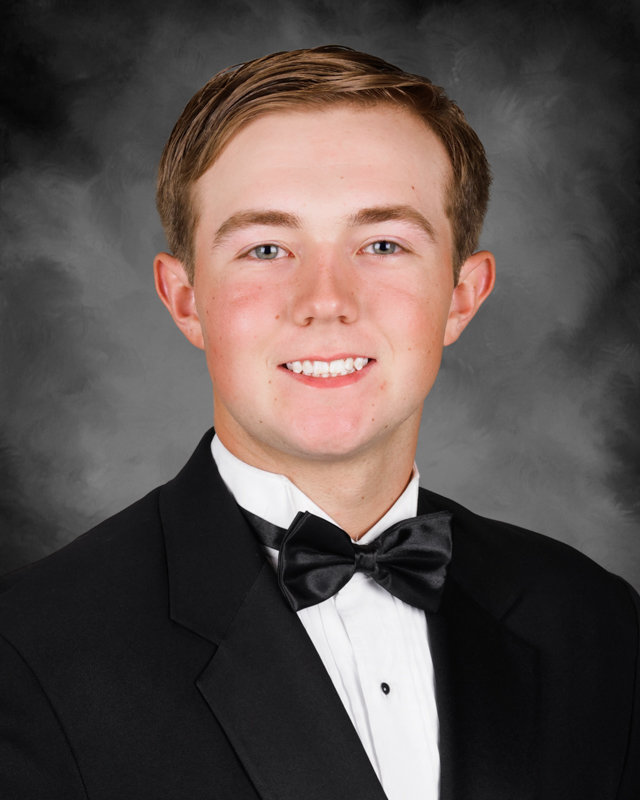 PCHS Class of 2025
Jacob Clayton
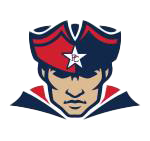 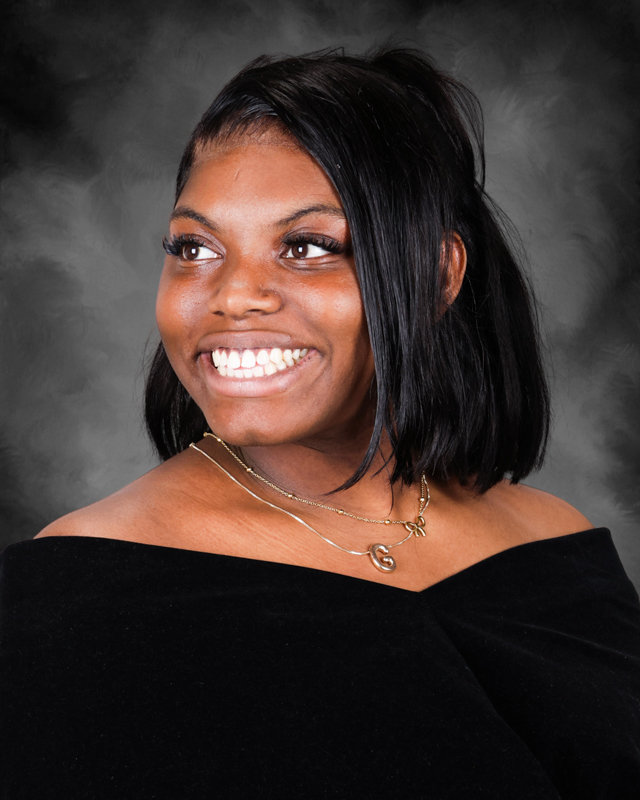 PCHS Class of 2025
Raionna Coates
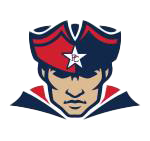 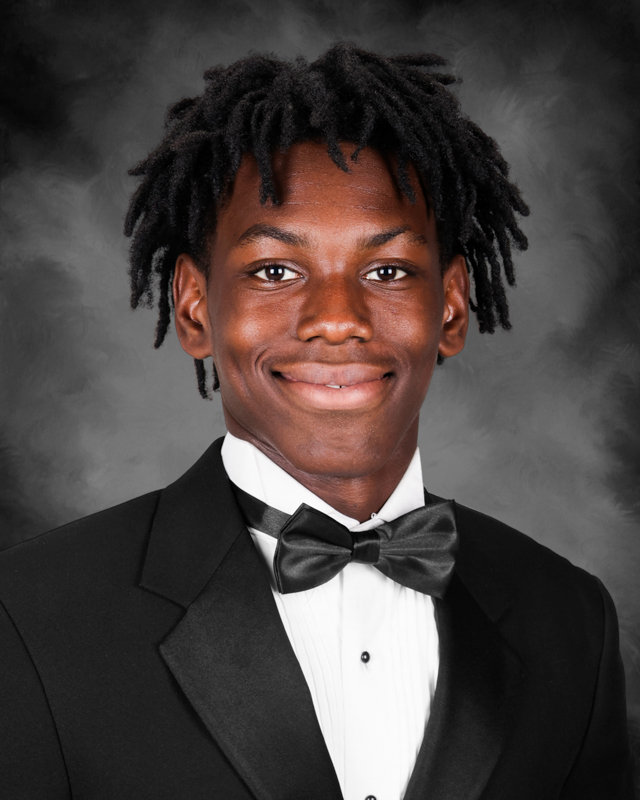 PCHS Class of 2025
Randy Coates
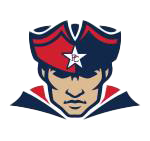 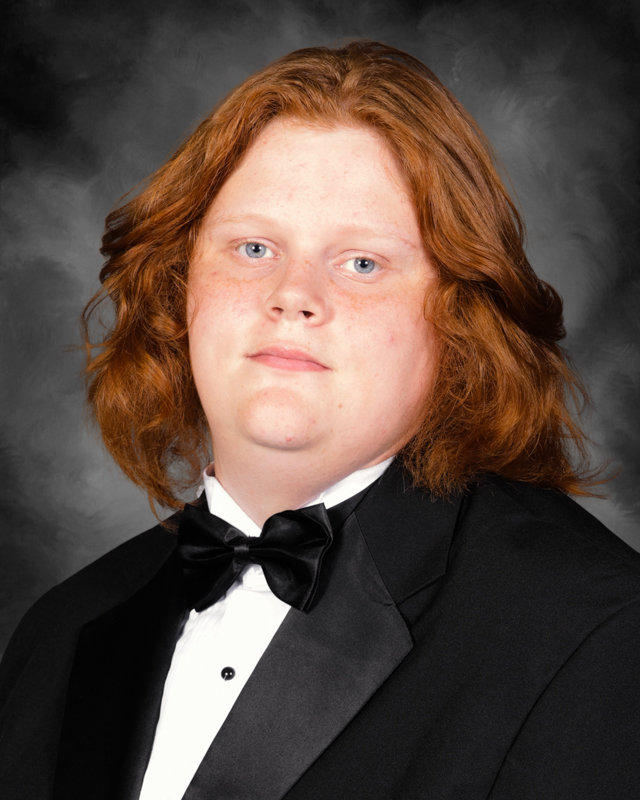 PCHS Class of 2025
Tyler Coffey
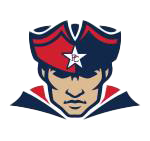 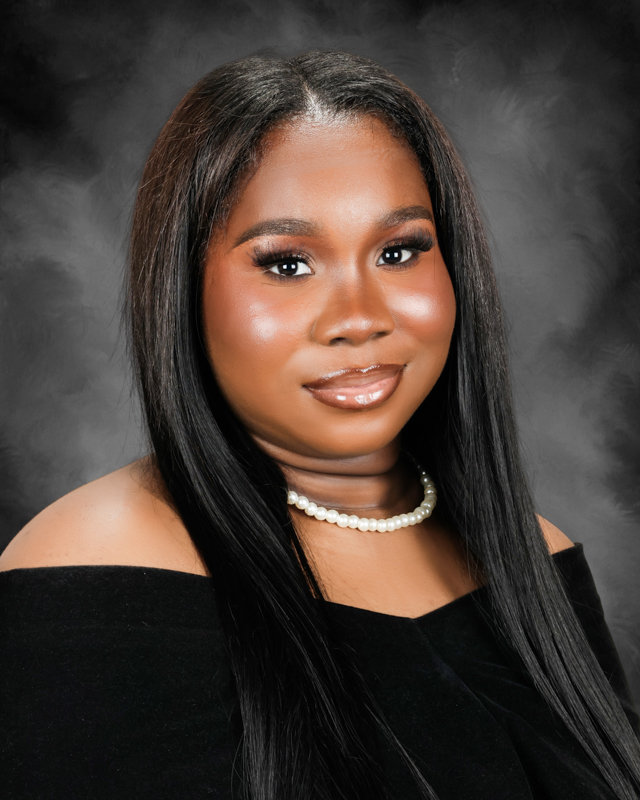 PCHS Class of 2025
Samaya Cook
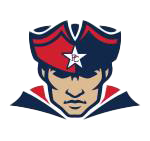 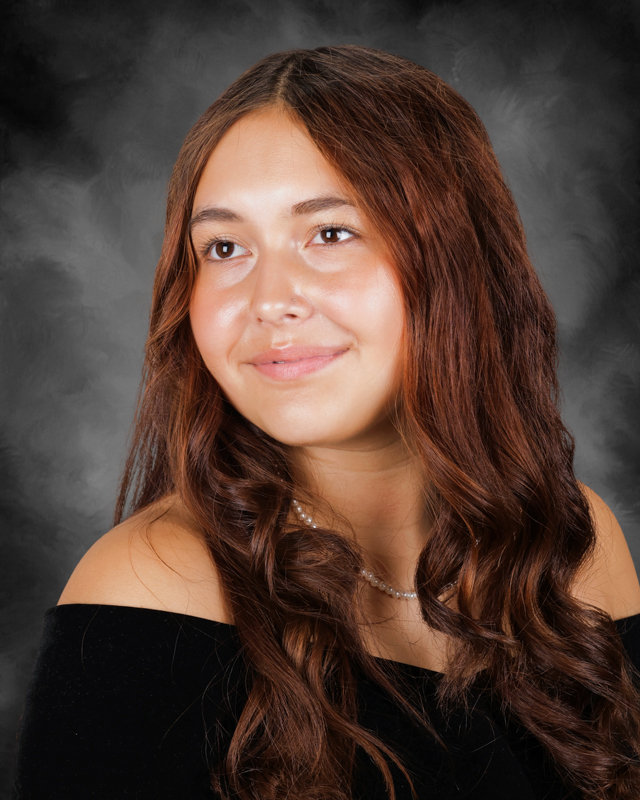 PCHS Class of 2025
Katelyn Costley
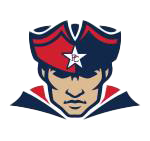 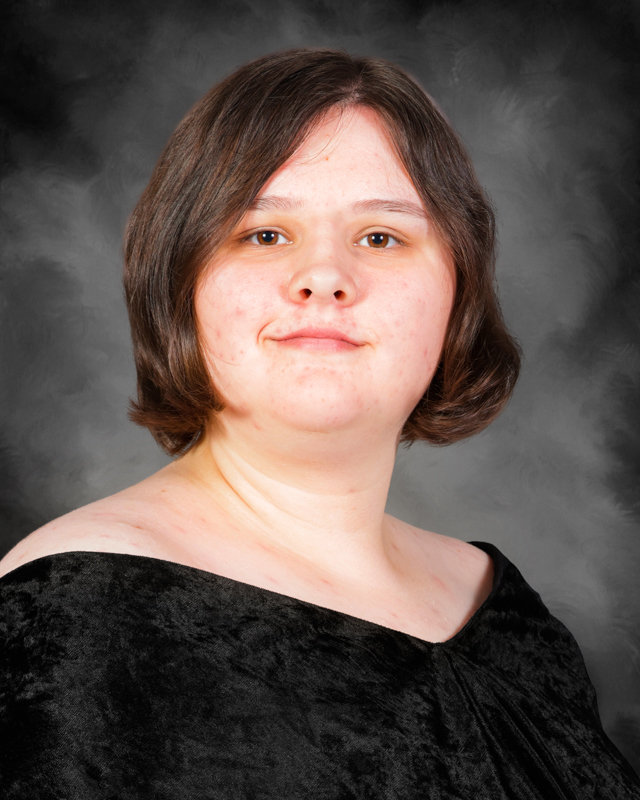 PCHS Class of 2025
Jewelliana Couch
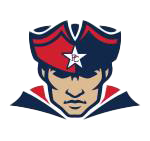 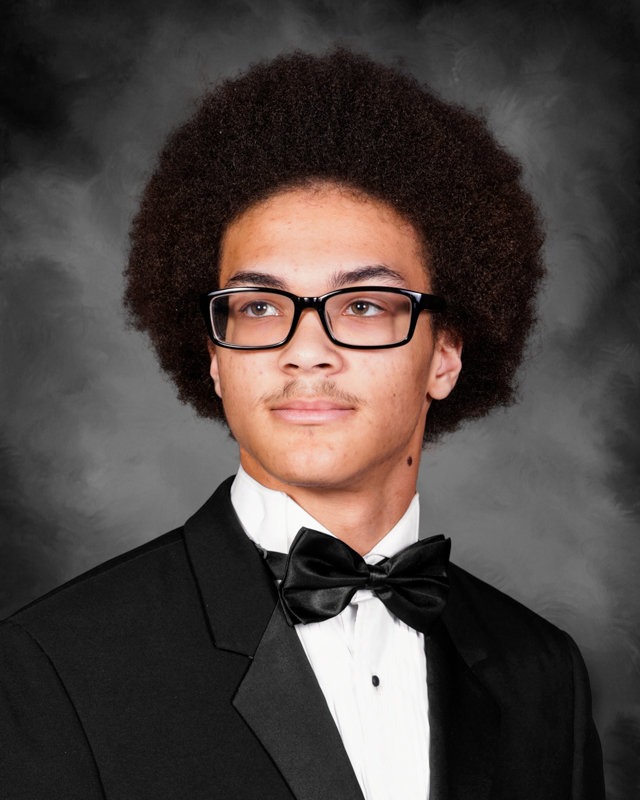 PCHS Class of 2025
Byron Cox
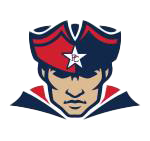 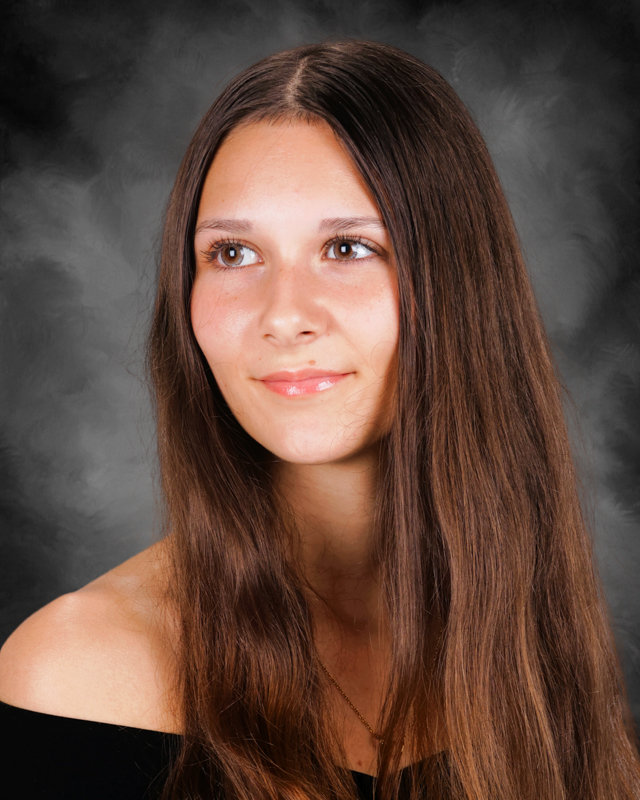 PCHS Class of 2025
Emily Cunningham
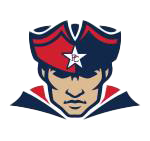 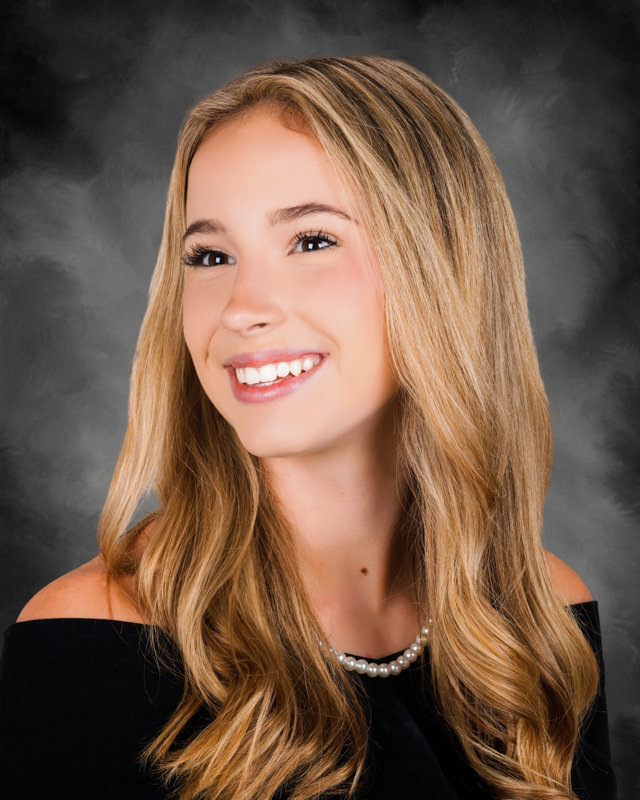 PCHS Class of 2025
Allie Dale
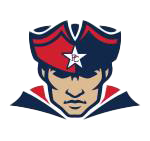 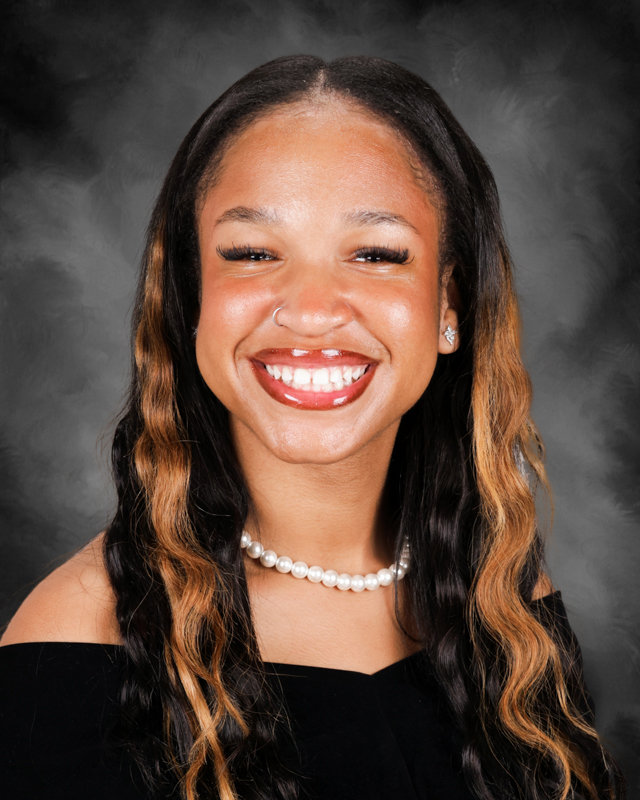 PCHS Class of 2025
Kenendi Daniels
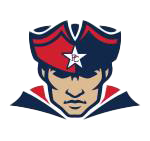 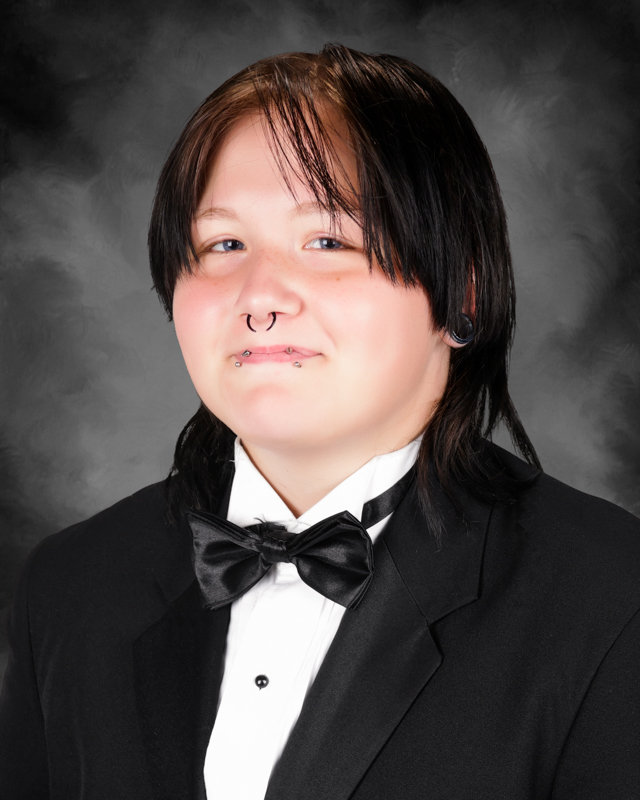 PCHS Class of 2025
Aynsli Davis
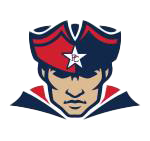 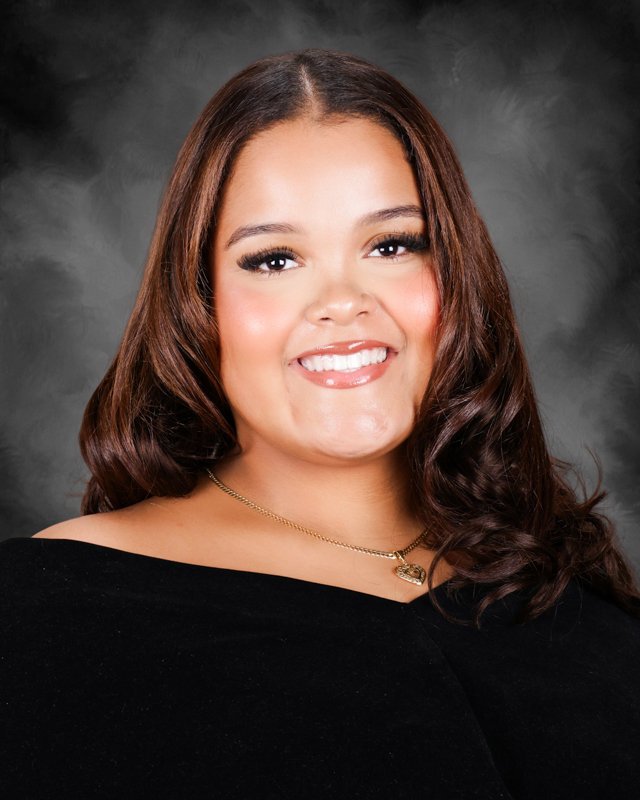 PCHS Class of 2025
Leah Davis
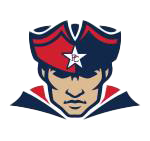 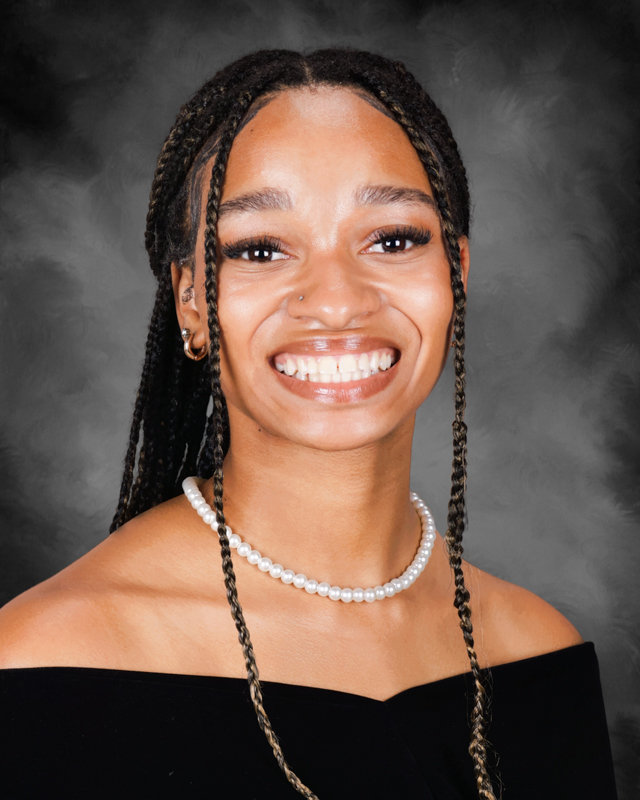 PCHS Class of 2025
Satera Davis
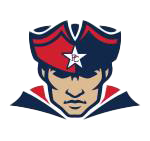 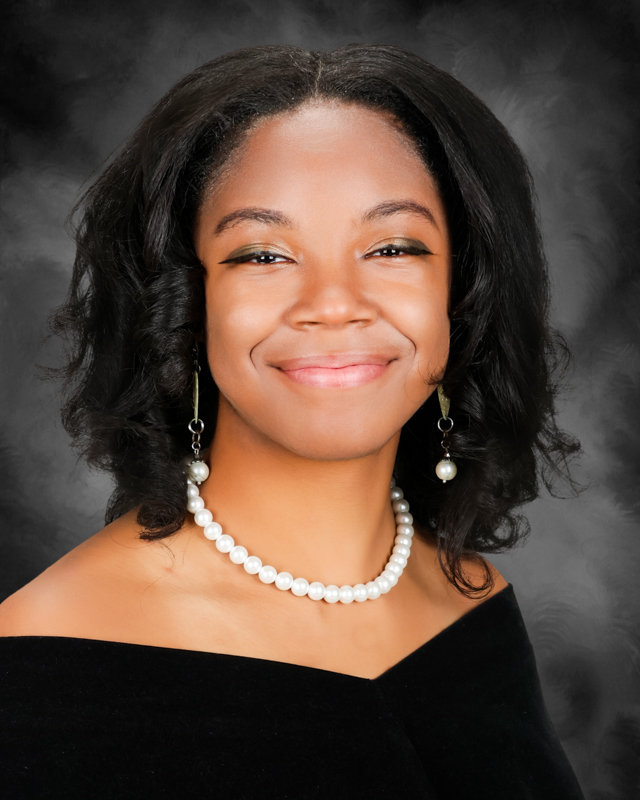 PCHS Class of 2025
Cairo Dempsey
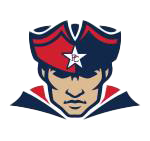 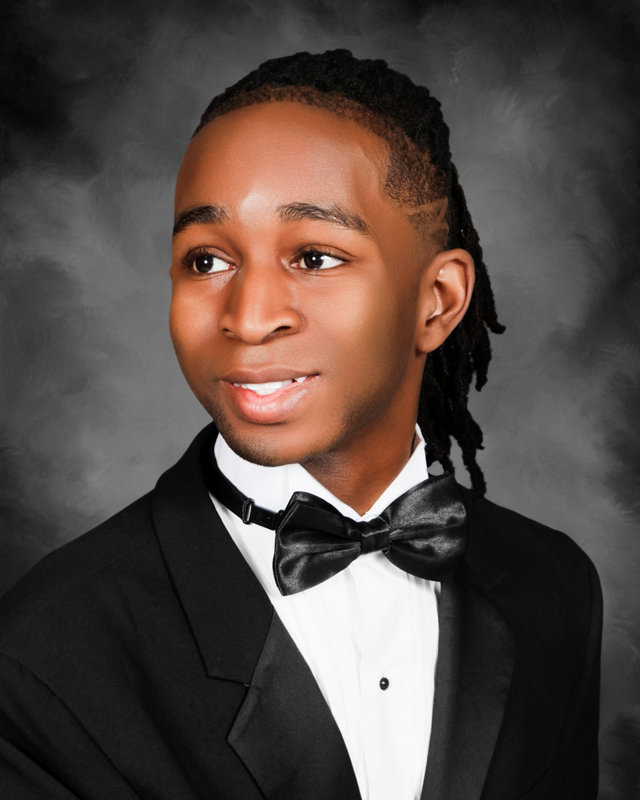 PCHS Class of 2025
Christopher Derisma
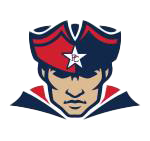 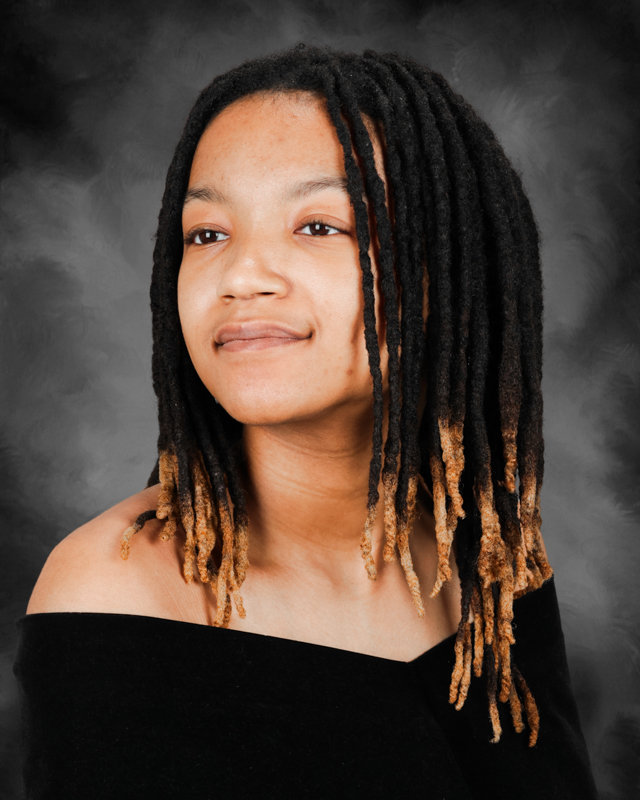 PCHS Class of 2025
Bianca Dillard
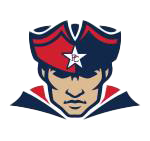 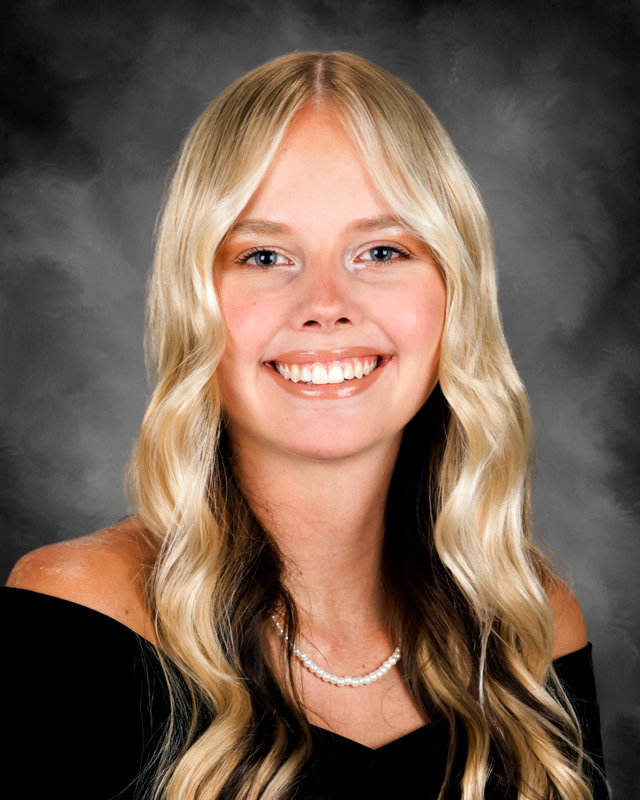 PCHS Class of 2025
Katelin Dockstader
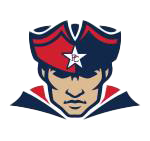 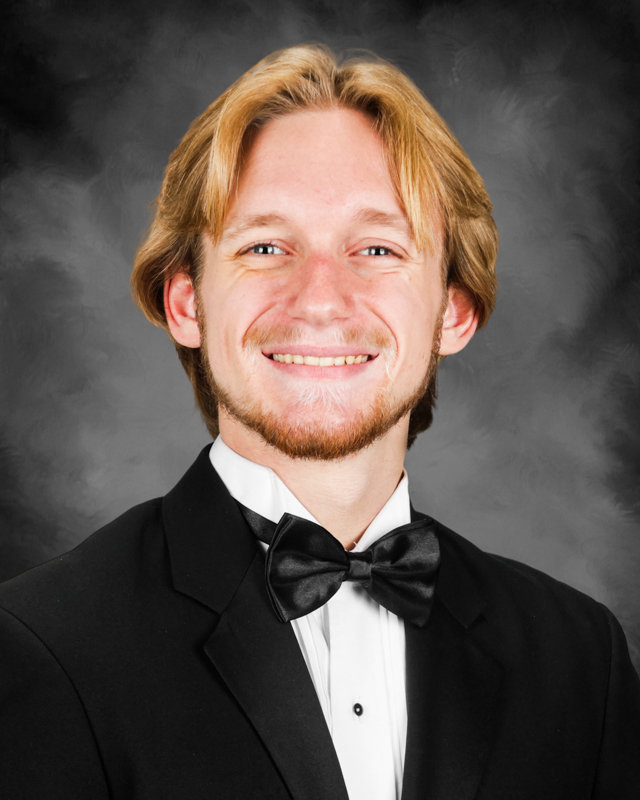 PCHS Class of 2025
Zac Dorris
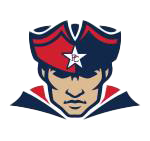 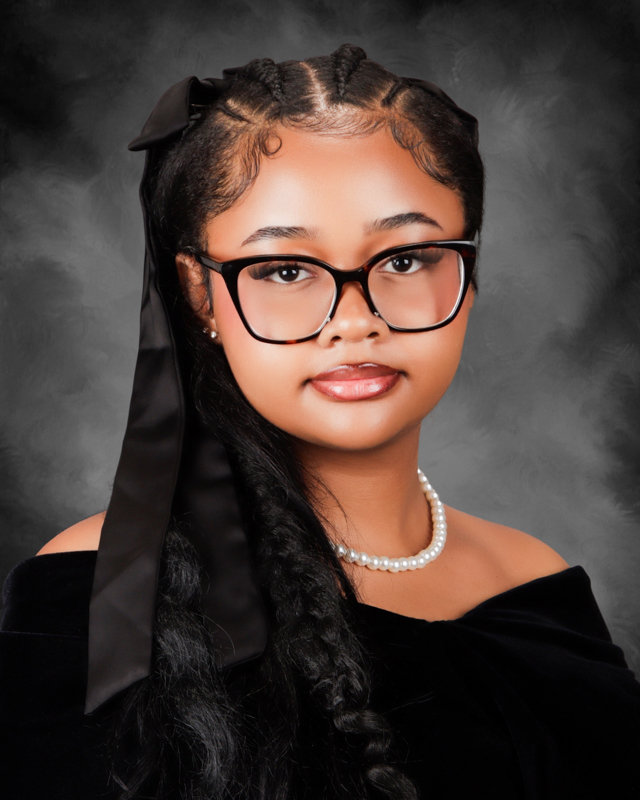 PCHS Class of 2025
Khennedi Douglas-Sabree
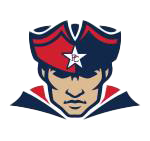 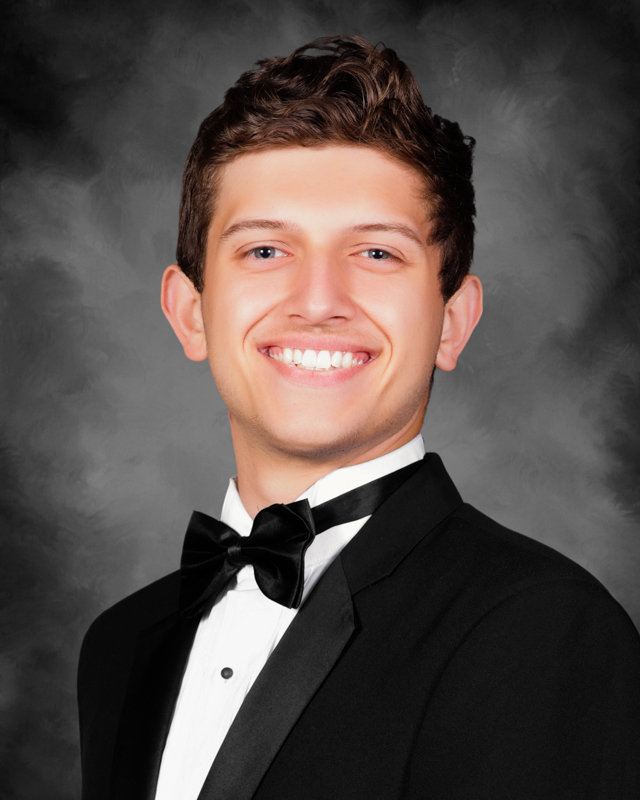 PCHS Class of 2025
Nathaniel Driver
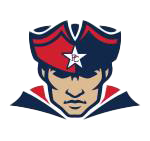 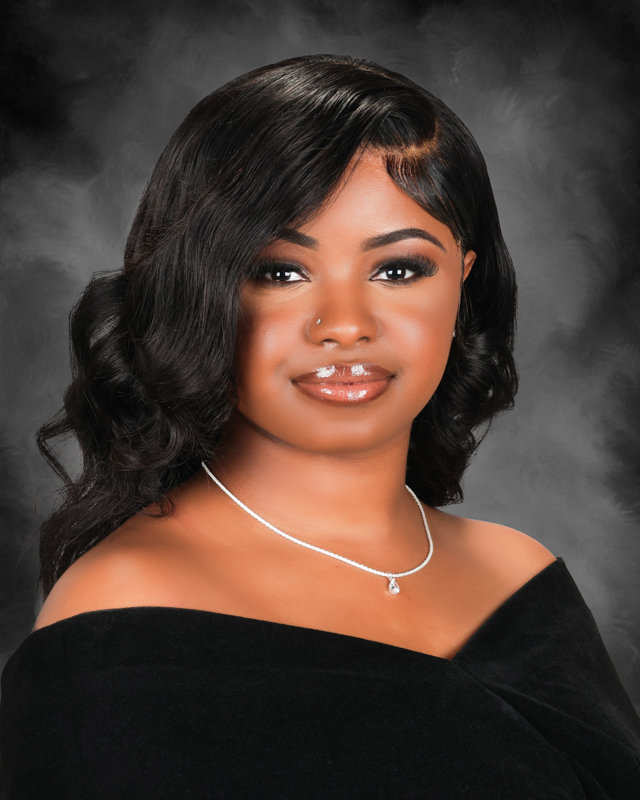 PCHS Class of 2025
Rickiesha Dudley
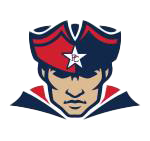 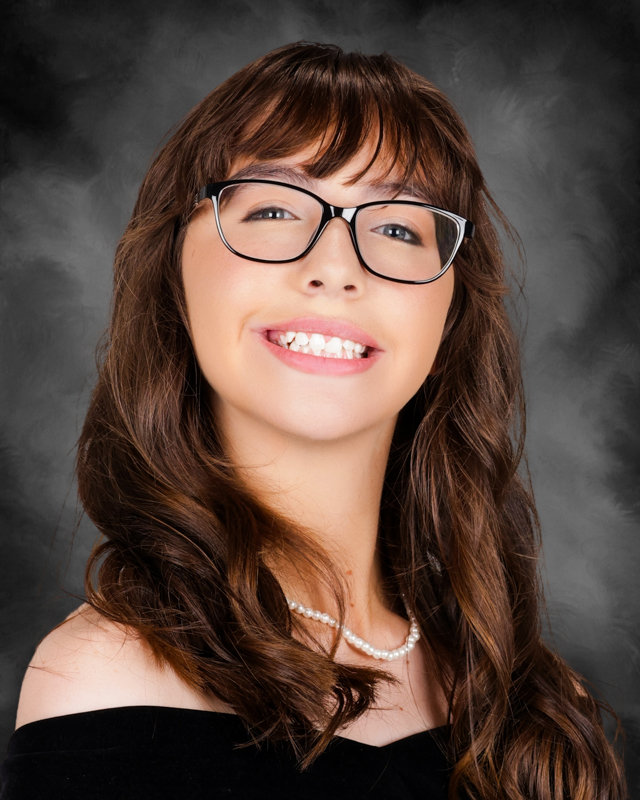 PCHS Class of 2025
Katarzyna Dudzinski
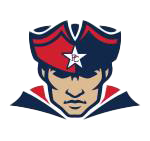 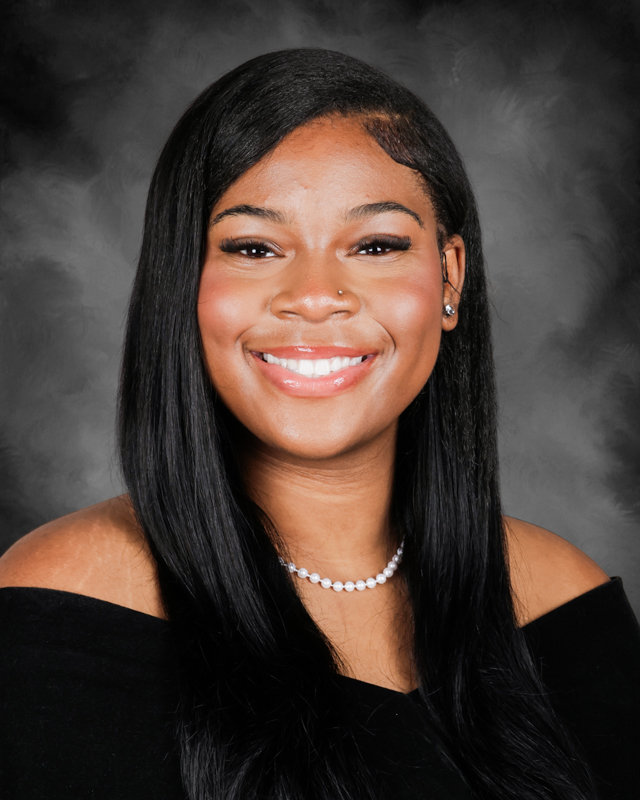 PCHS Class of 2025
Key’ona Dunn
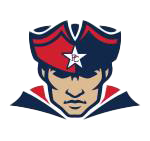 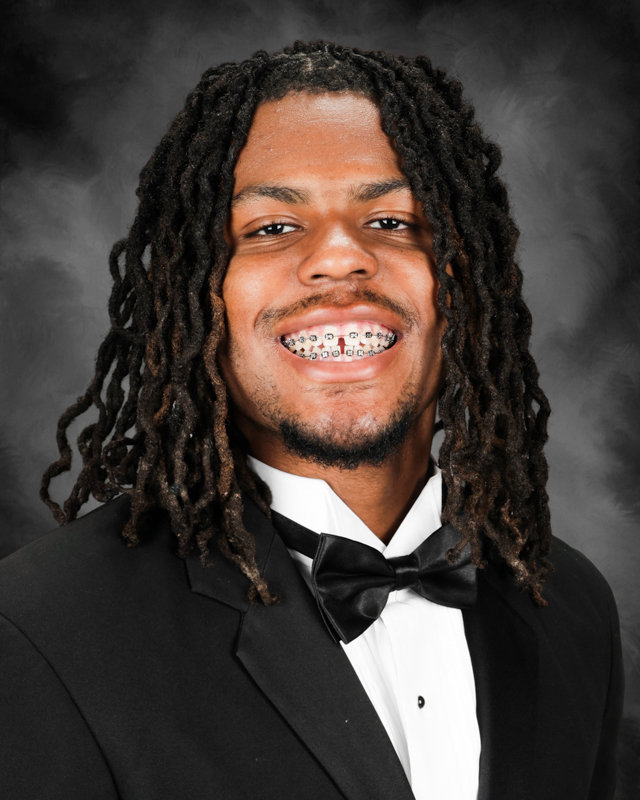 PCHS Class of 2025
Dey’Shawn Dunn
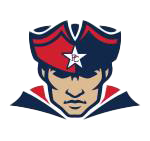 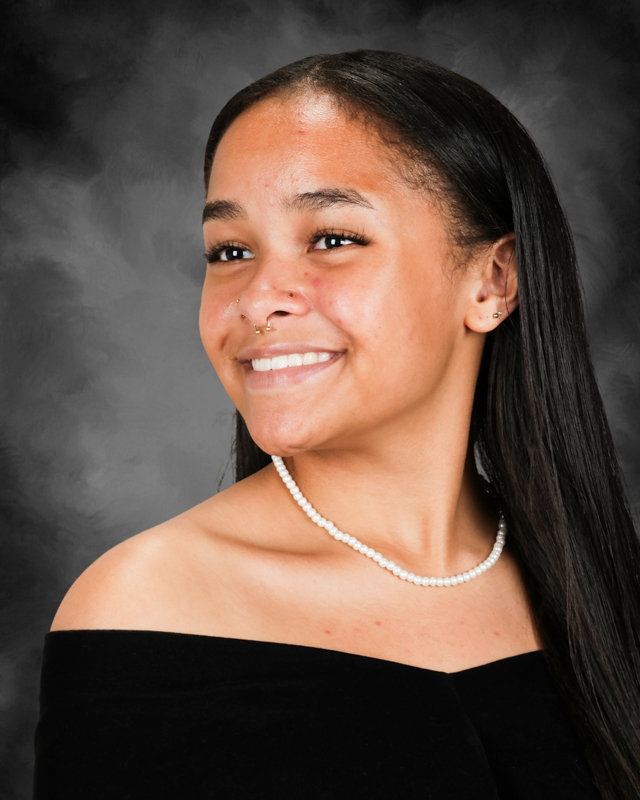 PCHS Class of 2025
Natylie Ealey
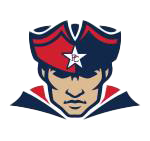 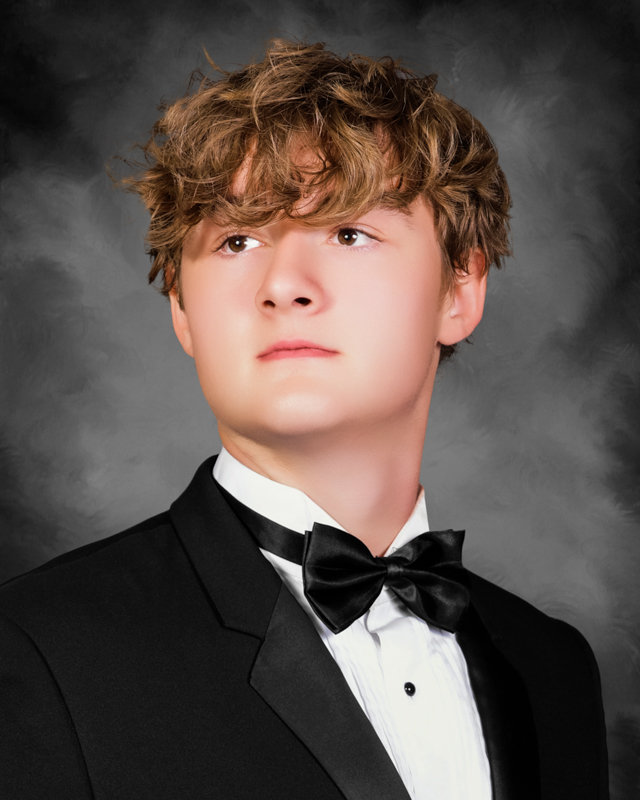 PCHS Class of 2025
Westin East
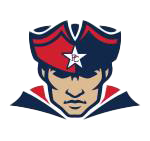 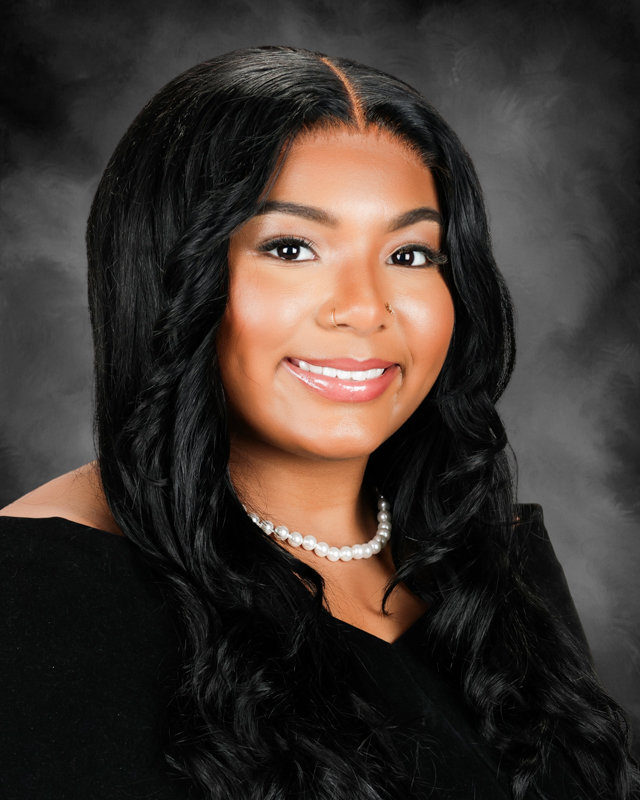 PCHS Class of 2025
Sanya Eller
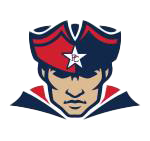 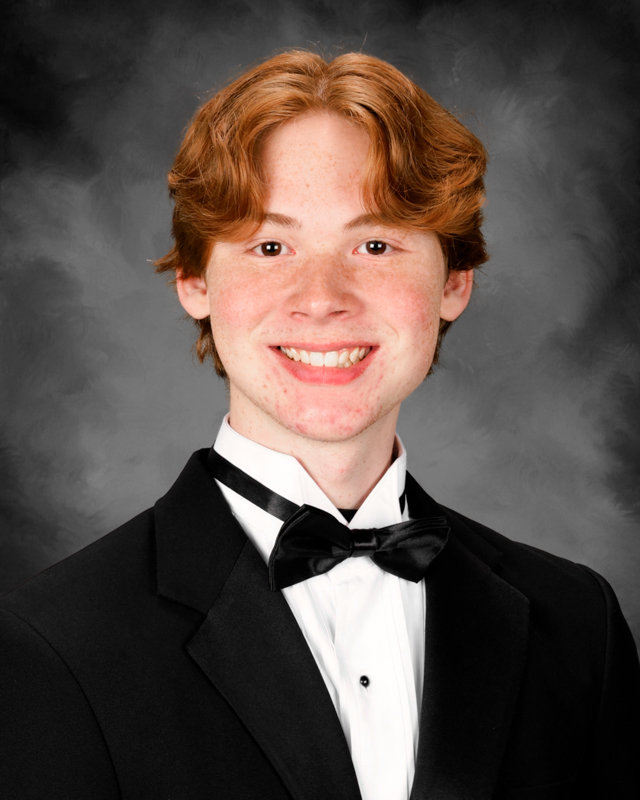 PCHS Class of 2025
Clayton English
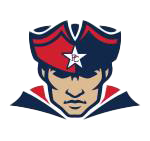 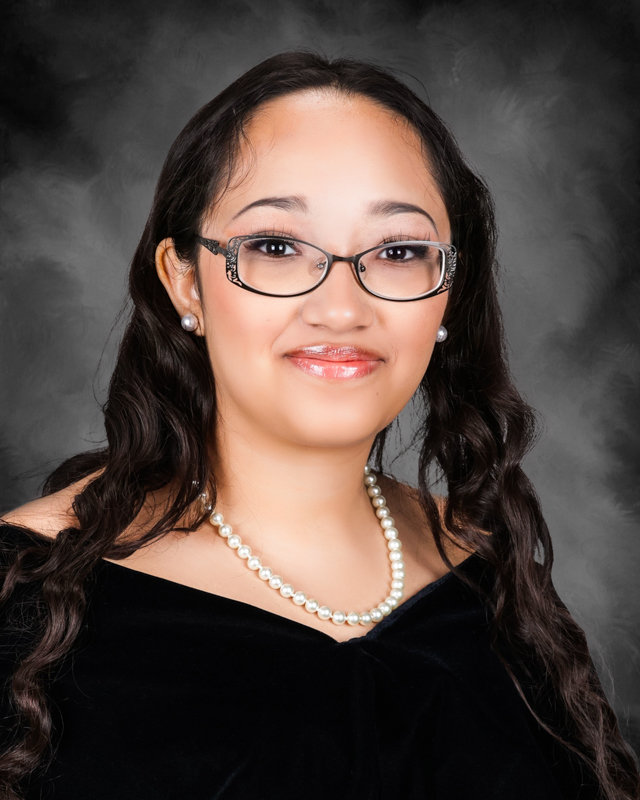 PCHS Class of 2025
Ana Enriquez-Enriquez
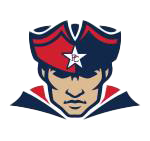 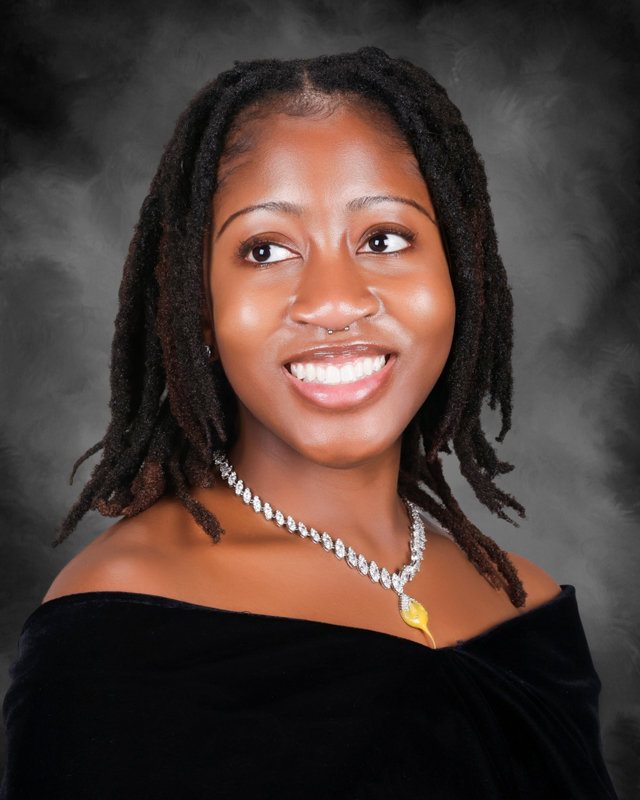 PCHS Class of 2025
Lauryn Eshietedoho
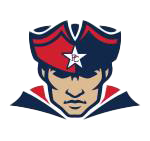 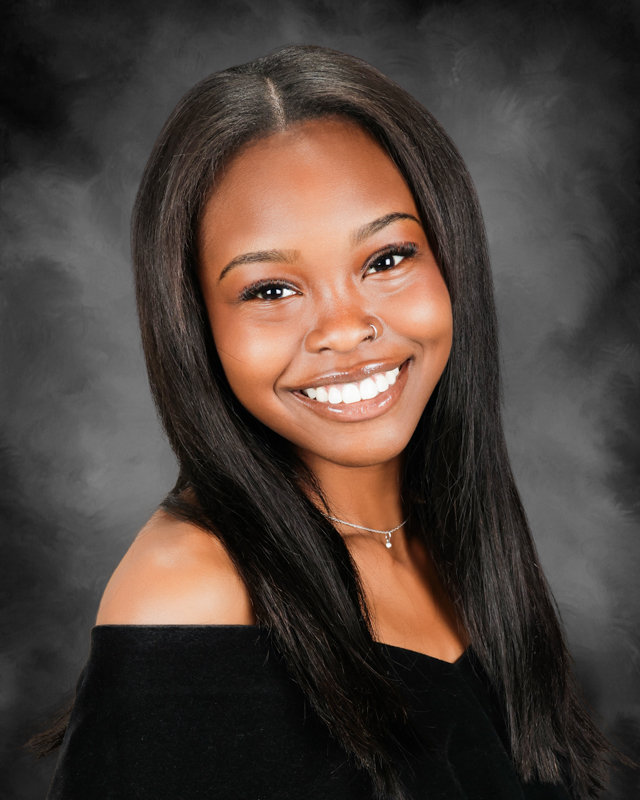 PCHS Class of 2025
Kiarra Evans
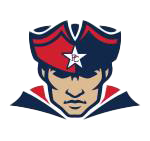 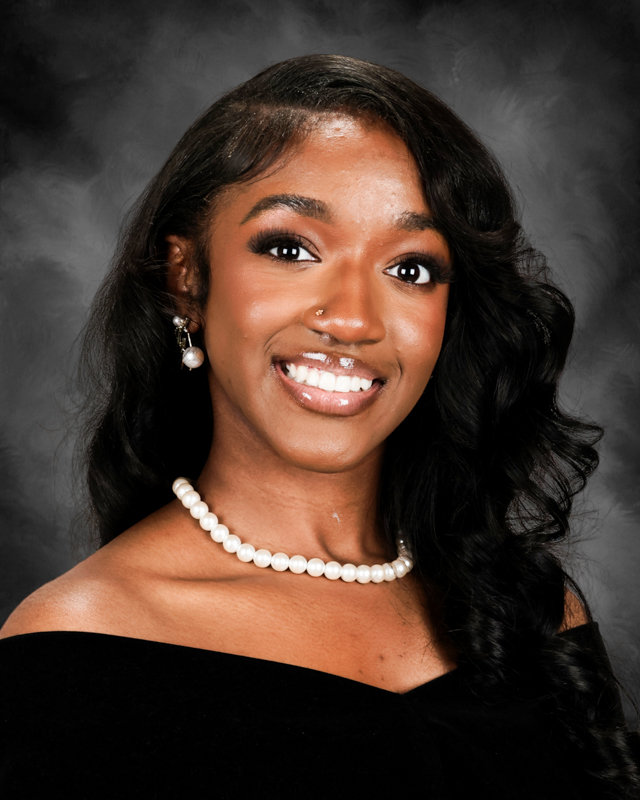 PCHS Class of 2025
Chelsea Fako
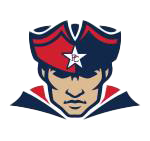 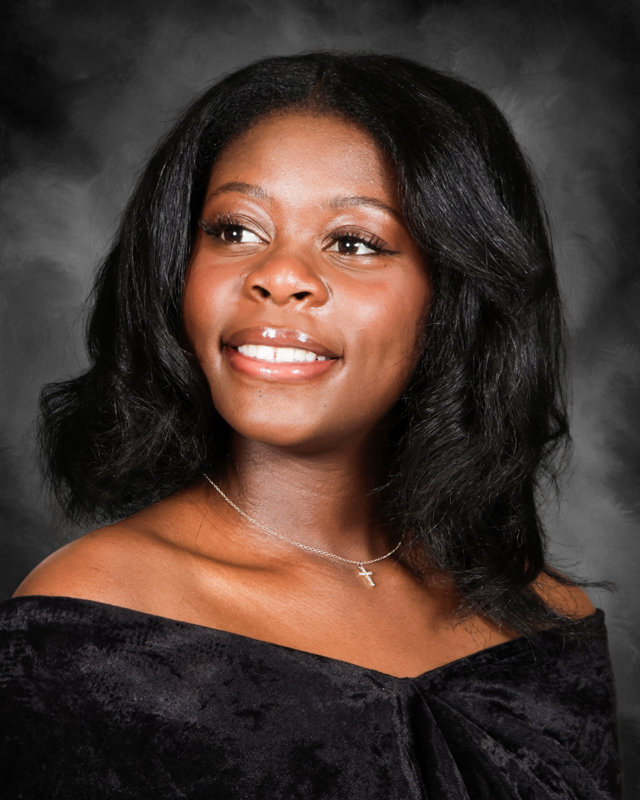 PCHS Class of 2025
Di’Jamore Felix
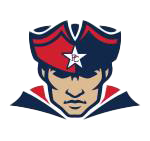 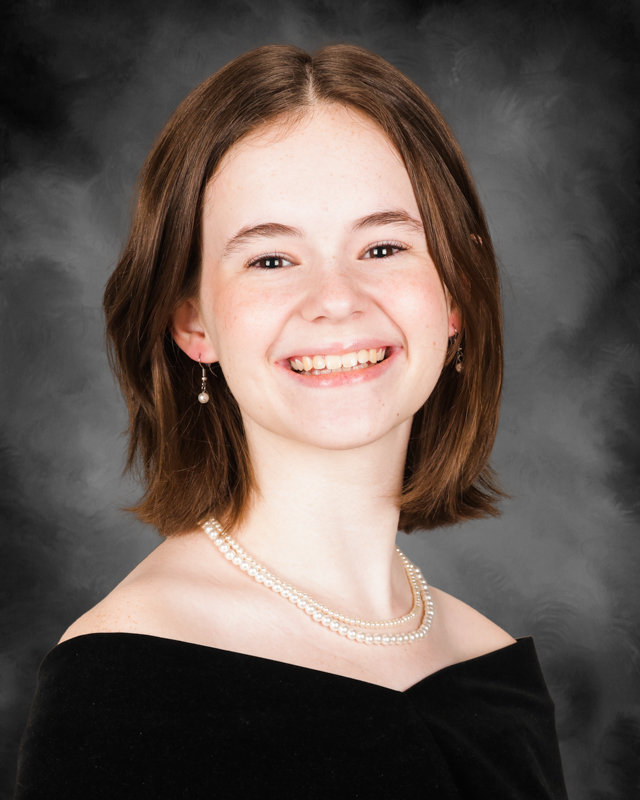 PCHS Class of 2025
Rylee Felts
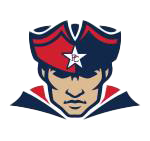 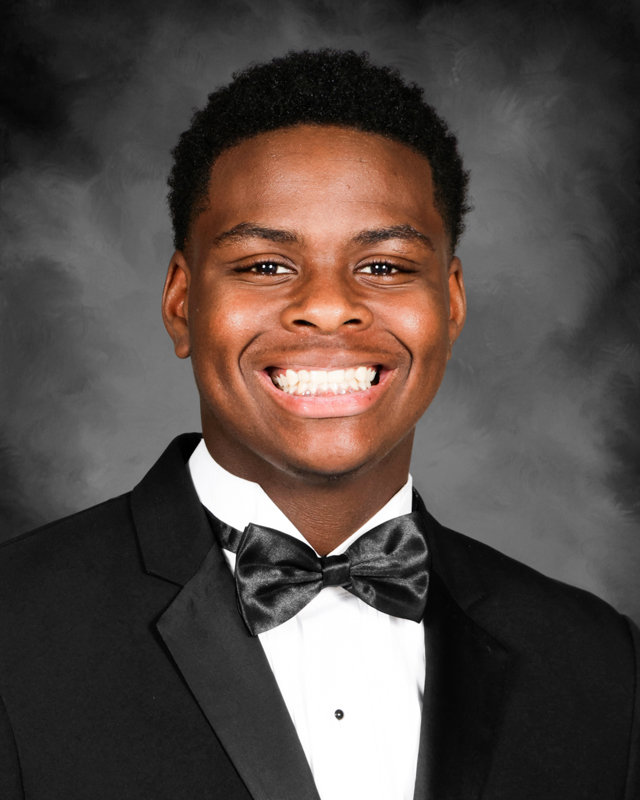 PCHS Class of 2025
Corden Ferguson
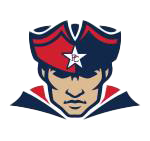 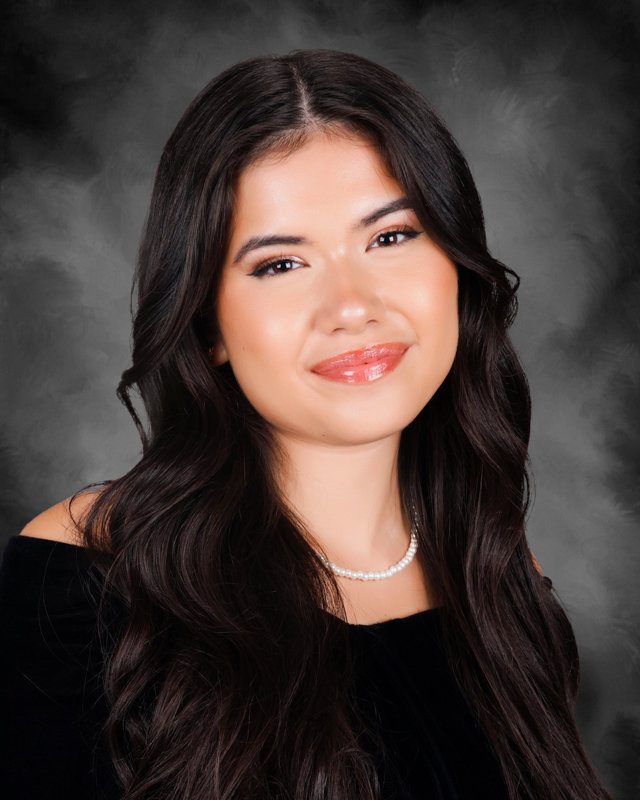 PCHS Class of 2025
Heather Foley
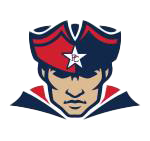 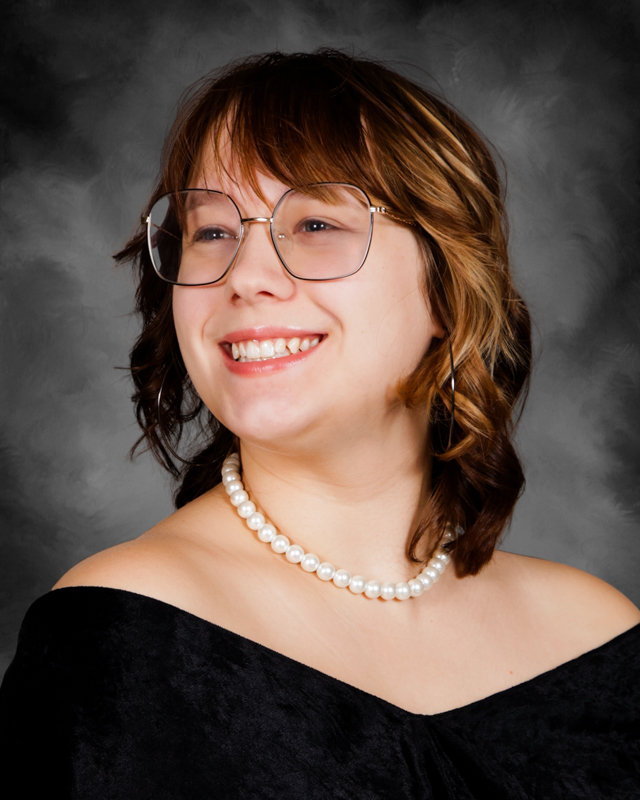 PCHS Class of 2025
Tagan Fuller
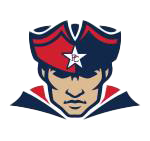 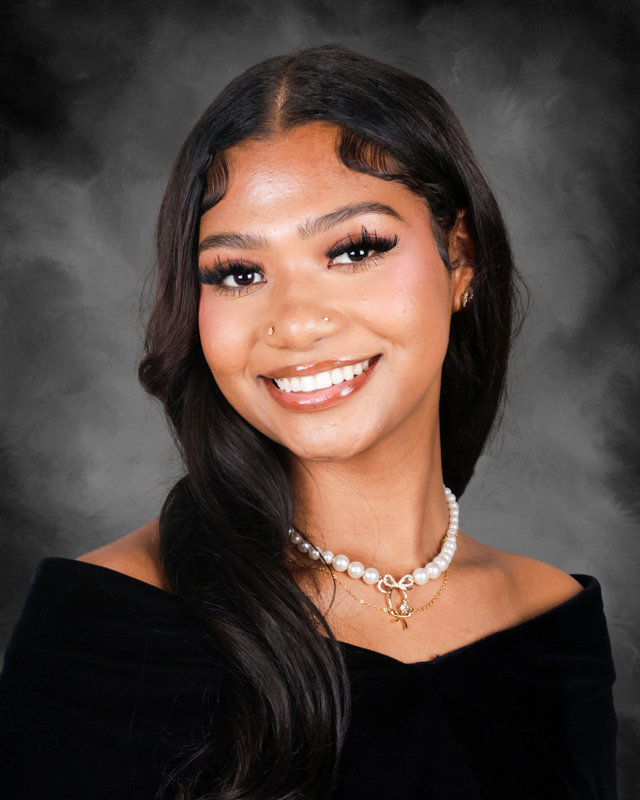 PCHS Class of 2025
Madelyn Garcia
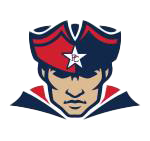 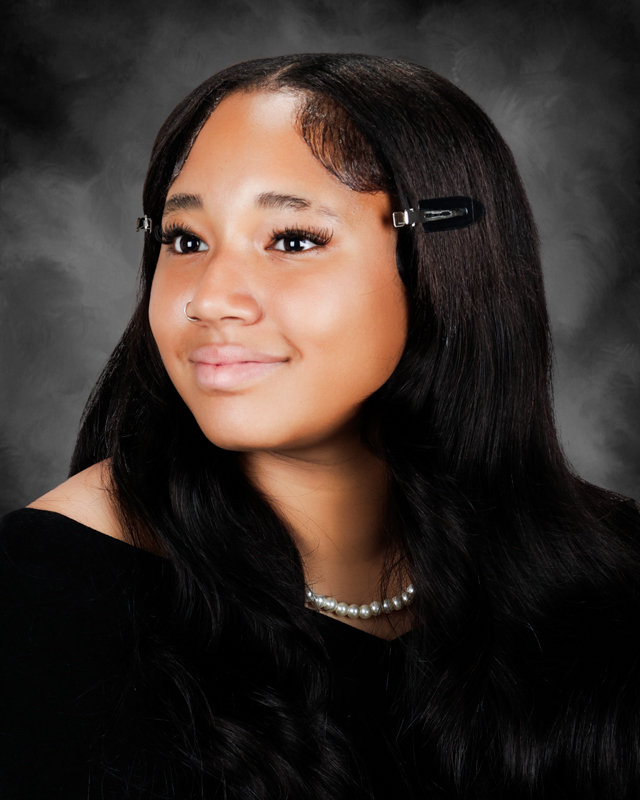 PCHS Class of 2025
Jakyla Gay
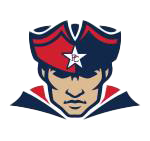 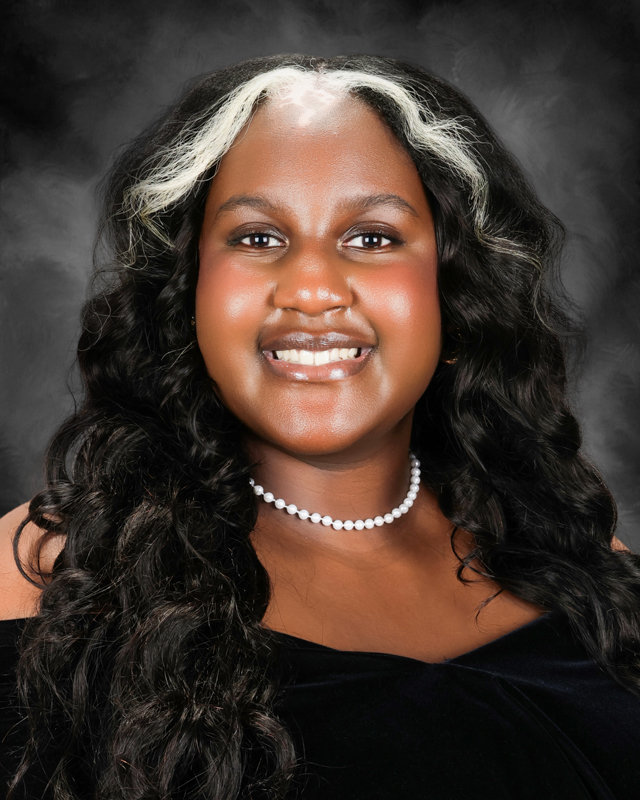 PCHS Class of 2025
Kemora George
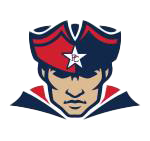 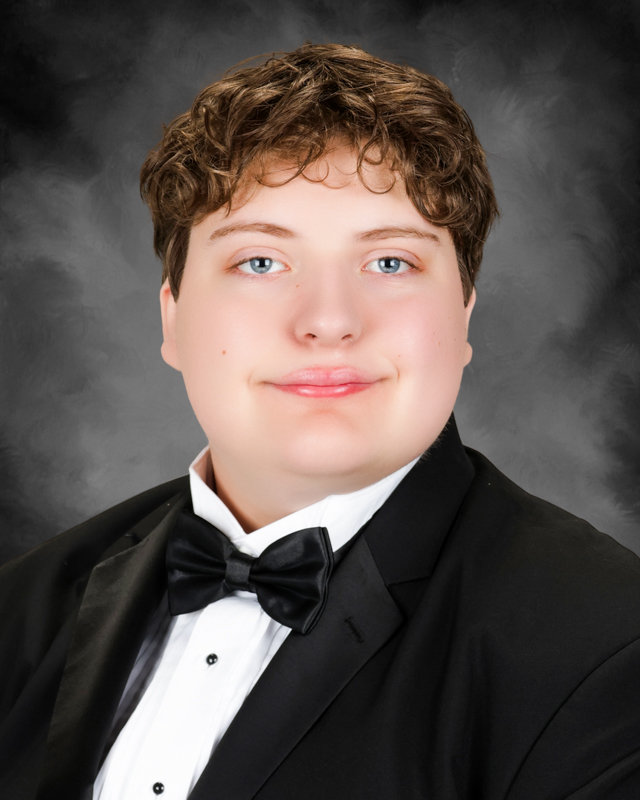 PCHS Class of 2025
Zander Gikas
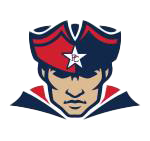 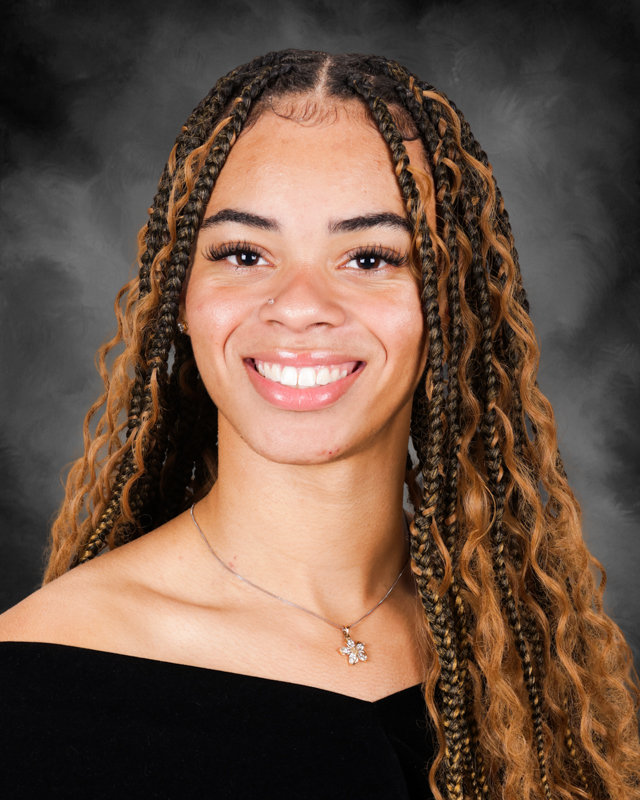 PCHS Class of 2025
Amira Gill
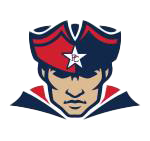 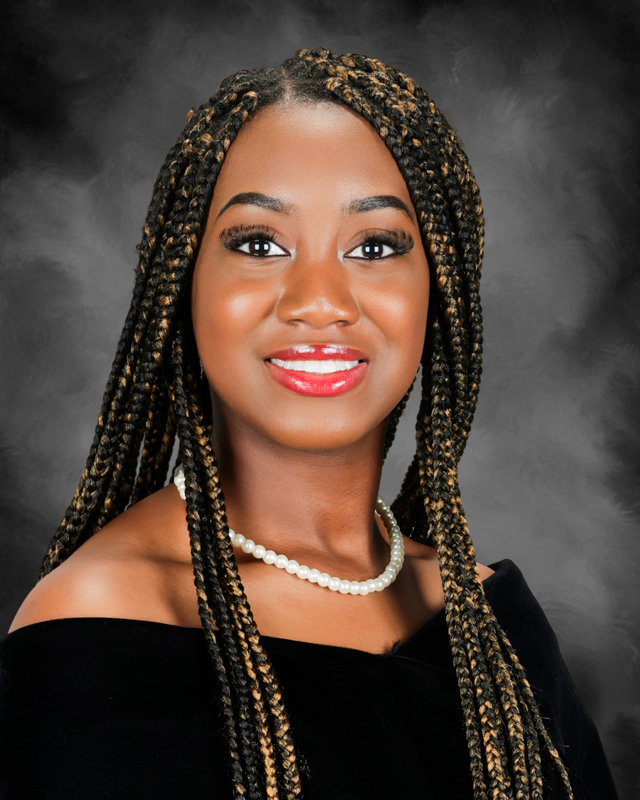 PCHS Class of 2025
Ashlee-Mercy Gnrofoun
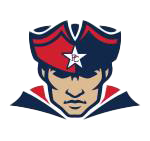 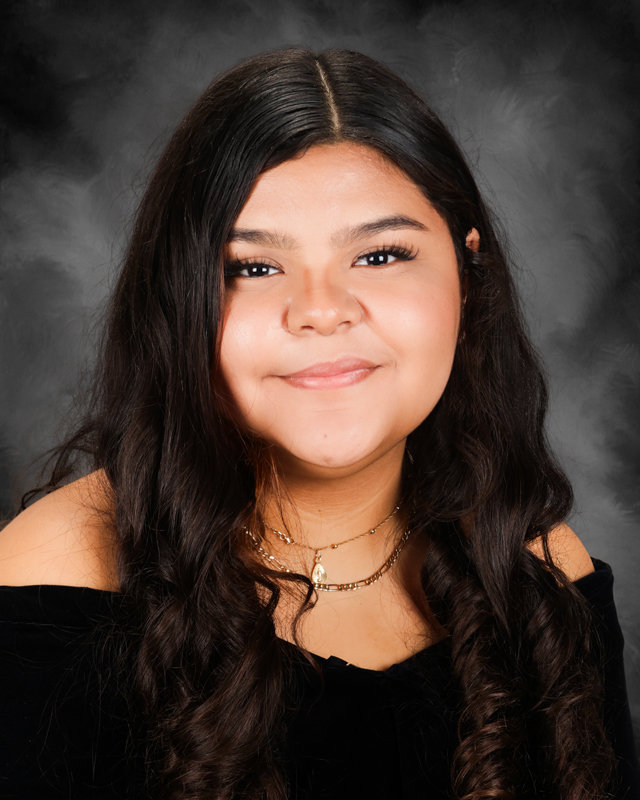 PCHS Class of 2025
Jackelin Gonzalez Chavez
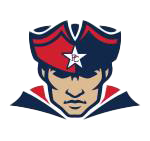 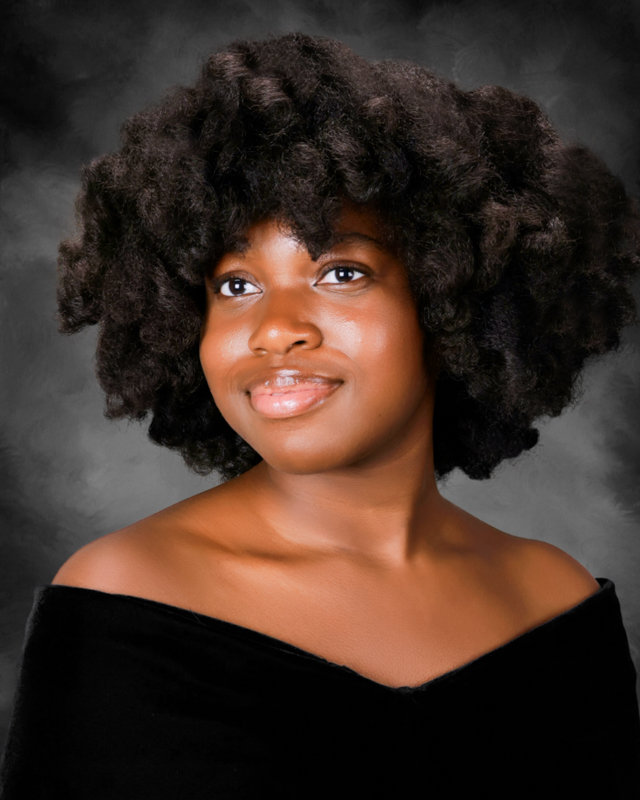 PCHS Class of 2025
Arryana Gordon
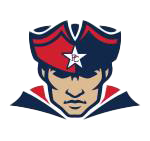 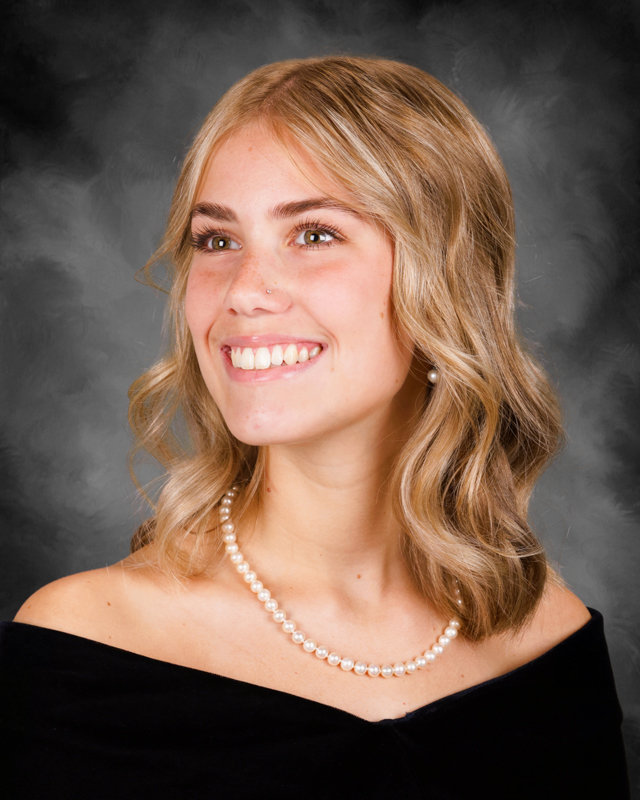 PCHS Class of 2025
Riley Gordon
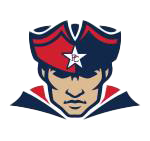 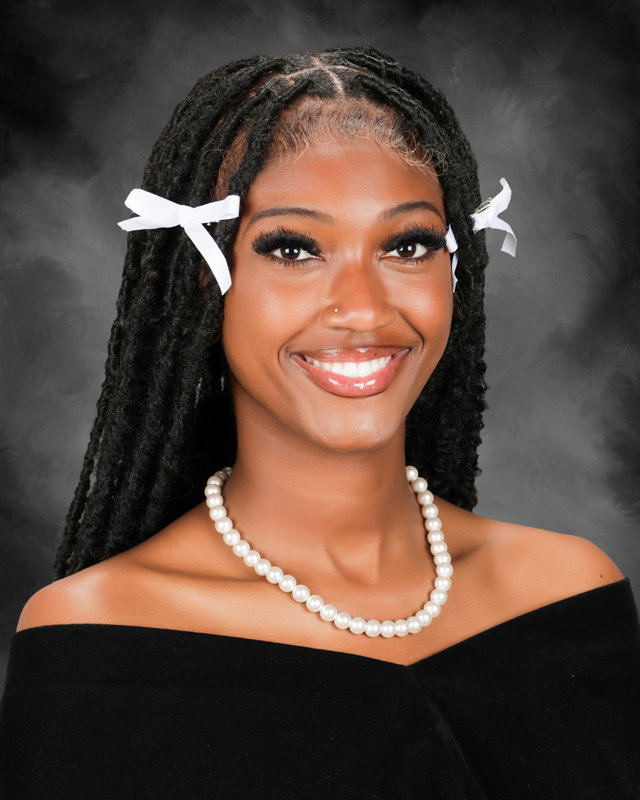 PCHS Class of 2025
Lanea Gray
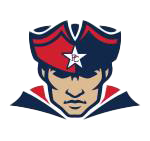 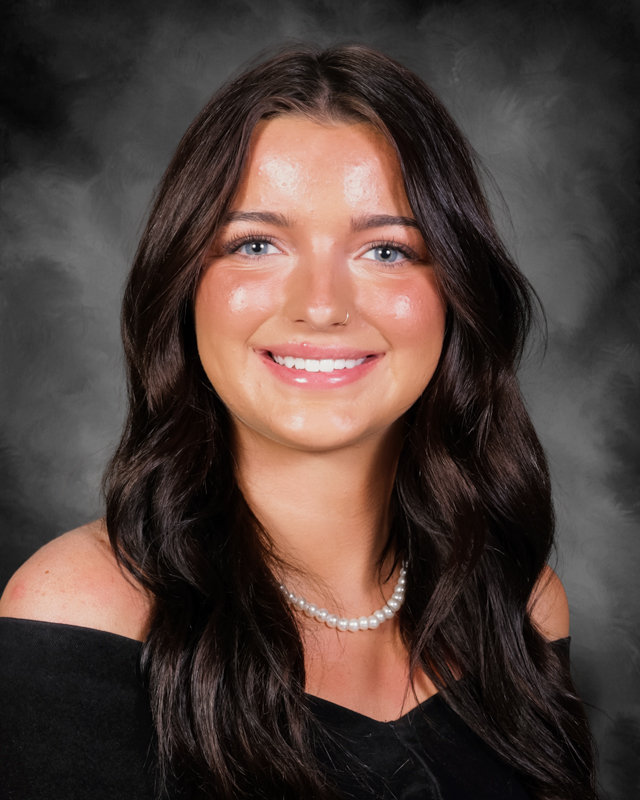 PCHS Class of 2025
Angela Gray
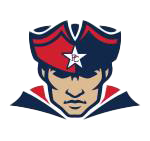 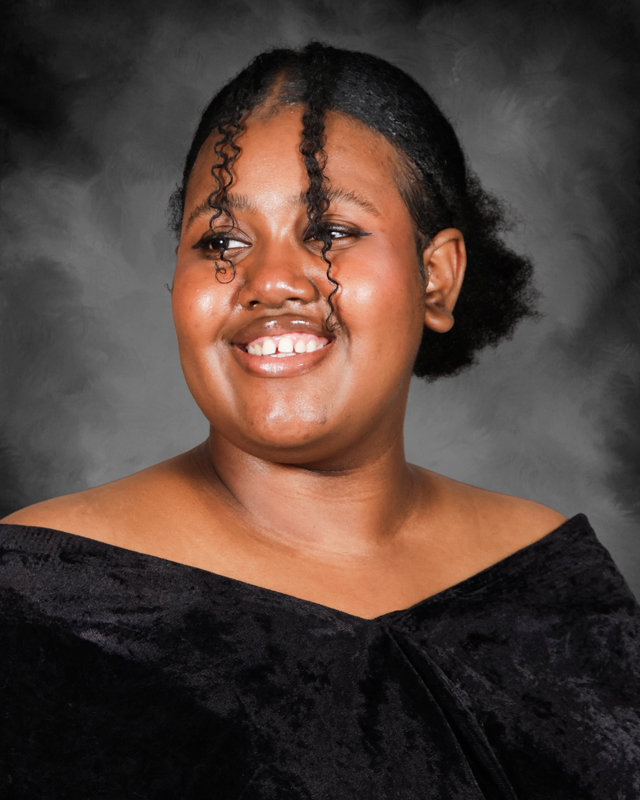 PCHS Class of 2025
Alysse Guano
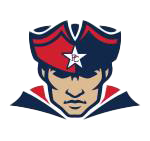 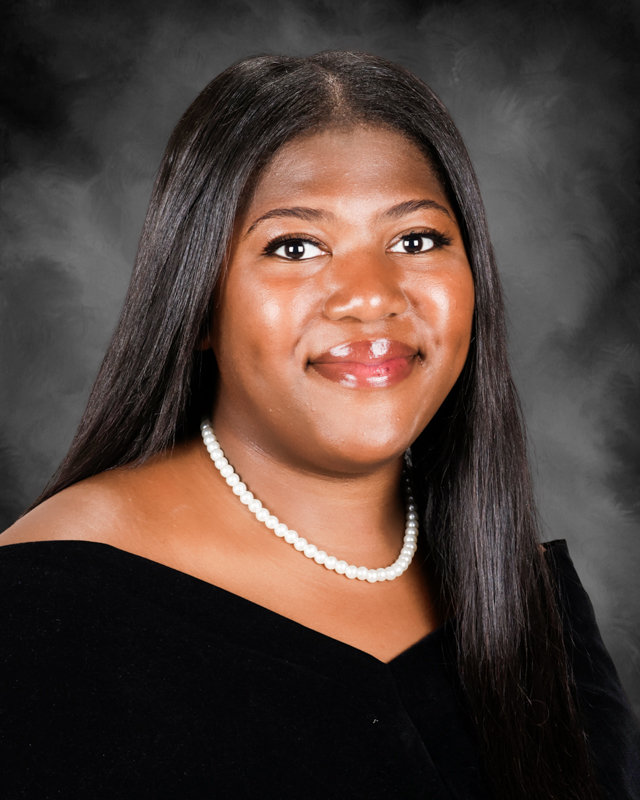 PCHS Class of 2025
Nairobi Guines
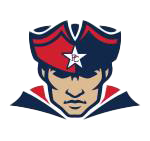 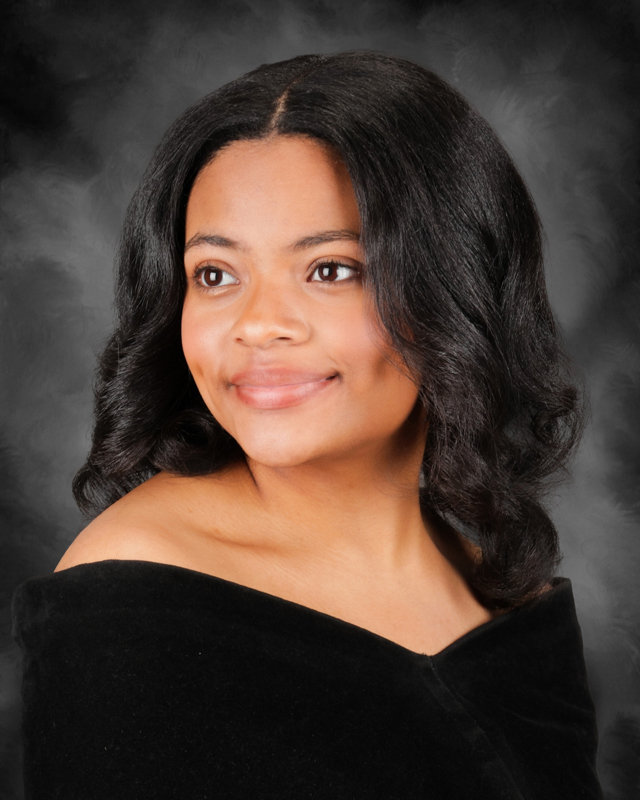 PCHS Class of 2025
Gabrielle Guyton
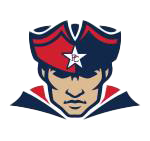 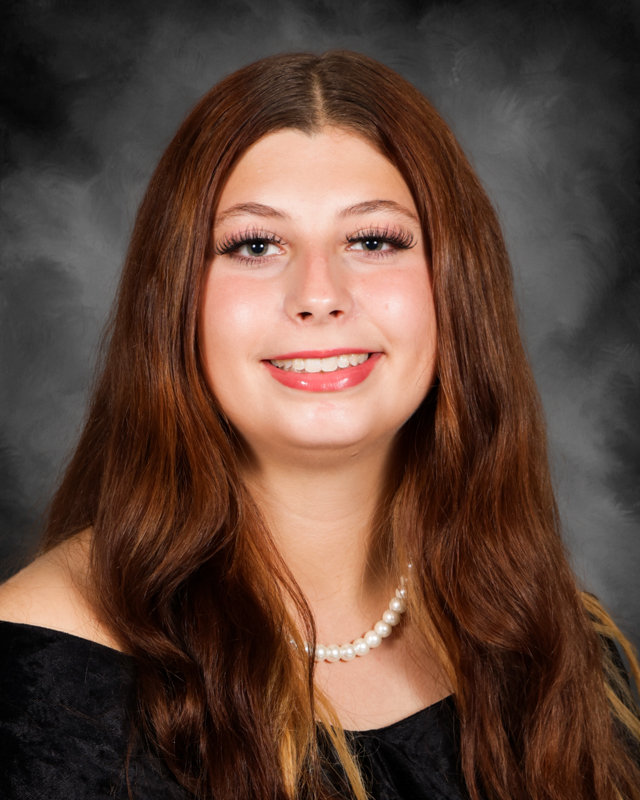 PCHS Class of 2025
Addysan Hall
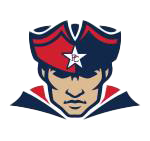 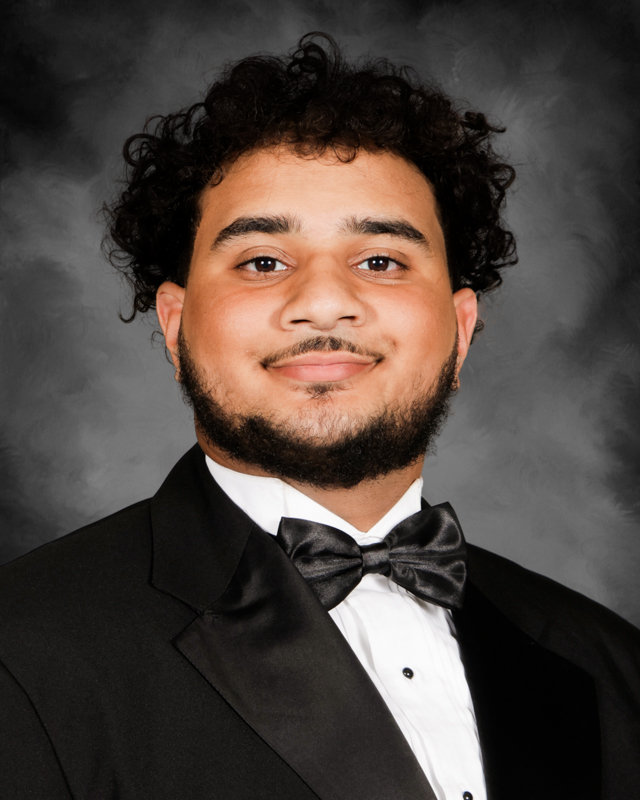 PCHS Class of 2025
Yassin Hamada
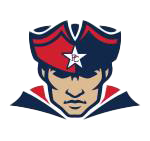 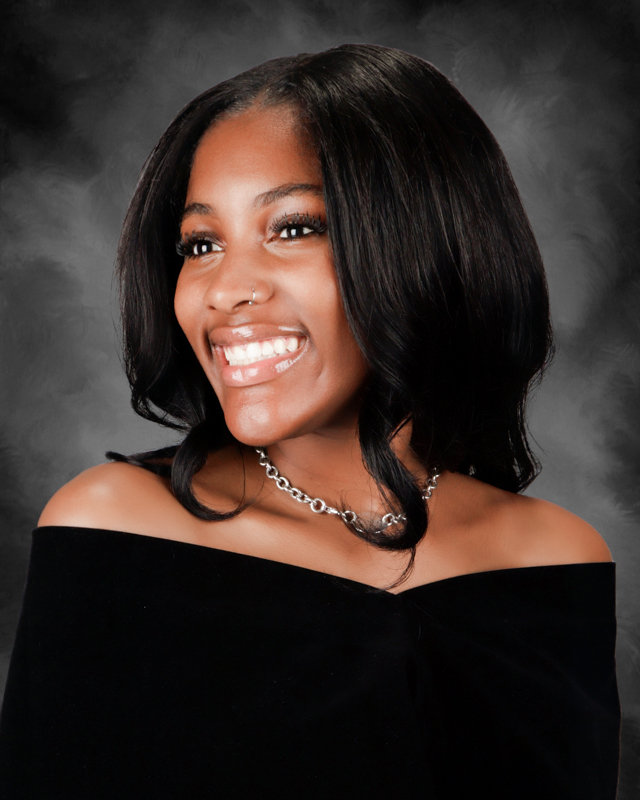 PCHS Class of 2025
Jaelyn Harding
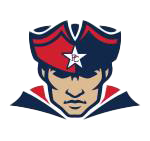 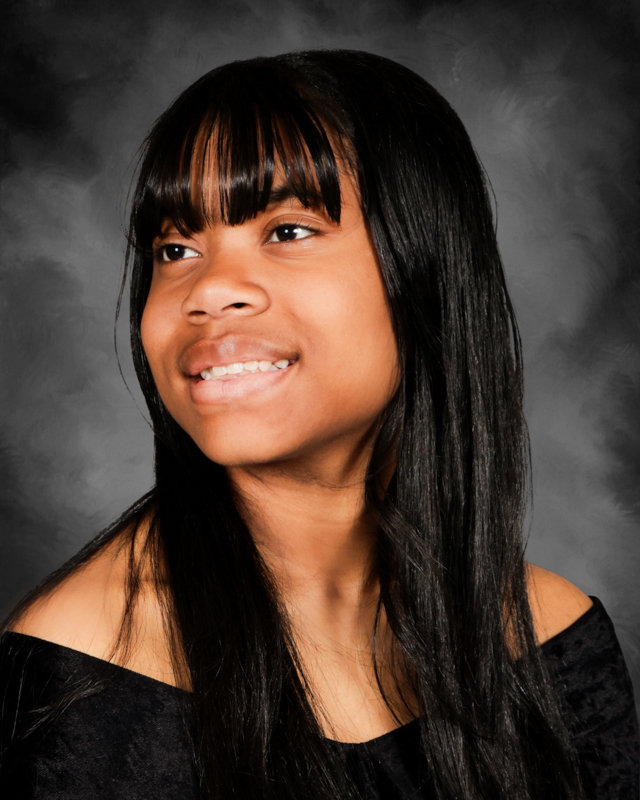 PCHS Class of 2025
Aniyah Harris
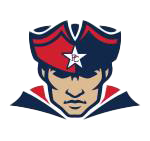 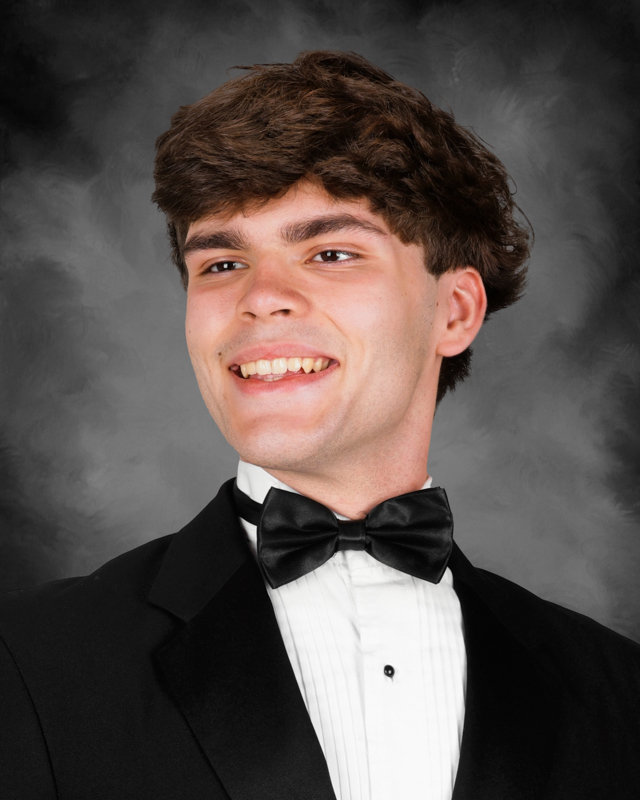 PCHS Class of 2025
Aidyn Haws
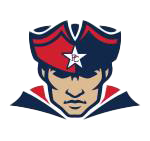 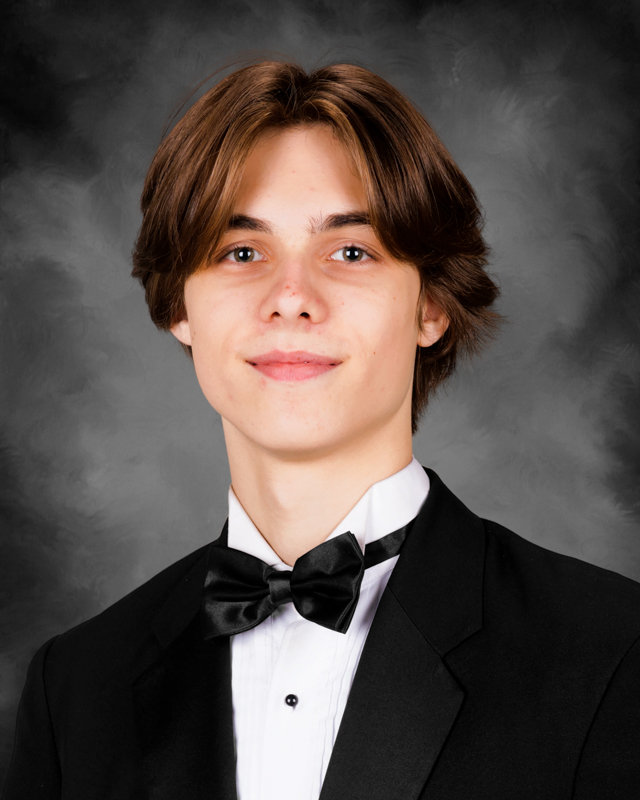 PCHS Class of 2025
Wyatt Hendricks
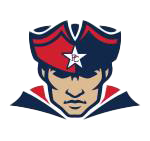 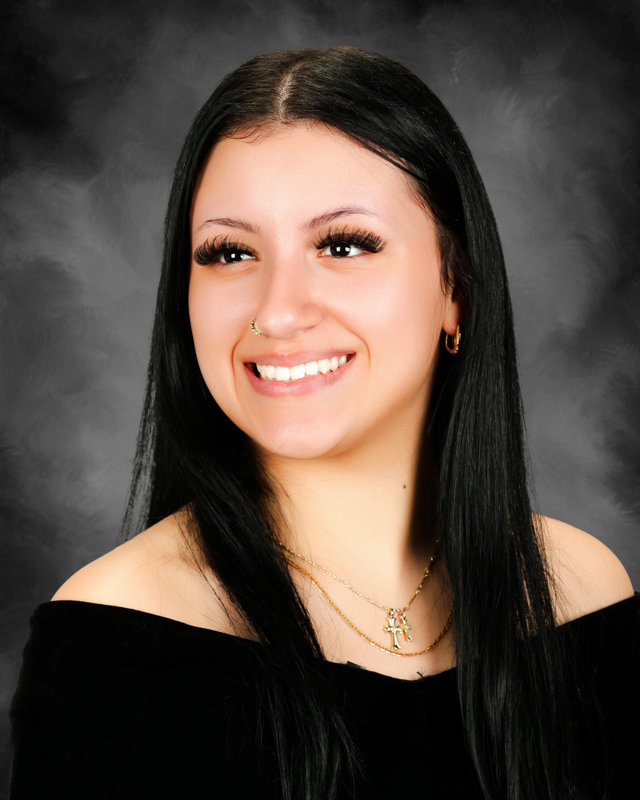 PCHS Class of 2025
Emelinda Hernandez
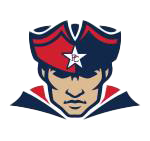 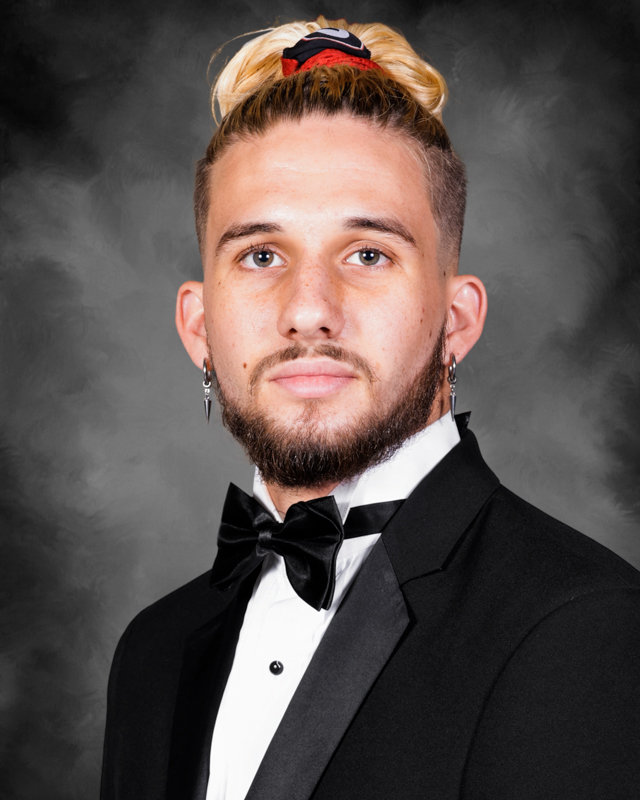 PCHS Class of 2025
Ashton Herrin
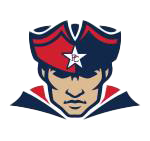 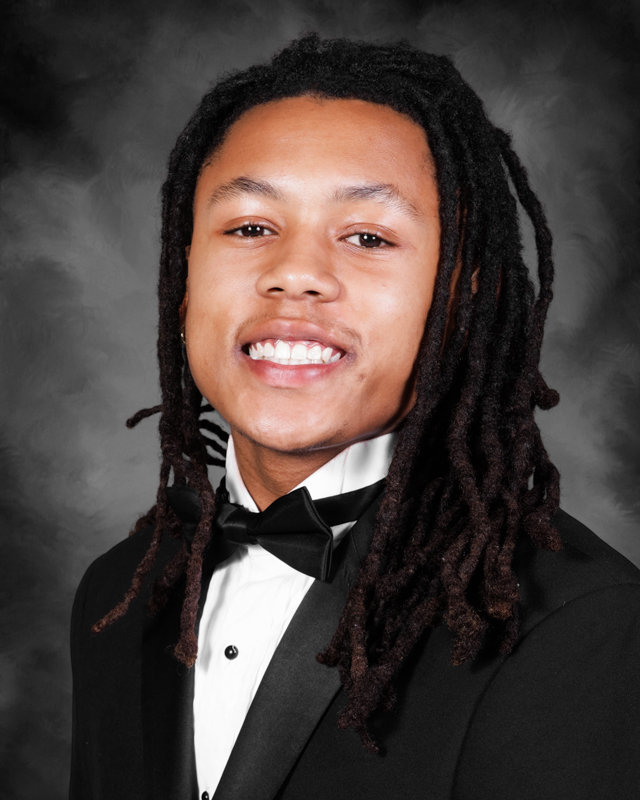 PCHS Class of 2025
Kamari Hicks
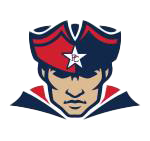 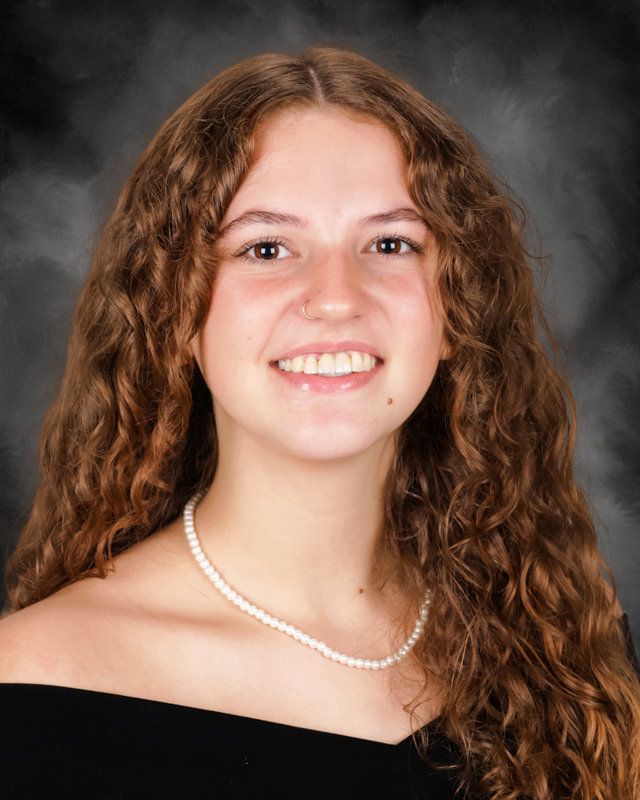 PCHS Class of 2025
Lillian Hite
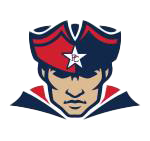 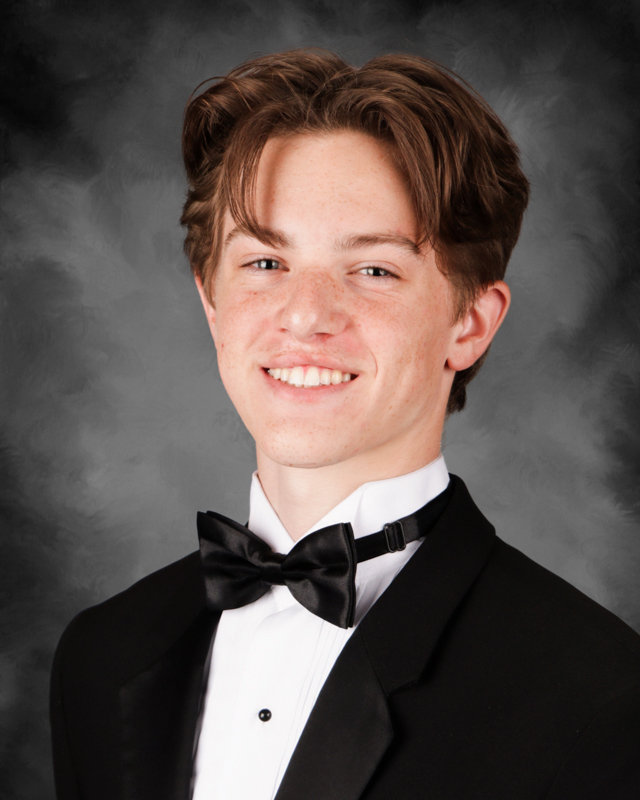 PCHS Class of 2025
Landon Hobbs
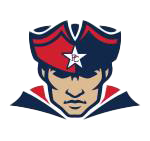 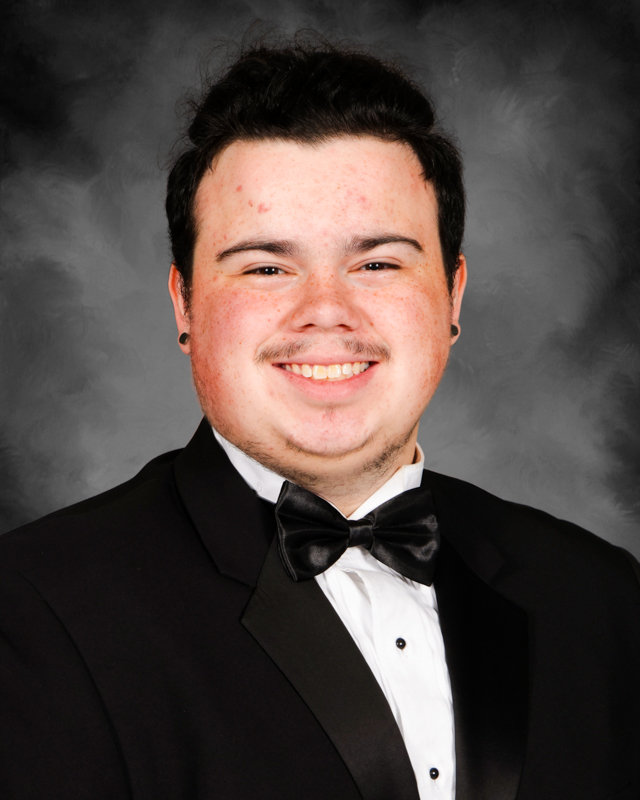 PCHS Class of 2025
Stephen Holcombe
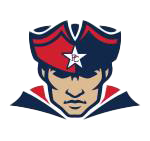 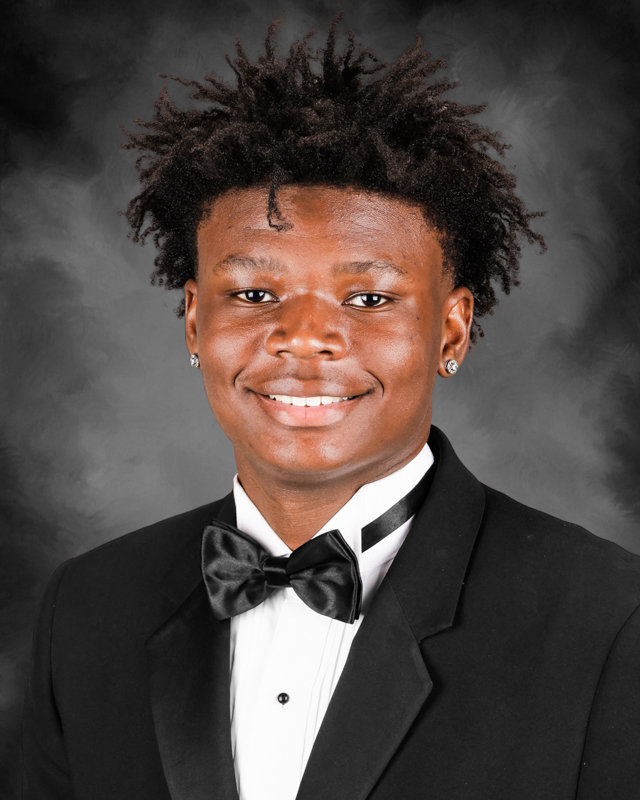 PCHS Class of 2025
Elijah Holliday
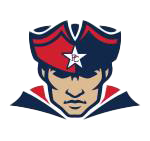 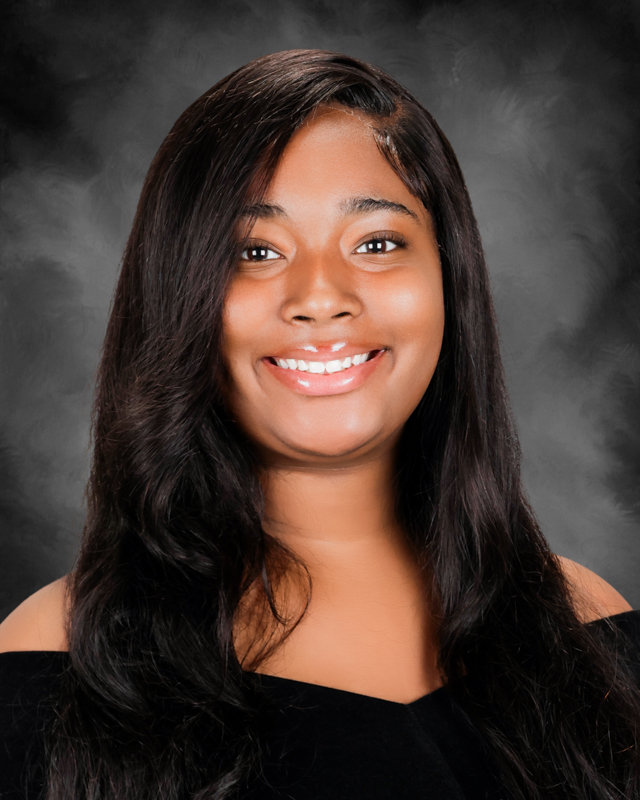 PCHS Class of 2025
Kahmill Holliday
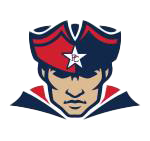 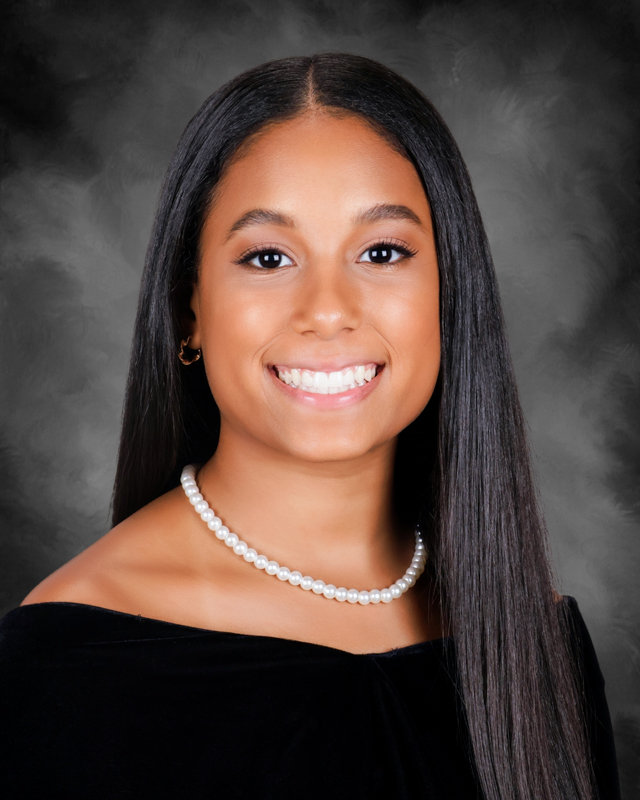 PCHS Class of 2025
Kaylee Holmes
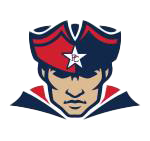 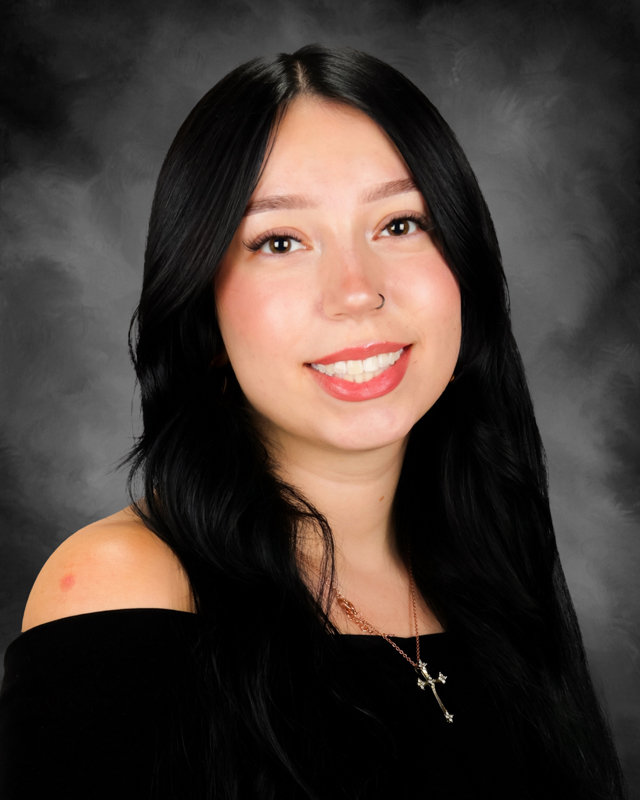 PCHS Class of 2025
Riley Hopkins
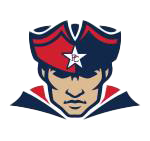 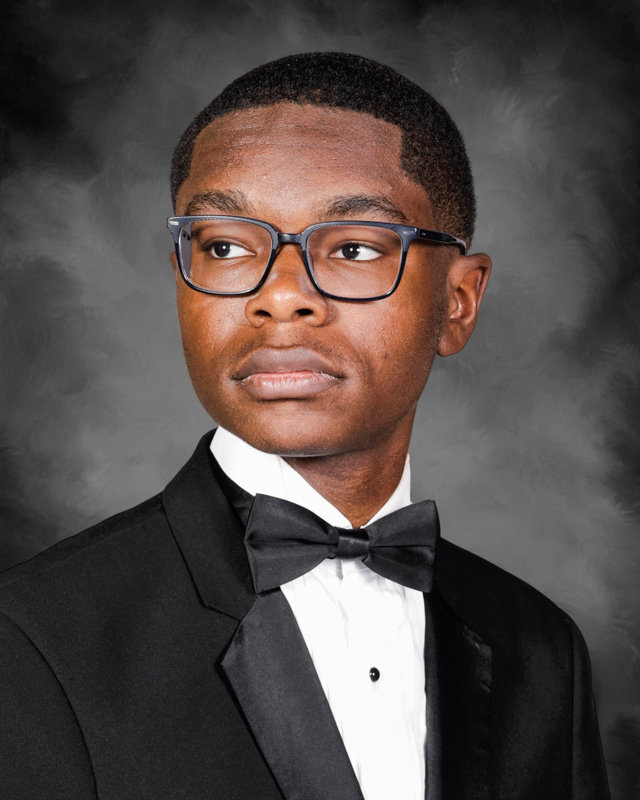 PCHS Class of 2025
Joseph House
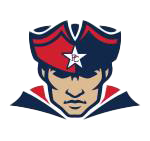 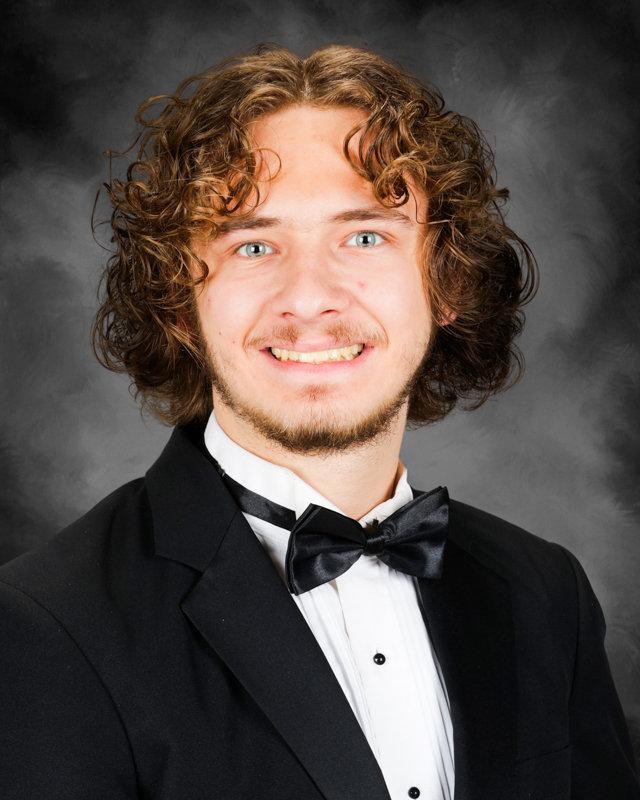 PCHS Class of 2025
Michael Howell
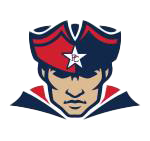 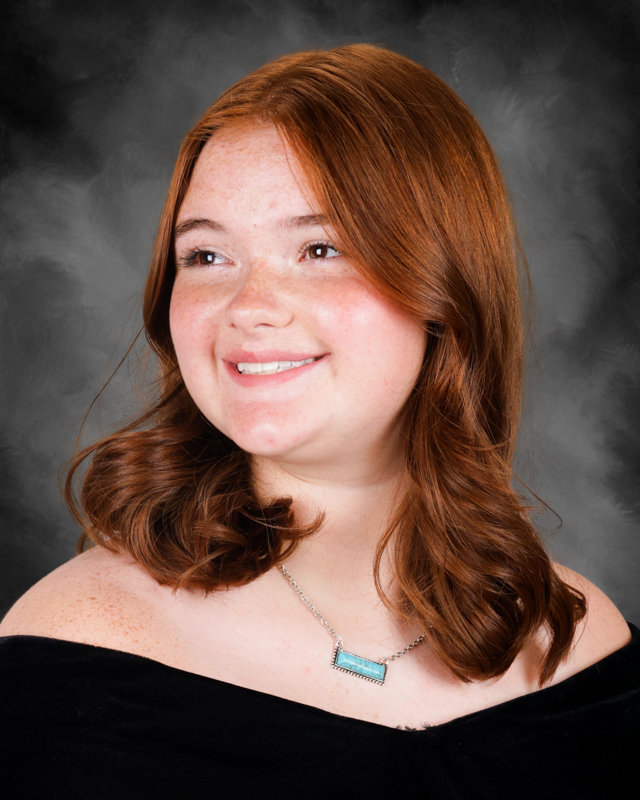 PCHS Class of 2025
Aubrey Hulsey
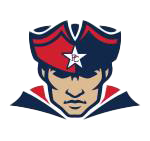 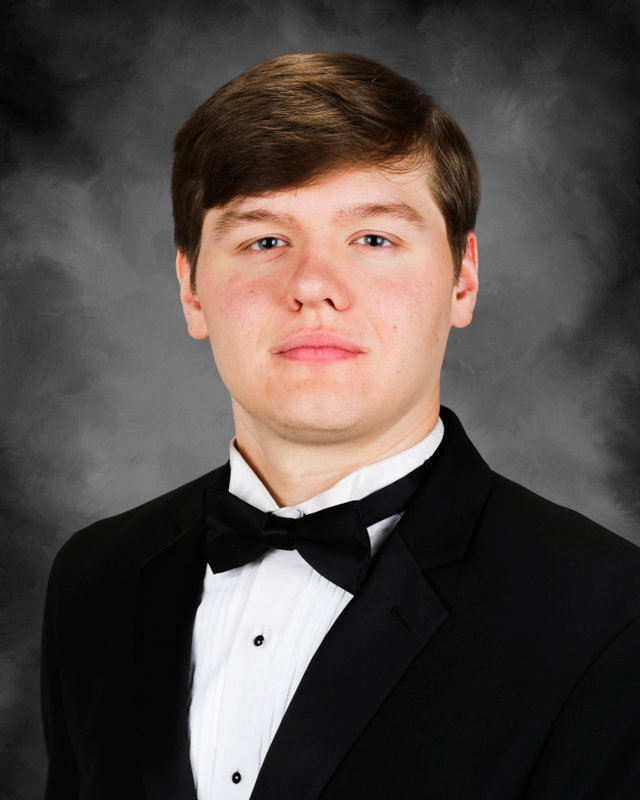 PCHS Class of 2025
Grancer Hutchings
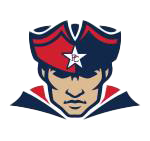 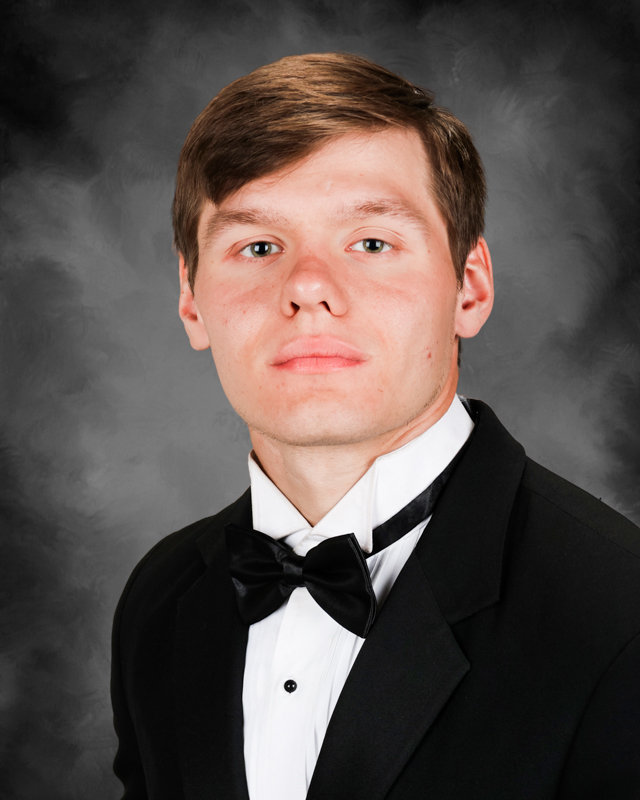 PCHS Class of 2025
Grayson Hutchings
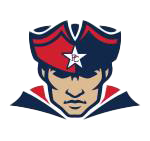 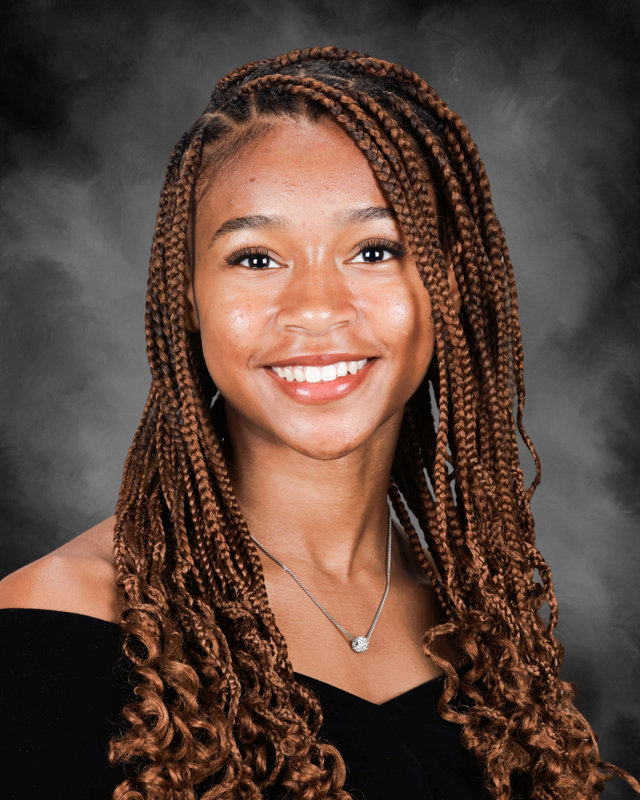 PCHS Class of 2025
Danielle Irvin
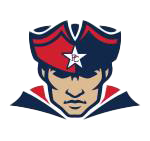 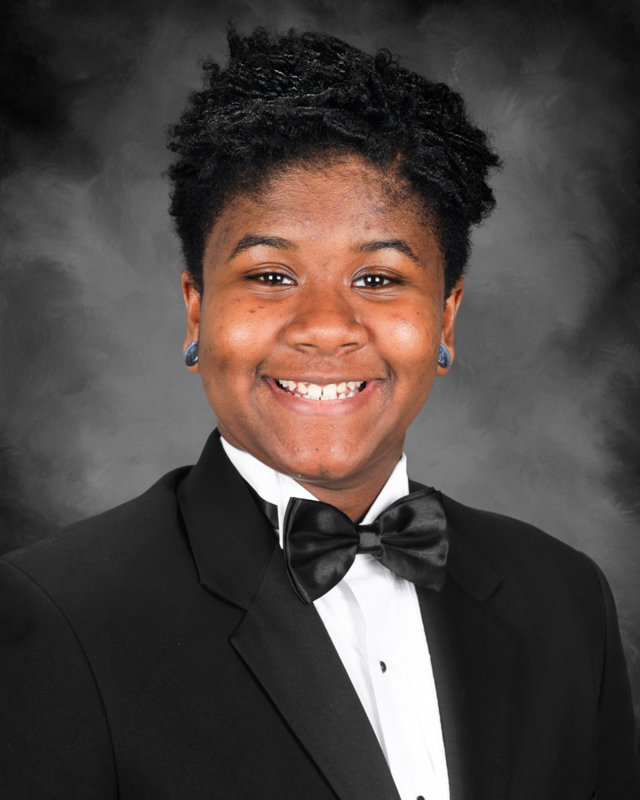 PCHS Class of 2025
Carrington Jack
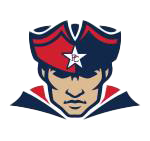 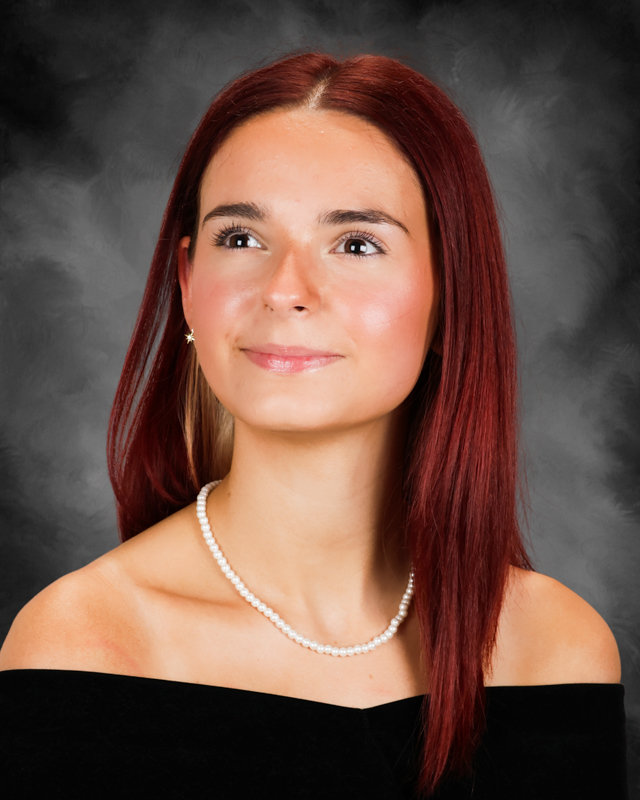 PCHS Class of 2025
Bella Jacobs
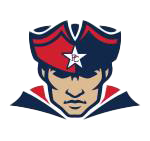 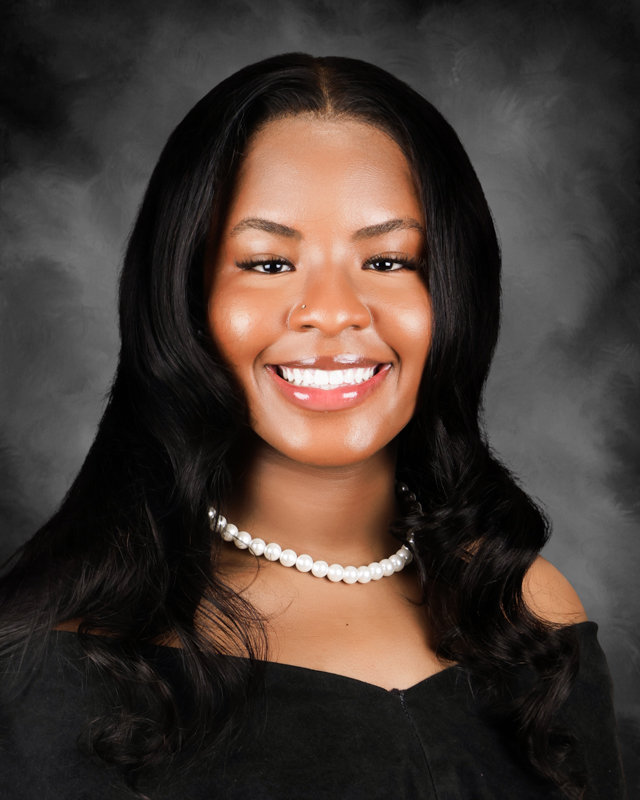 PCHS Class of 2025
Hassanatou Jallow
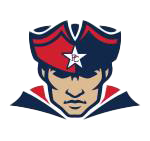 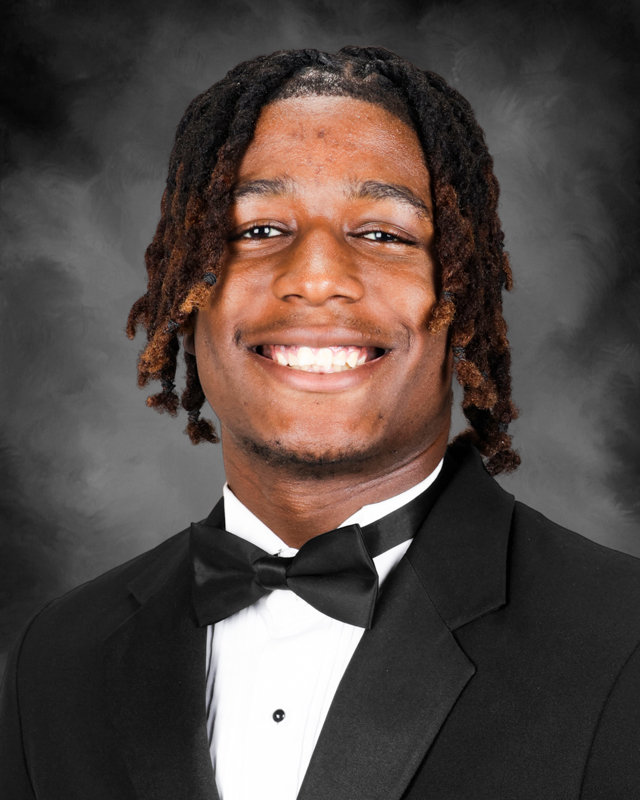 PCHS Class of 2025
Keen-Yean James
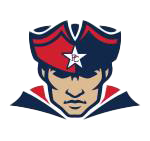 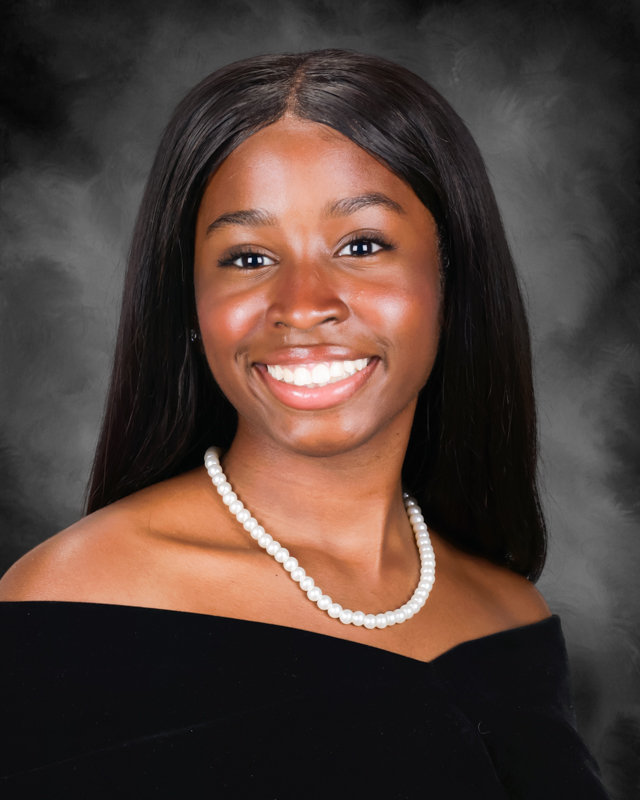 PCHS Class of 2025
Chelsea James
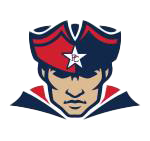 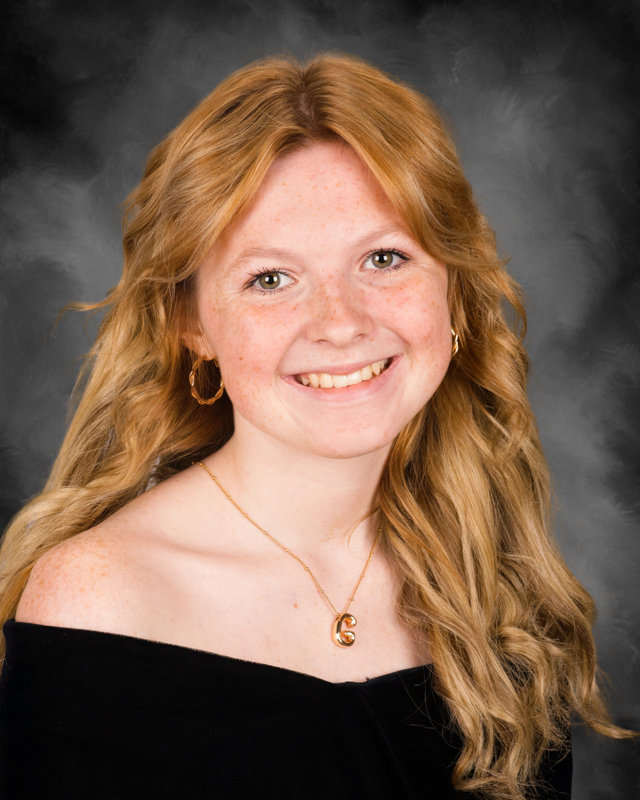 PCHS Class of 2025
Gracie Johnson
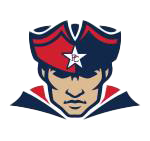 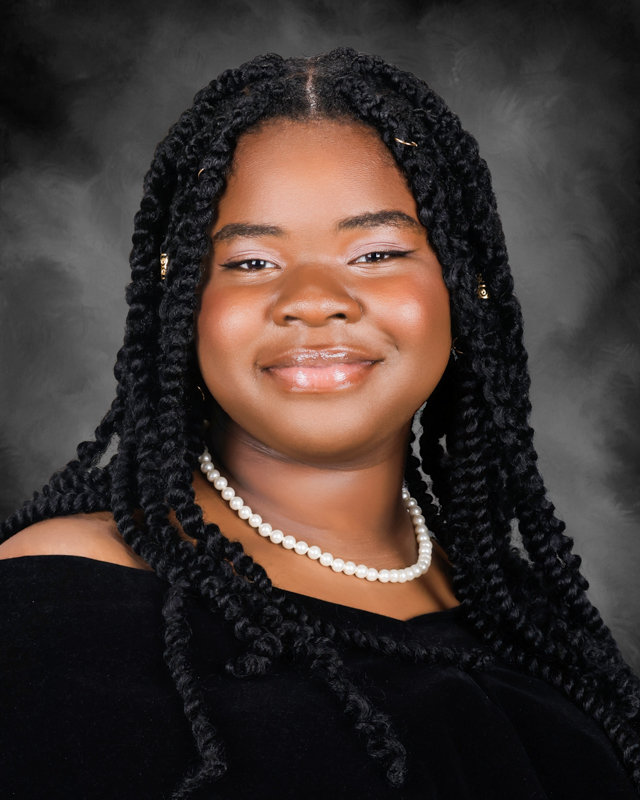 PCHS Class of 2025
Morgan Johnson
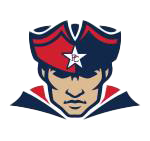 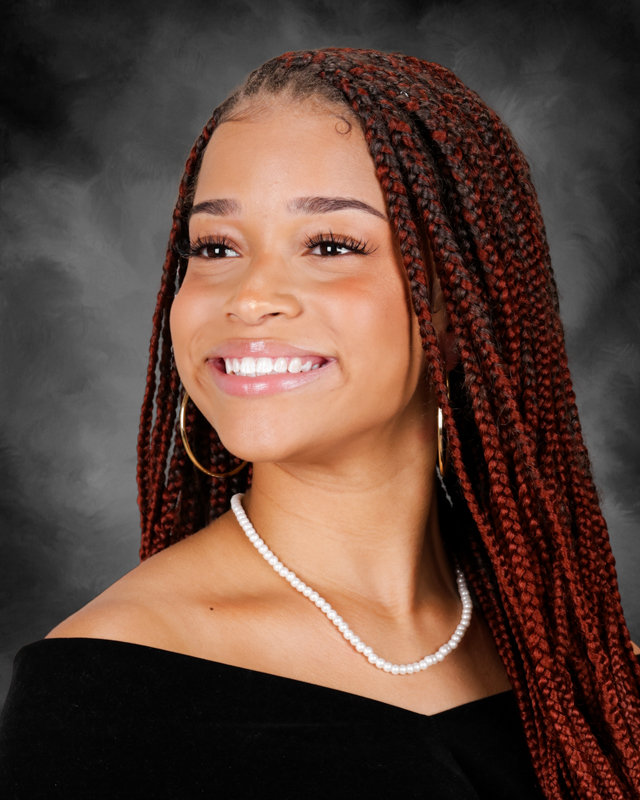 PCHS Class of 2025
Taylor Jordan
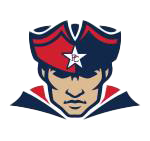 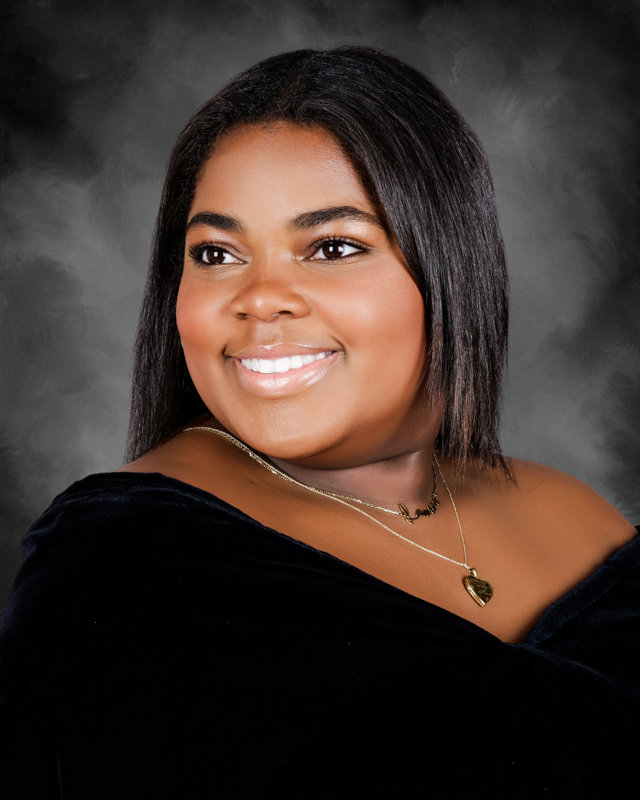 PCHS Class of 2025
Lauren Joshua
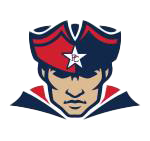 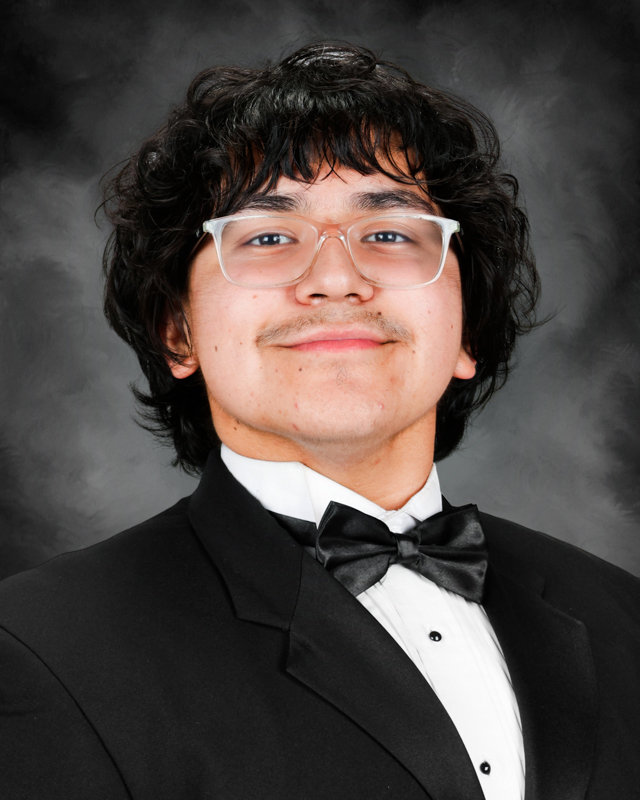 PCHS Class of 2025
Cristopher Juarez
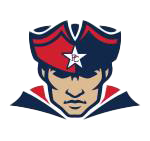 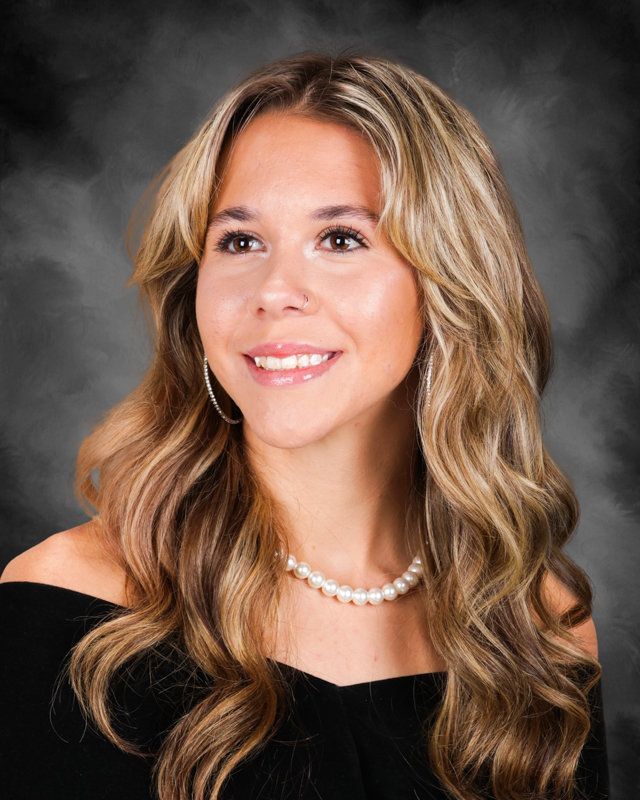 PCHS Class of 2025
Annalee Keener
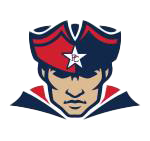 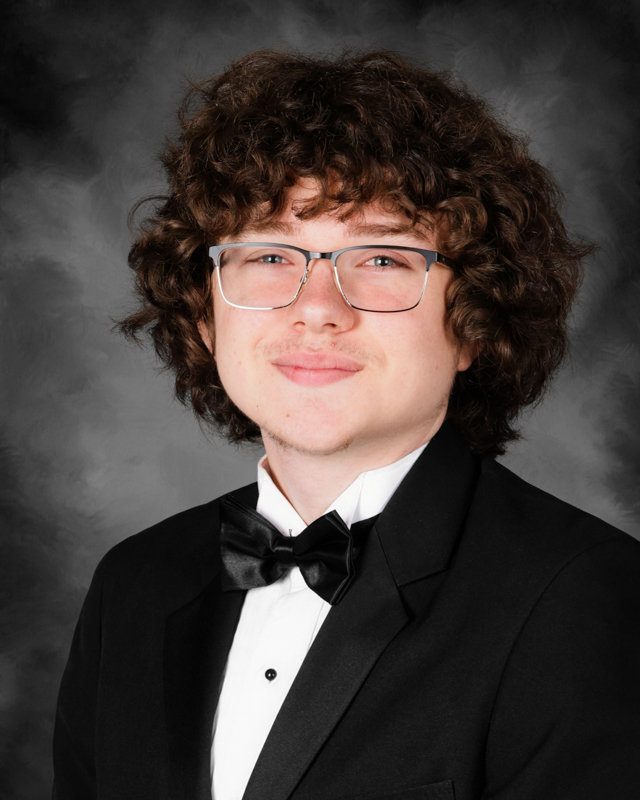 PCHS Class of 2025
Dalton Kendrick
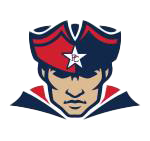 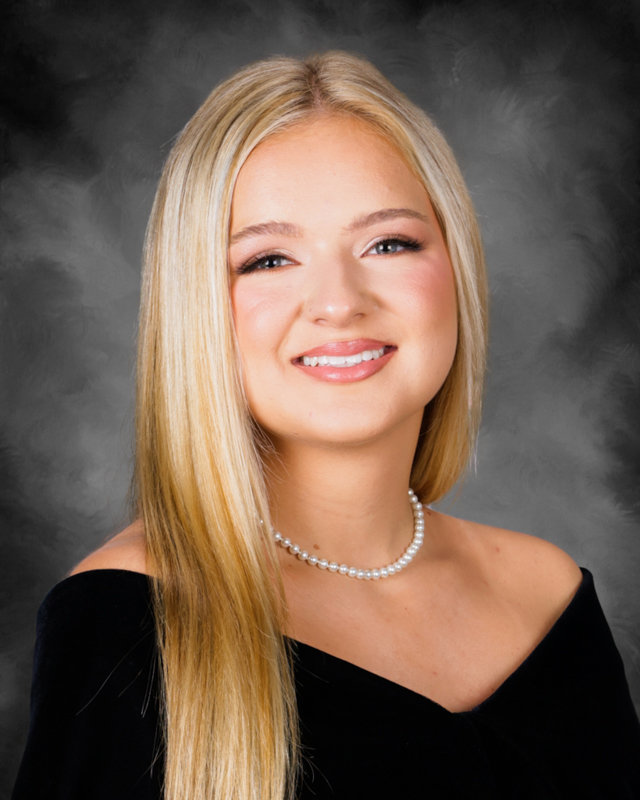 PCHS Class of 2025
Shelby Kendrick
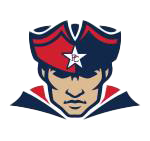 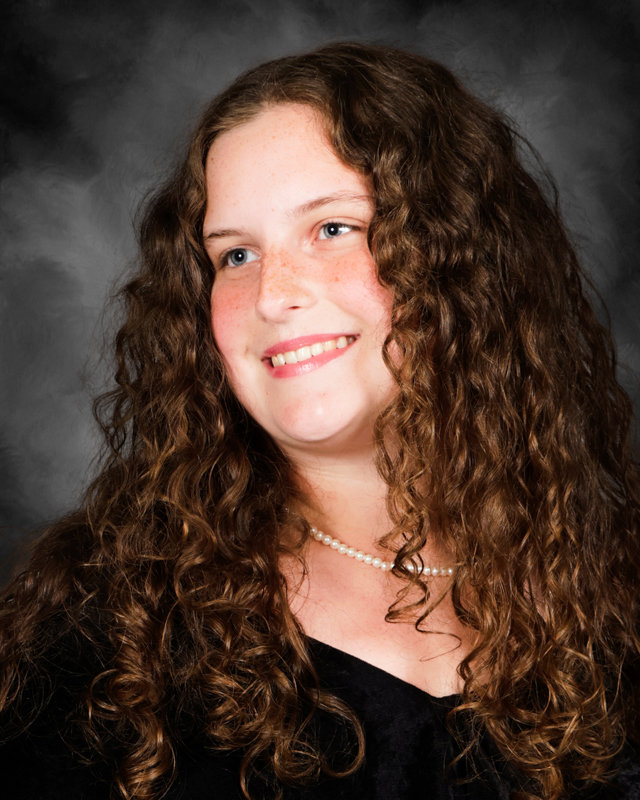 PCHS Class of 2025
Emma Kennedy
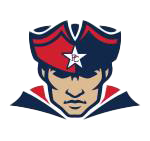 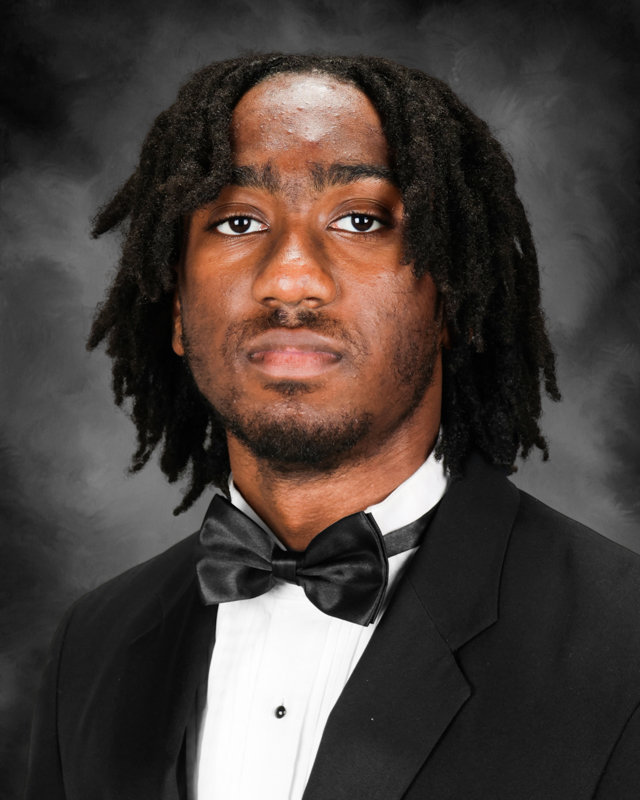 PCHS Class of 2025
Franklin Kirk
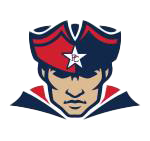 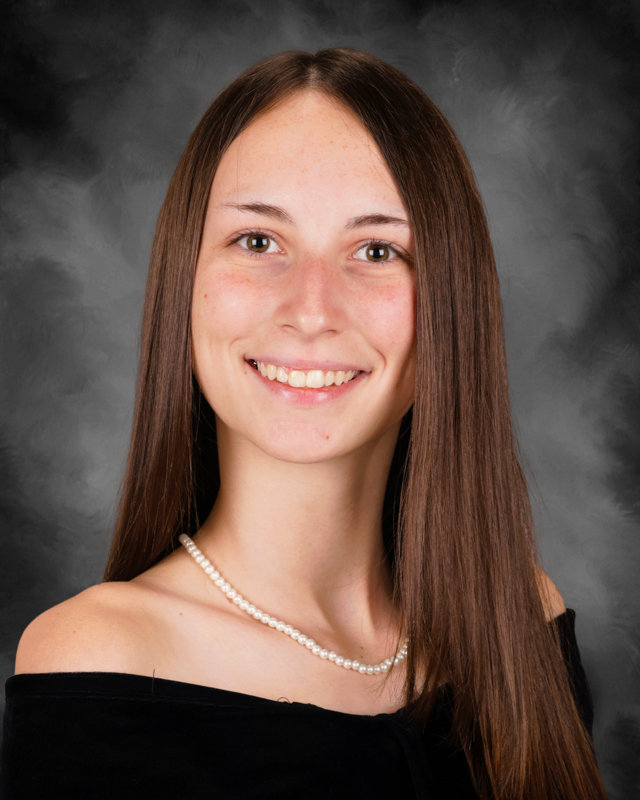 PCHS Class of 2025
Chelsea Knox
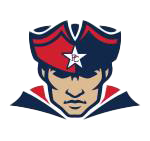 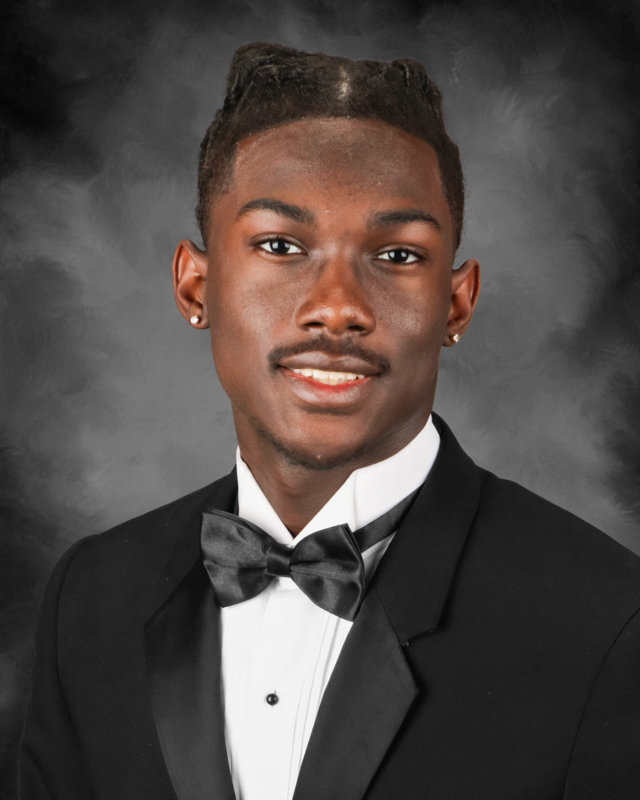 PCHS Class of 2025
Logan Kolenky
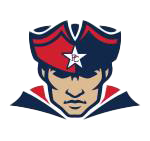 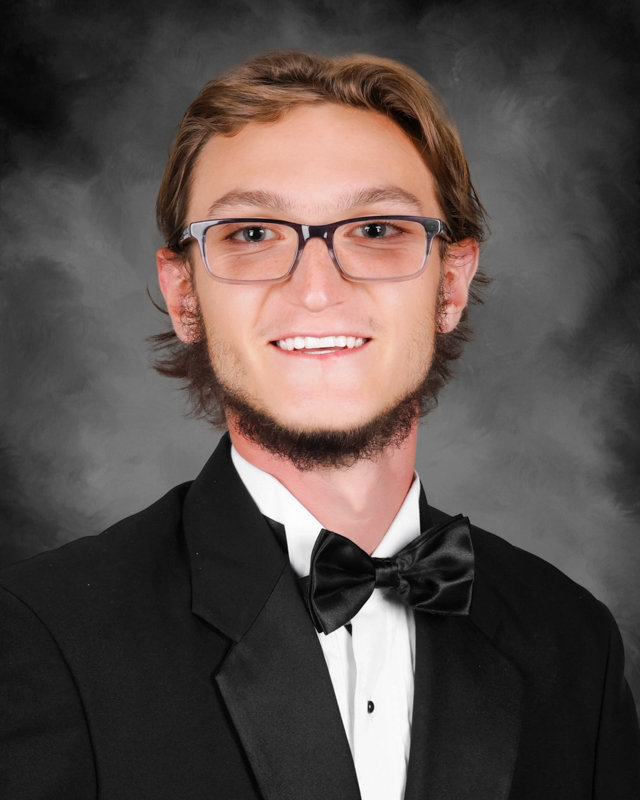 PCHS Class of 2025
Ethan Kost
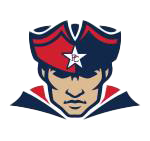 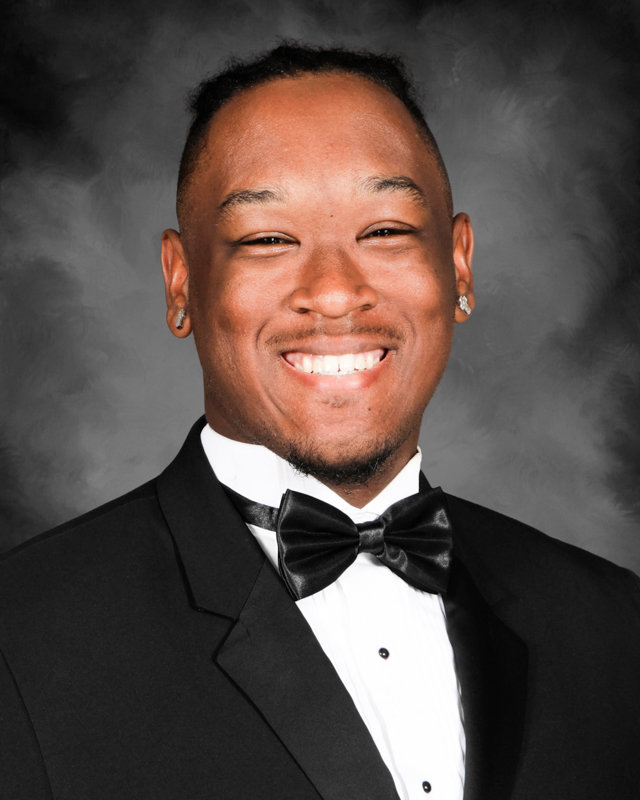 PCHS Class of 2025
Kyle Kirk
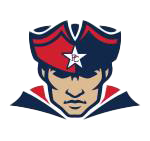 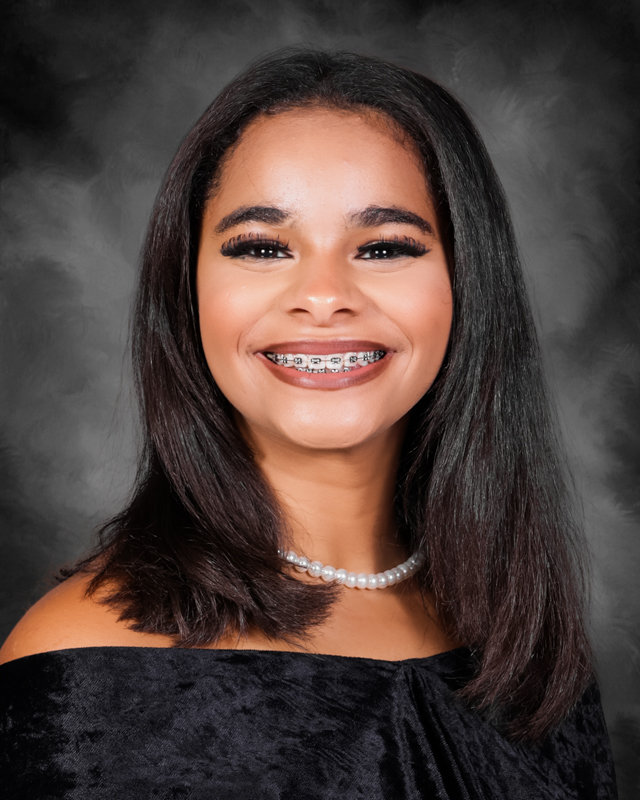 PCHS Class of 2025
Cheyanna Lacore
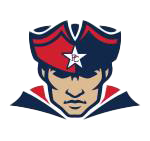 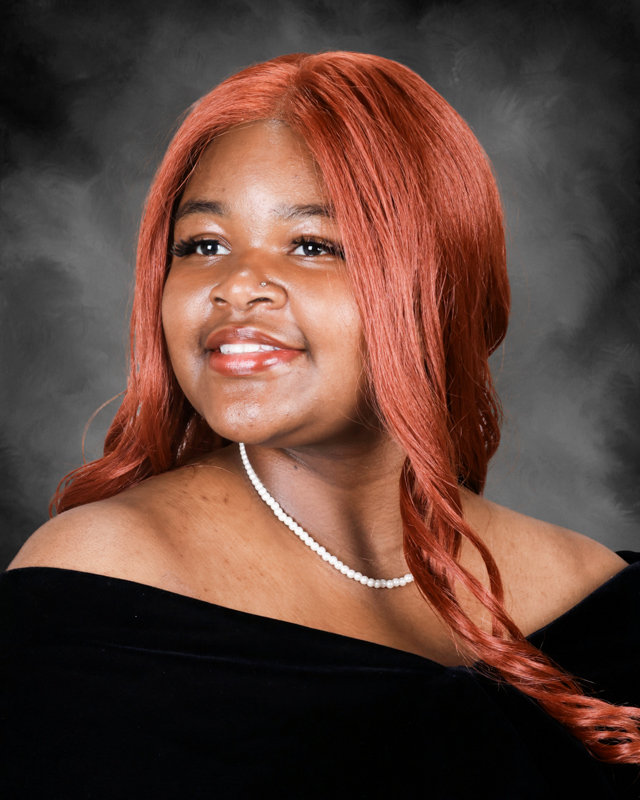 PCHS Class of 2025
Classie Lamar
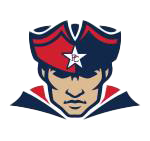 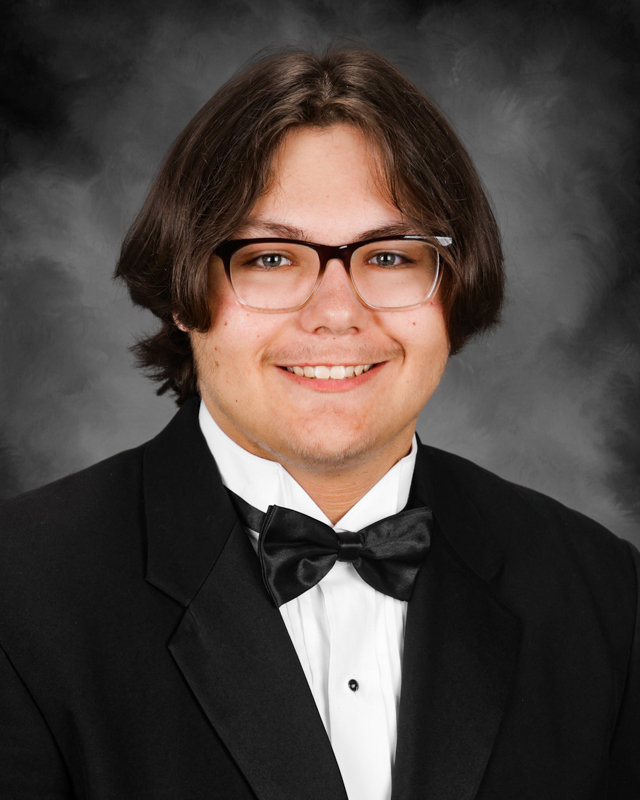 PCHS Class of 2025
Haden Landon
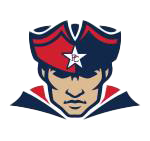 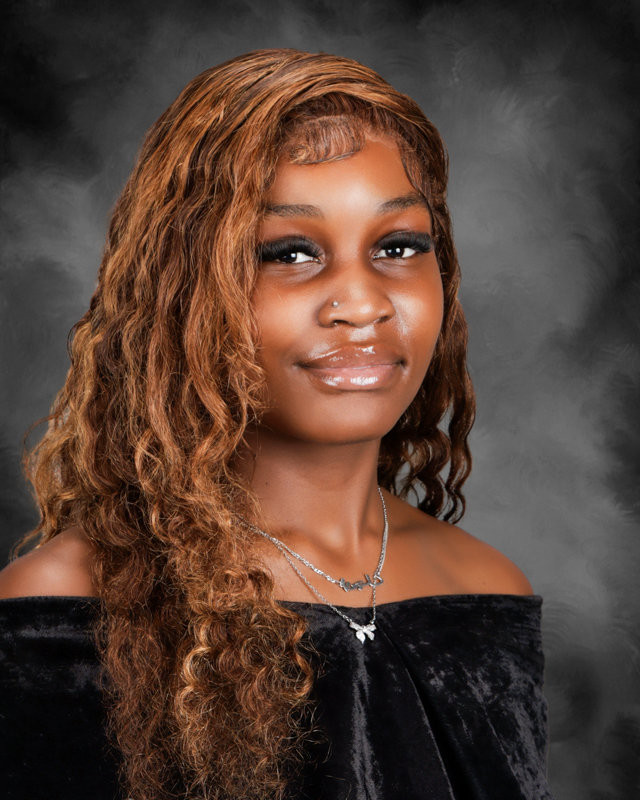 PCHS Class of 2025
Angel Law
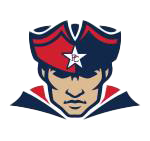 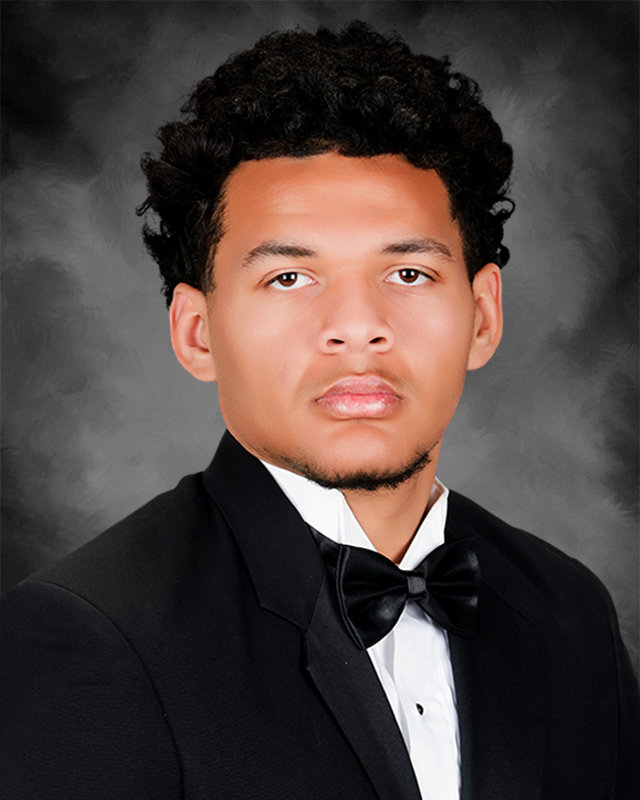 PCHS Class of 2025
Jayden Lawson
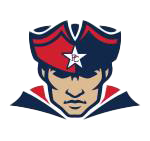 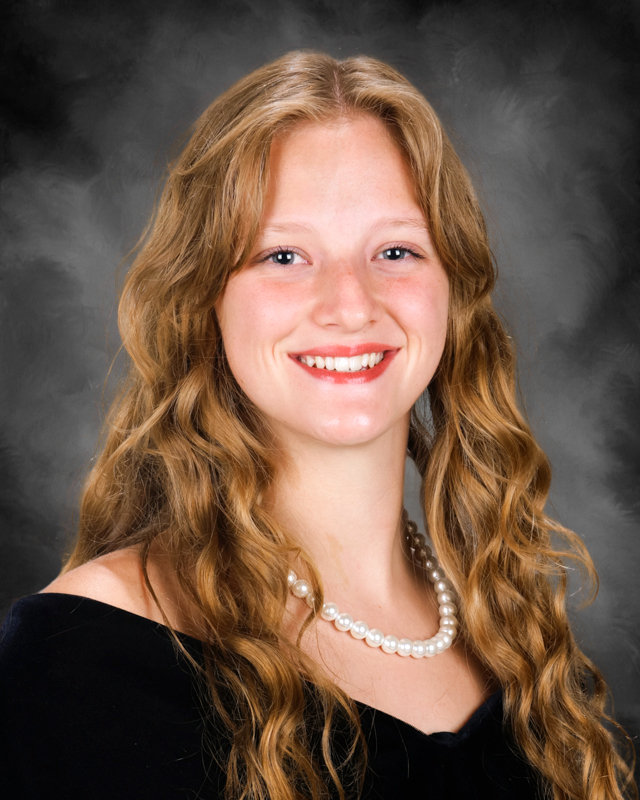 PCHS Class of 2025
Brianna Legg
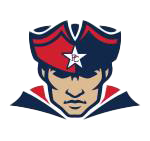 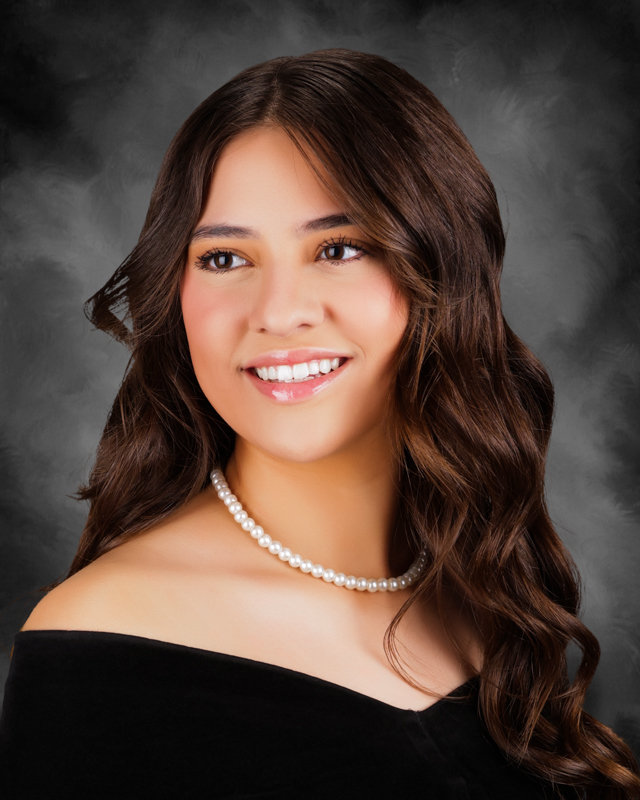 PCHS Class of 2025
Isabel Lewanick
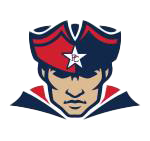 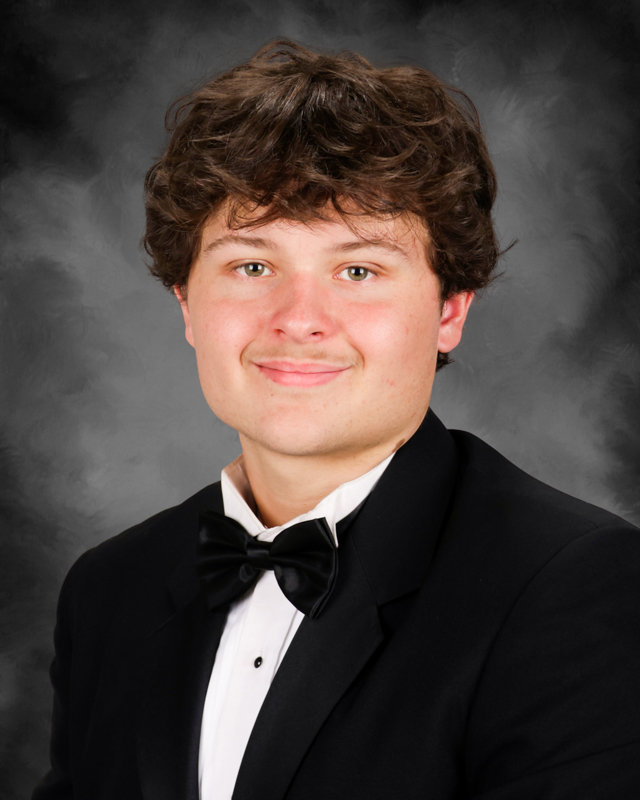 PCHS Class of 2025
Jackson Lewis
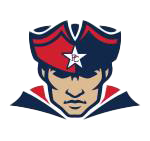 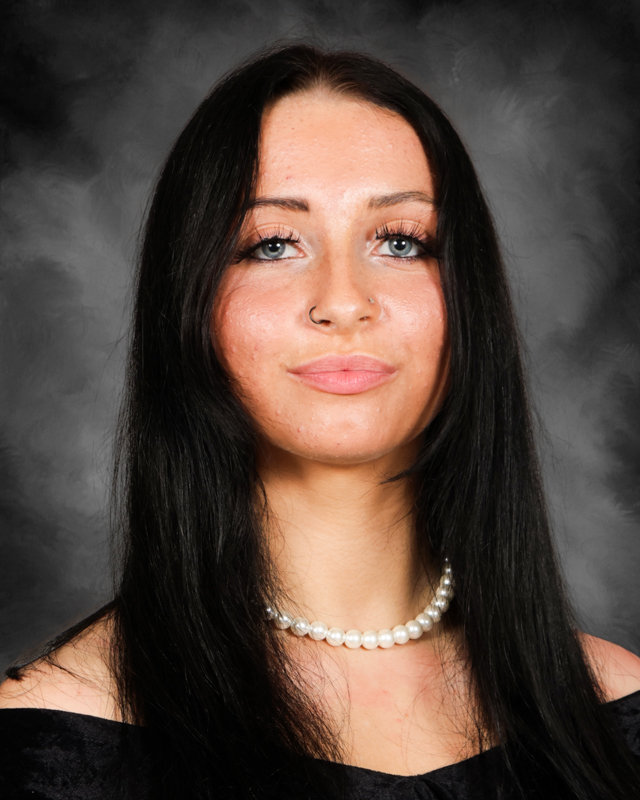 PCHS Class of 2025
Riley Linde
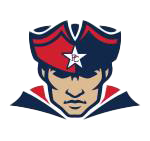 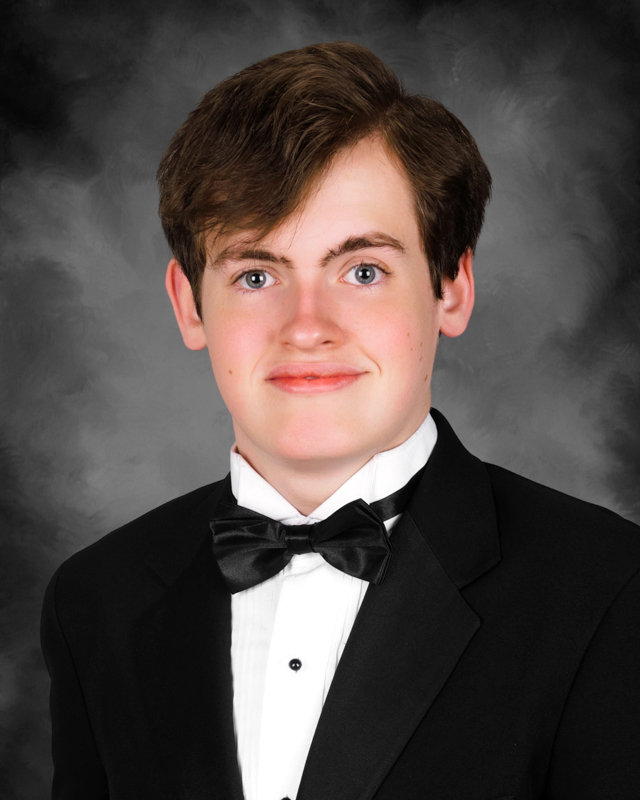 PCHS Class of 2025
Joshua Locklear
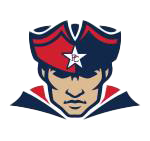 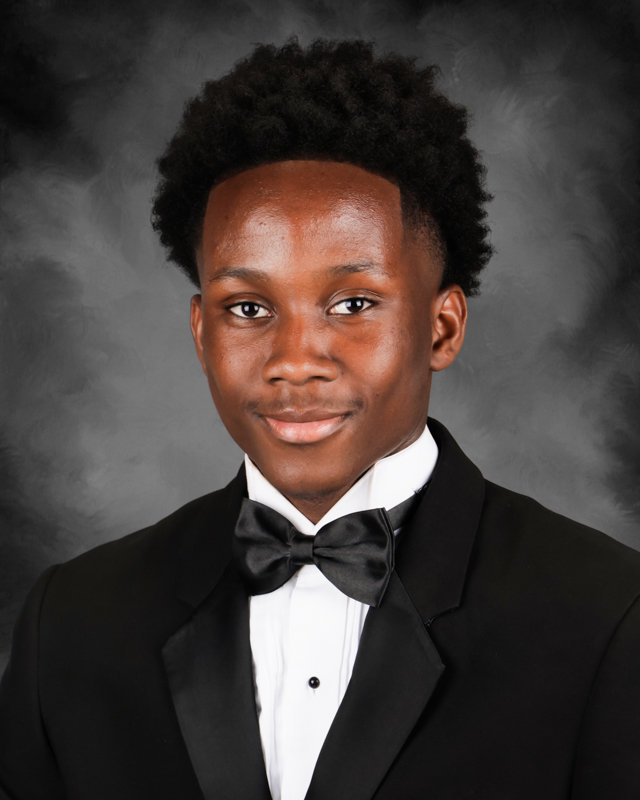 PCHS Class of 2025
Aritzson Louis
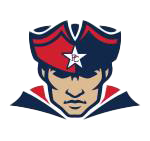 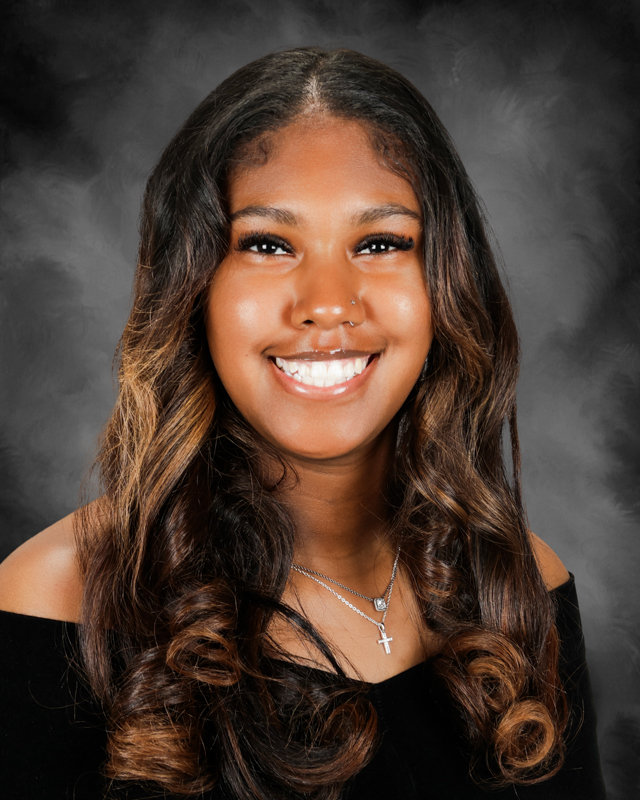 PCHS Class of 2025
Mikayla Luna-Chambers
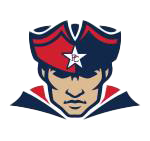 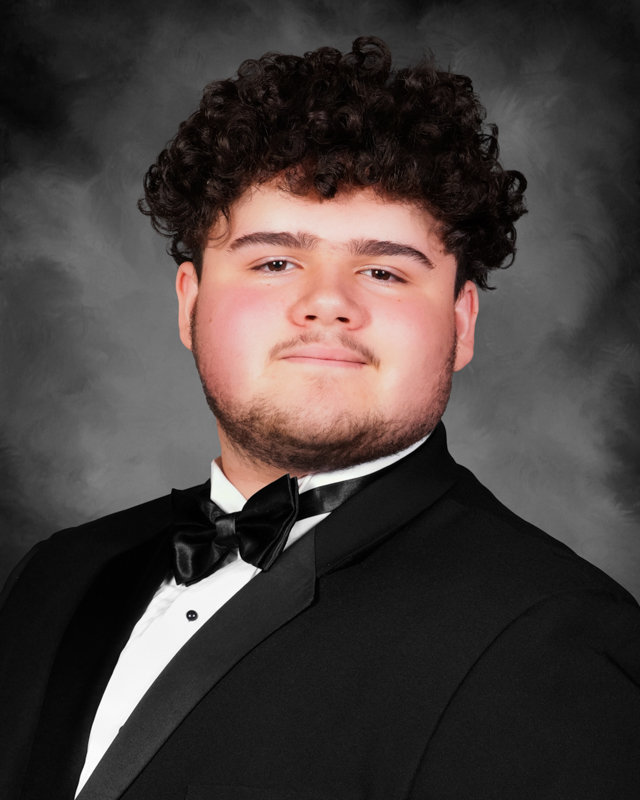 PCHS Class of 2025
Levi Lycans
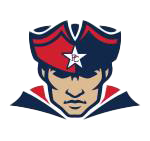 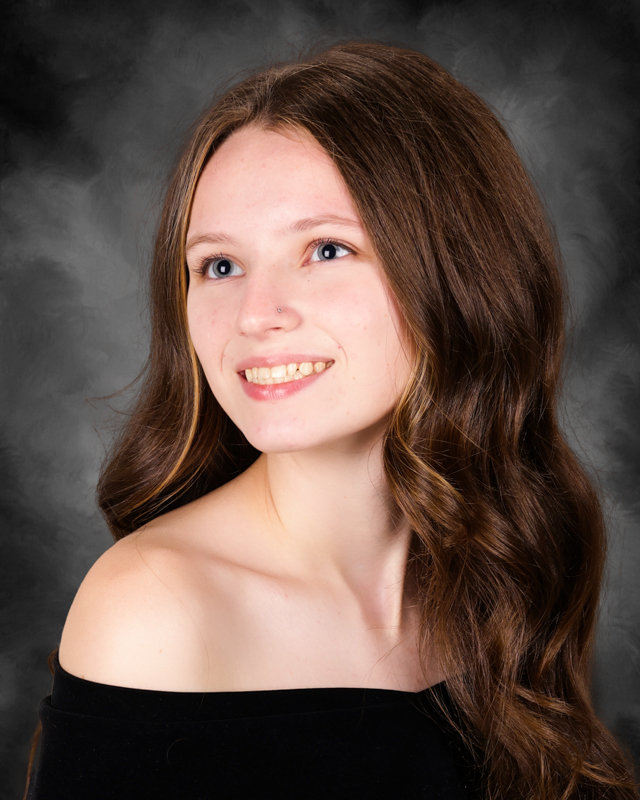 PCHS Class of 2025
Alex Mace
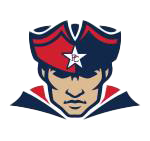 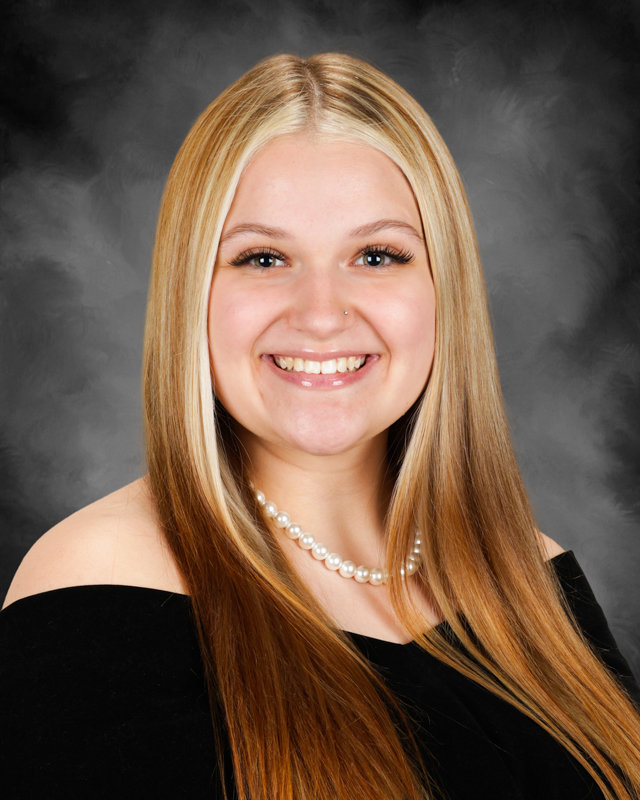 PCHS Class of 2025
Jada Malcolm
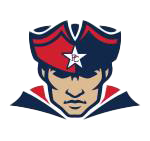 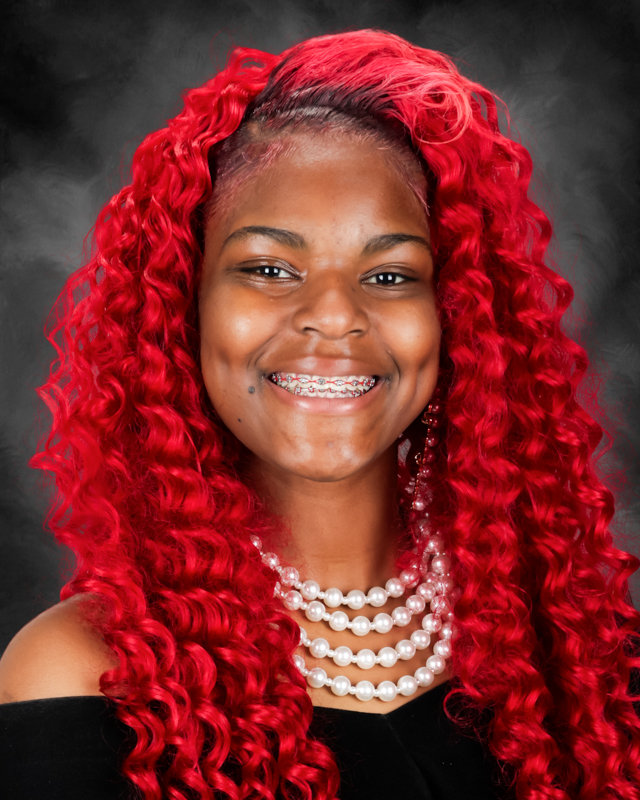 PCHS Class of 2025
Mackenzie Mann
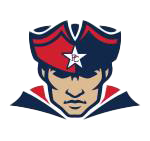 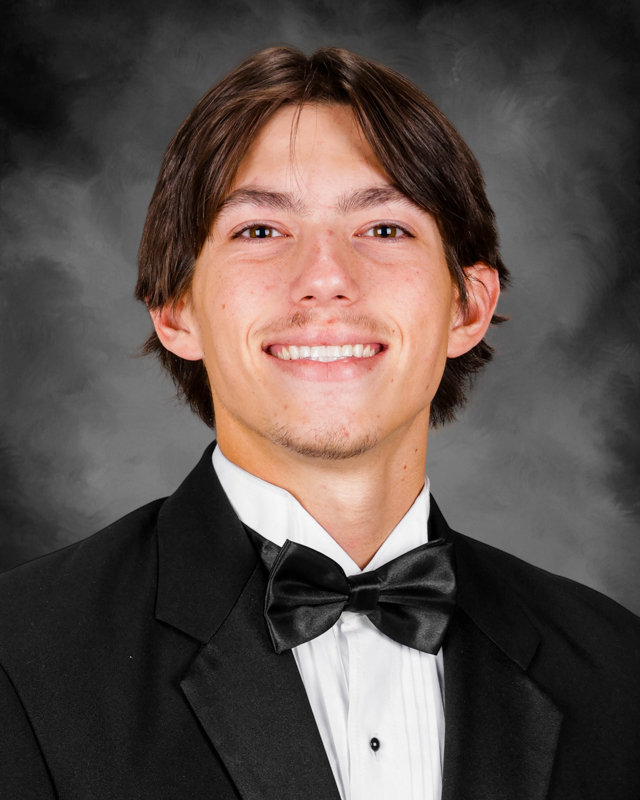 PCHS Class of 2025
Andrew Manning
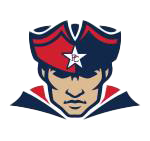 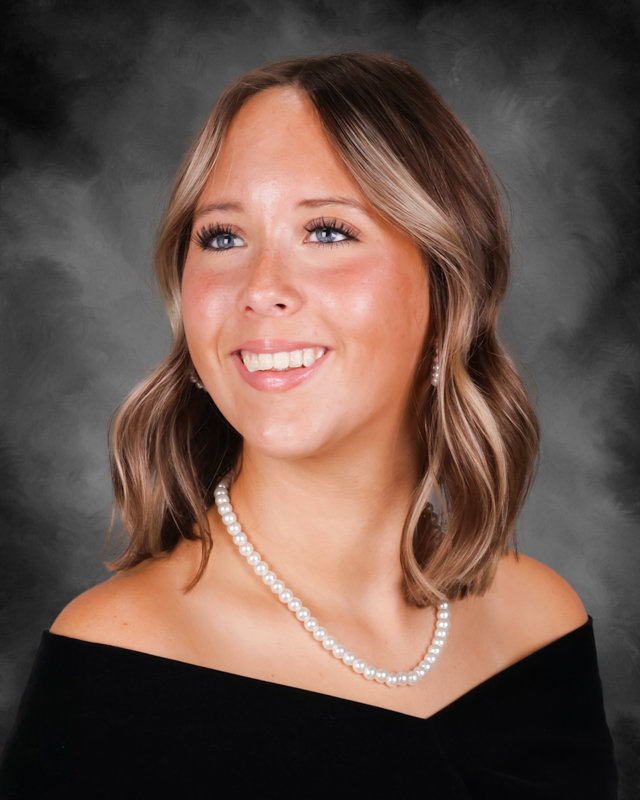 PCHS Class of 2025
Katelynn Martin
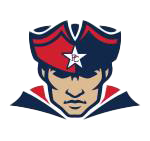 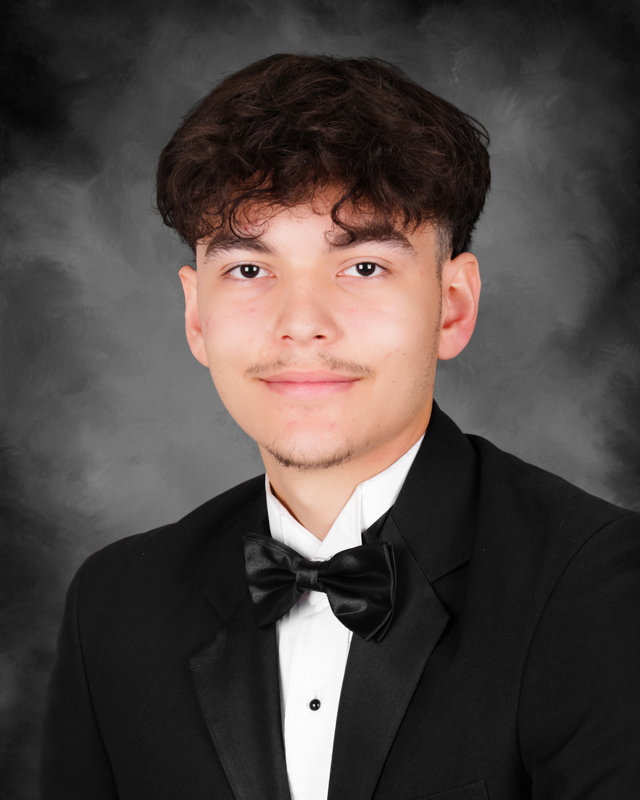 PCHS Class of 2025
Alejandro Mata Perez
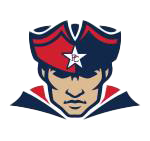 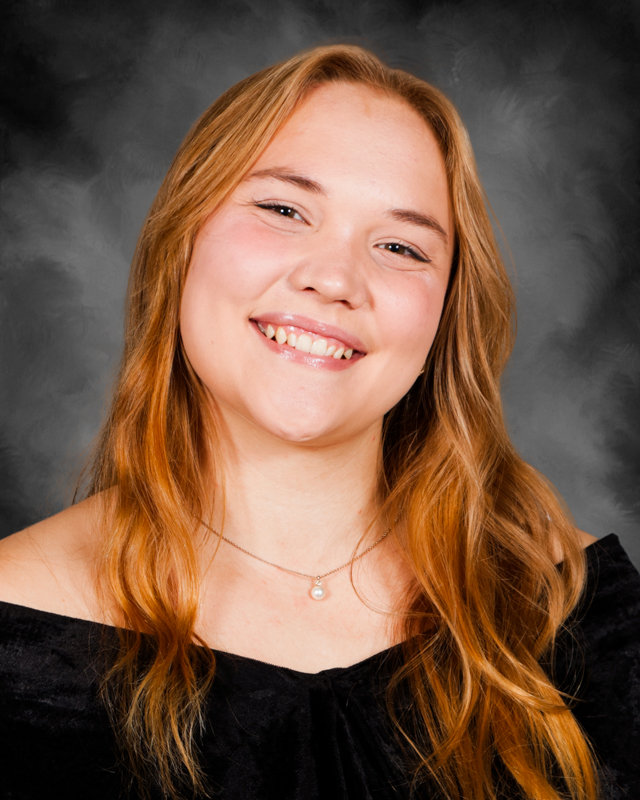 PCHS Class of 2025
Anna Mattick
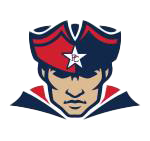 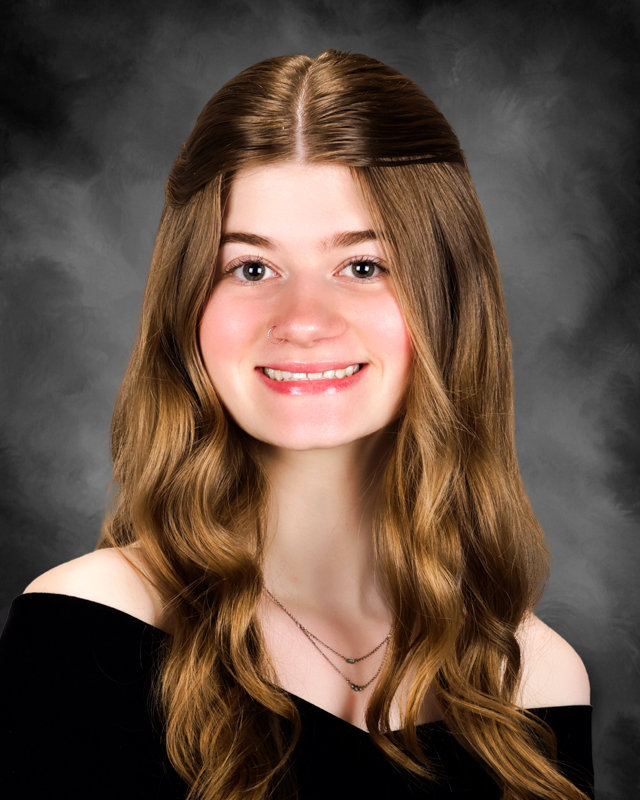 PCHS Class of 2025
Haley May
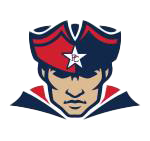 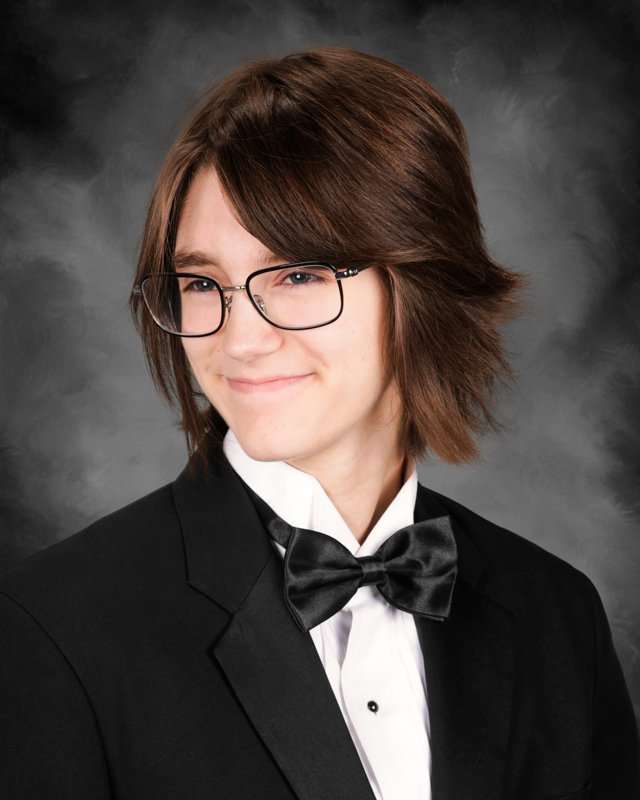 PCHS Class of 2025
Sophia Mazzuchelli
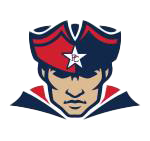 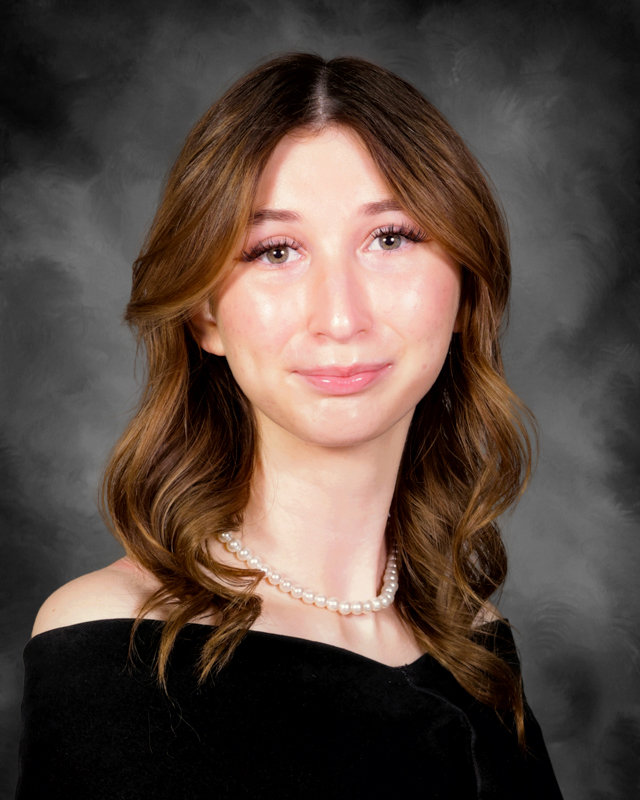 PCHS Class of 2025
Gabrielle McBride
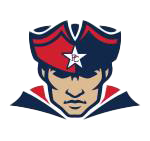 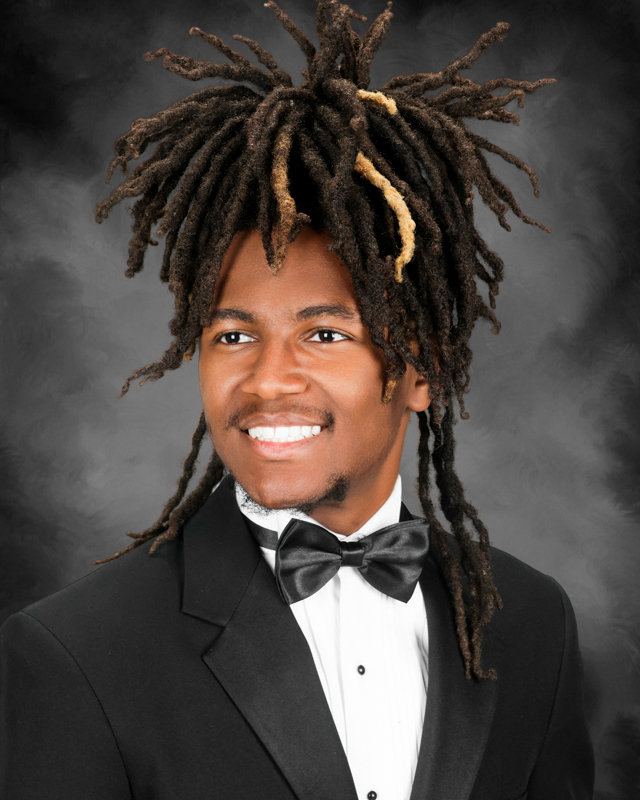 PCHS Class of 2025
Jayden McCauley
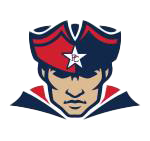 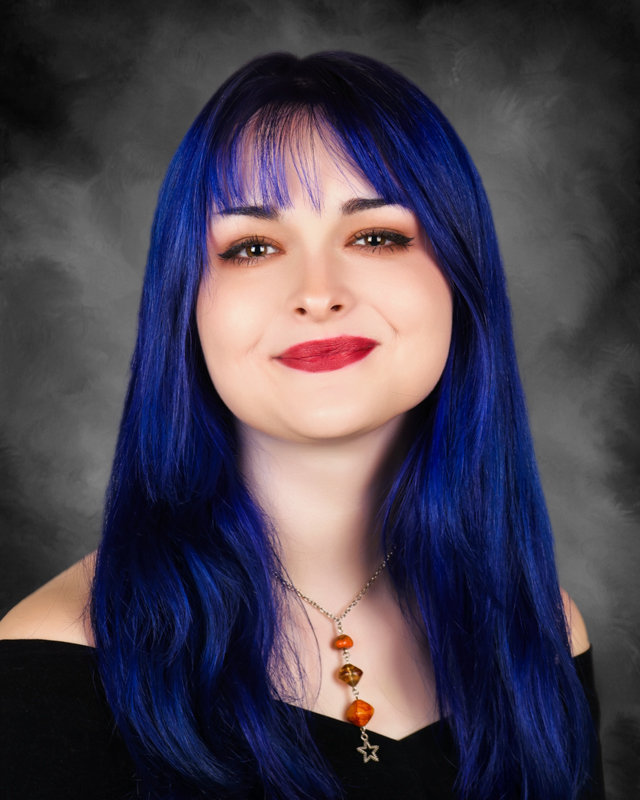 PCHS Class of 2025
Alana McCleary
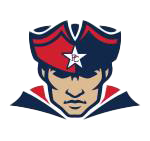 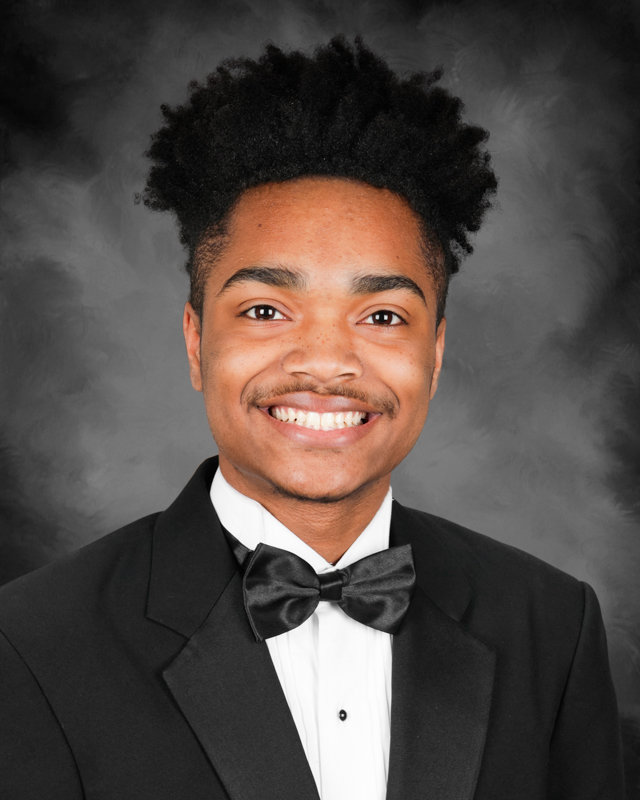 PCHS Class of 2025
Jordan McCrary
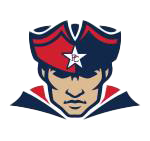 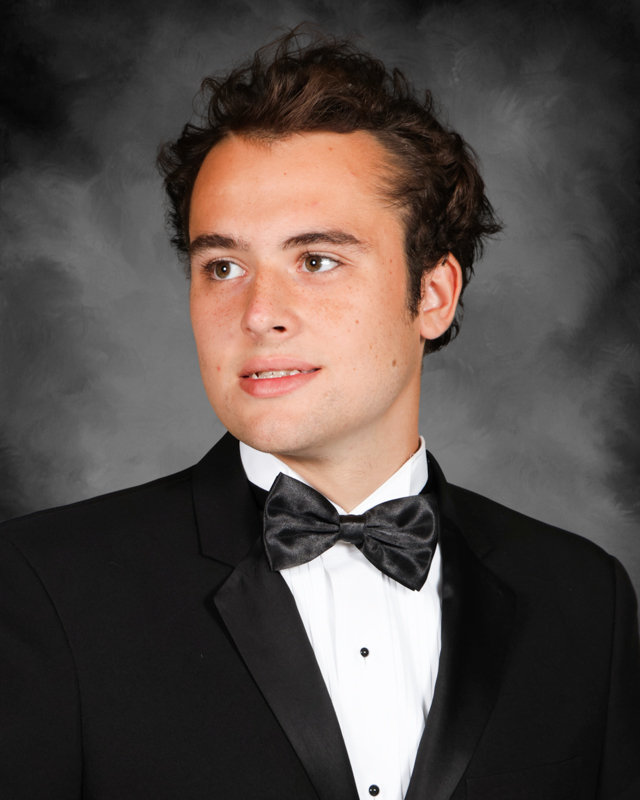 PCHS Class of 2025
Wyatt McCurdy
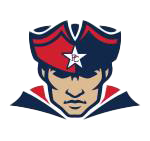 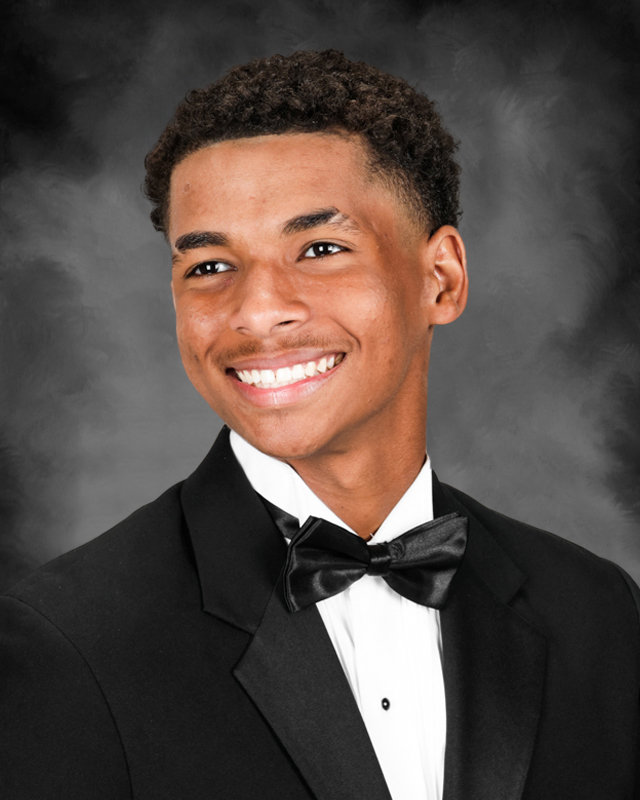 PCHS Class of 2025
Christopher McGirt
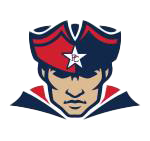 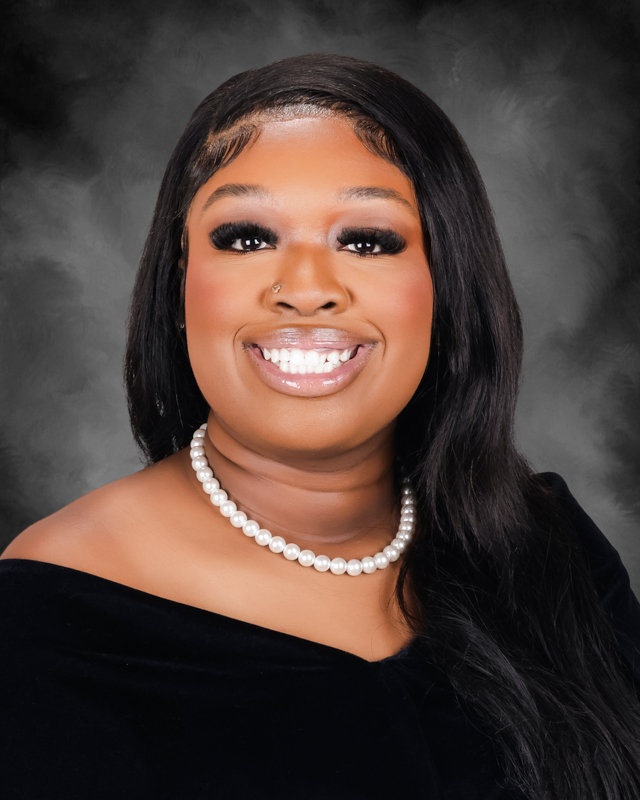 PCHS Class of 2025
Mackenzie McMurtry
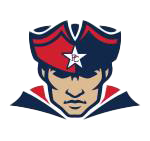 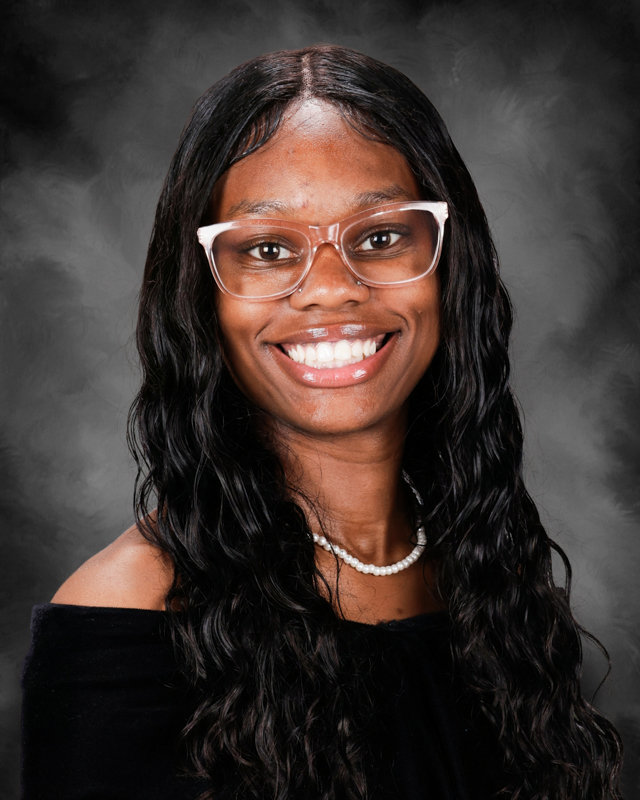 PCHS Class of 2025
Precious Melton
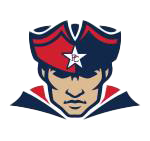 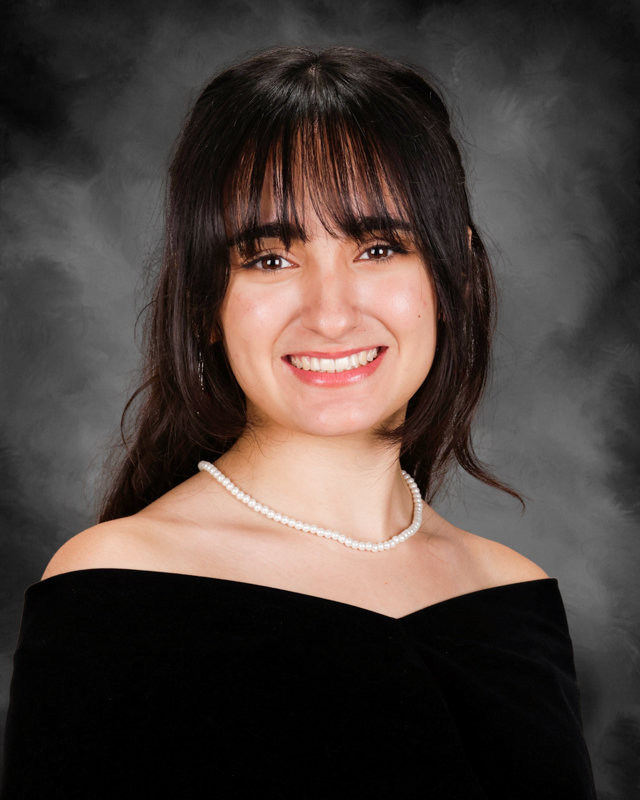 PCHS Class of 2025
Kaylee Mendoza
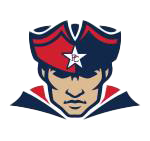 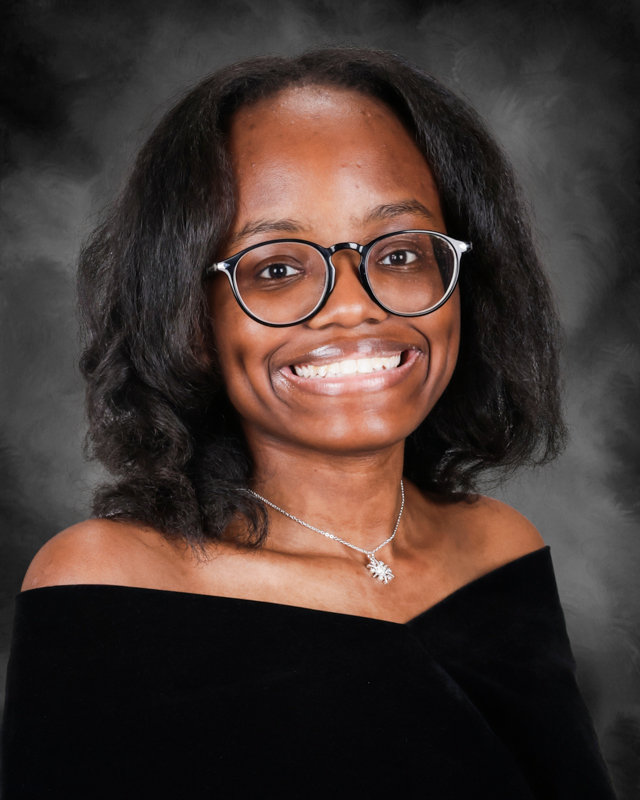 PCHS Class of 2025
Bella Miller
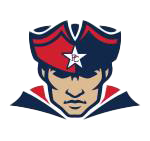 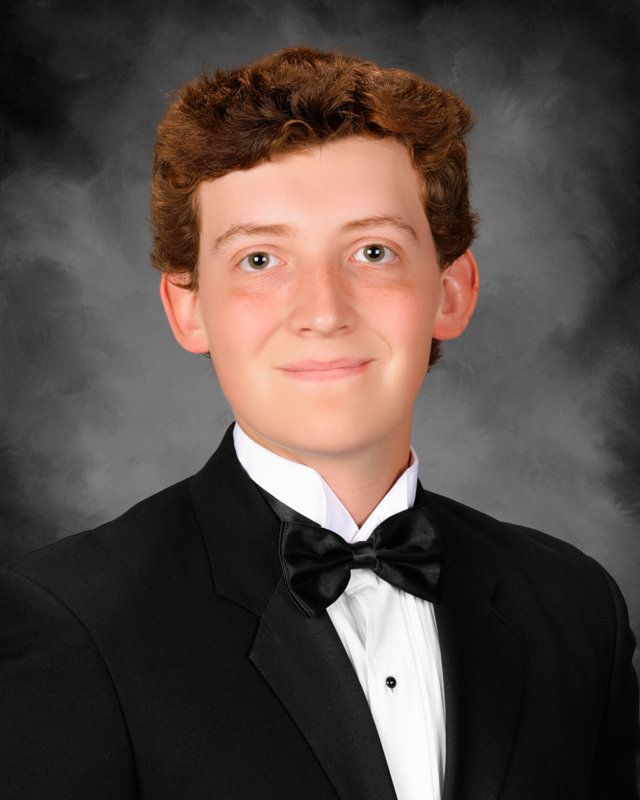 PCHS Class of 2025
Joseph Mire
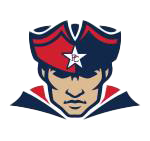 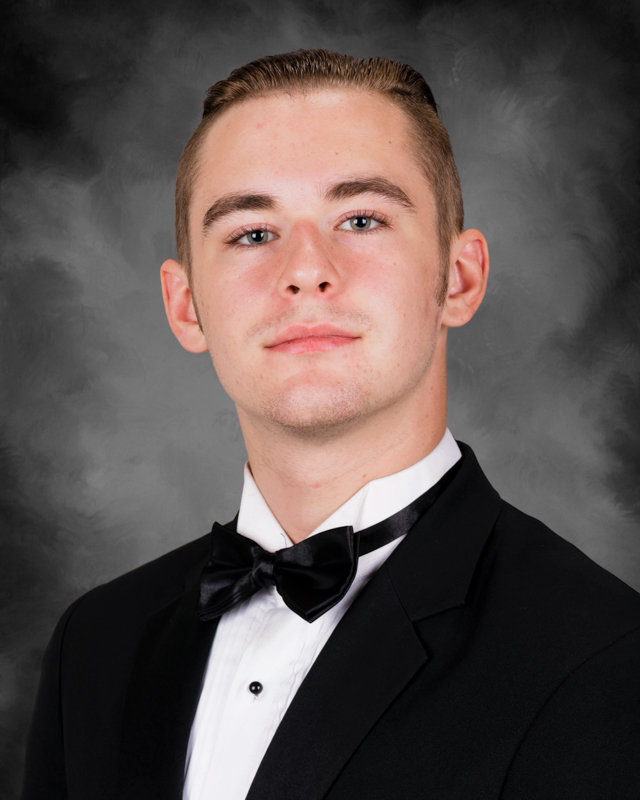 PCHS Class of 2025
Sean Mohr
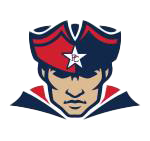 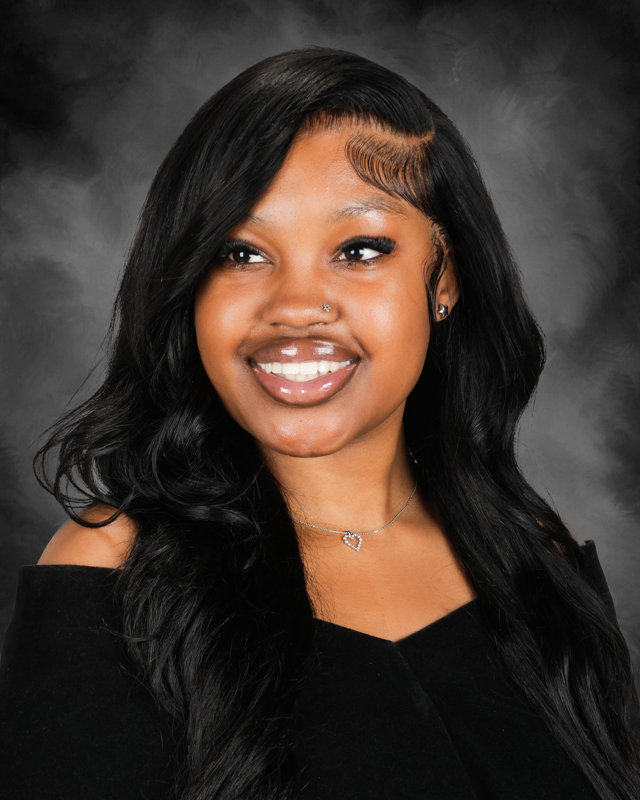 PCHS Class of 2025
Harriet Momanyi
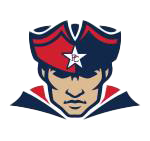 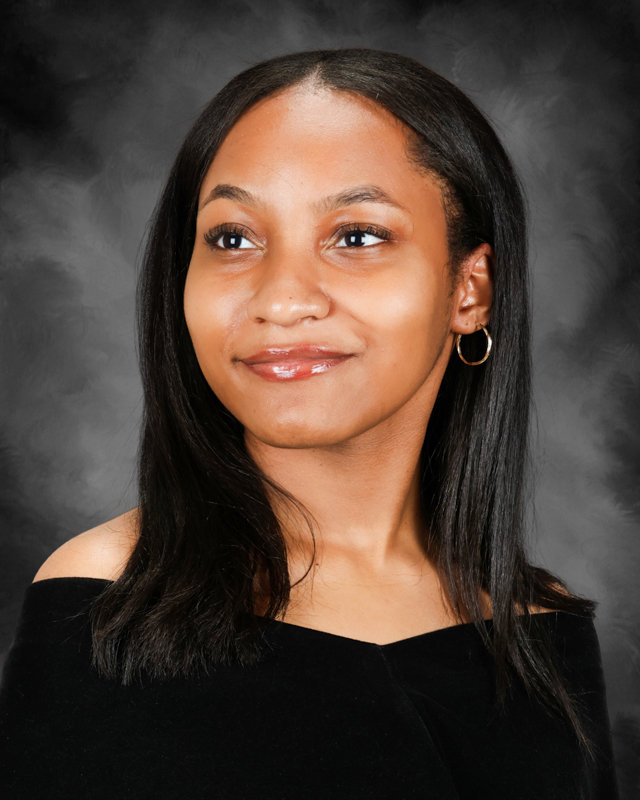 PCHS Class of 2025
Stephanie Moore
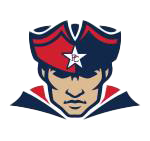 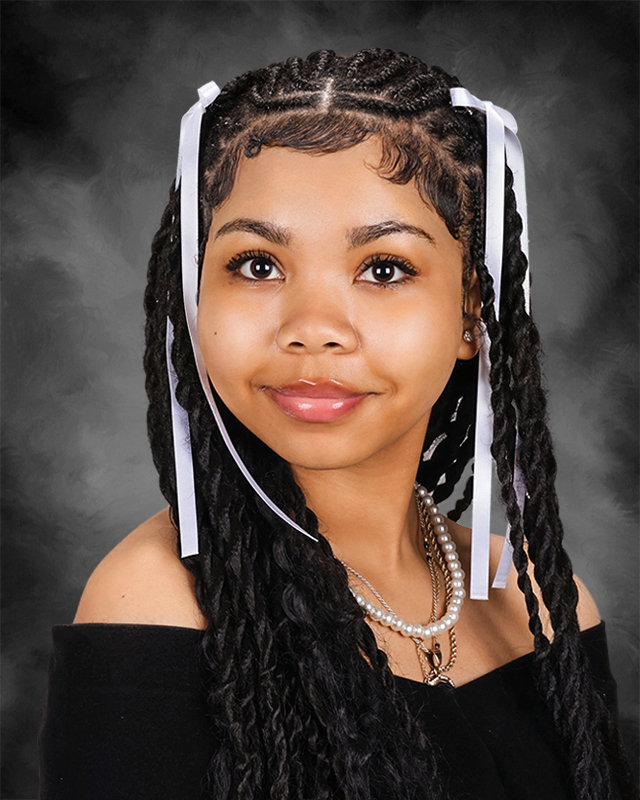 PCHS Class of 2025
Zaynab Moore
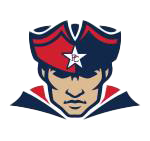 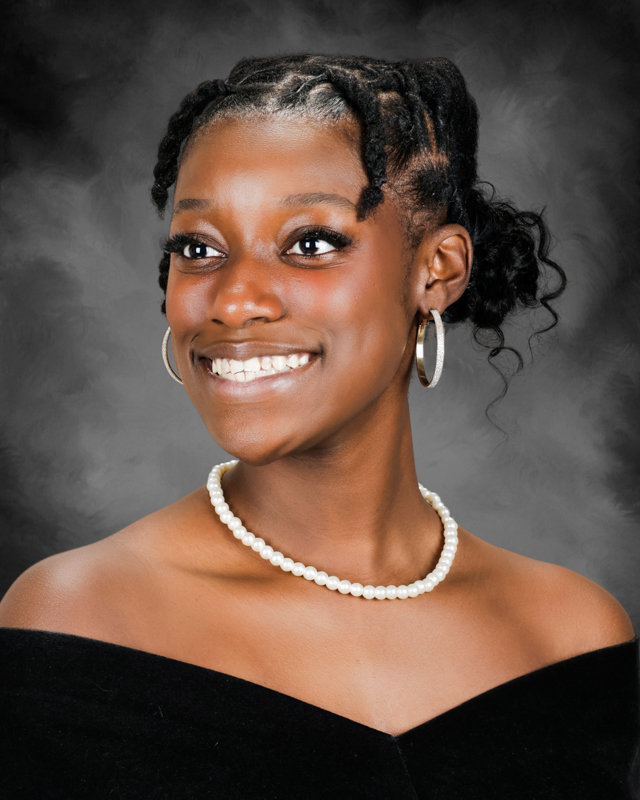 PCHS Class of 2025
Deja Moore
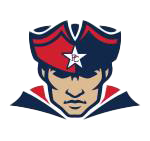 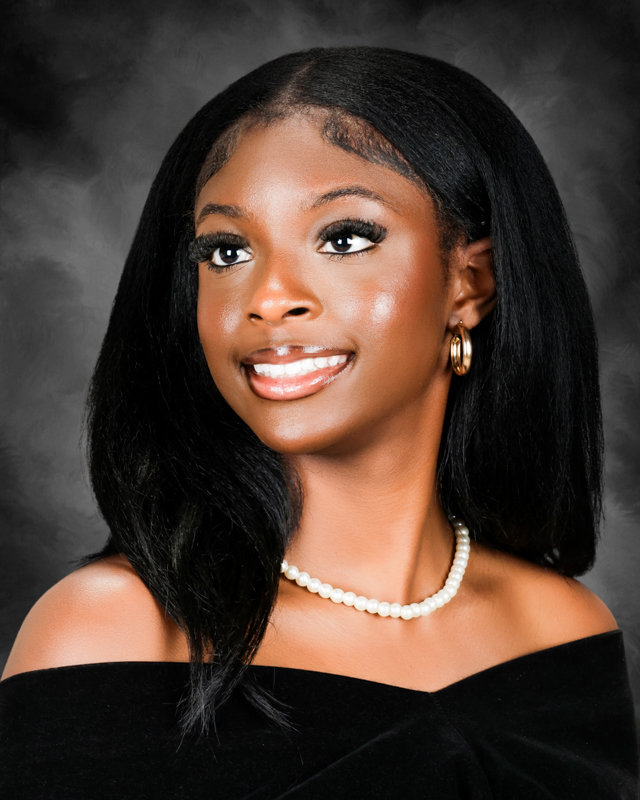 PCHS Class of 2025
Kamora Morris
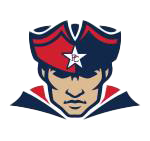 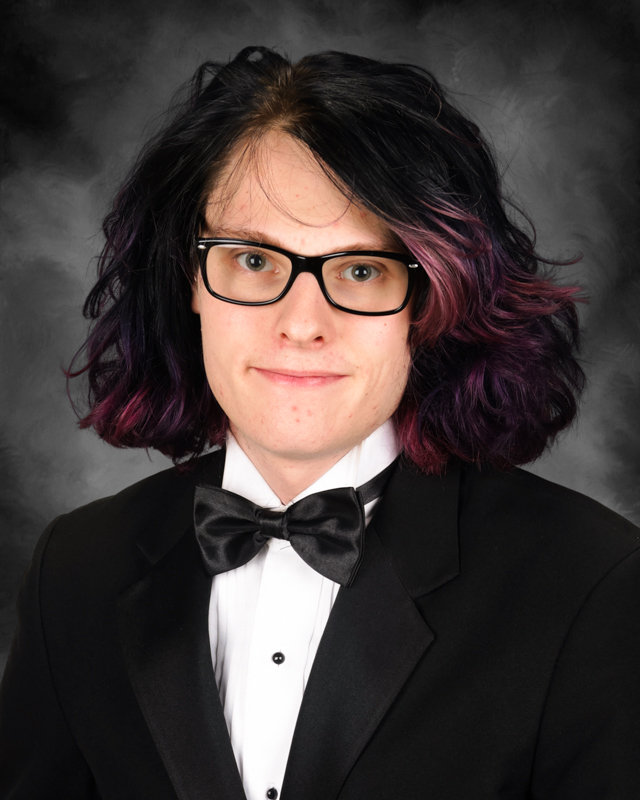 PCHS Class of 2025
Anderson Moye
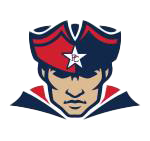 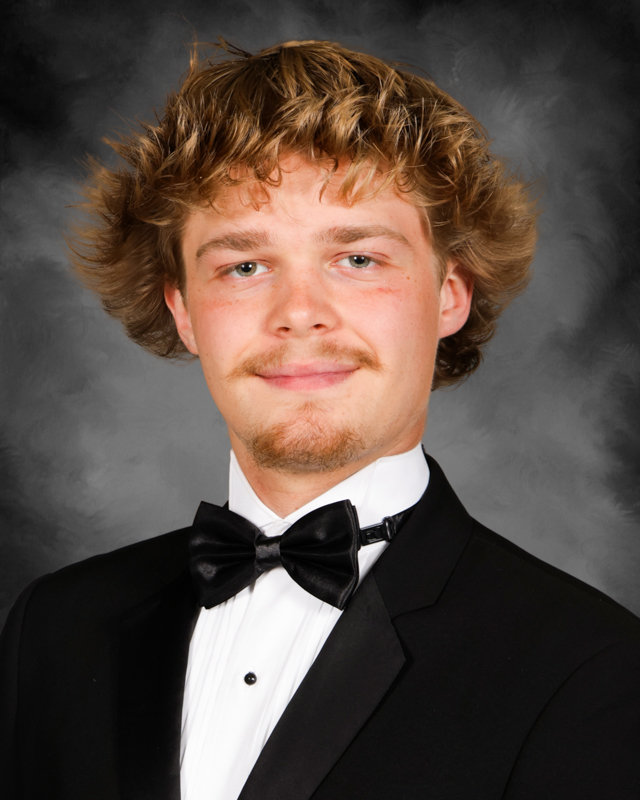 PCHS Class of 2025
Avery Mundy
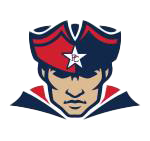 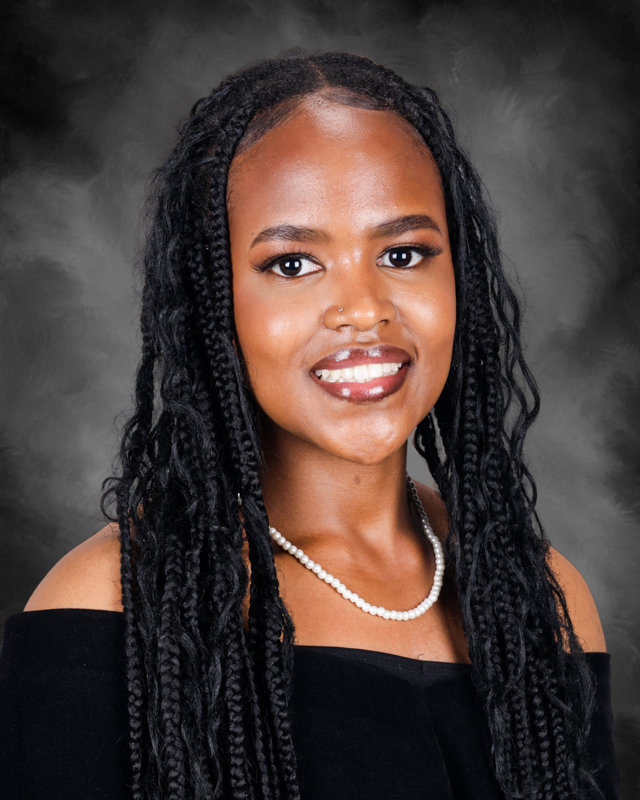 PCHS Class of 2025
Gloria Mwangi
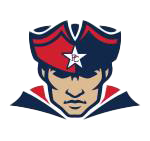 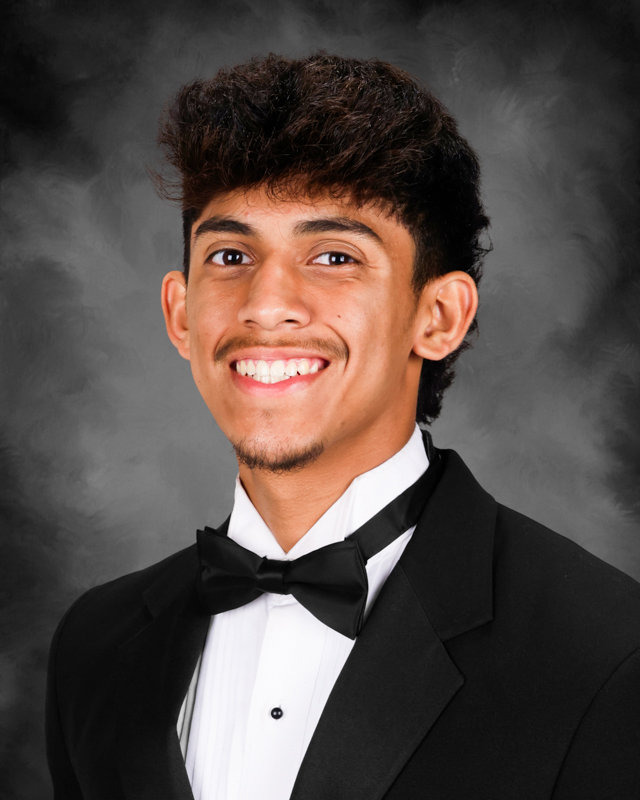 PCHS Class of 2025
Sergio Neyra
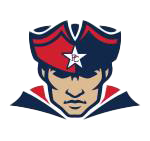 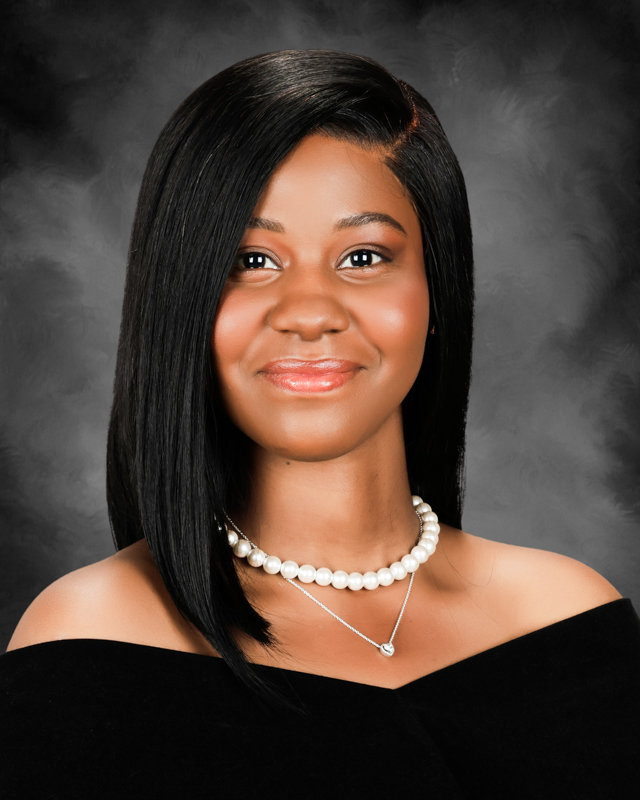 PCHS Class of 2025
Sole Nixon
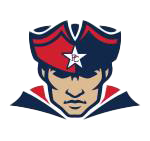 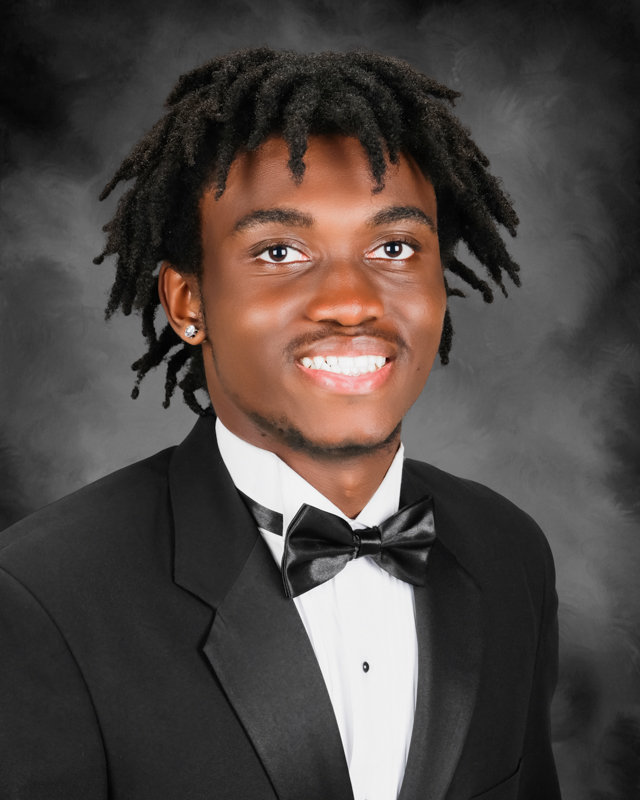 PCHS Class of 2025
Diamanta Nixon
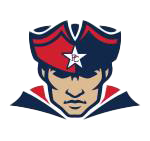 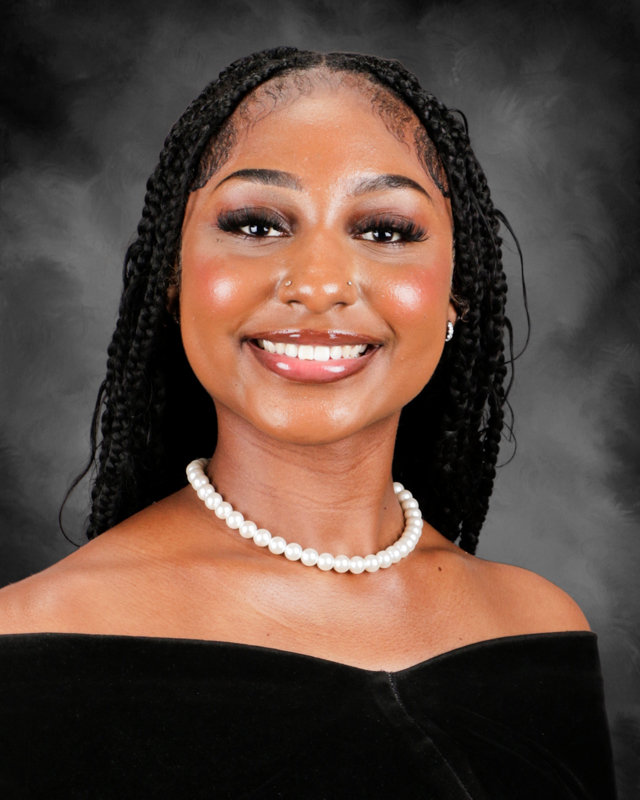 PCHS Class of 2025
Skye Njoroge
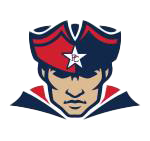 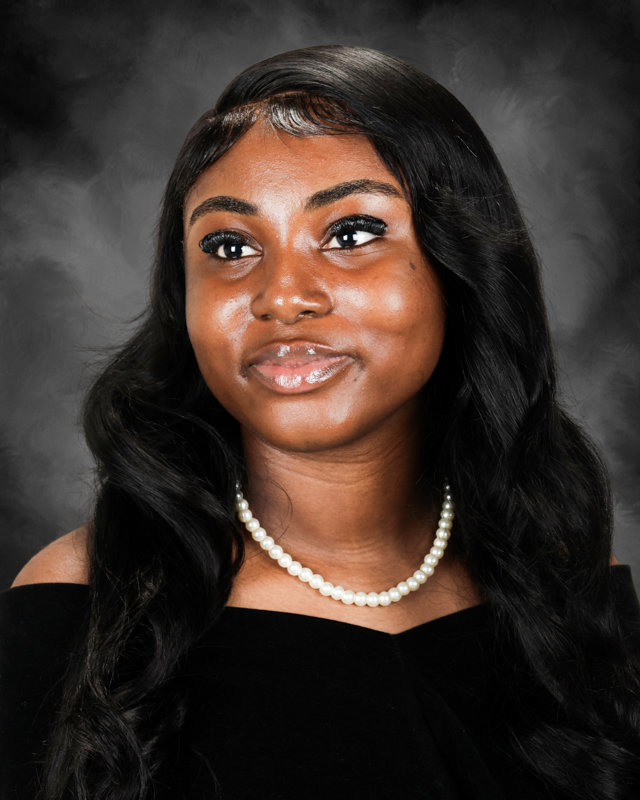 PCHS Class of 2025
Angel Noel
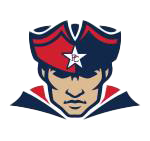 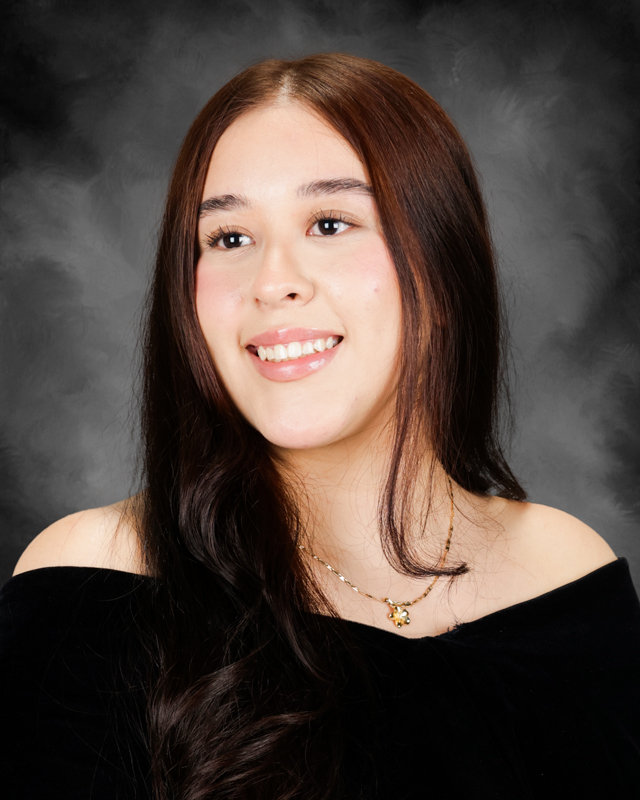 PCHS Class of 2025
April Ocampo
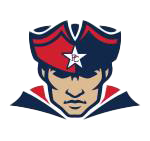 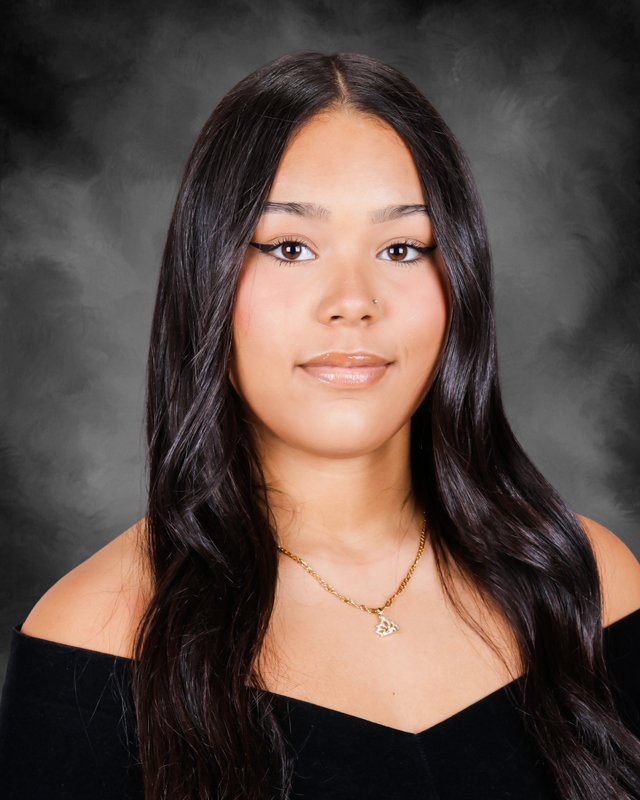 PCHS Class of 2025
Maria Ochoa
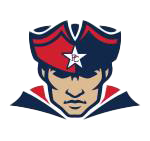 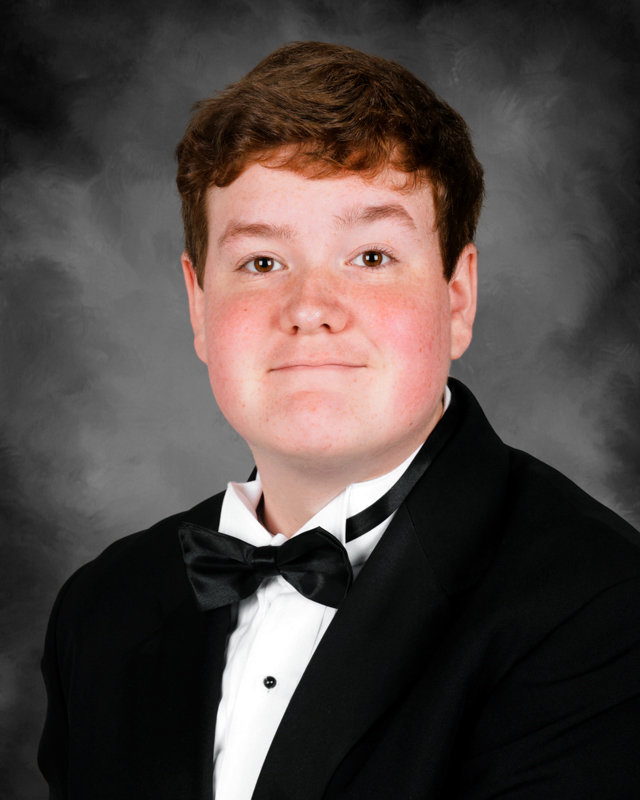 PCHS Class of 2025
Jackson Oden
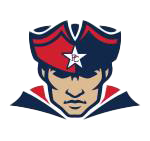 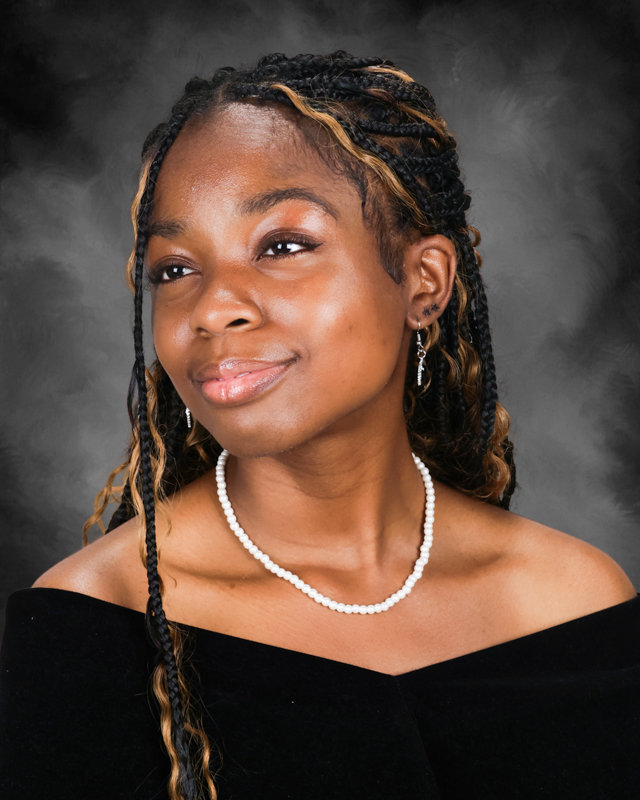 PCHS Class of 2025
Chiamaka Okoroafor
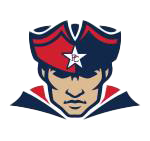 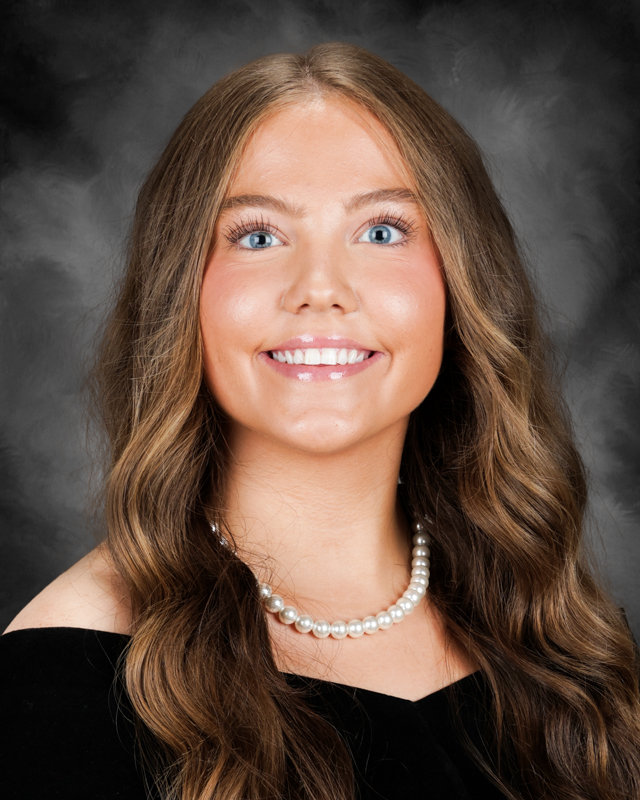 PCHS Class of 2025
Rylan Olds
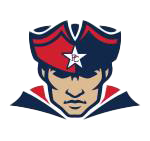 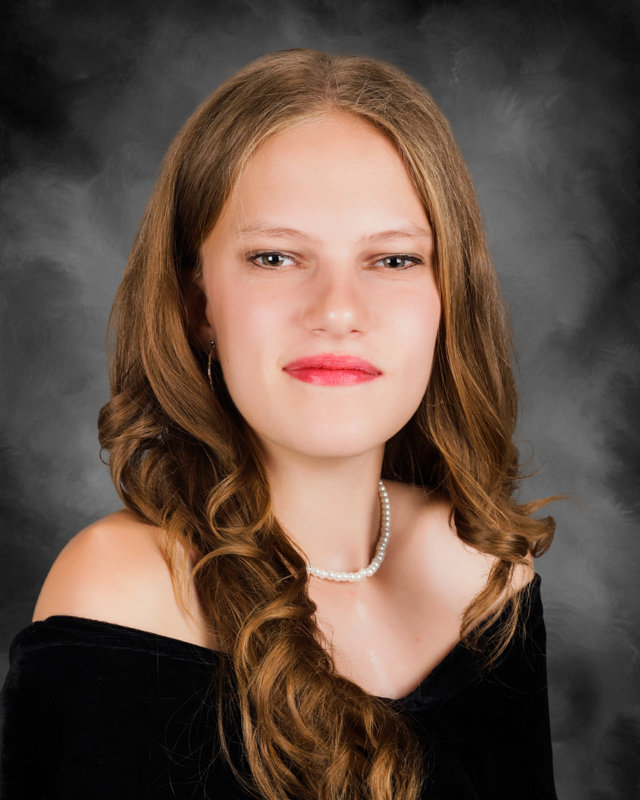 PCHS Class of 2025
Katherine Orewiler
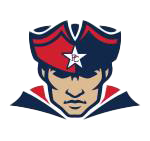 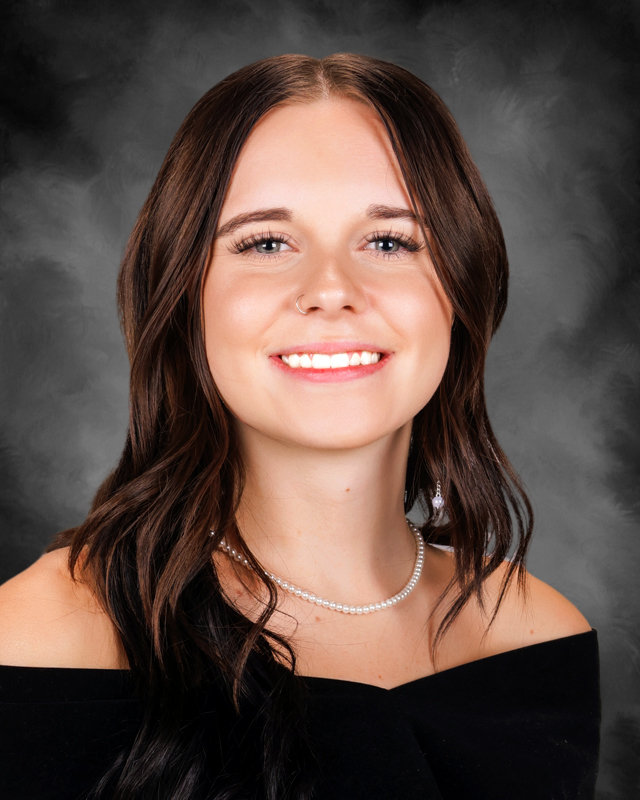 PCHS Class of 2025
Savannah Palmer
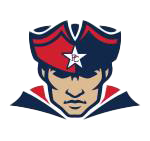 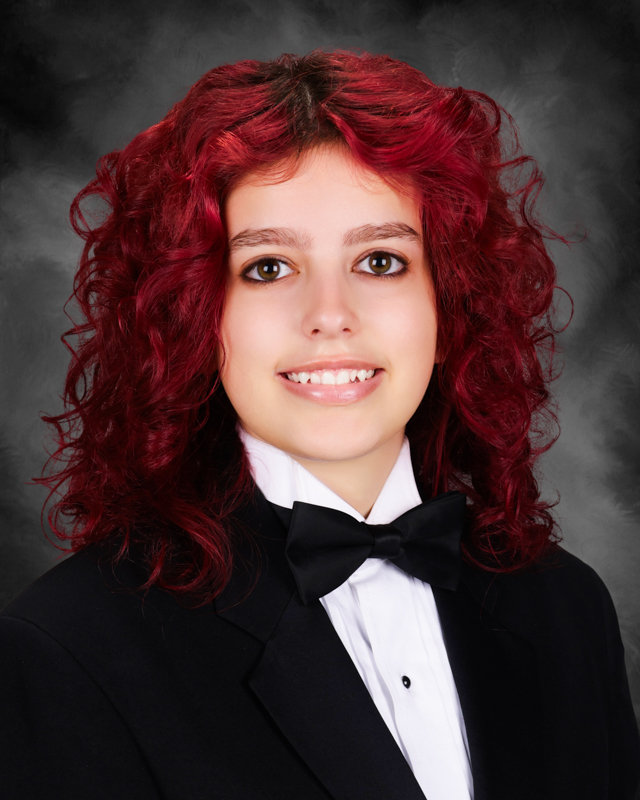 PCHS Class of 2025
Eva Palumbo
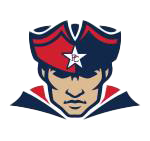 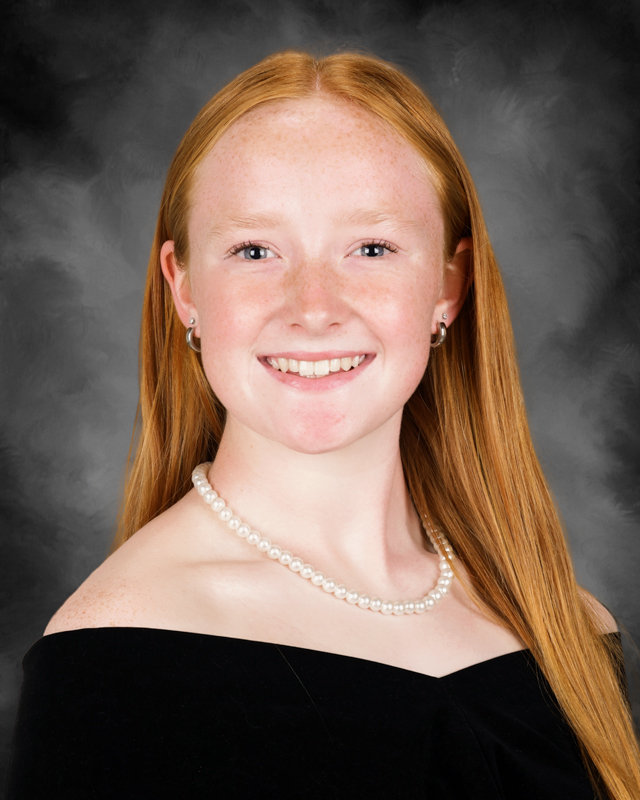 PCHS Class of 2025
Kaili Parker
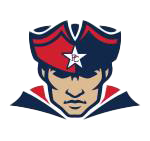 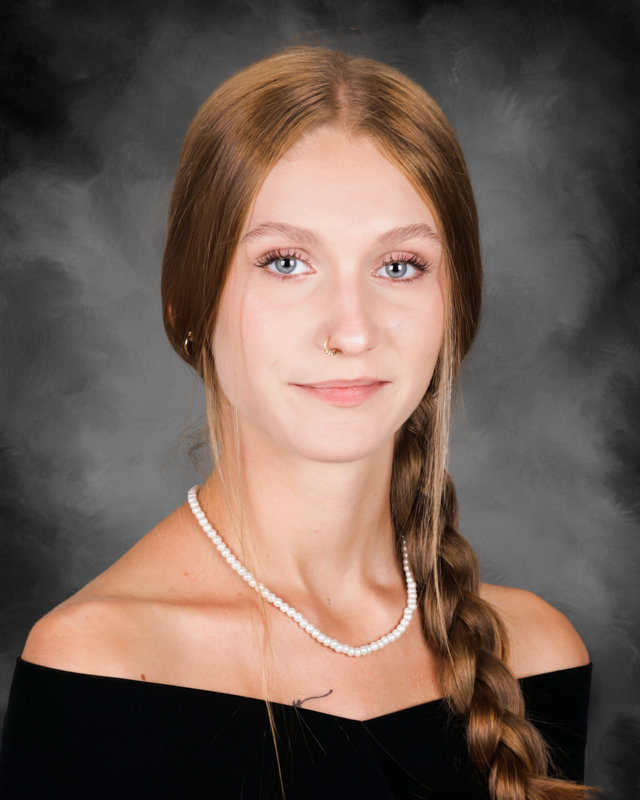 PCHS Class of 2025
Madelynn Patrick
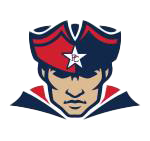 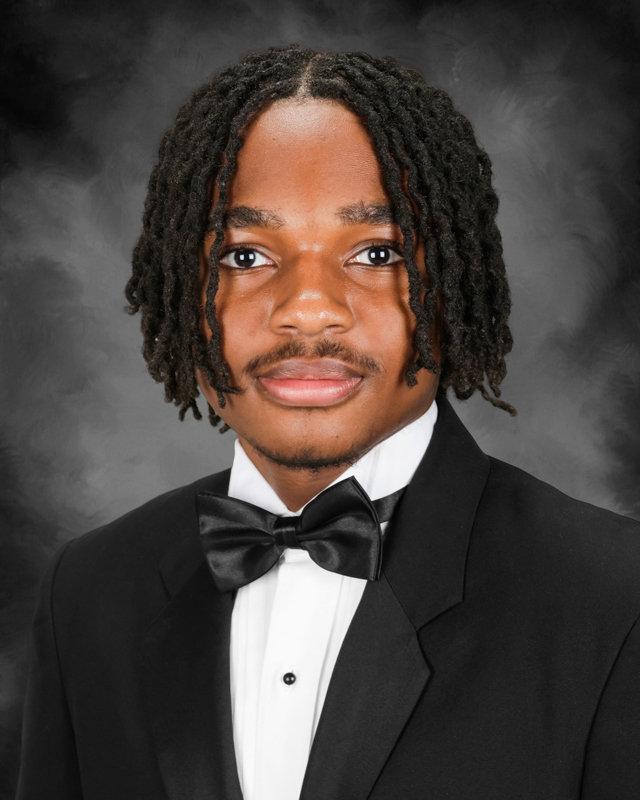 PCHS Class of 2025
Arden Patterson
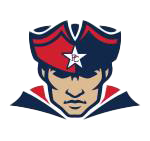 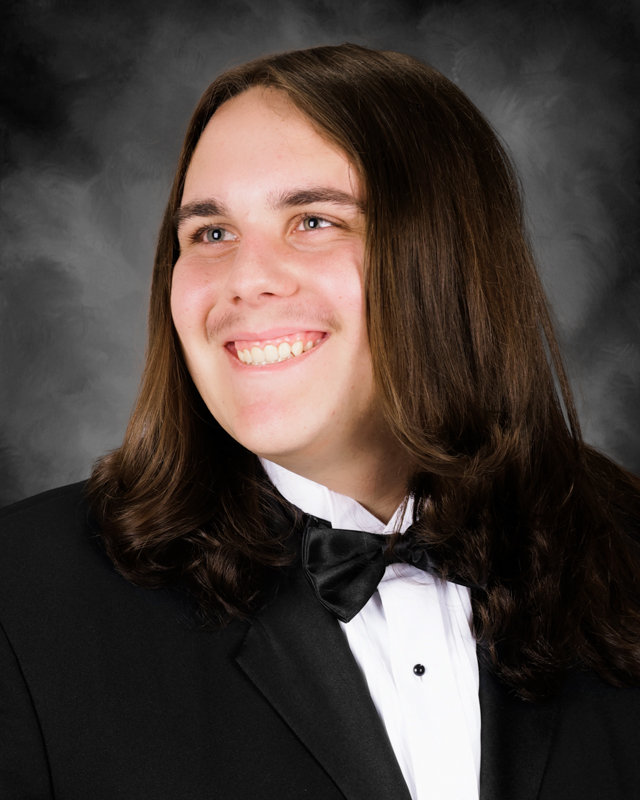 PCHS Class of 2025
Adam Pepin
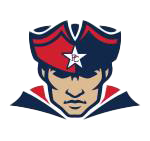 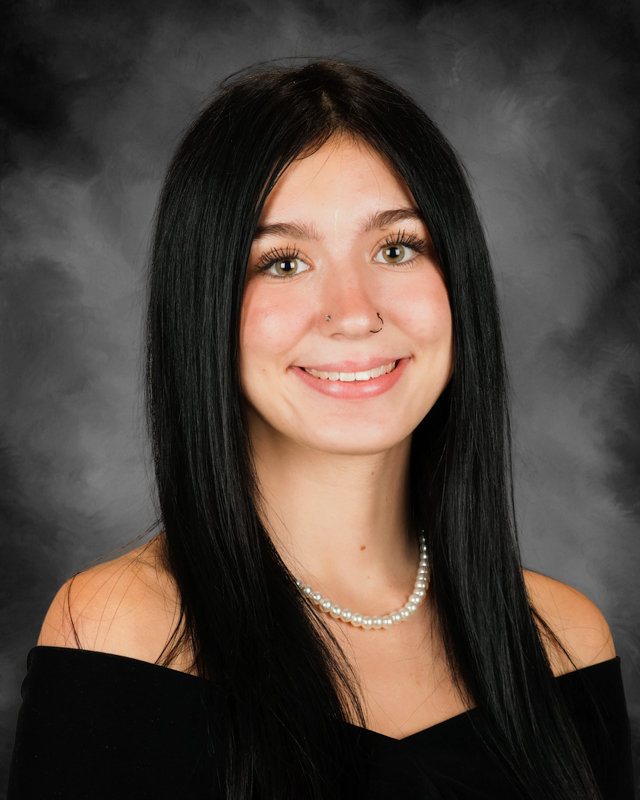 PCHS Class of 2025
McKenzie Perkins
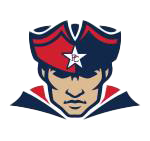 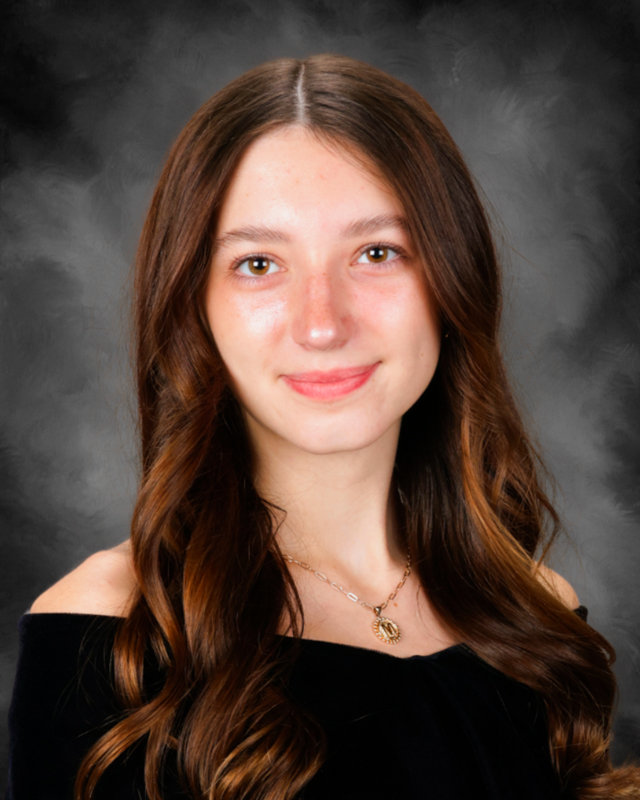 PCHS Class of 2025
Abigail Perkins
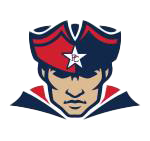 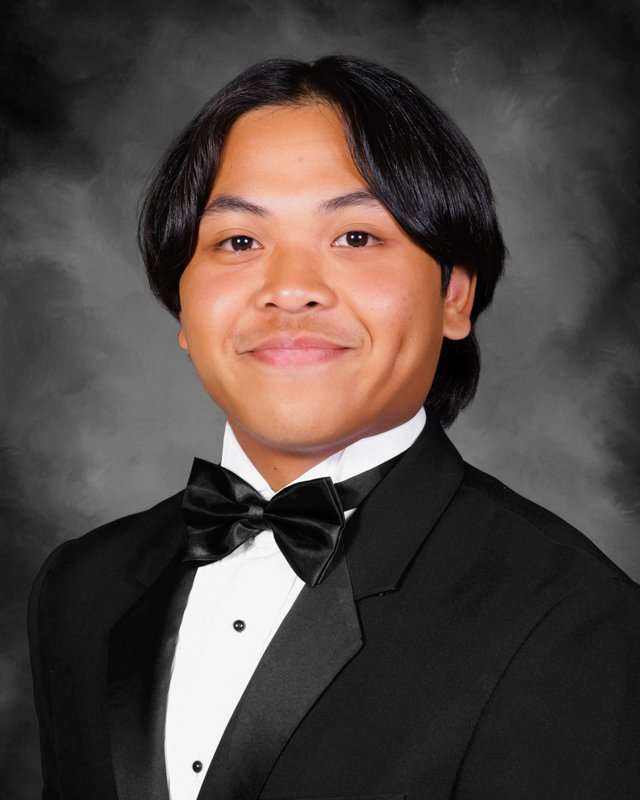 PCHS Class of 2025
Ethan Pich
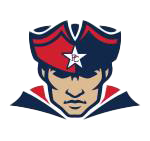 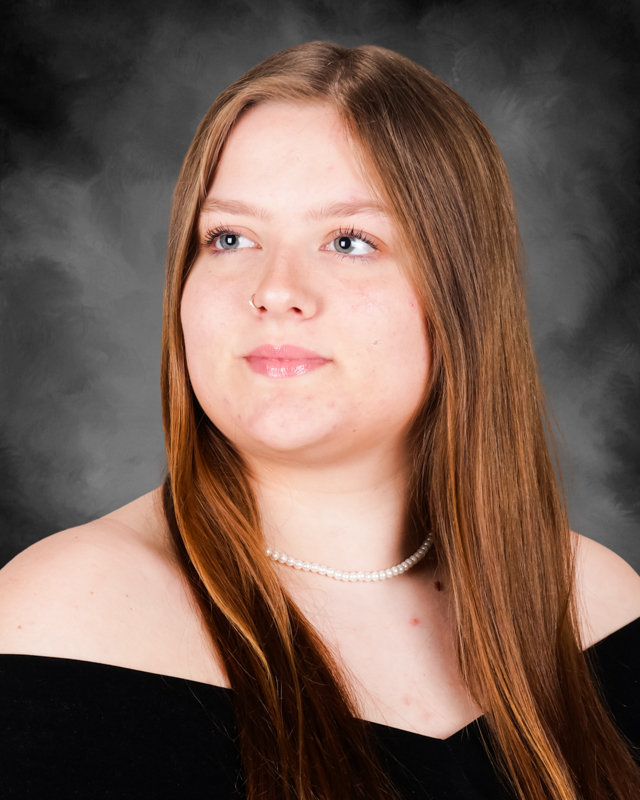 PCHS Class of 2025
Desteny Pickel
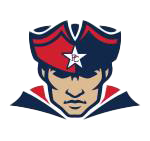 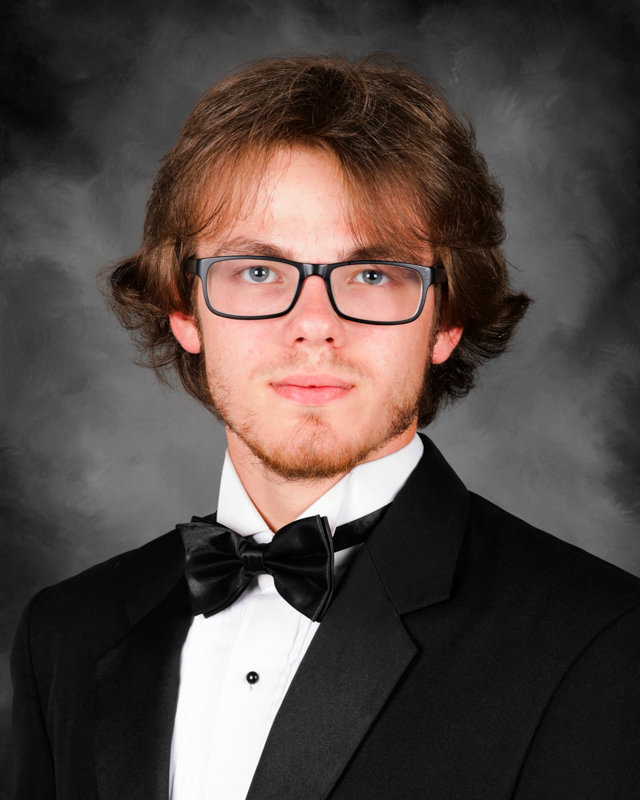 PCHS Class of 2025
Dusten Pickel
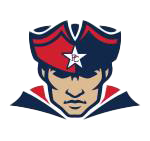 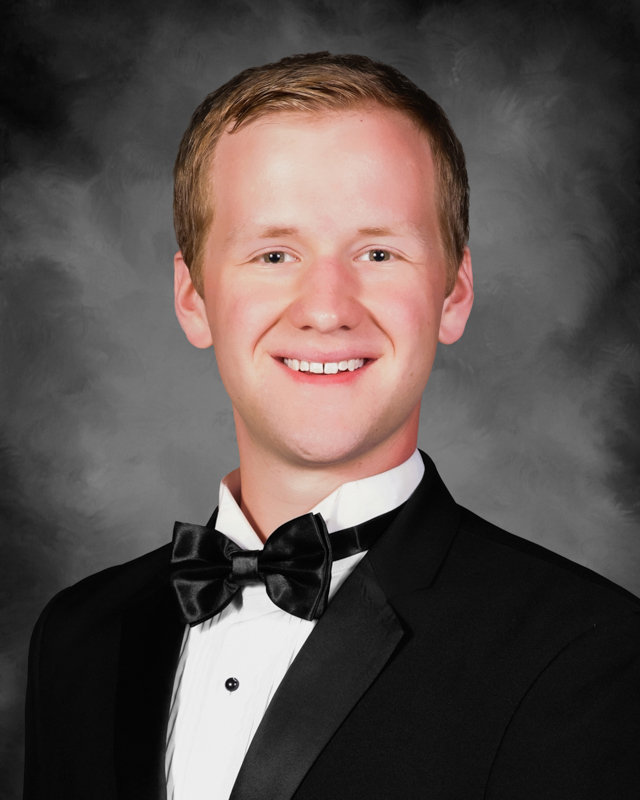 PCHS Class of 2025
Luke Pike
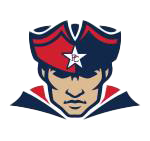 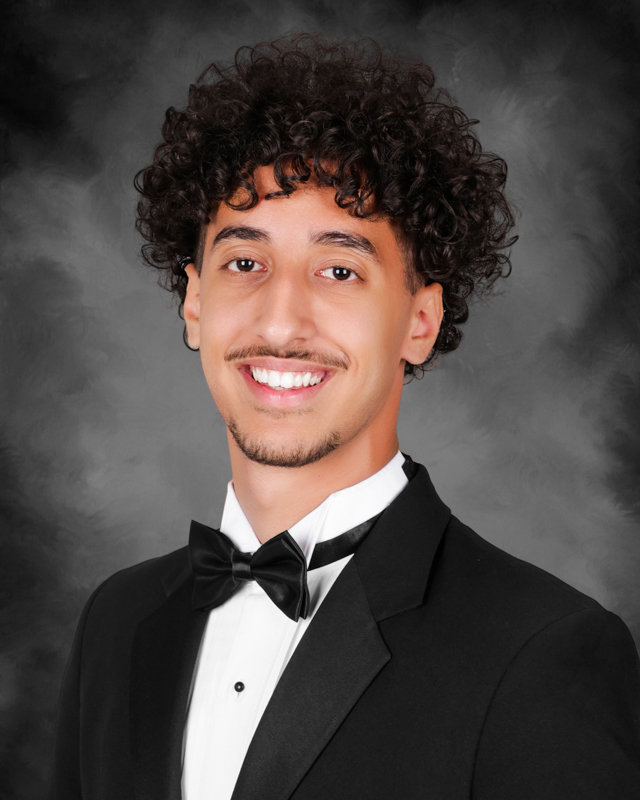 PCHS Class of 2025
Emir Pinar
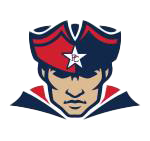 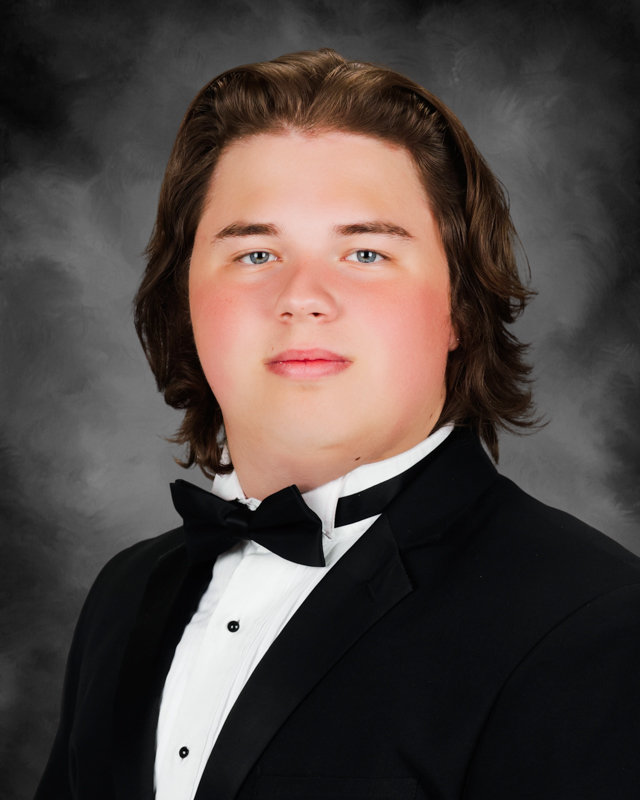 PCHS Class of 2025
Joseph Pittman
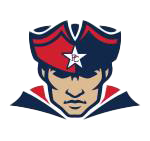 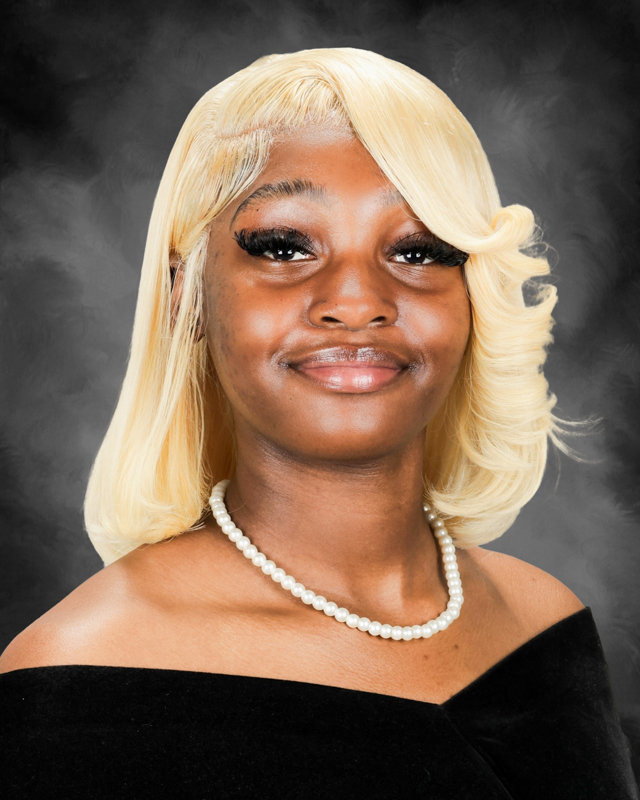 PCHS Class of 2025
Kourtney Porter
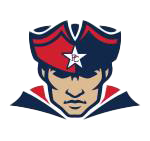 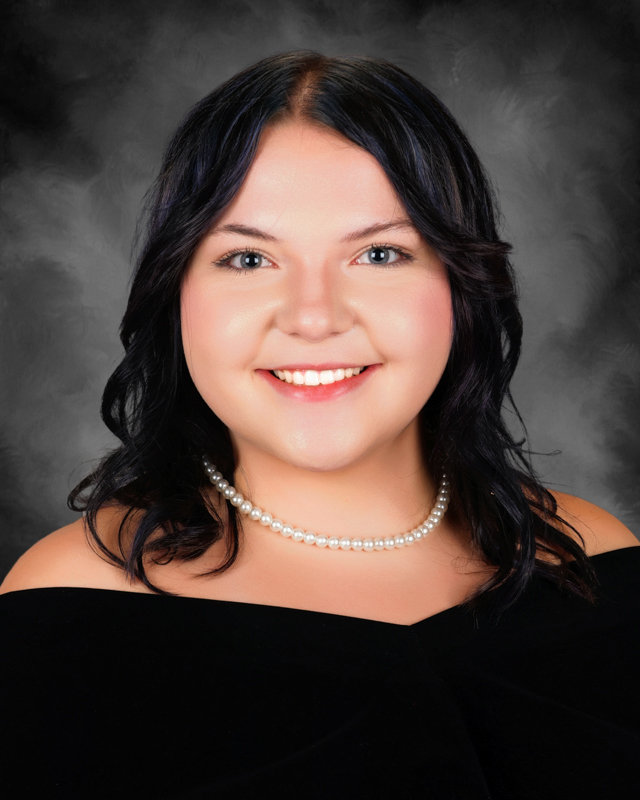 PCHS Class of 2025
Faith Powell
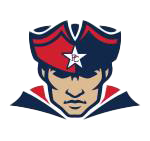 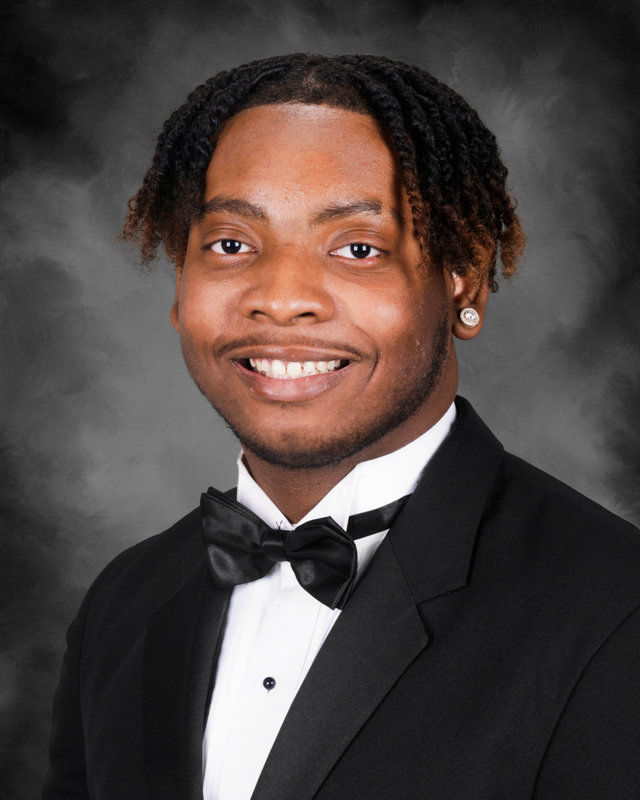 PCHS Class of 2025
Zayden Pugh
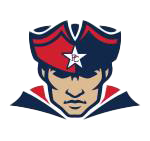 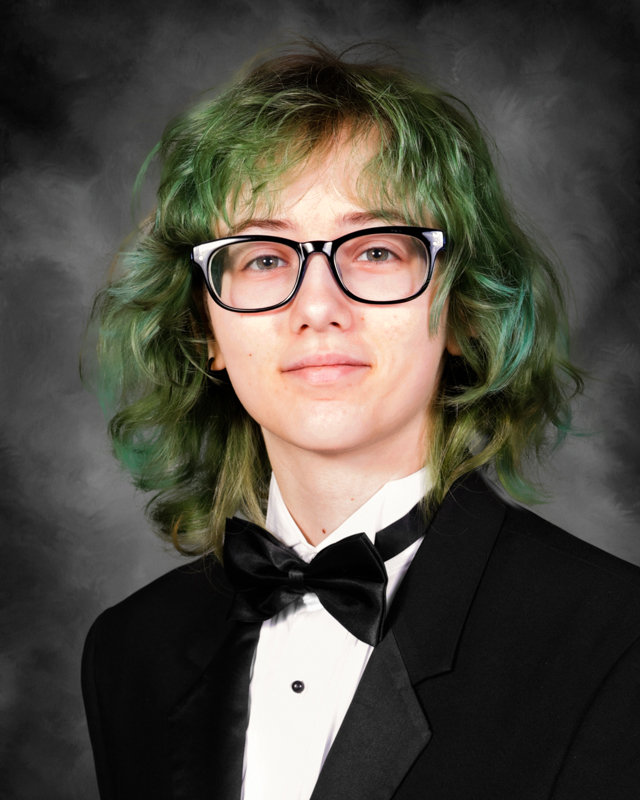 PCHS Class of 2025
Ivy Qualls
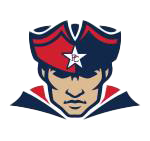 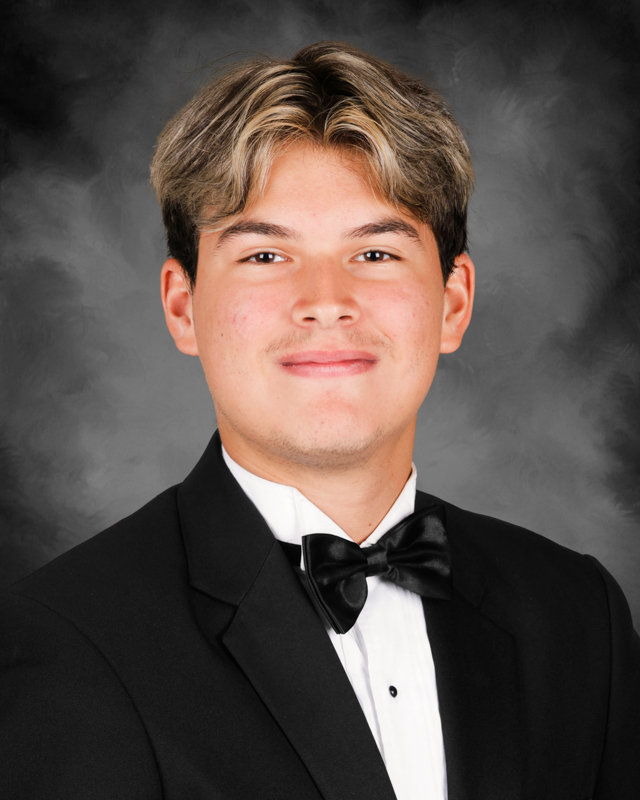 PCHS Class of 2025
Joshua Quezada
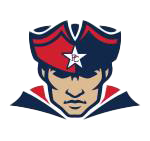 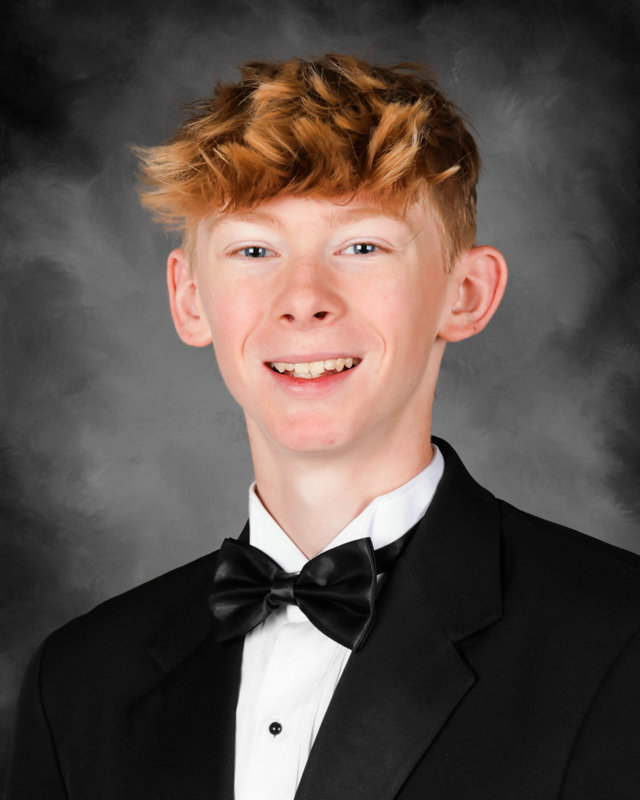 PCHS Class of 2025
Caleb Rabren
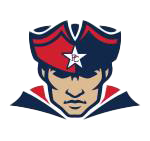 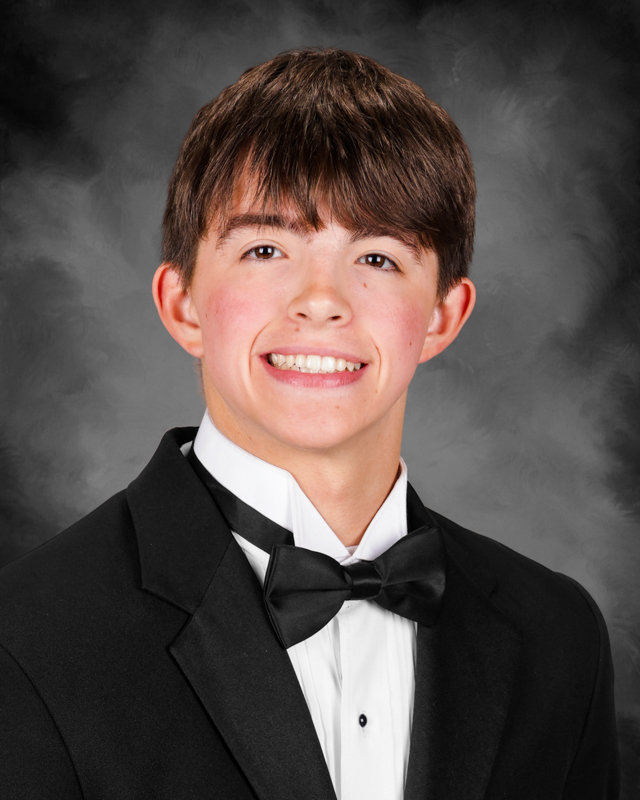 PCHS Class of 2025
Hunter Rabun
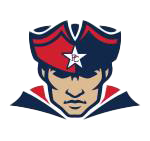 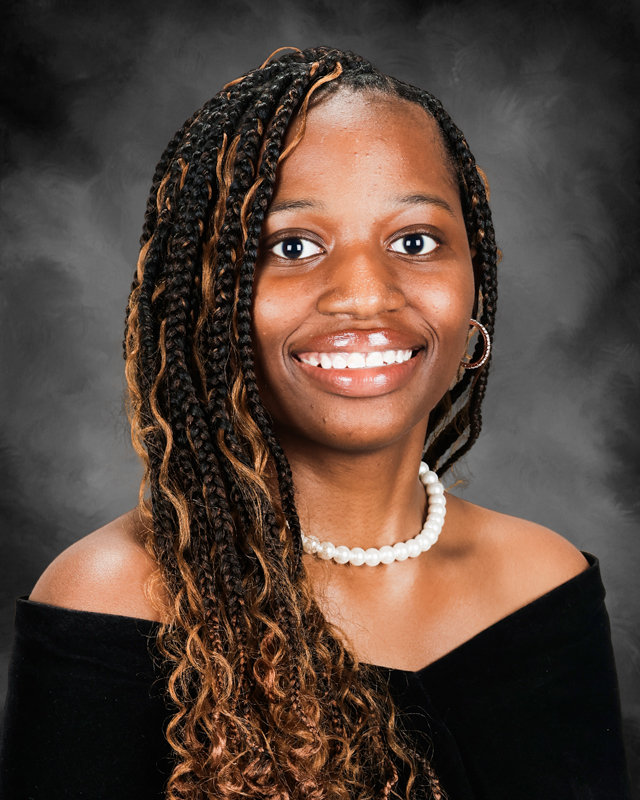 PCHS Class of 2025
Kennadi Reese
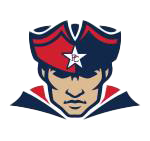 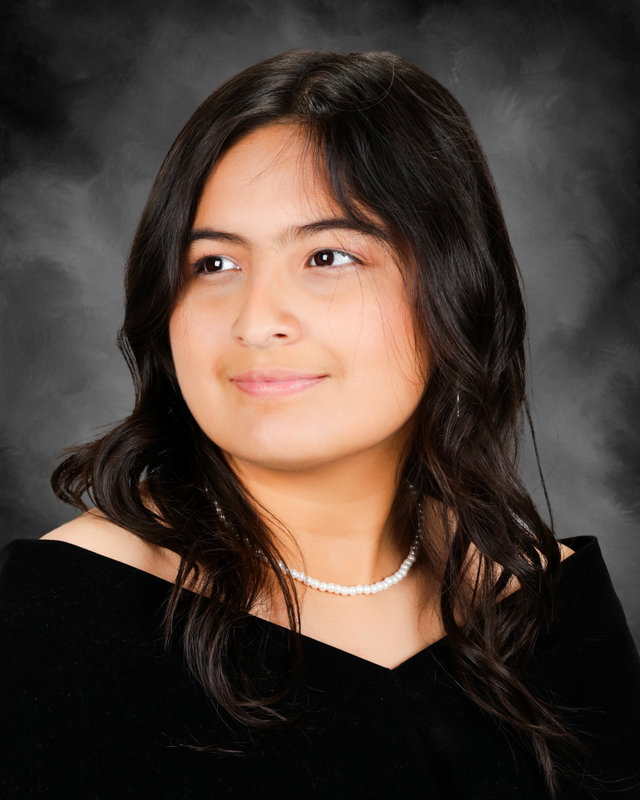 PCHS Class of 2025
Ashley Reyes-Alvarado
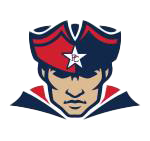 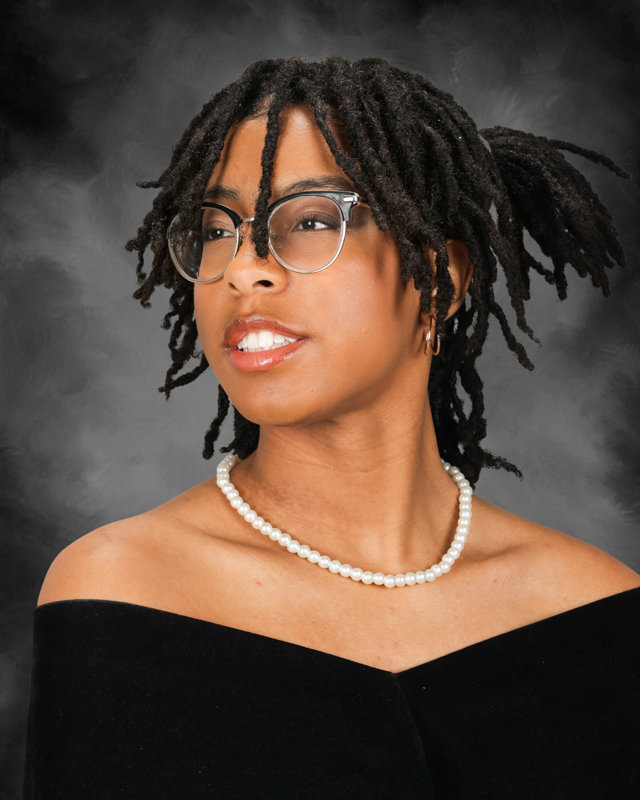 PCHS Class of 2025
Chloe Richards
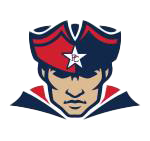 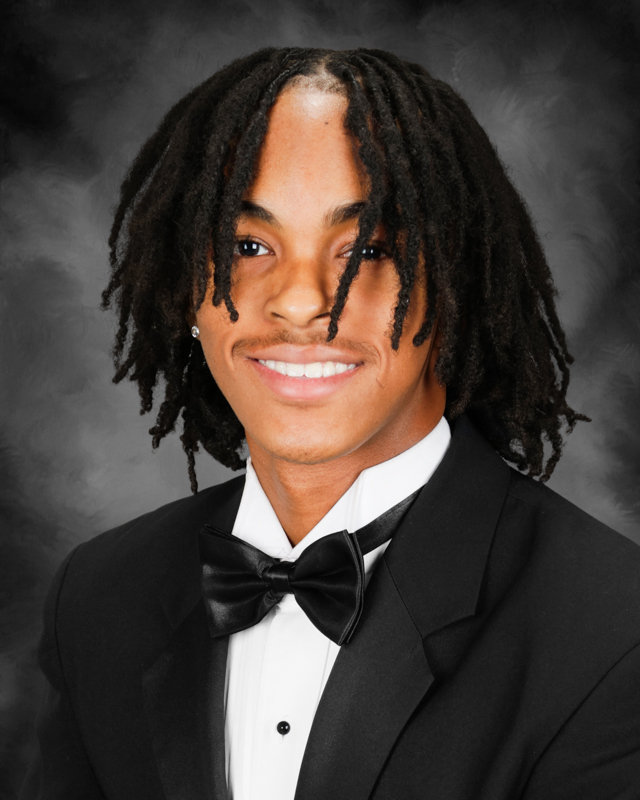 PCHS Class of 2025
Shamar Ridges
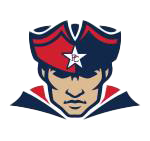 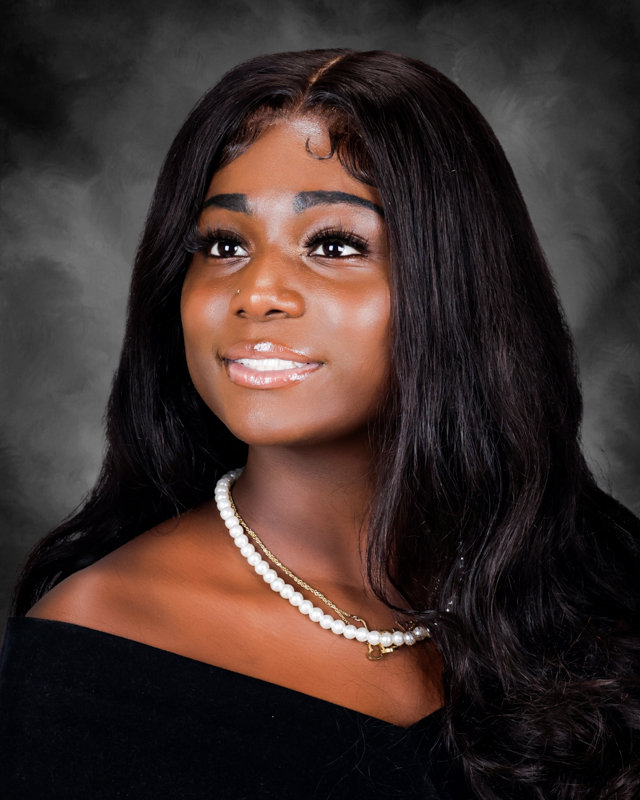 PCHS Class of 2025
Zariah Ridley
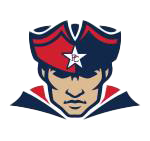 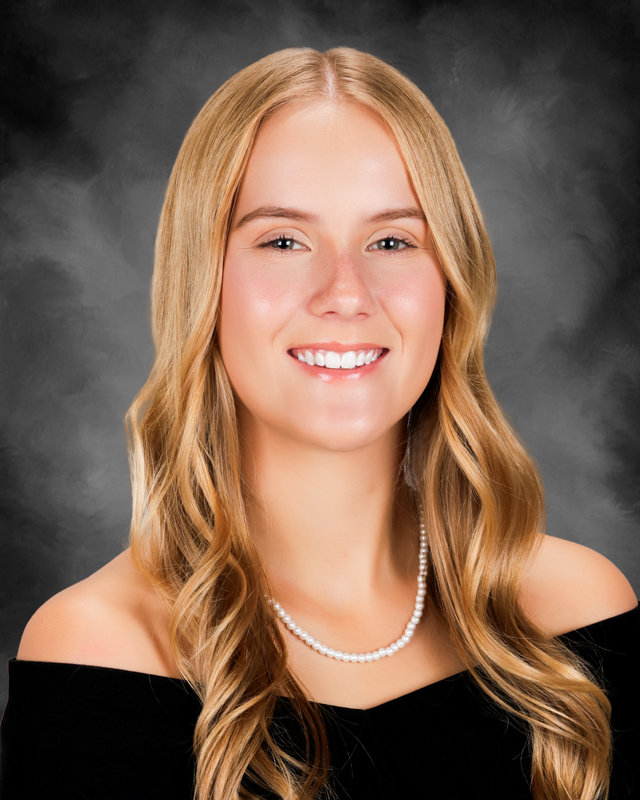 PCHS Class of 2025
Lillie Riggs
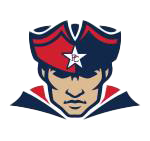 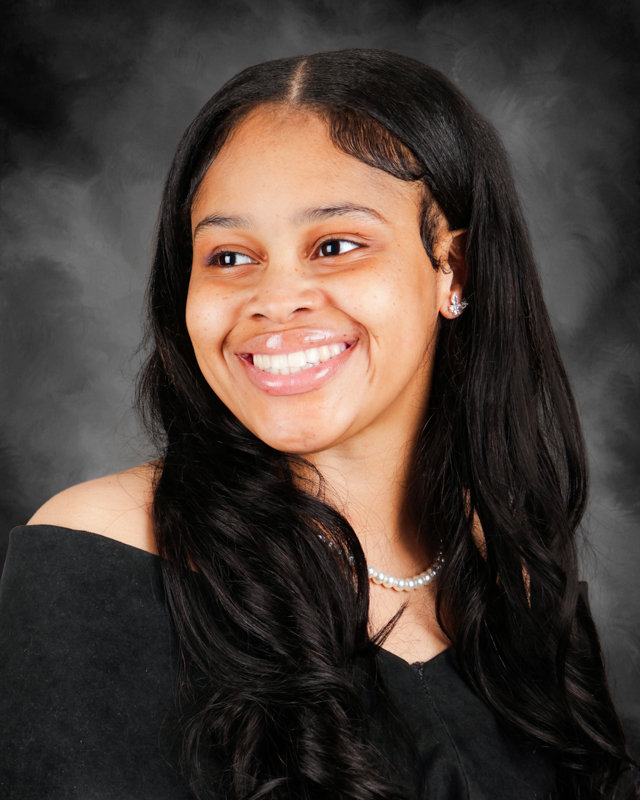 PCHS Class of 2025
Gloria Riles
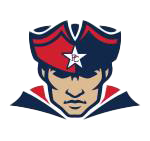 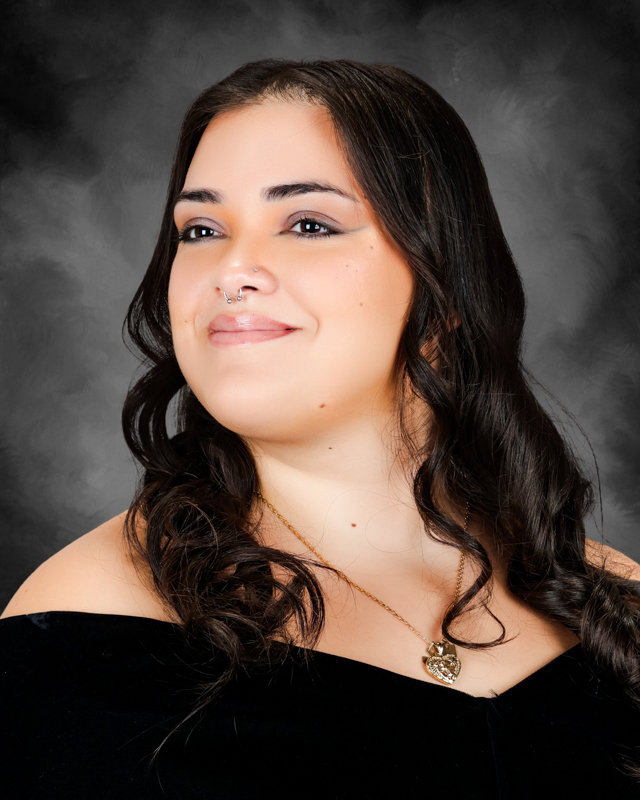 PCHS Class of 2025
Kirralynn Roman Rodriguez
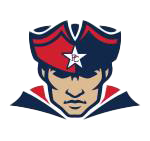 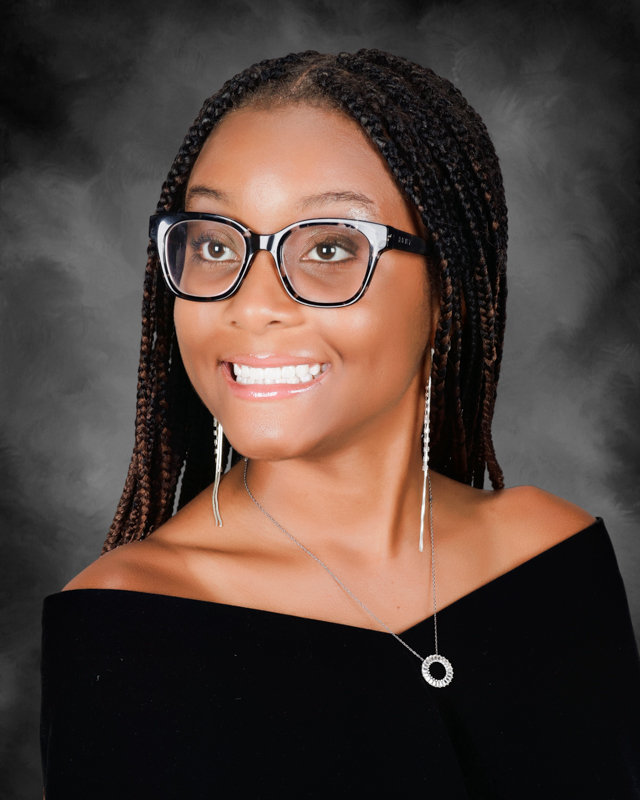 PCHS Class of 2025
Rachel Rogers
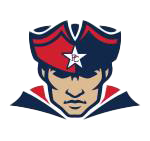 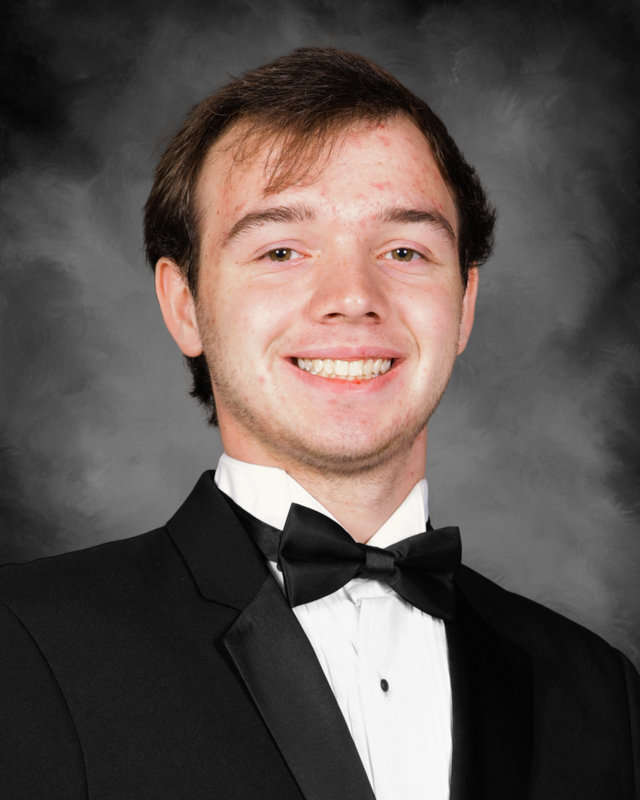 PCHS Class of 2025
Jacob Rogers
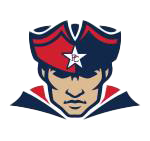 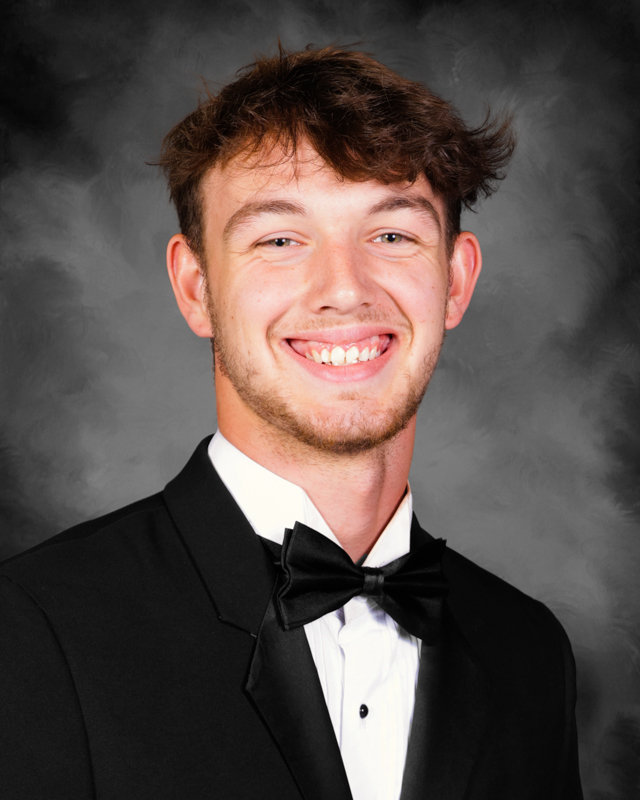 PCHS Class of 2025
Joshua Rogers
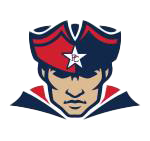 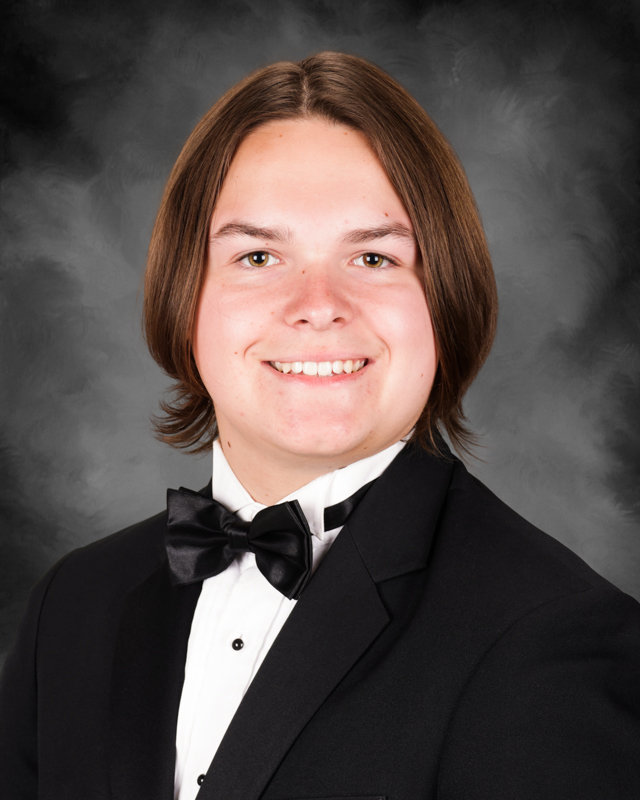 PCHS Class of 2025
Nathaniel Roper
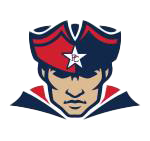 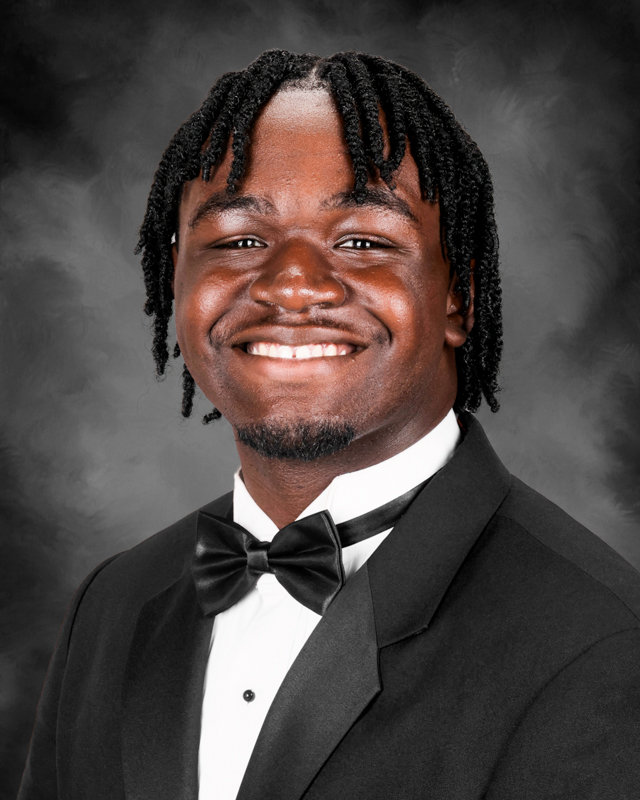 PCHS Class of 2025
Elias Rowland
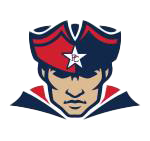 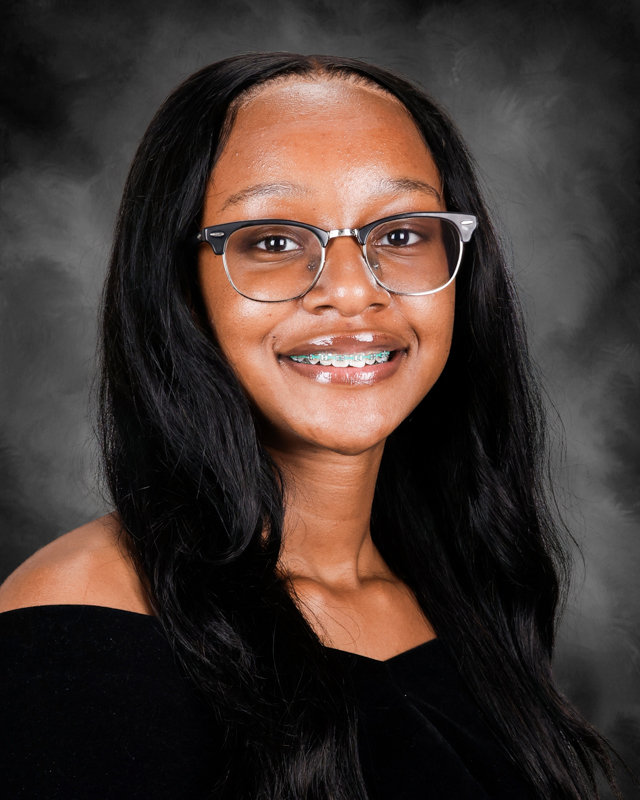 PCHS Class of 2025
Blandine Saint Jean
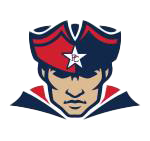 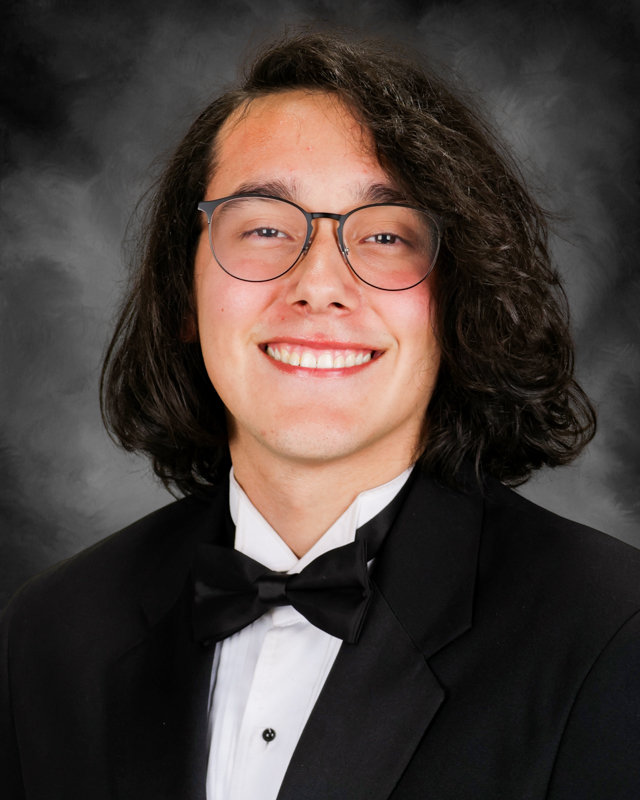 PCHS Class of 2025
Gerardo Salazar
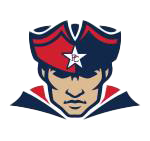 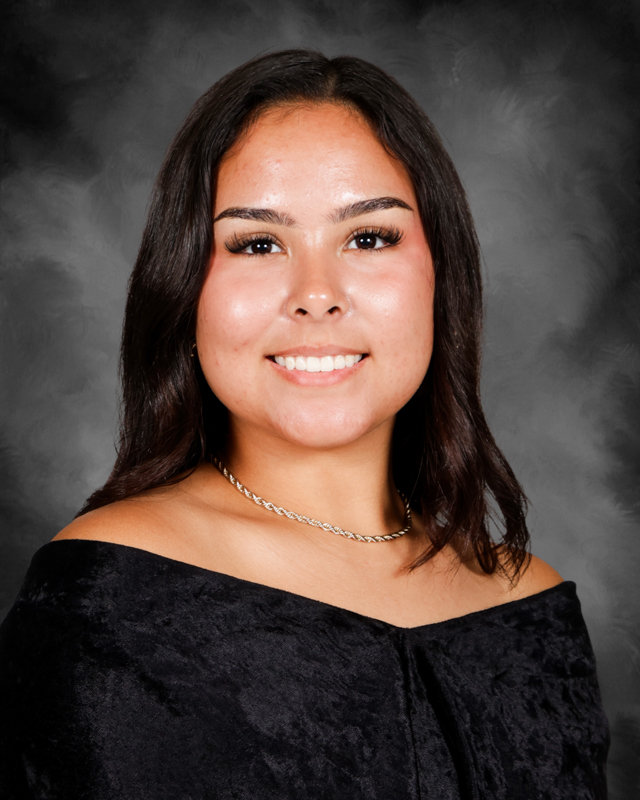 PCHS Class of 2025
Ana Sanchez
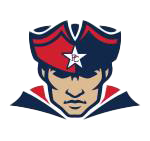 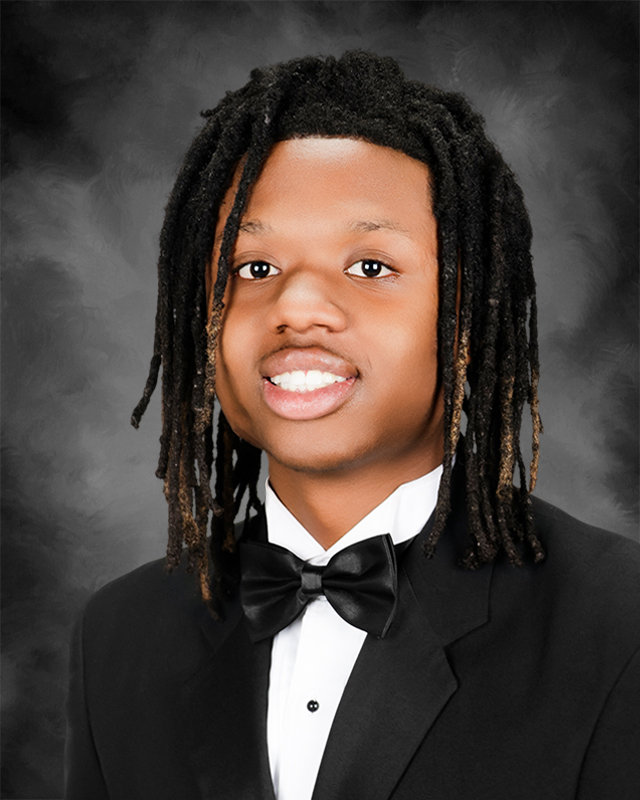 PCHS Class of 2025
Jovaughn Savage
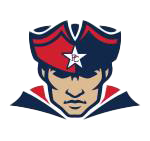 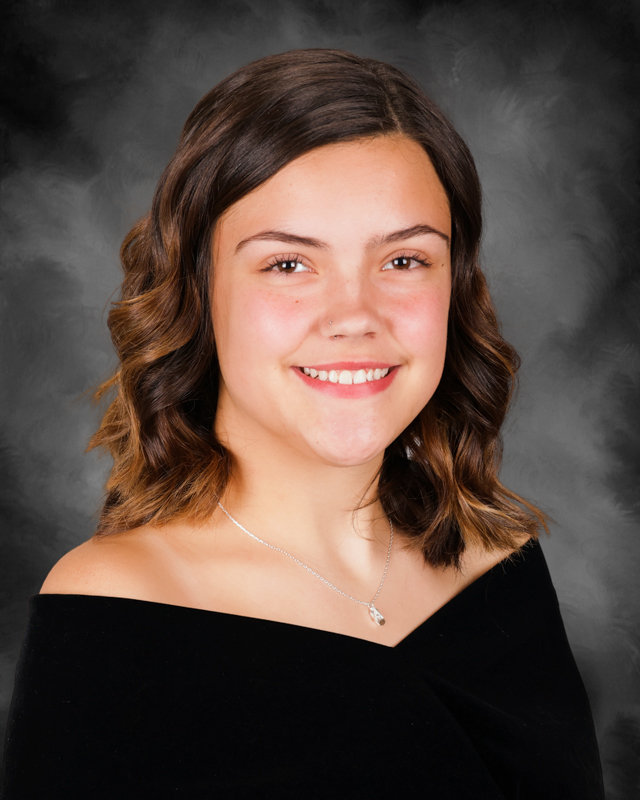 PCHS Class of 2025
Addyson Schlais
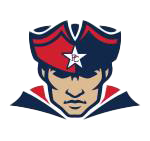 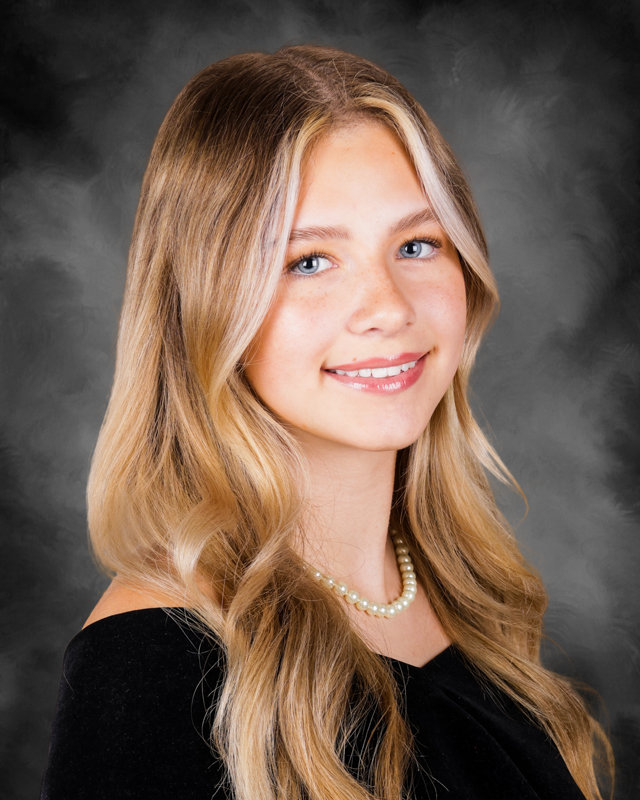 PCHS Class of 2025
Elise Schwartz
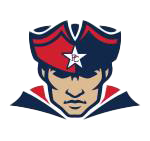 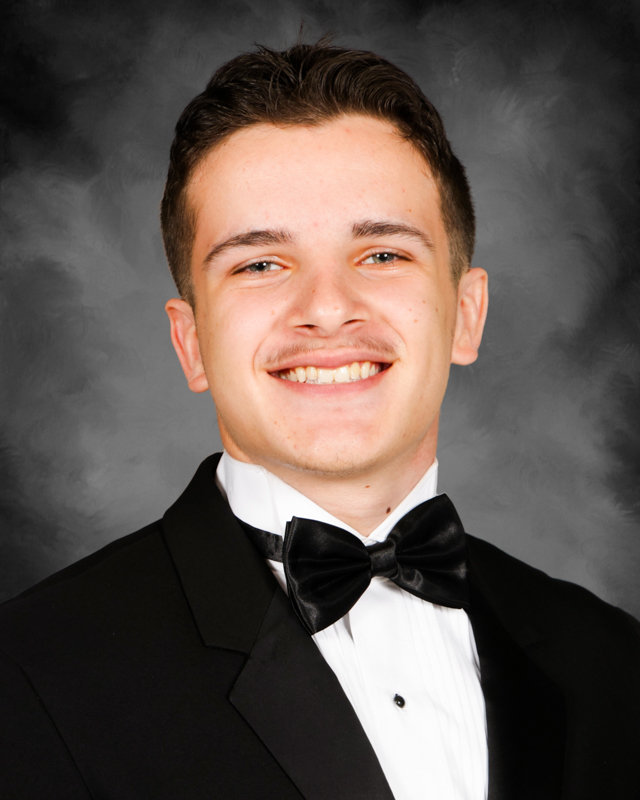 PCHS Class of 2025
Ethan Schwartz
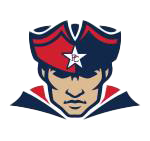 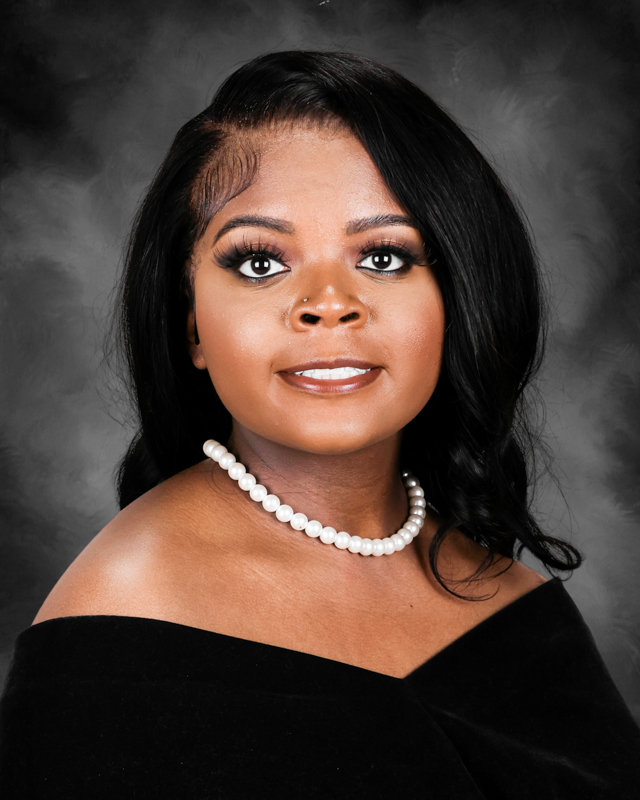 PCHS Class of 2025
Gernyvia Scott
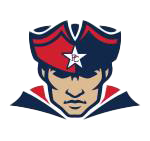 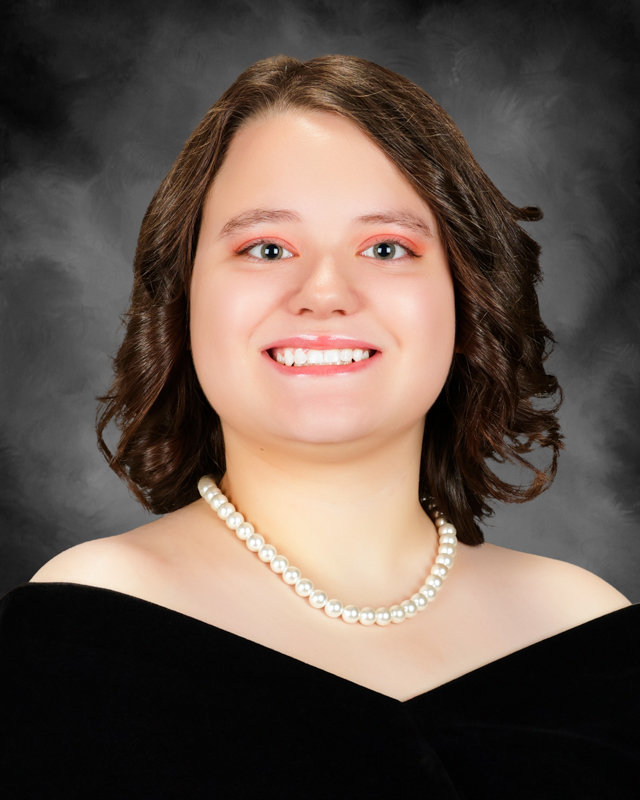 PCHS Class of 2025
Emilie Scruggs
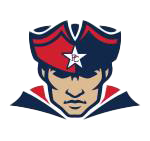 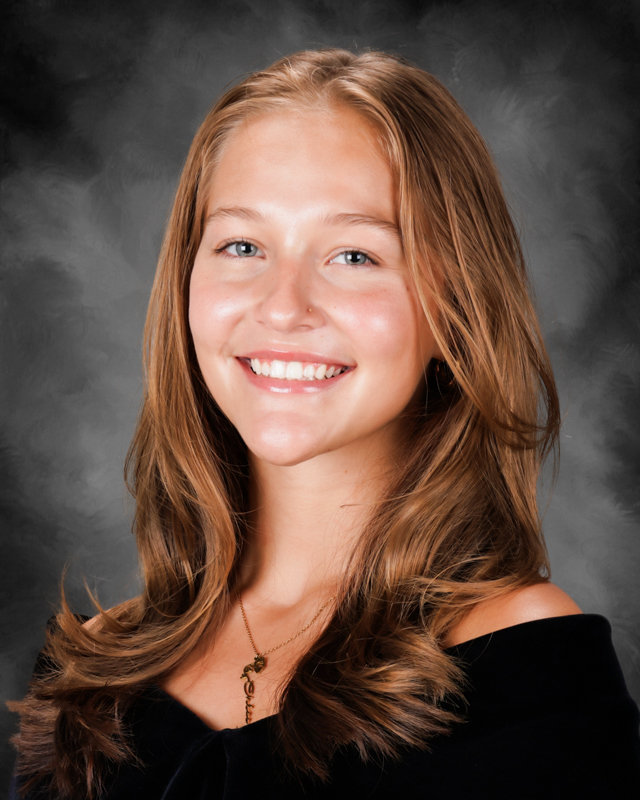 PCHS Class of 2025
Chloe Sellers
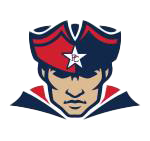 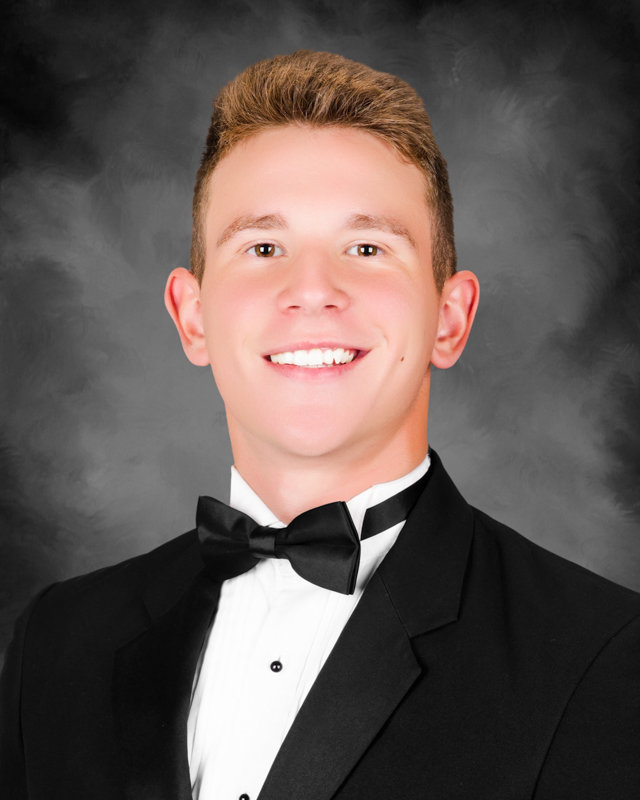 PCHS Class of 2025
Brenden Sexton
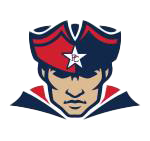 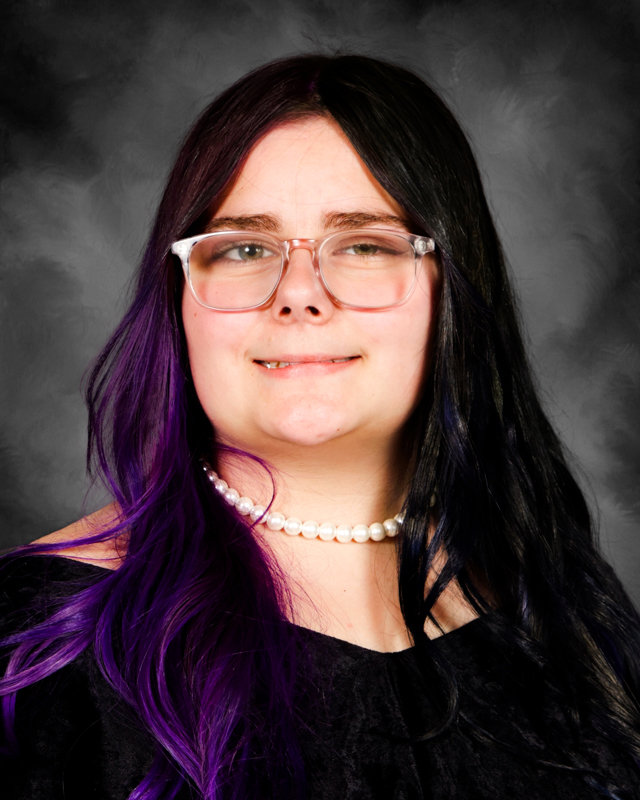 PCHS Class of 2025
Alahna Shattles
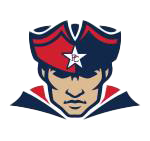 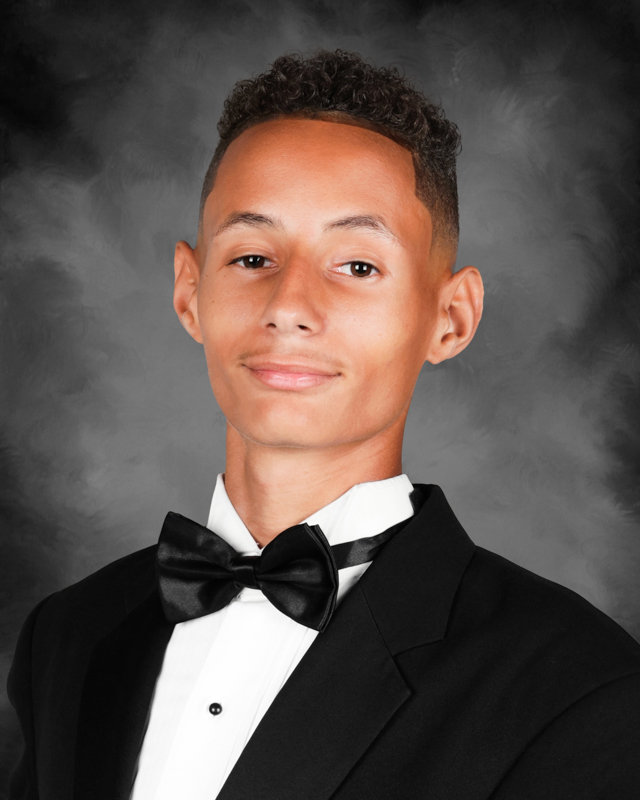 PCHS Class of 2025
Dayvon Cipriano
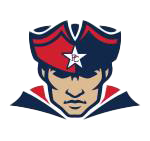 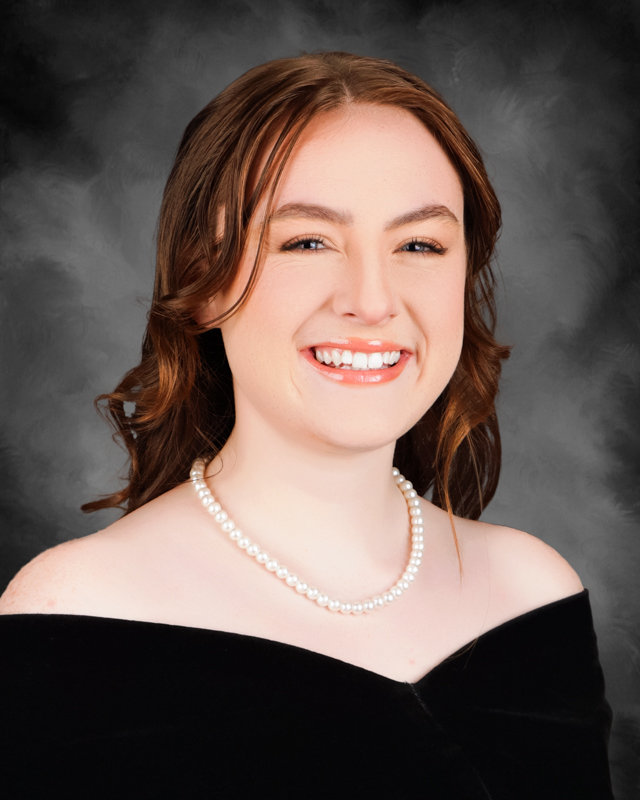 PCHS Class of 2025
Sydney Shirley
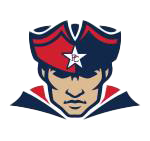 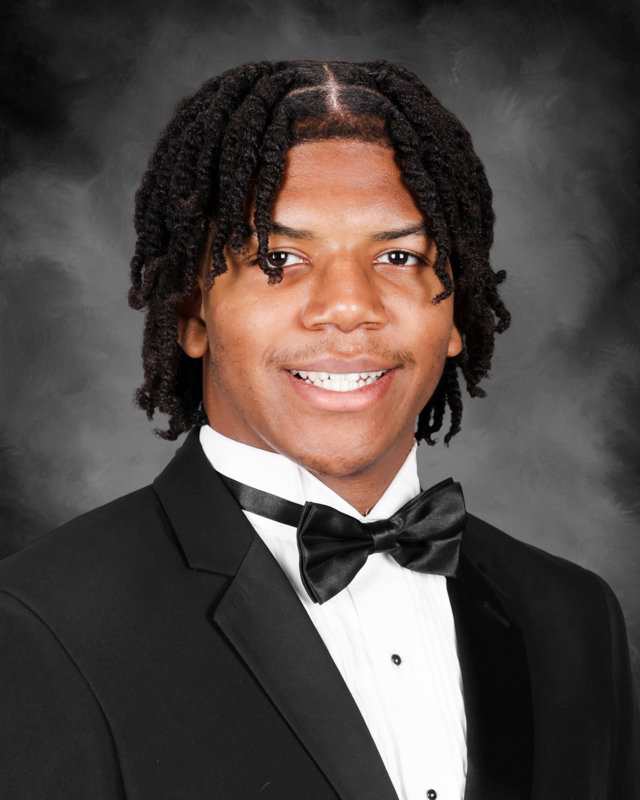 PCHS Class of 2025
George Shumpert
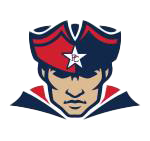 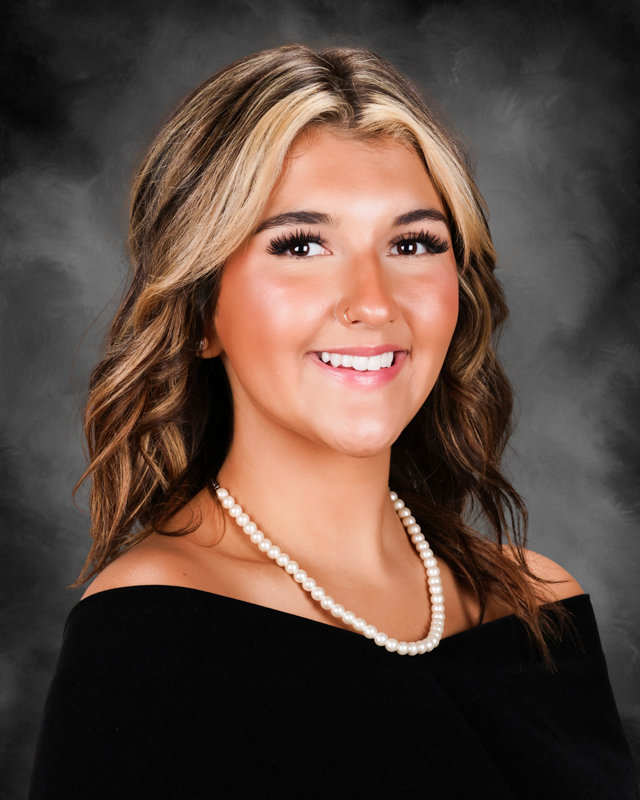 PCHS Class of 2025
Alexa Singh
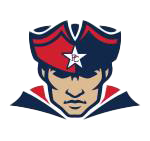 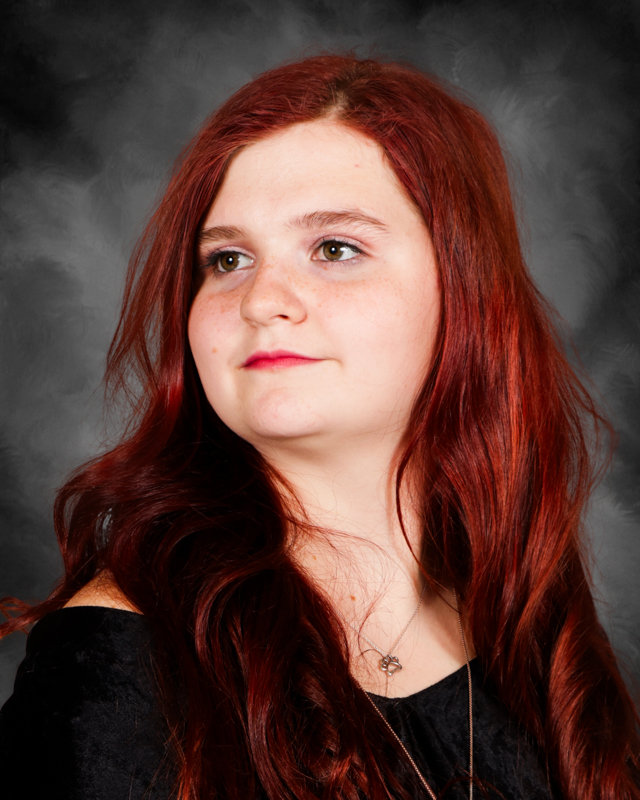 PCHS Class of 2025
Baylie Smith
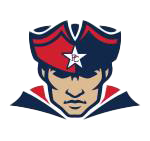 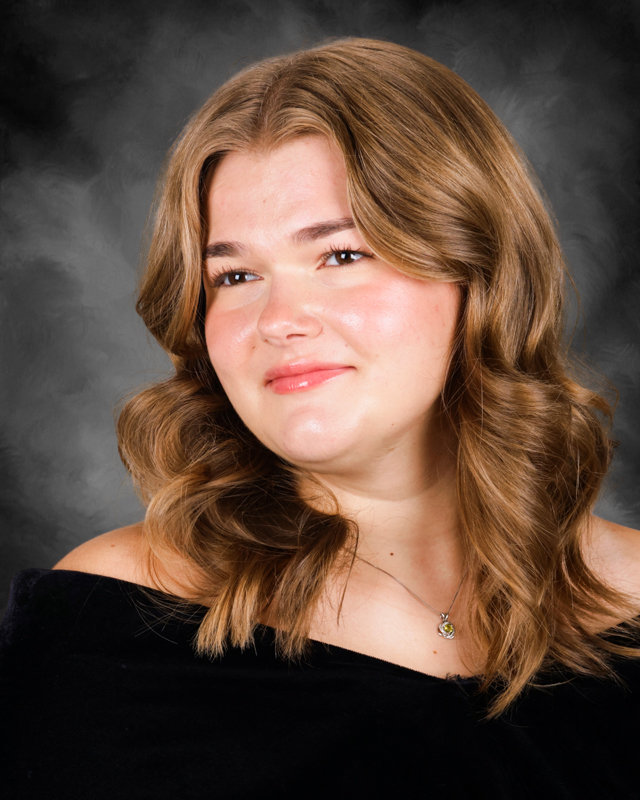 PCHS Class of 2025
Callie Smith
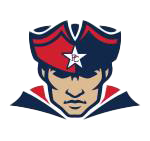 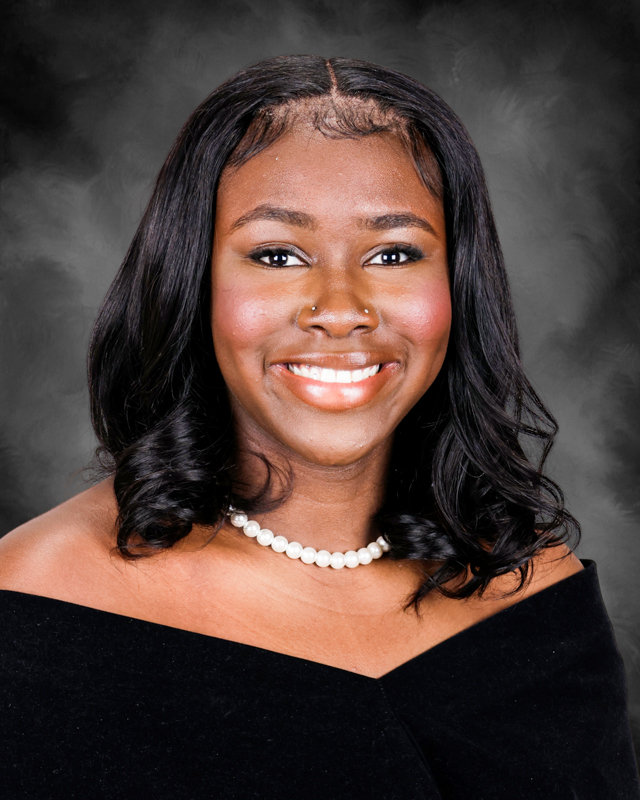 PCHS Class of 2025
Ayanna Smith
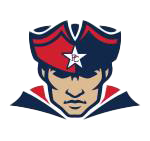 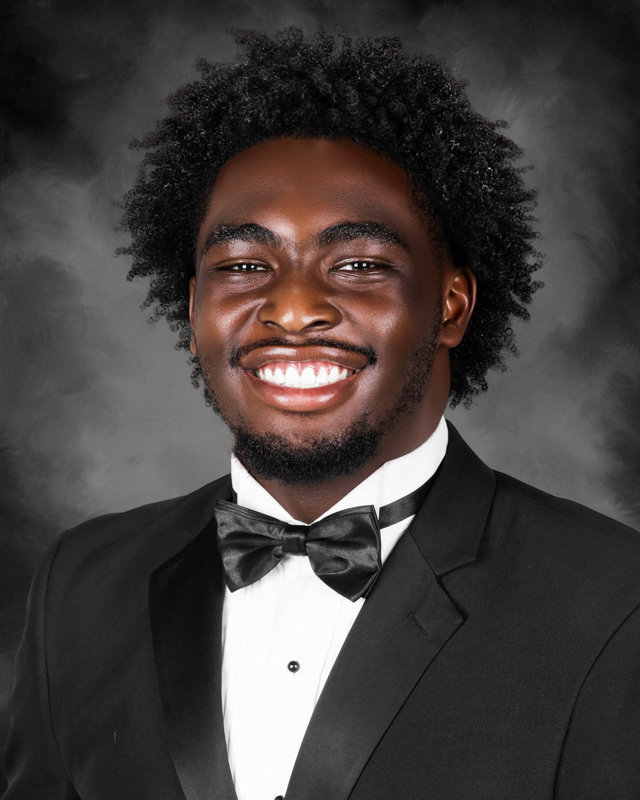 PCHS Class of 2025
Oluwatobiloba Soneyin
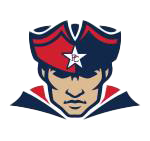 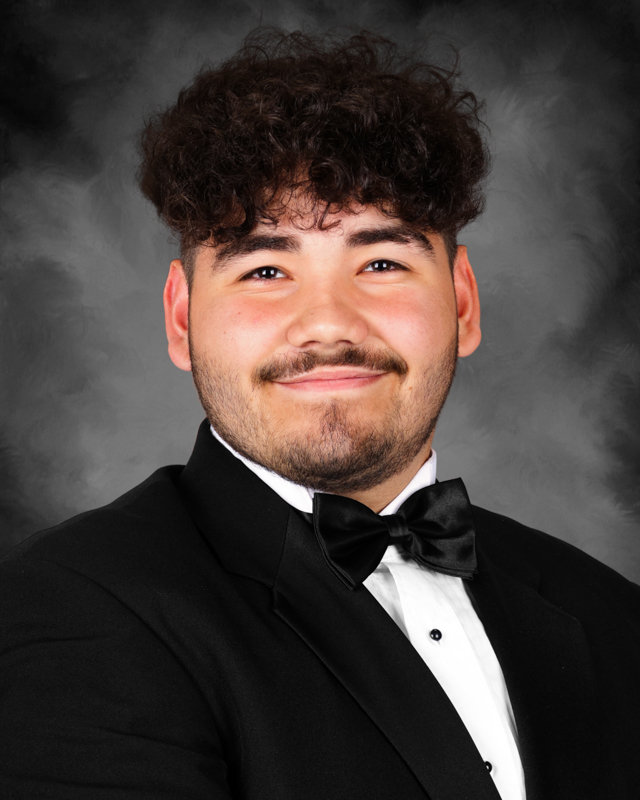 PCHS Class of 2025
Joel Soto
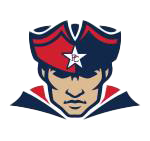 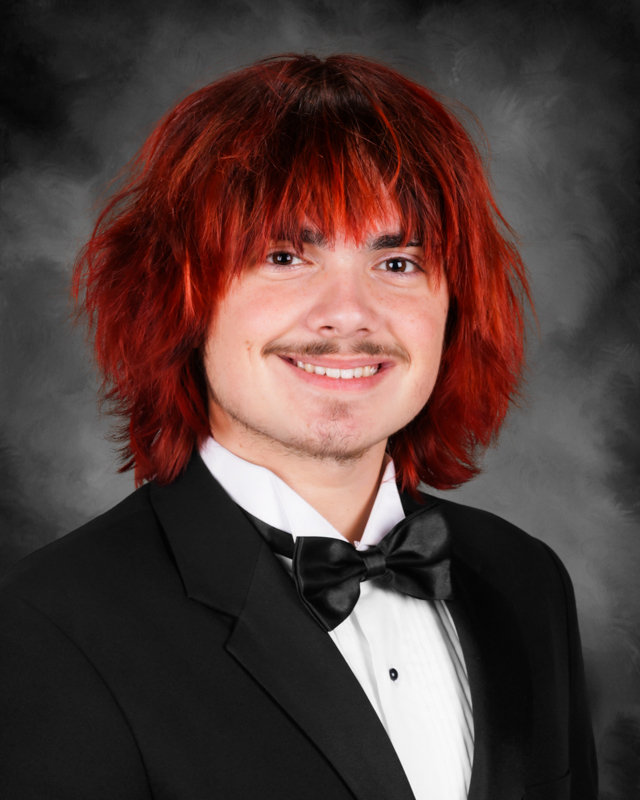 PCHS Class of 2025
Ashton Soublis
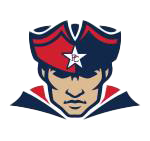 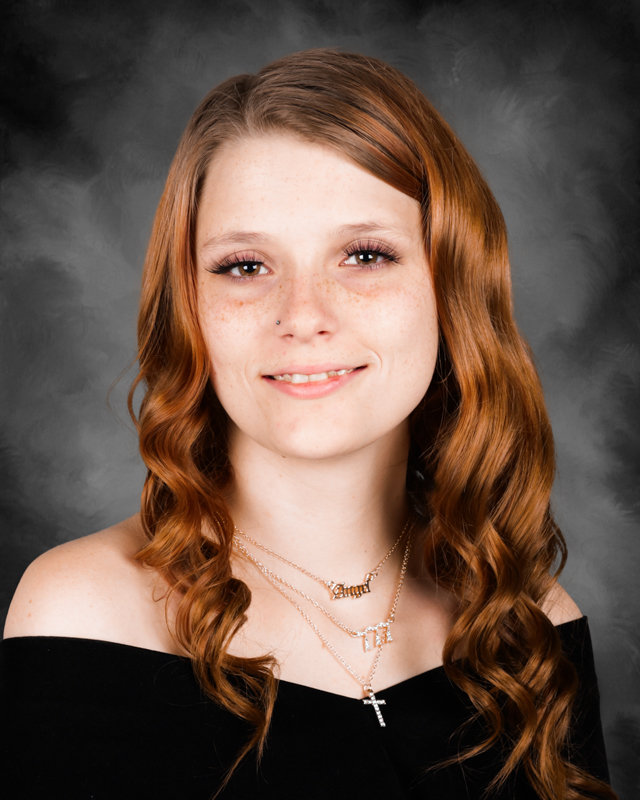 PCHS Class of 2025
Abigail St. Clair
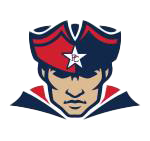 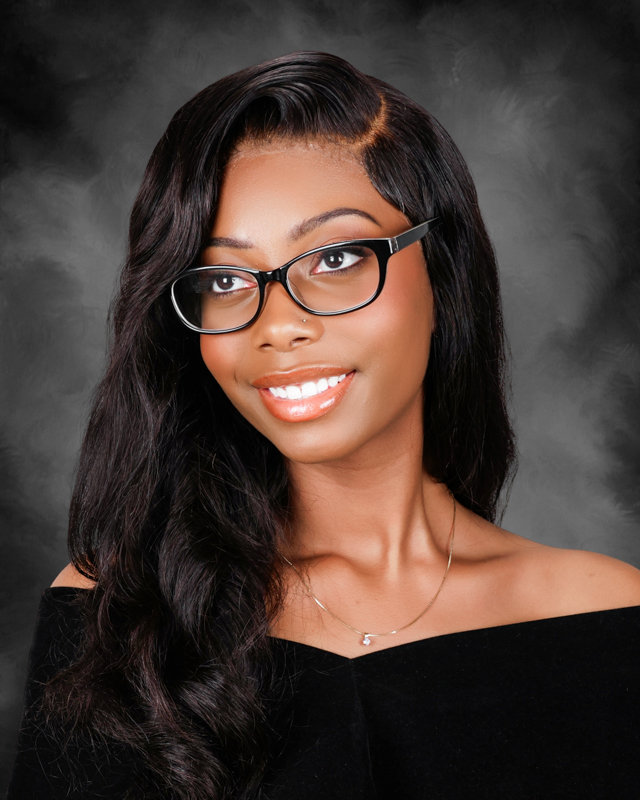 PCHS Class of 2025
Quiara Stearn
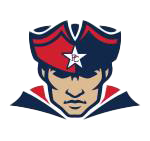 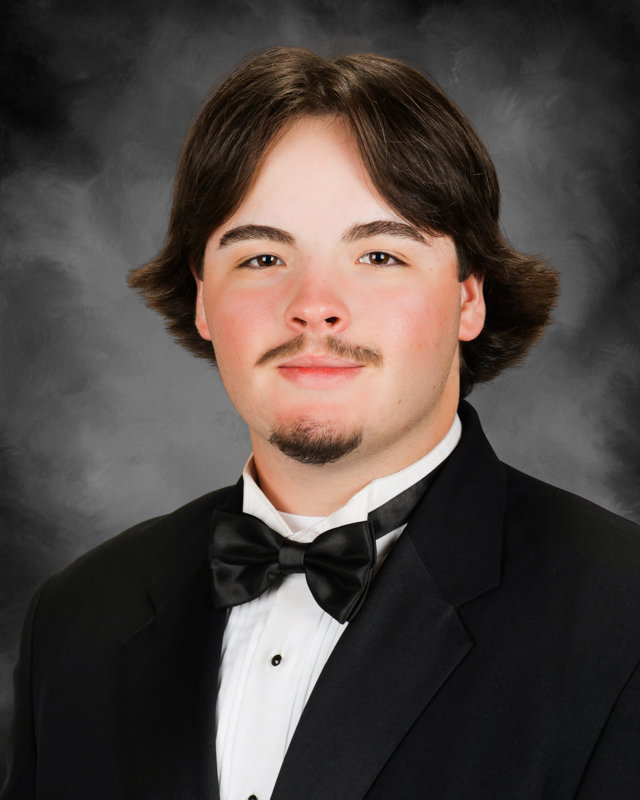 PCHS Class of 2025
Jeb Stewart
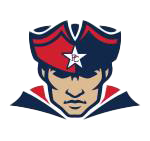 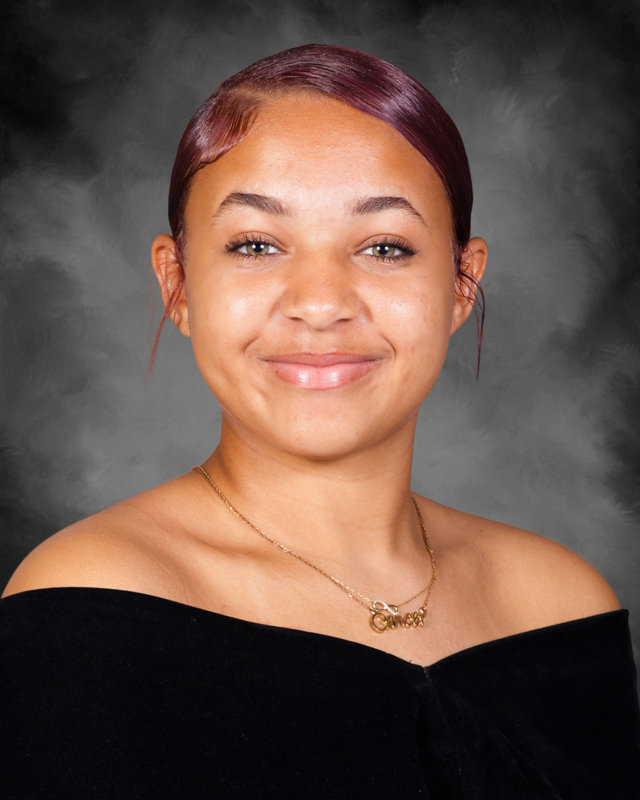 PCHS Class of 2025
Kyrah Stocks
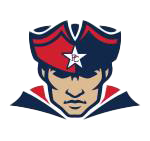 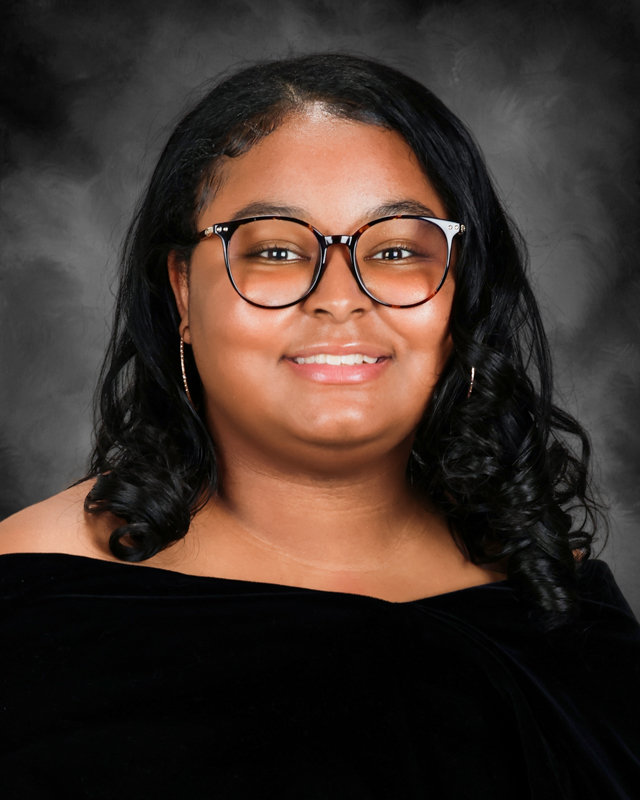 PCHS Class of 2025
Amari Stothart
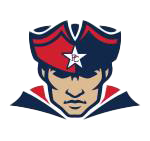 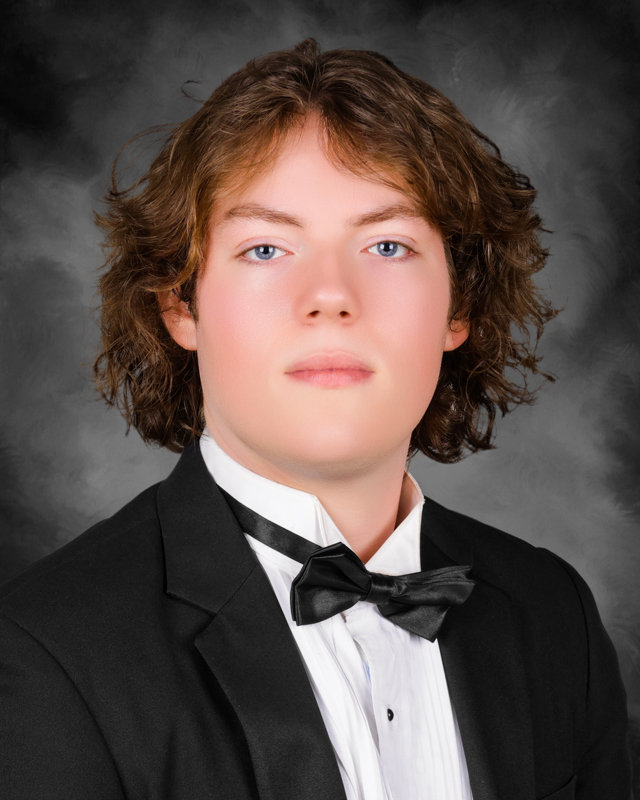 PCHS Class of 2025
Landon Stout
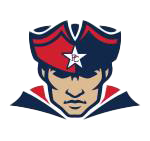 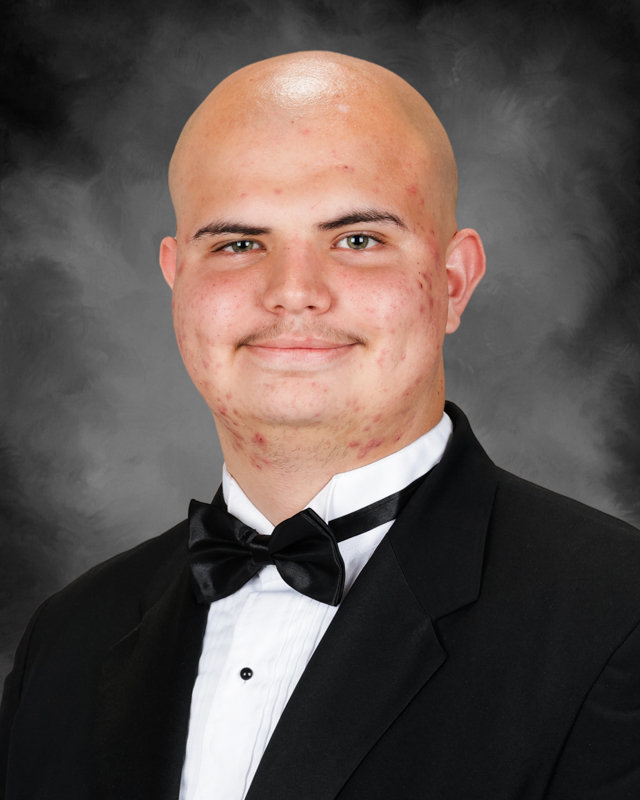 PCHS Class of 2025
Robert Olen Strickland
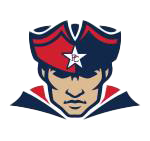 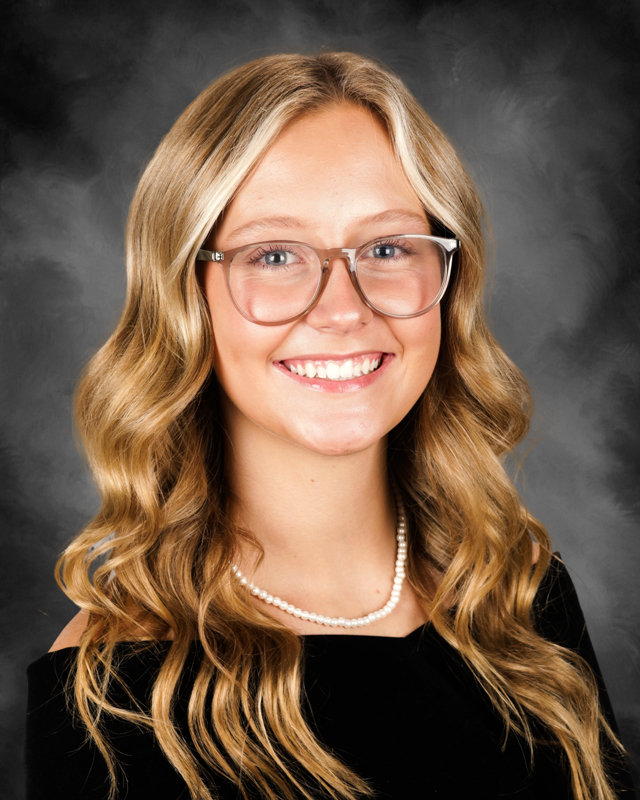 PCHS Class of 2025
Laila Swanson
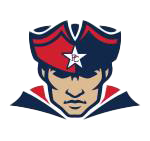 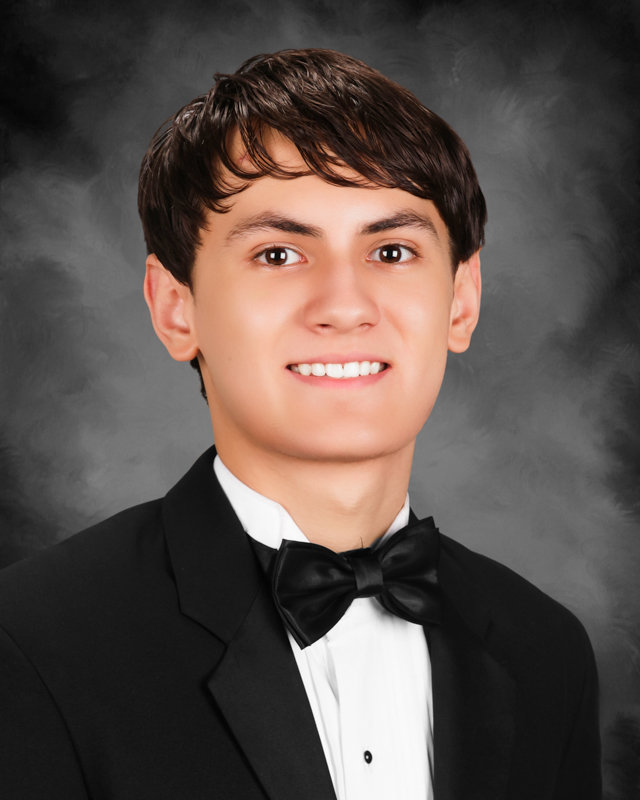 PCHS Class of 2025
Sebastian Swearingen
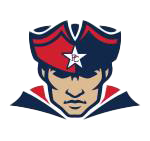 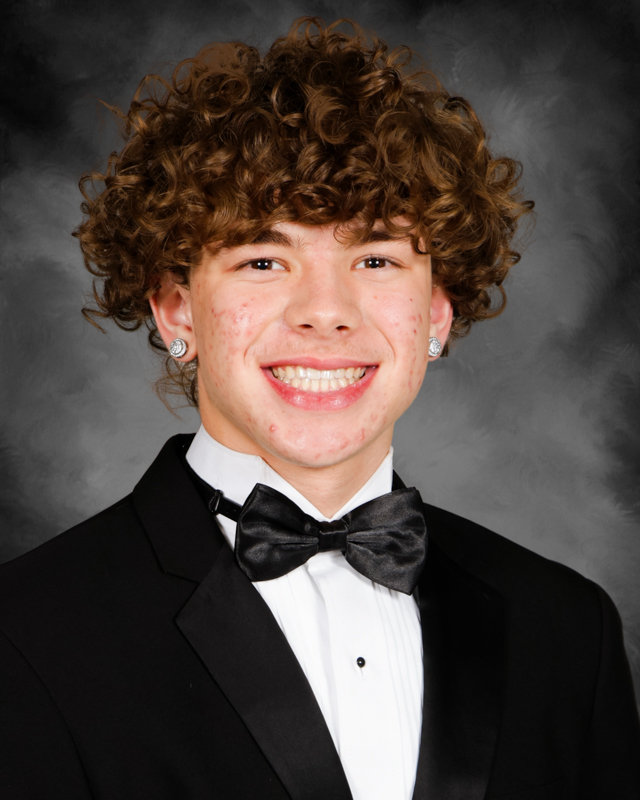 PCHS Class of 2025
James Talley
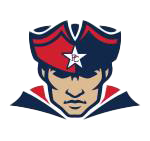 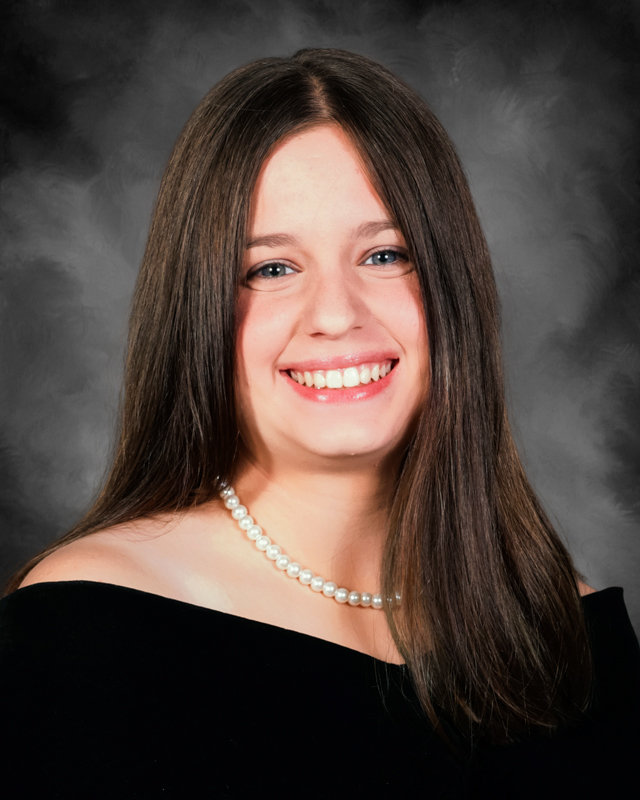 PCHS Class of 2025
Catherine Temple
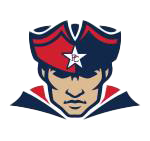 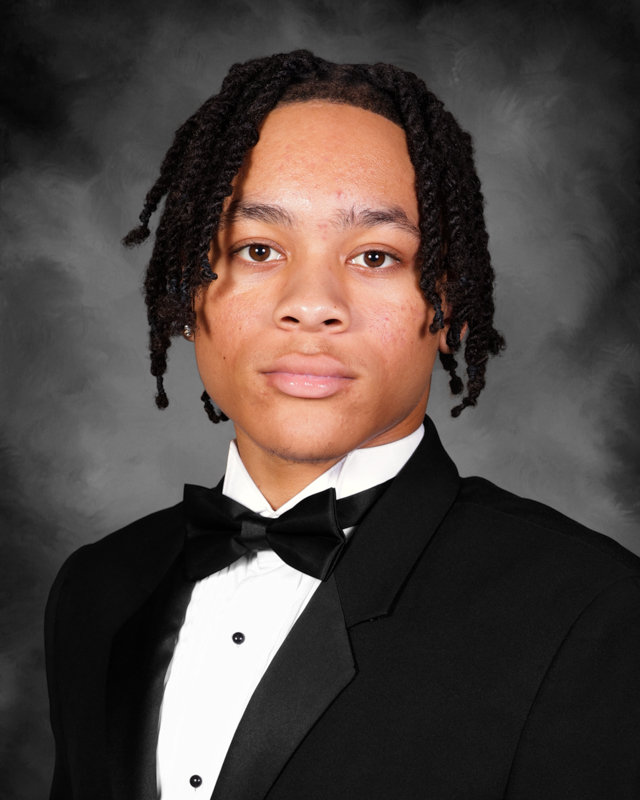 PCHS Class of 2025
Breyon Thomas
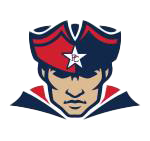 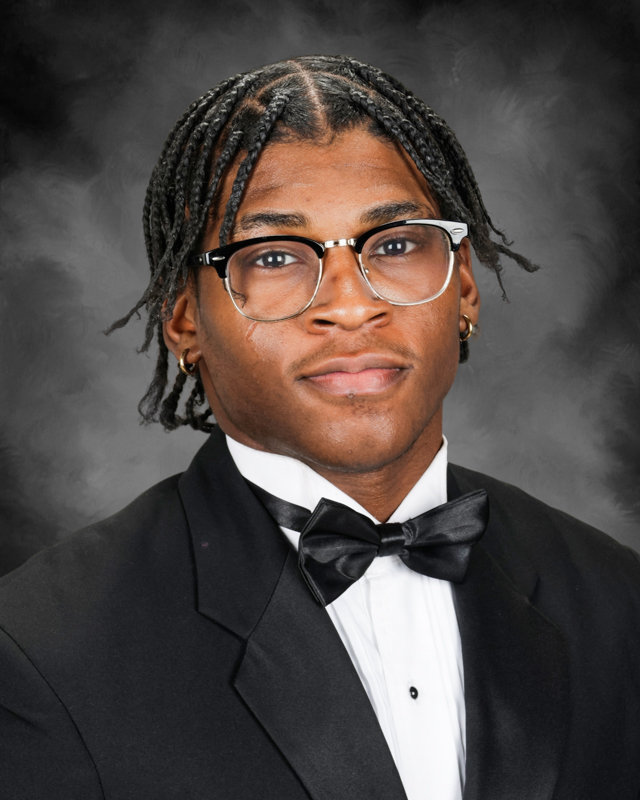 PCHS Class of 2025
Treyvon Thomas
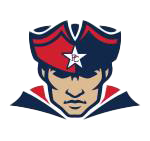 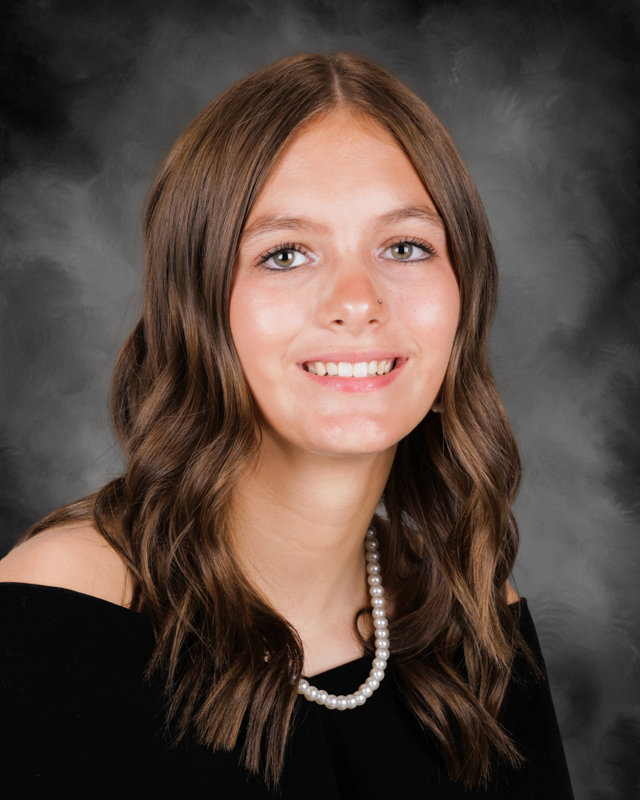 PCHS Class of 2025
Kaitlin Thomason
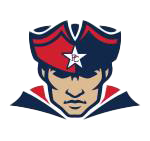 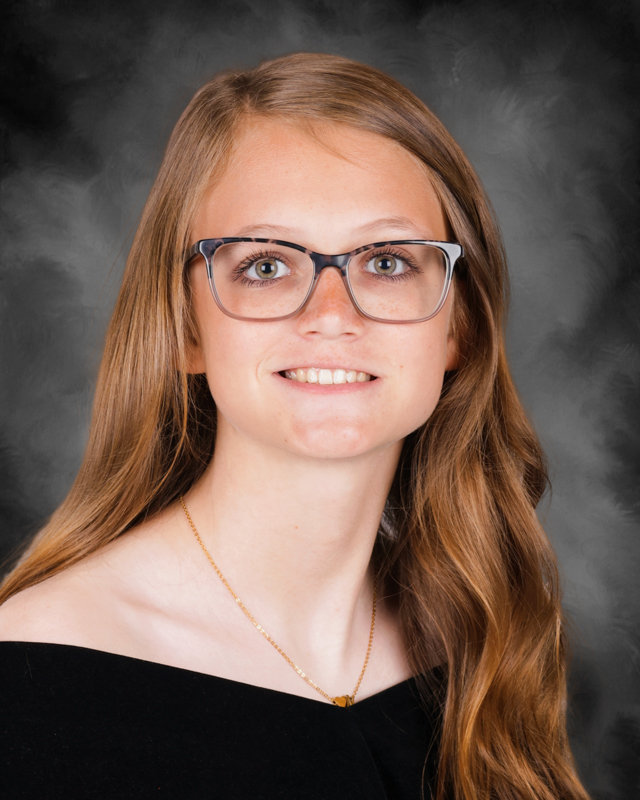 PCHS Class of 2025
Riley Thomason
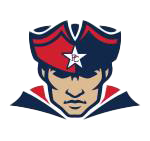 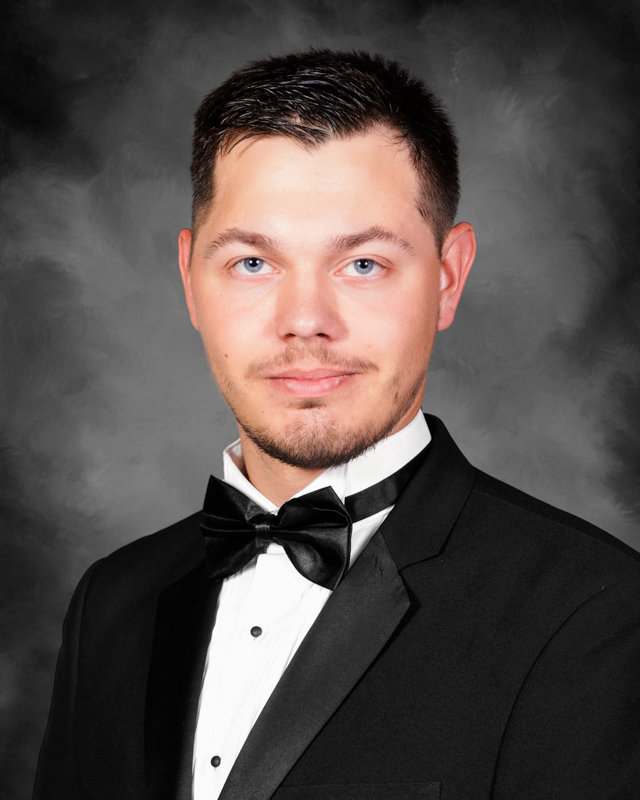 PCHS Class of 2025
Bryce Thomason
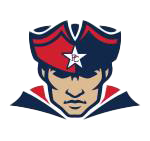 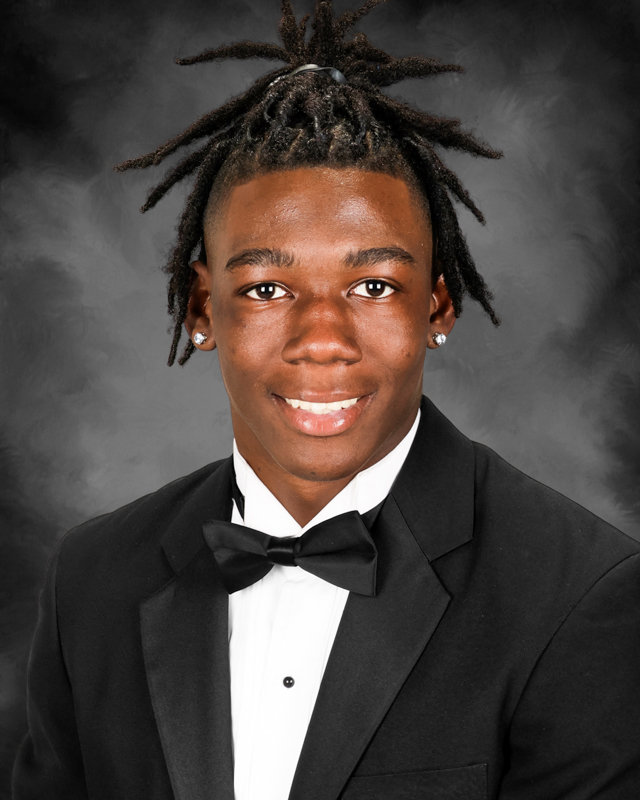 PCHS Class of 2025
Karmel Thompson
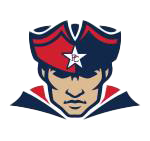 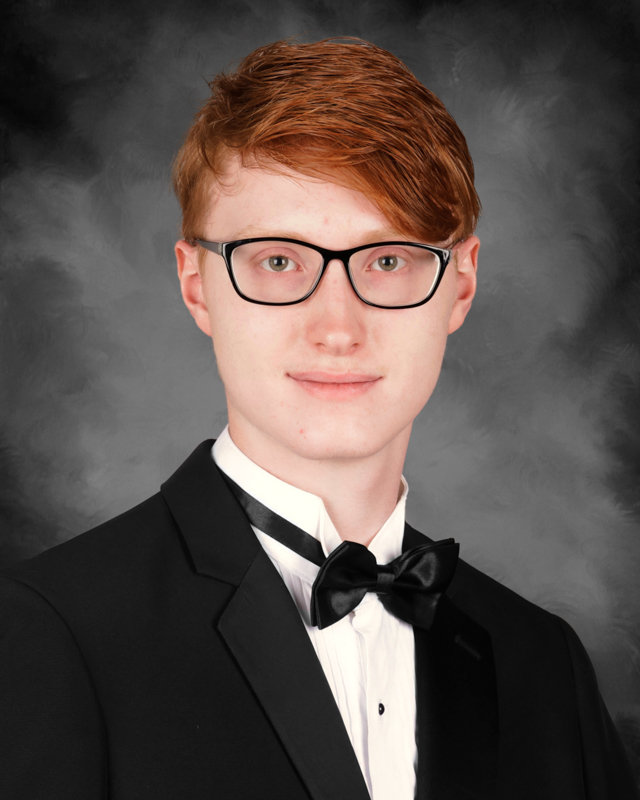 PCHS Class of 2025
Lucas Thompson
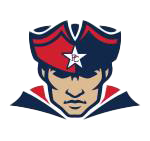 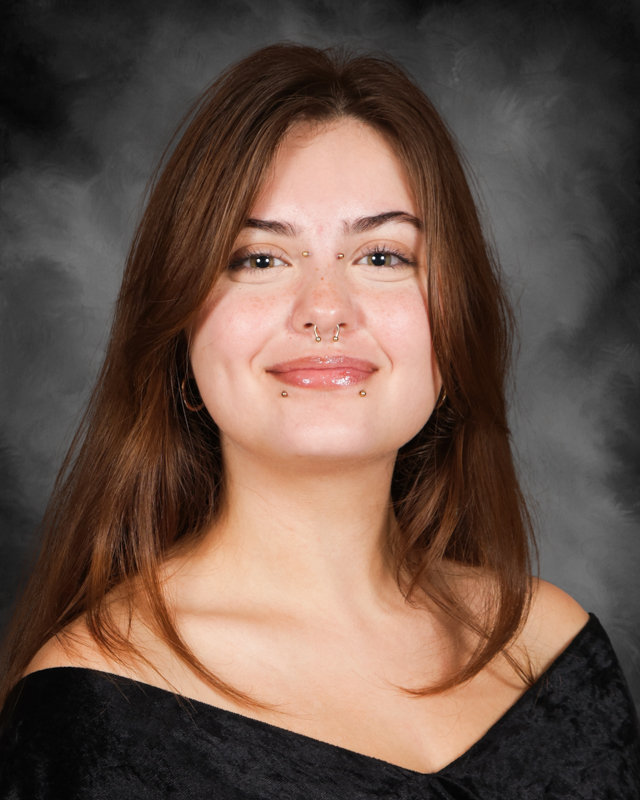 PCHS Class of 2025
Yulianna Torres
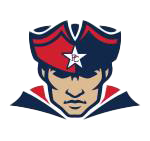 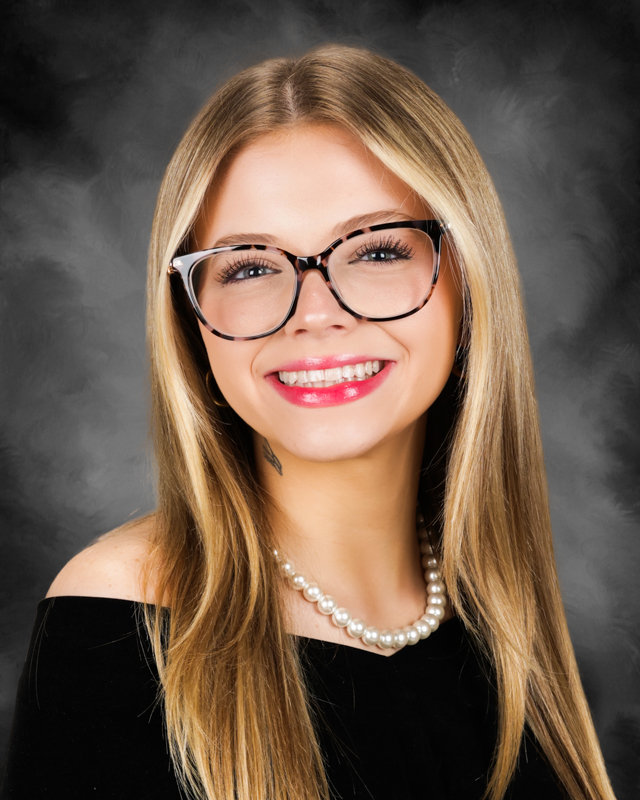 PCHS Class of 2025
Kinsley Tumlin
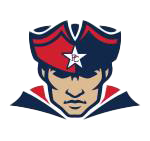 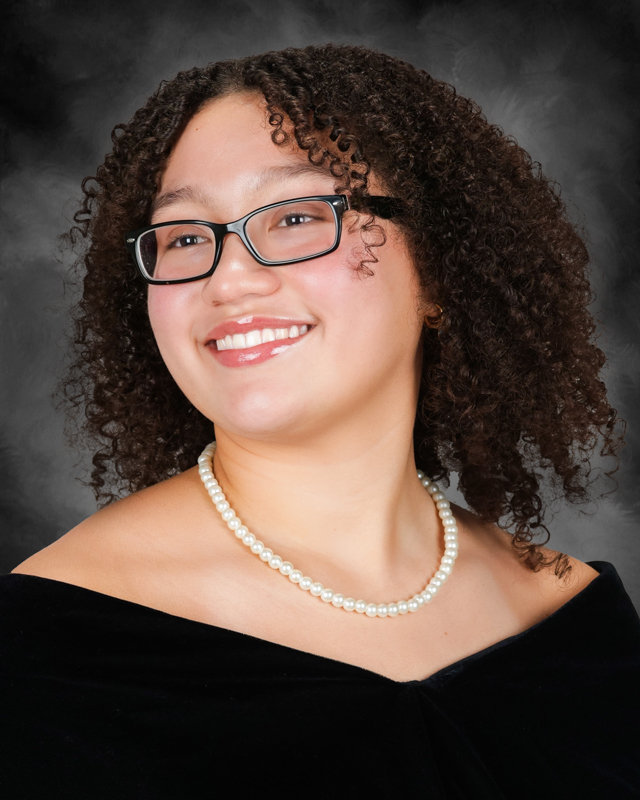 PCHS Class of 2025
Jasmine Turner
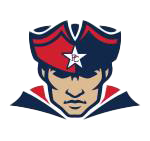 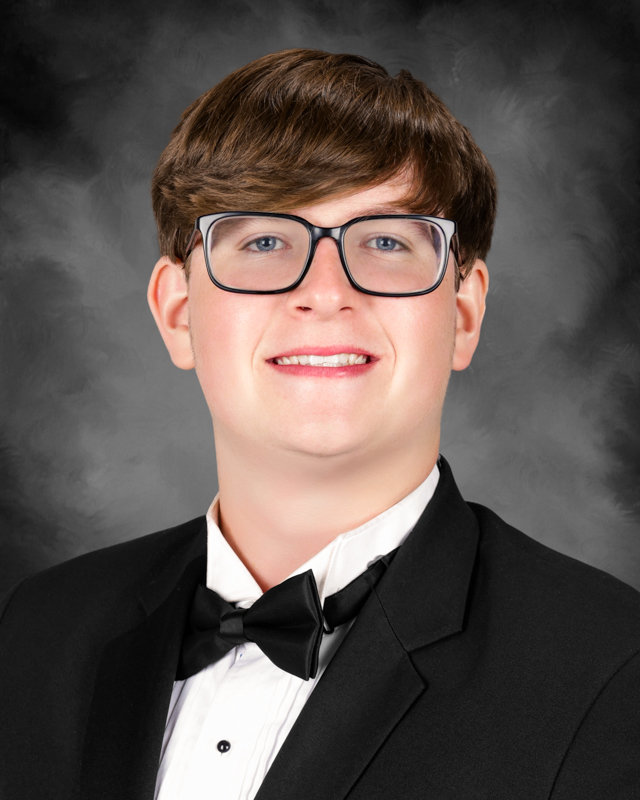 PCHS Class of 2025
Jacob Tutwiler
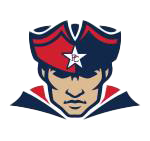 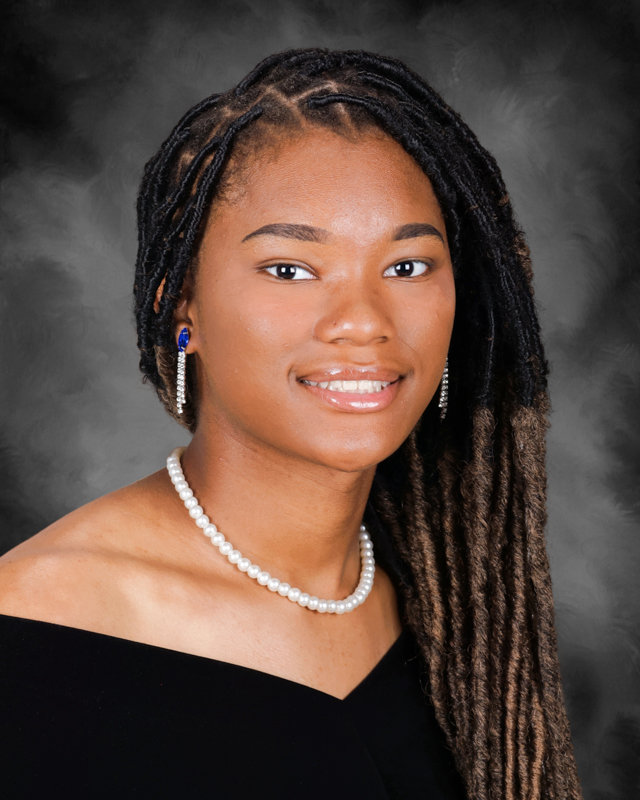 PCHS Class of 2025
Yasmin Valentine
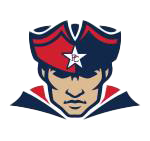 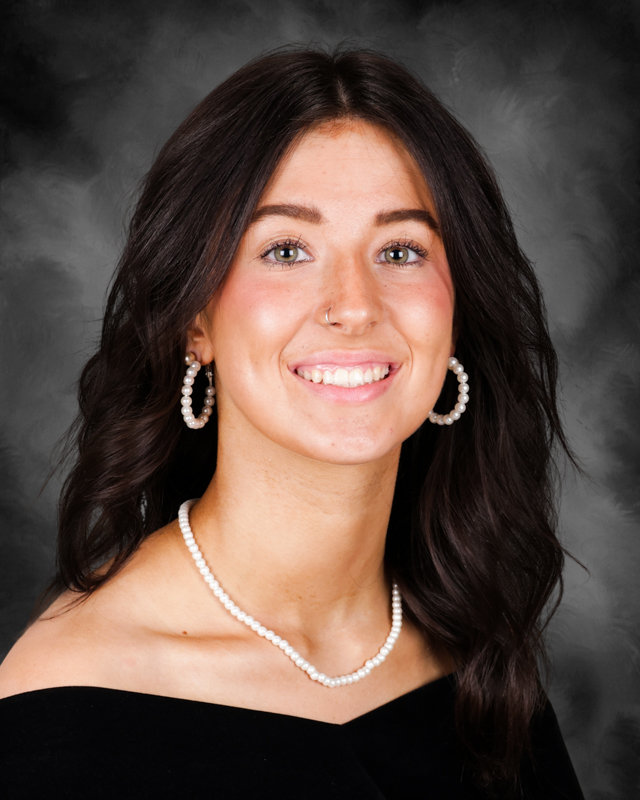 PCHS Class of 2025
Jasmin Valenzuela
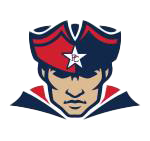 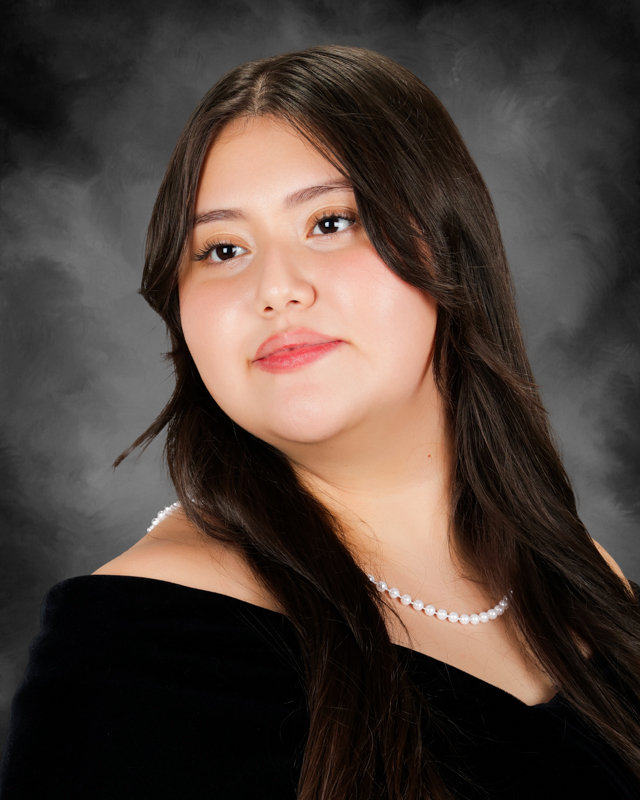 PCHS Class of 2025
Laura Vargas Fierro
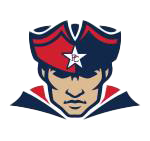 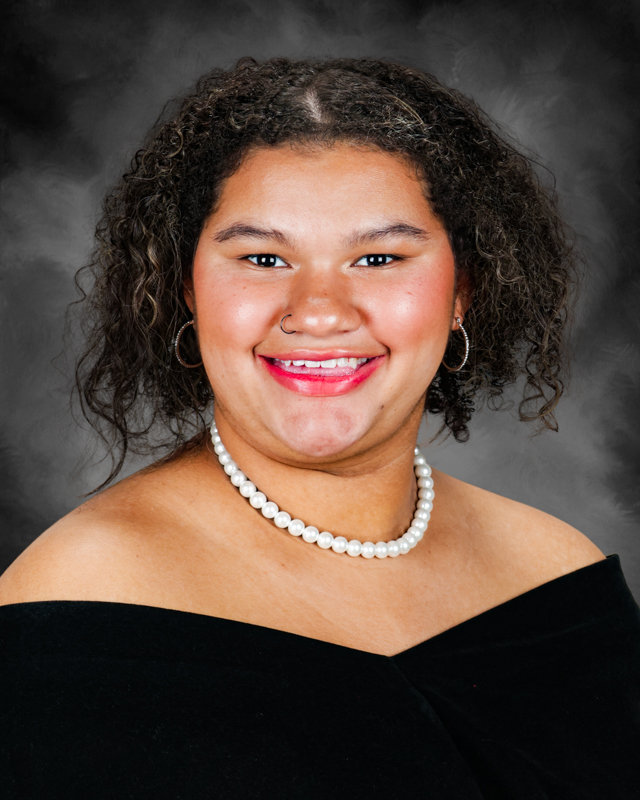 PCHS Class of 2025
Brookelynn Vaughn
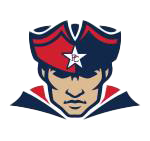 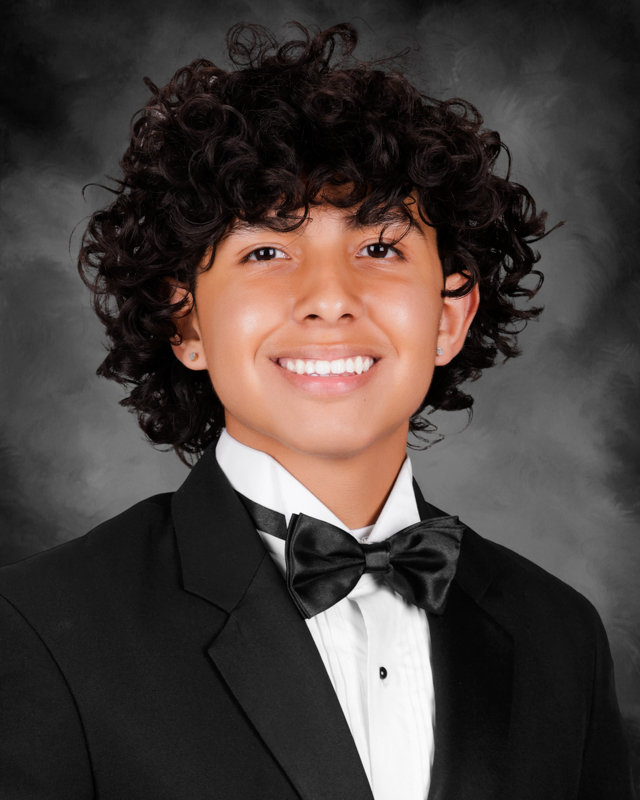 PCHS Class of 2025
Yandel Vazquez
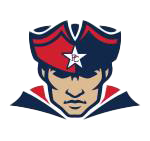 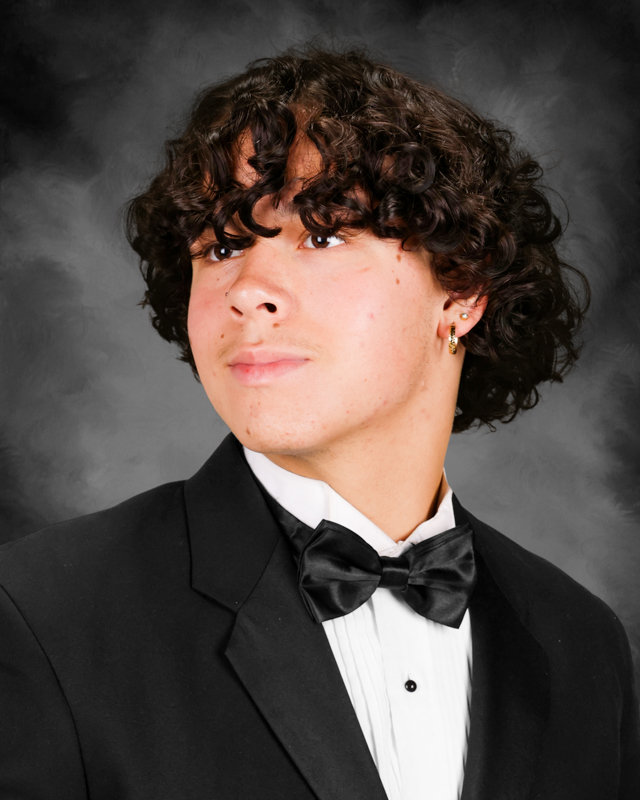 PCHS Class of 2025
Cesar Vazquez
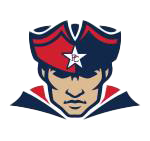 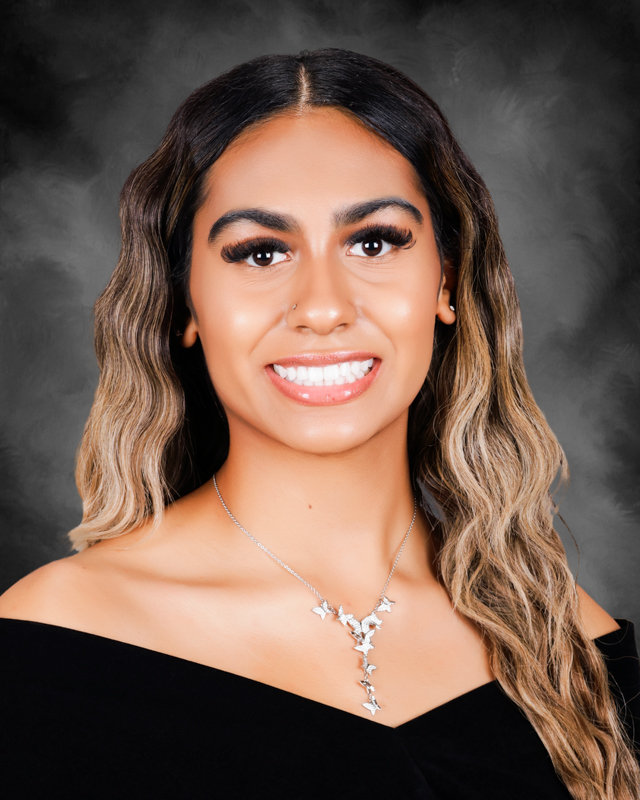 PCHS Class of 2025
Haley Velazquez
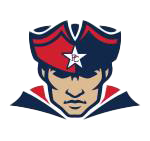 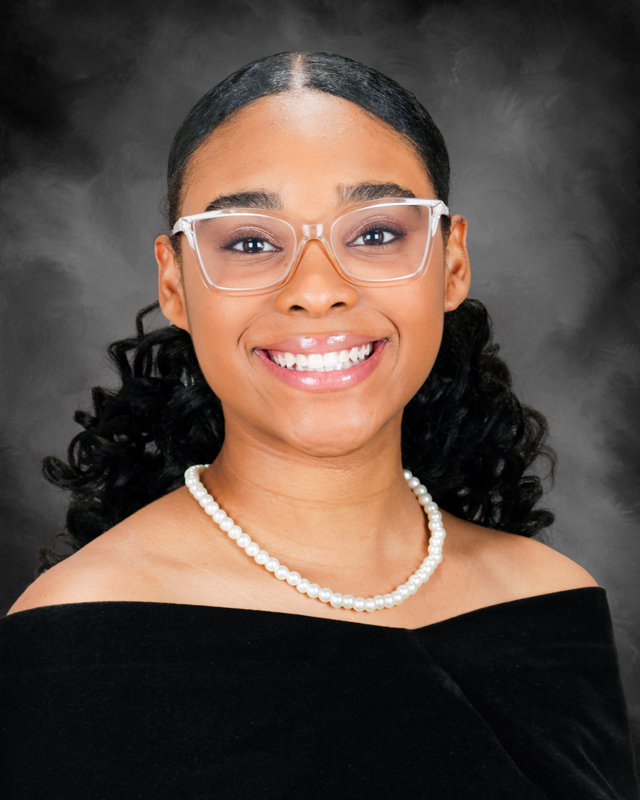 PCHS Class of 2025
Samia Vernet
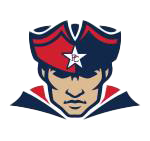 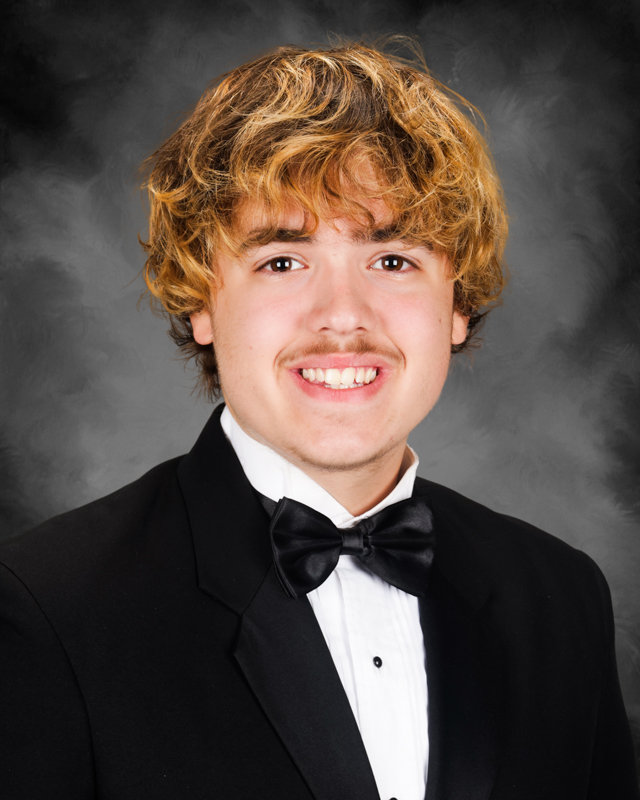 PCHS Class of 2025
Aidan Wade
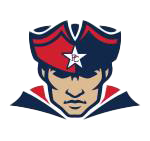 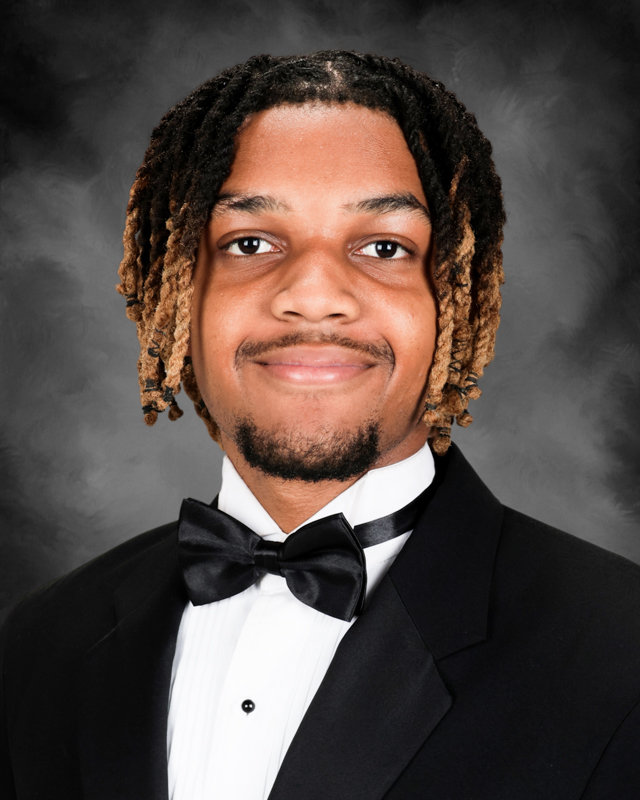 PCHS Class of 2025
Cameron Ealey
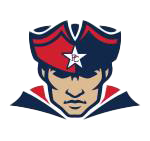 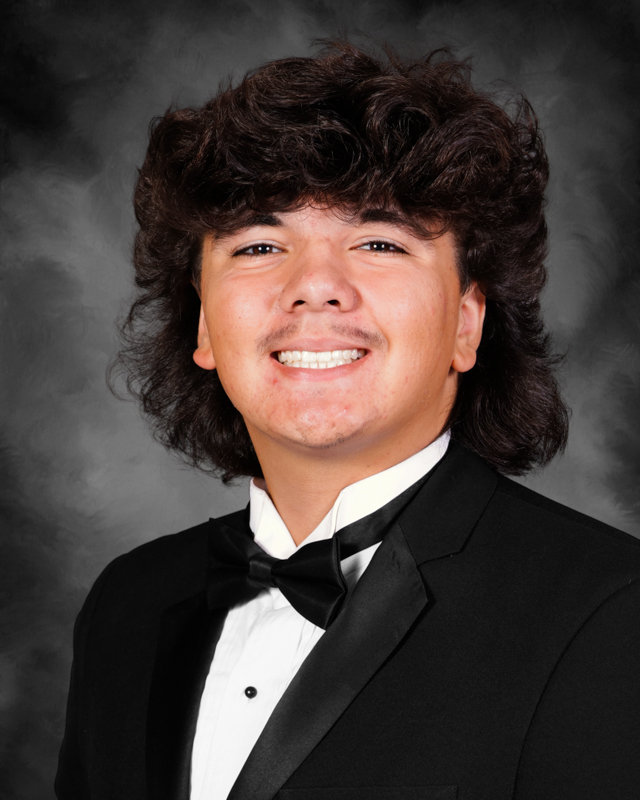 PCHS Class of 2025
Noah Walker
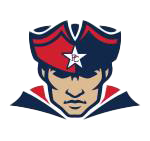 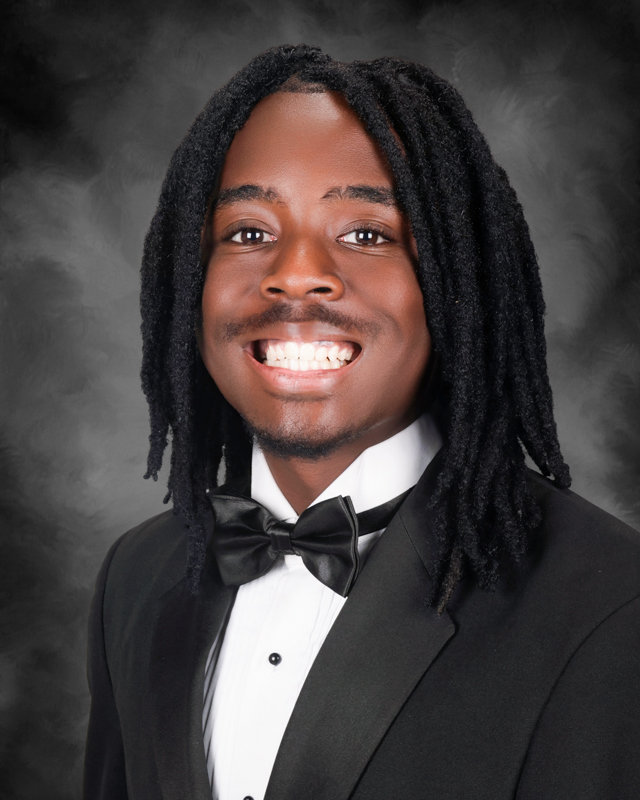 PCHS Class of 2025
Taylor Waller
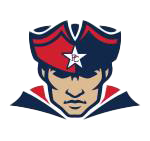 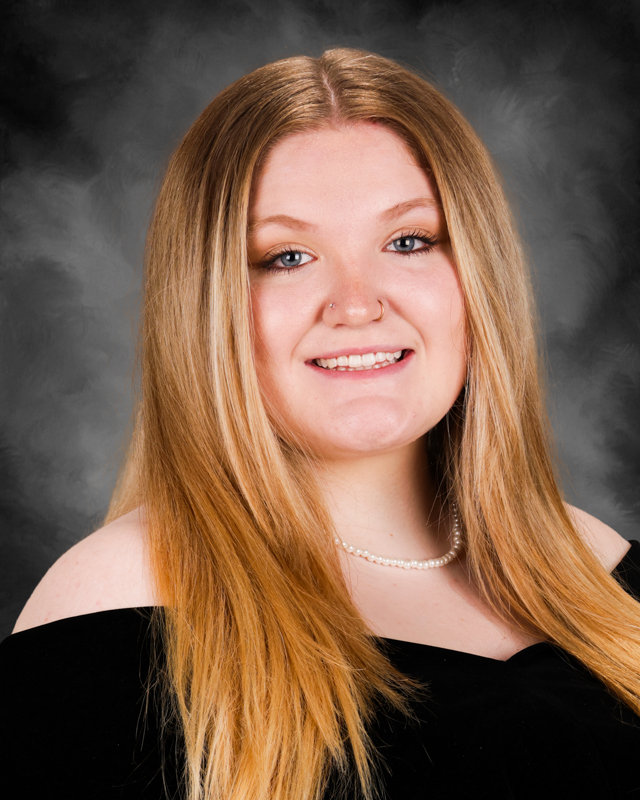 PCHS Class of 2025
Isabelle Walters
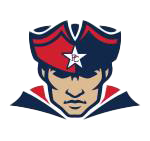 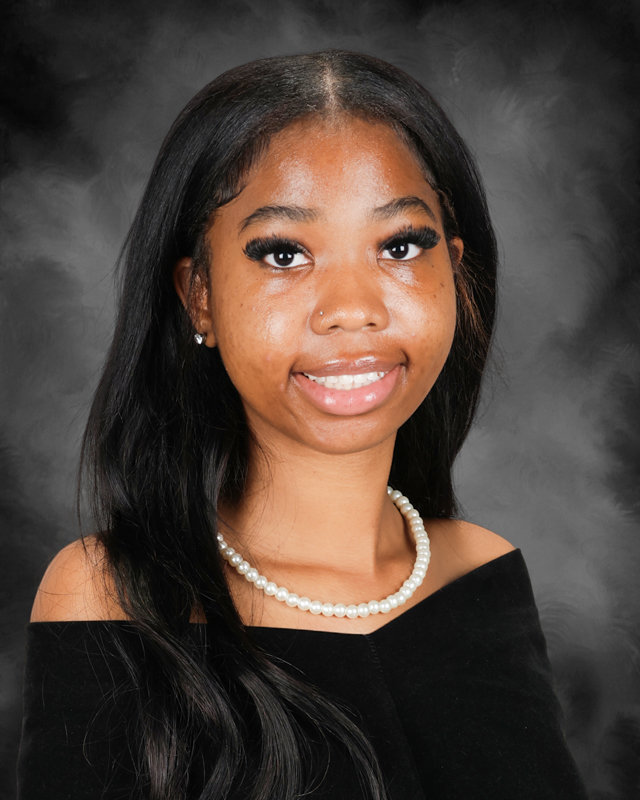 PCHS Class of 2025
KenYala Ware
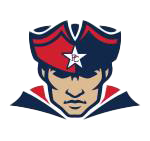 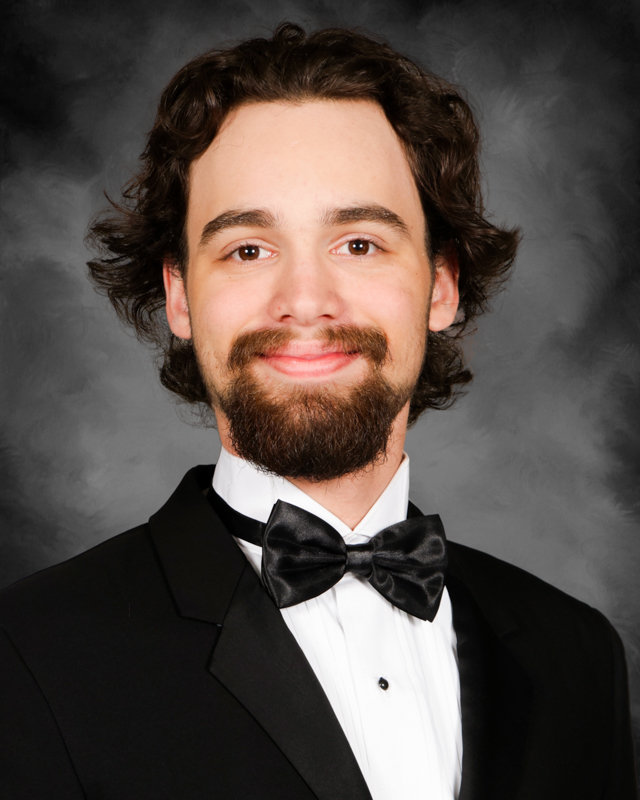 PCHS Class of 2025
Morgan Warren
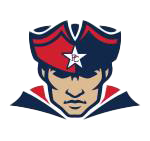 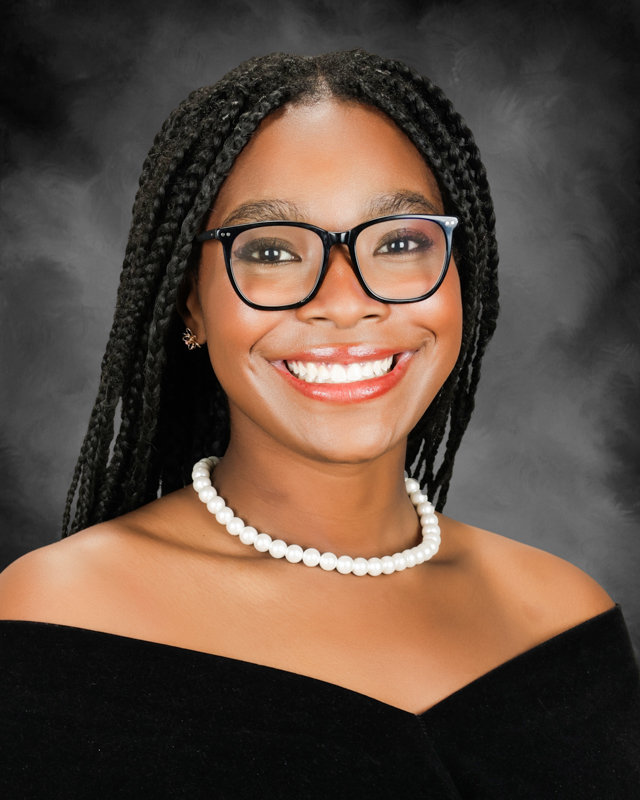 PCHS Class of 2025
Joslyn Washington
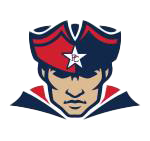 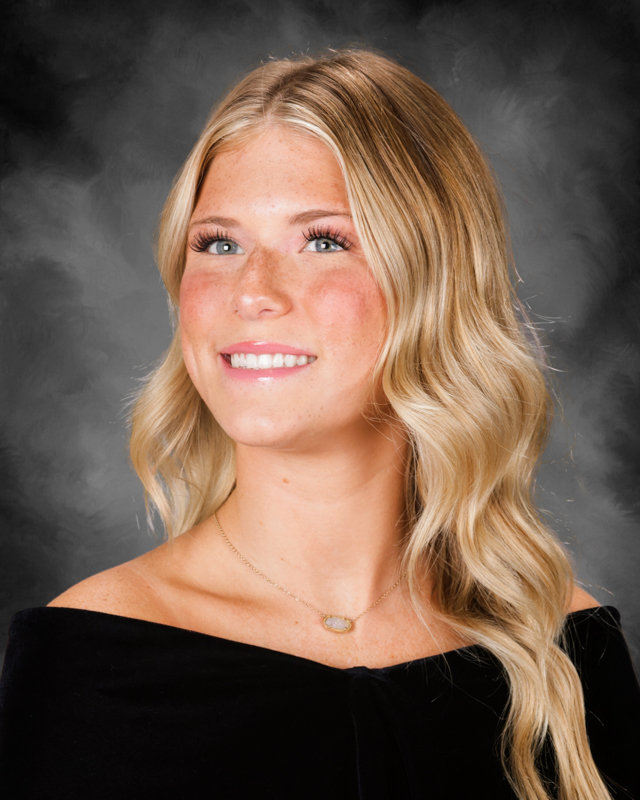 PCHS Class of 2025
Abegail Waters
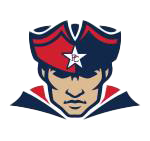 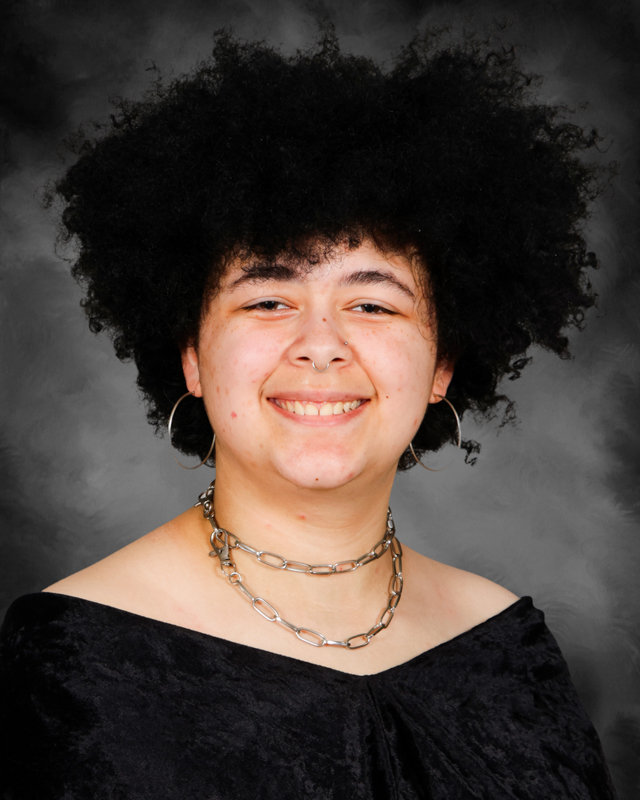 PCHS Class of 2025
London Waterson
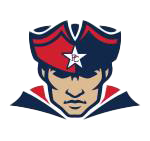 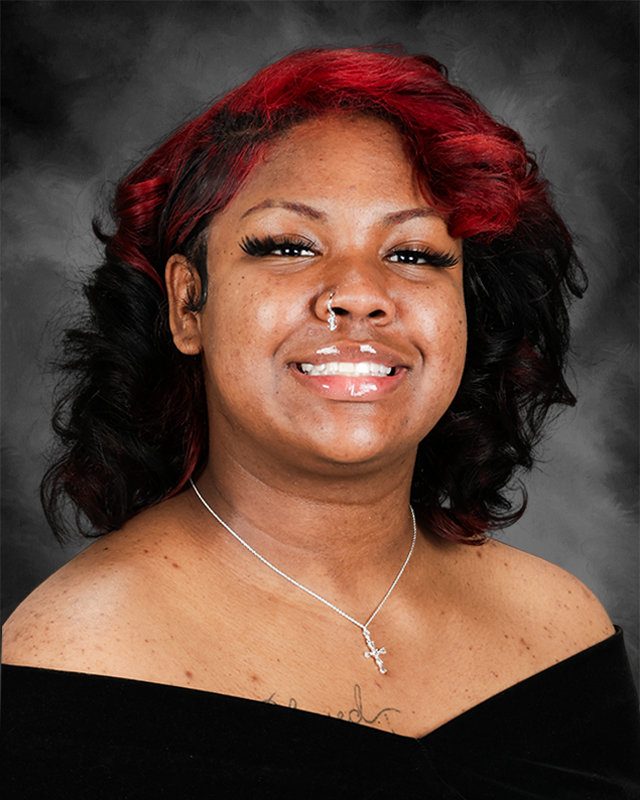 PCHS Class of 2025
Alexis Watson
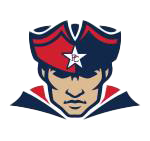 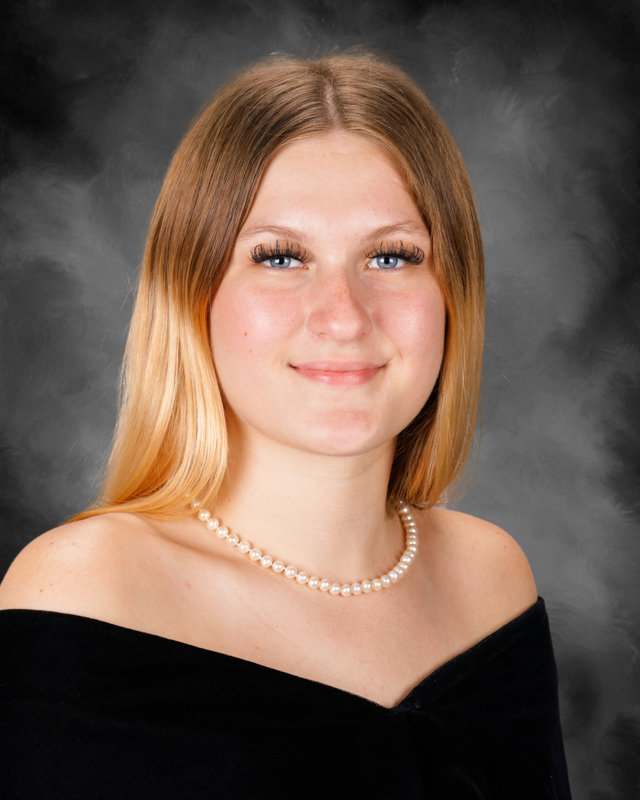 PCHS Class of 2025
Cailey Webb
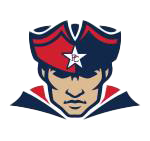 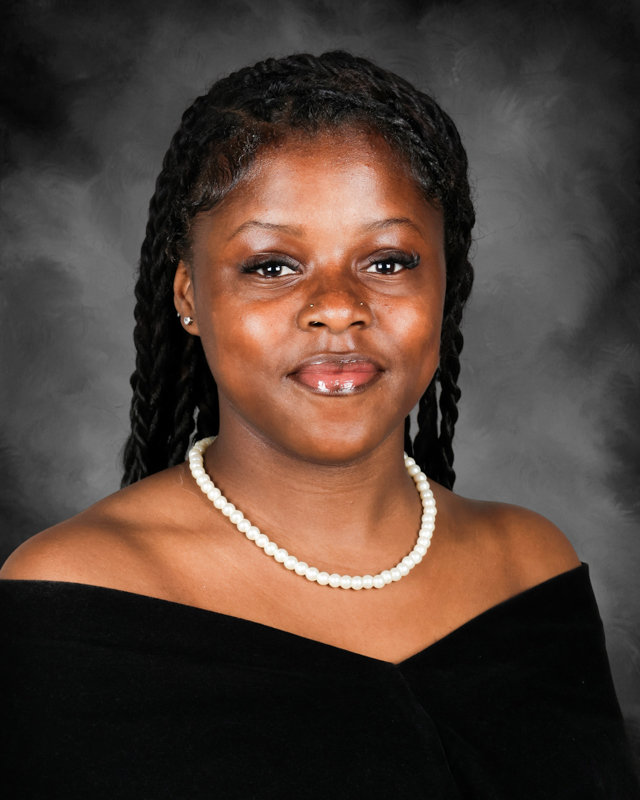 PCHS Class of 2025
Daniyla Webb
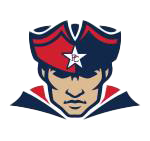 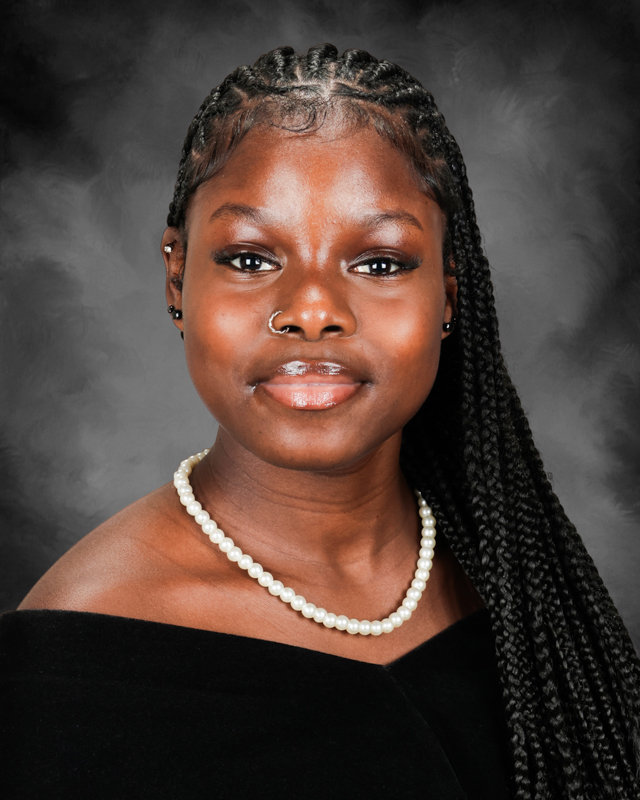 PCHS Class of 2025
Shaniya Webb
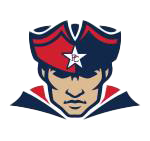 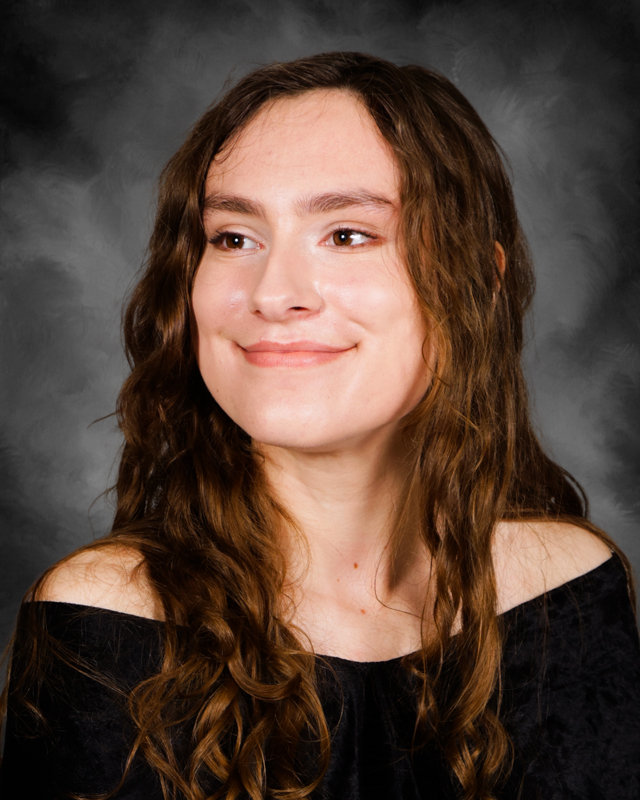 PCHS Class of 2025
Chloe Weiss
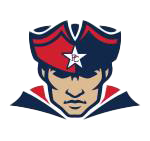 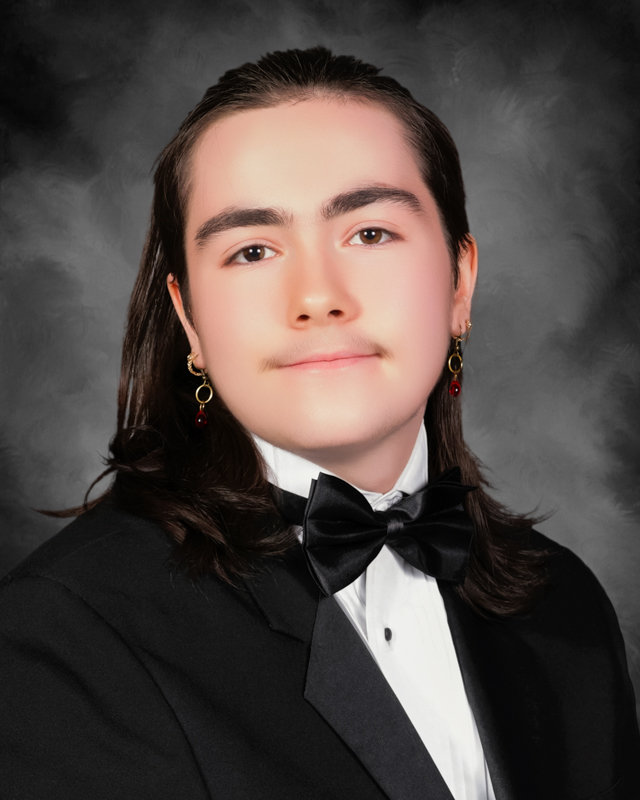 PCHS Class of 2025
Caroline Wenkel
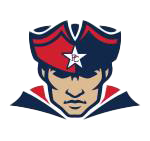 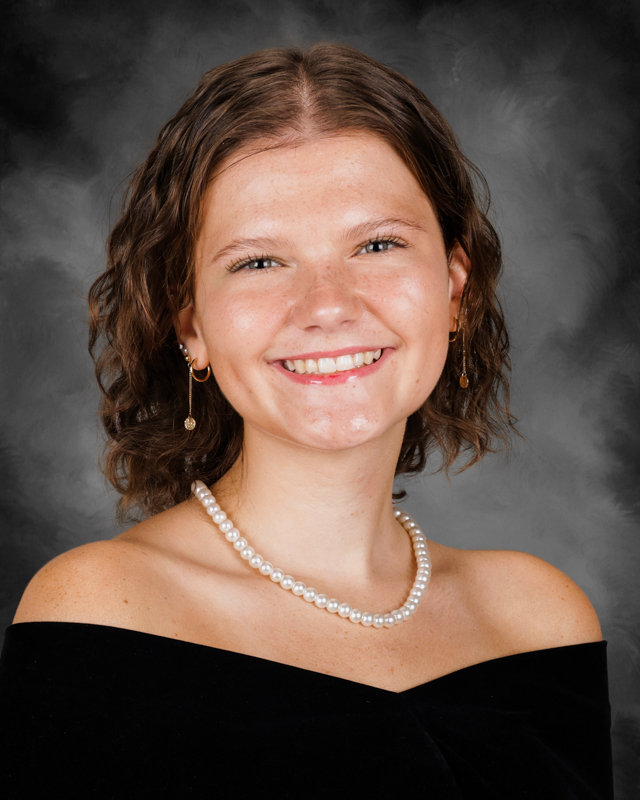 PCHS Class of 2025
Sophia Wesselmann
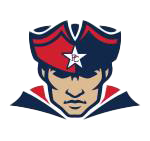 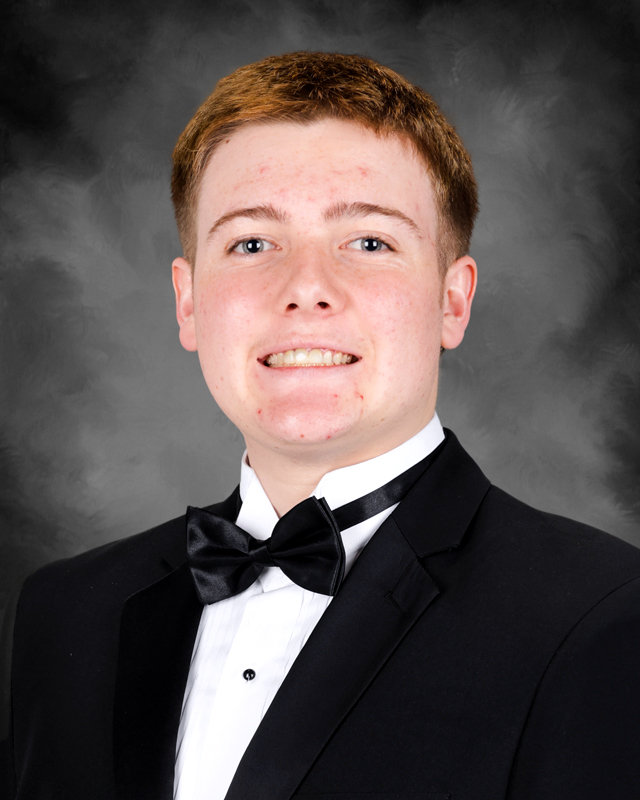 PCHS Class of 2025
Blair Whisner
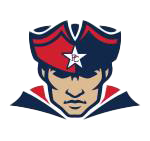 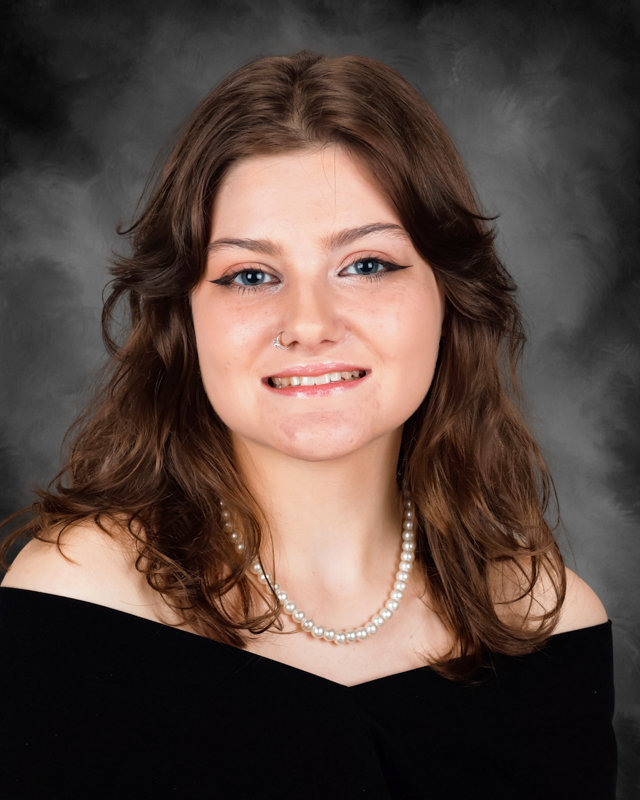 PCHS Class of 2025
Morgan Whited
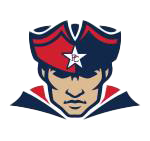 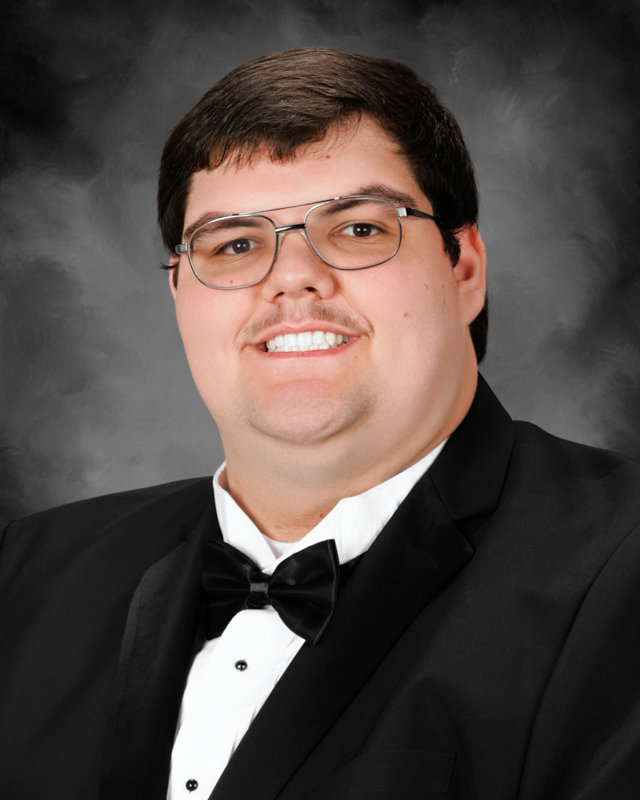 PCHS Class of 2025
Ryan Whitley
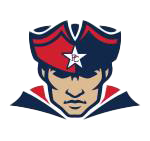 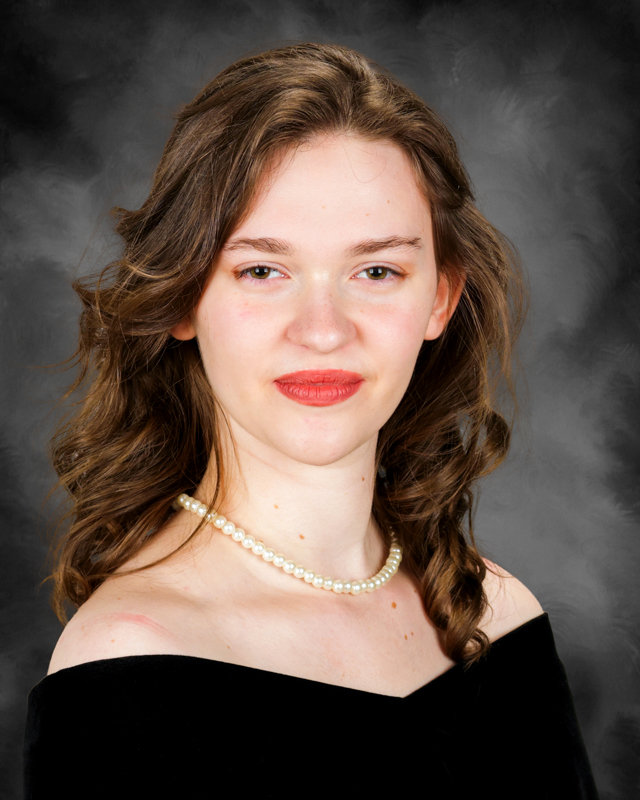 PCHS Class of 2025
Jane Widner
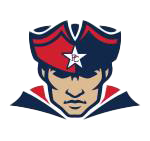 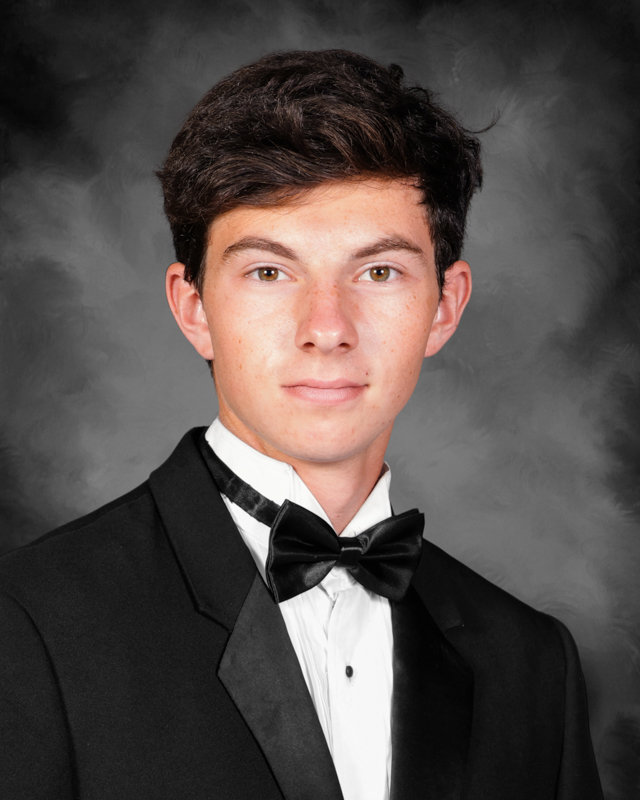 PCHS Class of 2025
Timothy Wilder
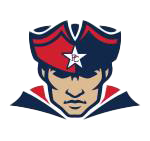 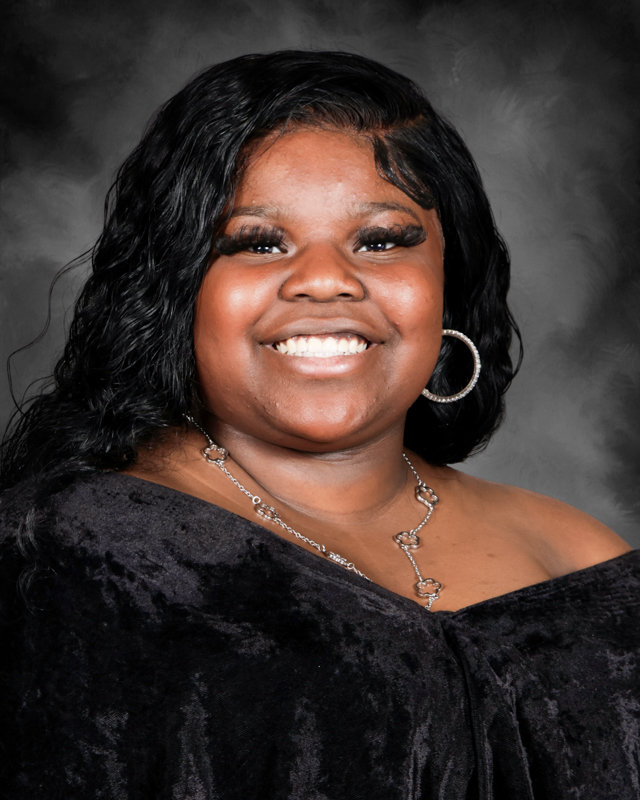 PCHS Class of 2025
Shaniya Williams
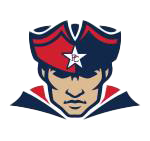 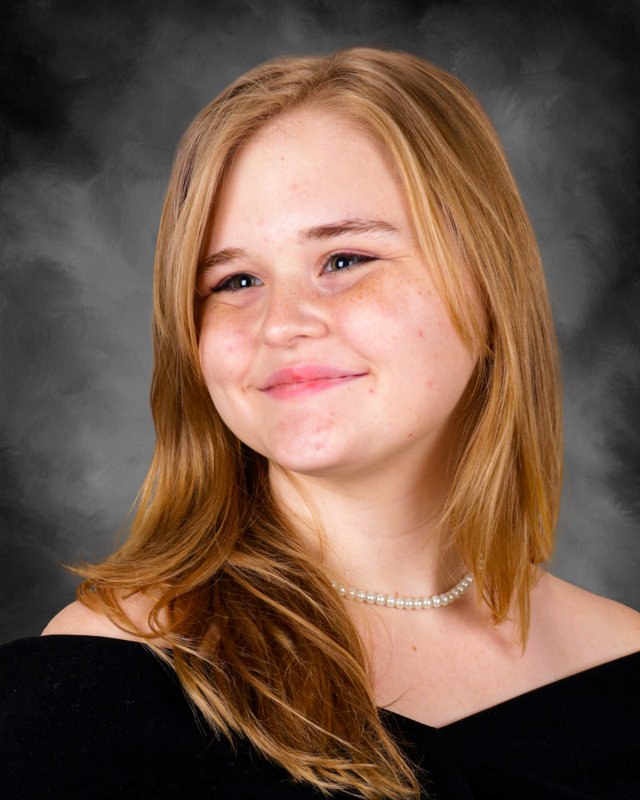 PCHS Class of 2025
Kaitlyn Witt
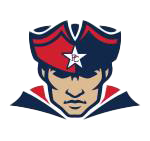 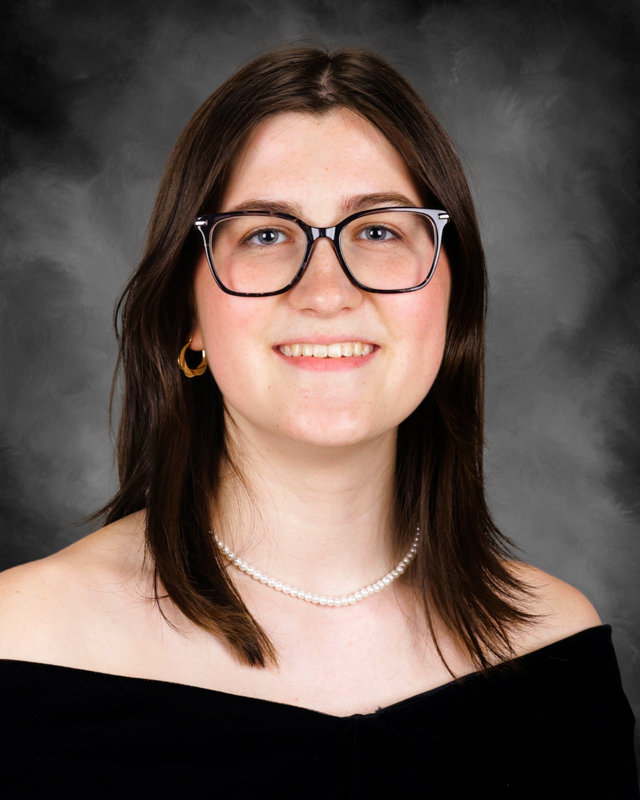 PCHS Class of 2025
Bryle Wood
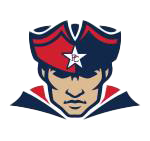 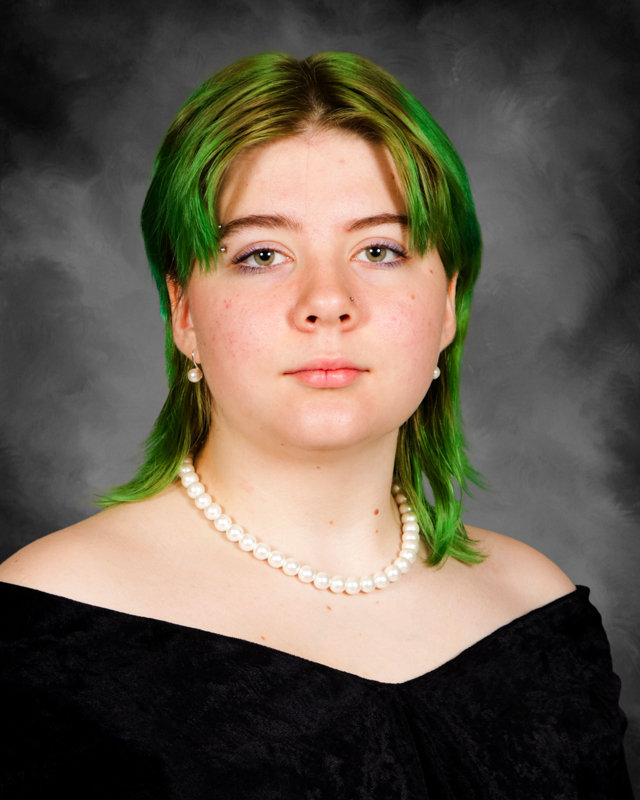 PCHS Class of 2025
Peyton Worrell
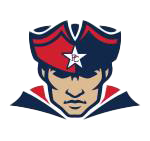 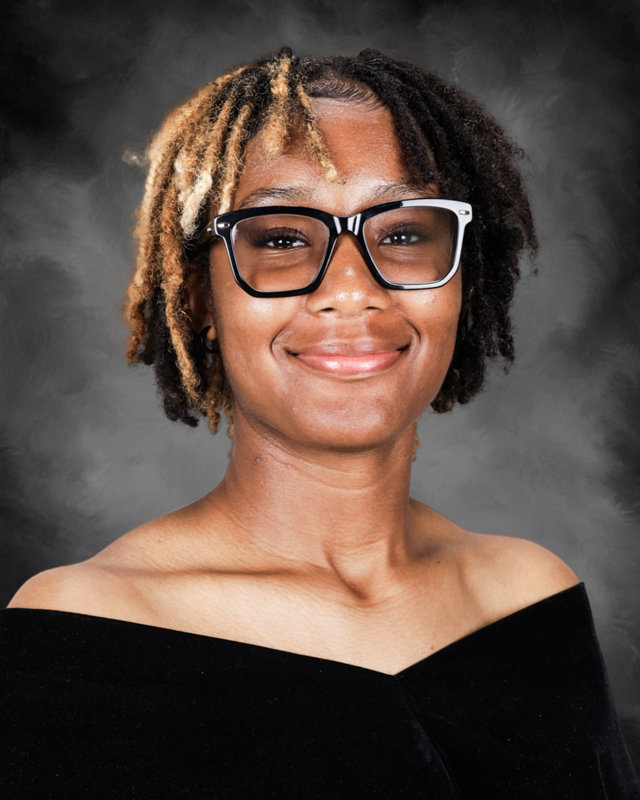 PCHS Class of 2025
Kamryn Wright
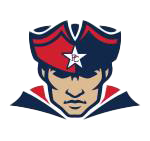 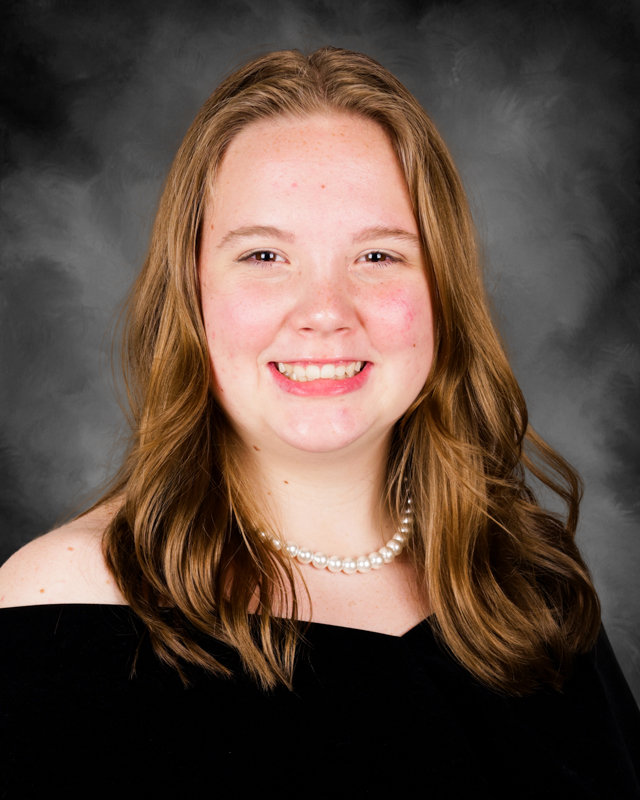 PCHS Class of 2025
Bailey Young
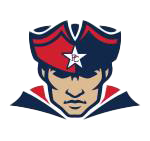 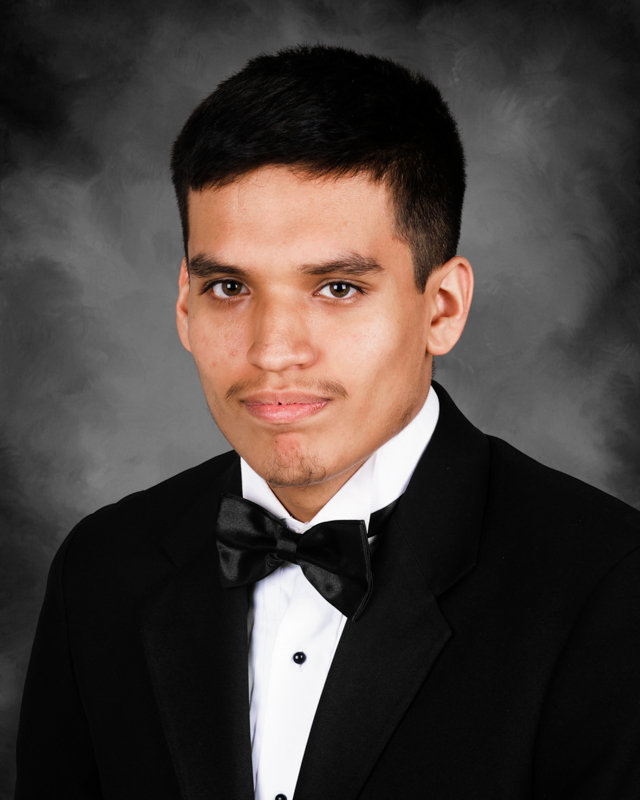 PCHS Class of 2025
Adrian Zapata
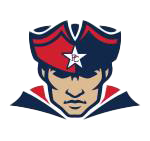 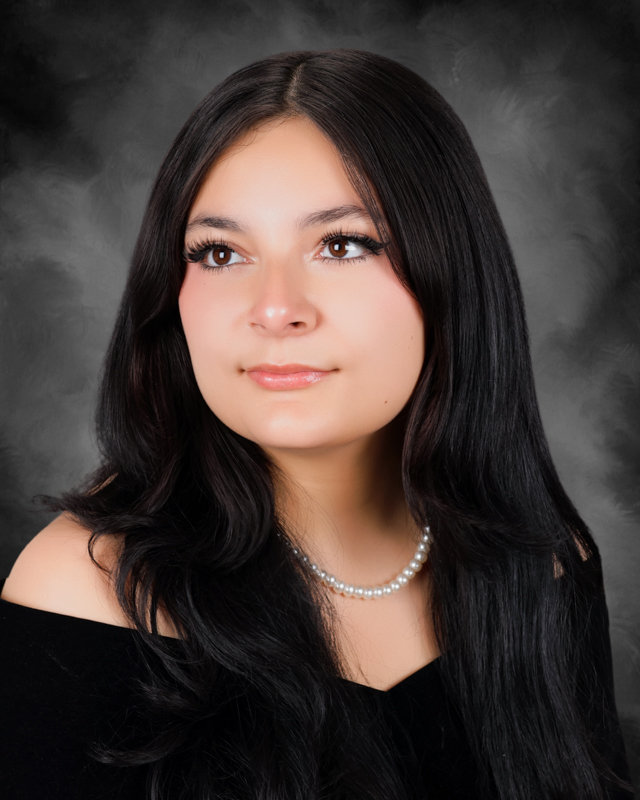 PCHS Class of 2025
Samiha Zuniga
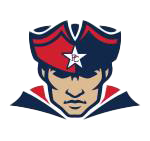 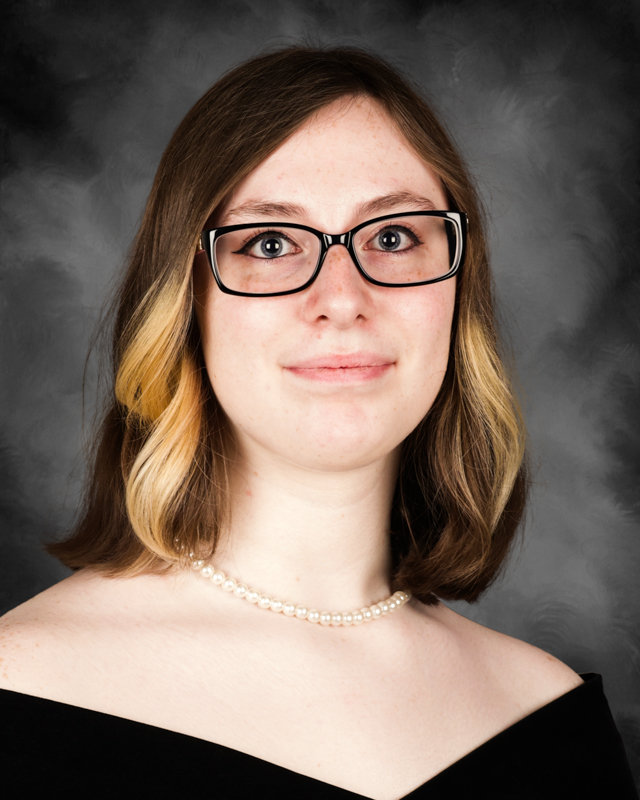 PCHS Class of 2025
Madison Foster
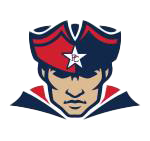 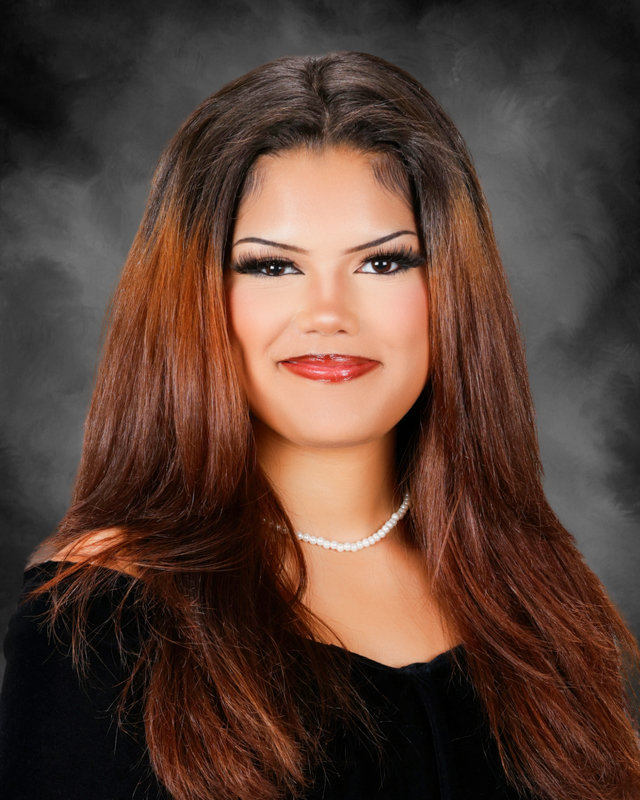 PCHS Class of 2025
Kiara Jackson
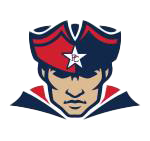 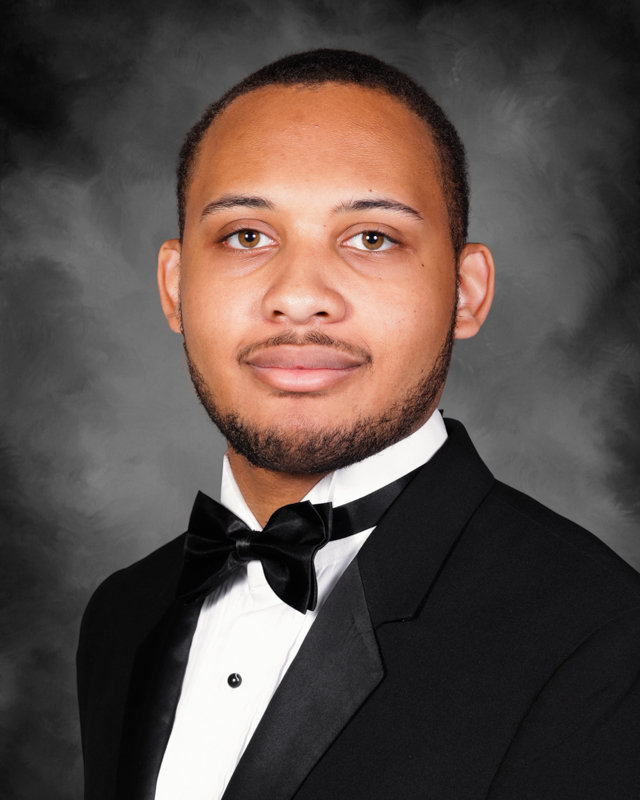 PCHS Class of 2025
Derick McCallum, Jr.
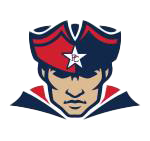 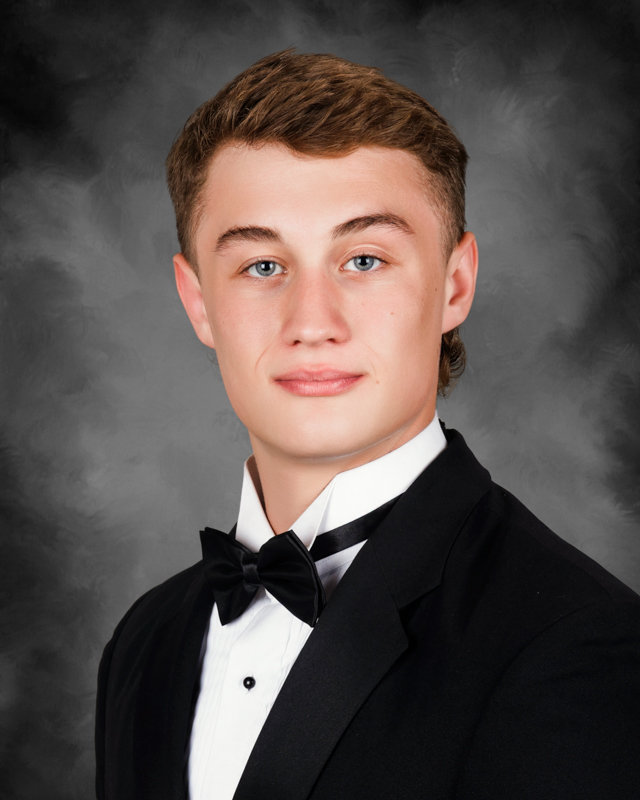 PCHS Class of 2025
Jameson Cairney
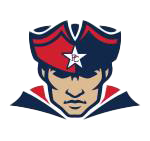 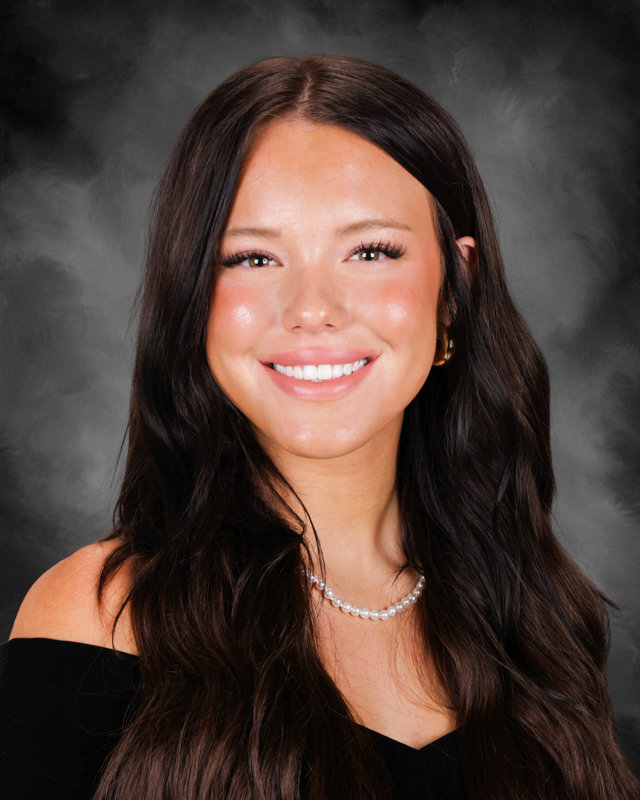 PCHS Class of 2025
Elizabeth Ledford
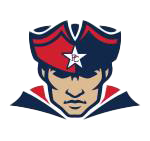 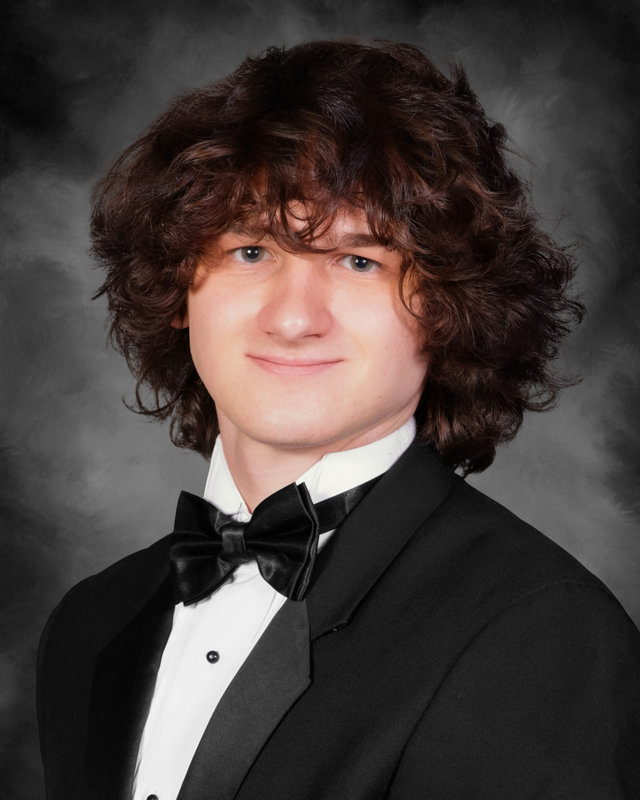 PCHS Class of 2025
Colby Lycans
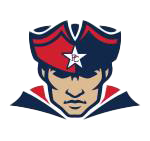 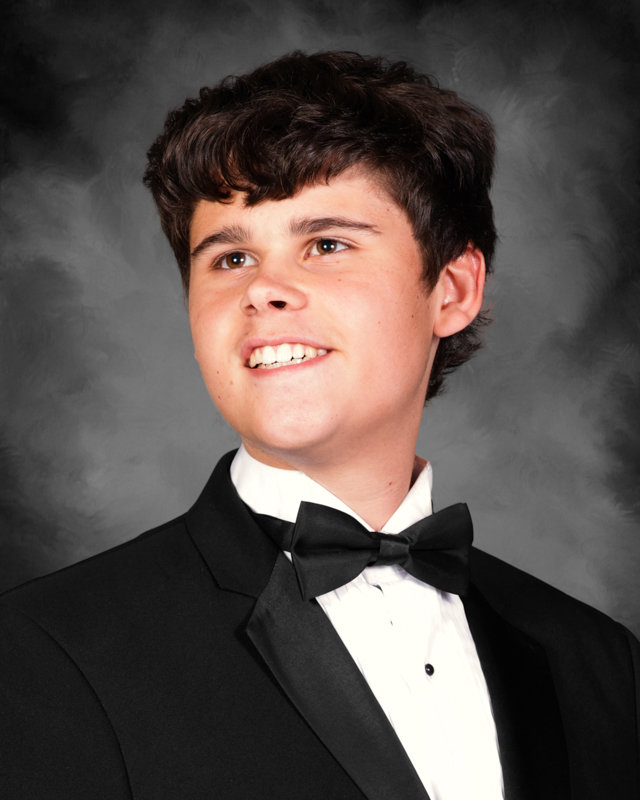 PCHS Class of 2025
Nigel Lane
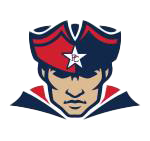 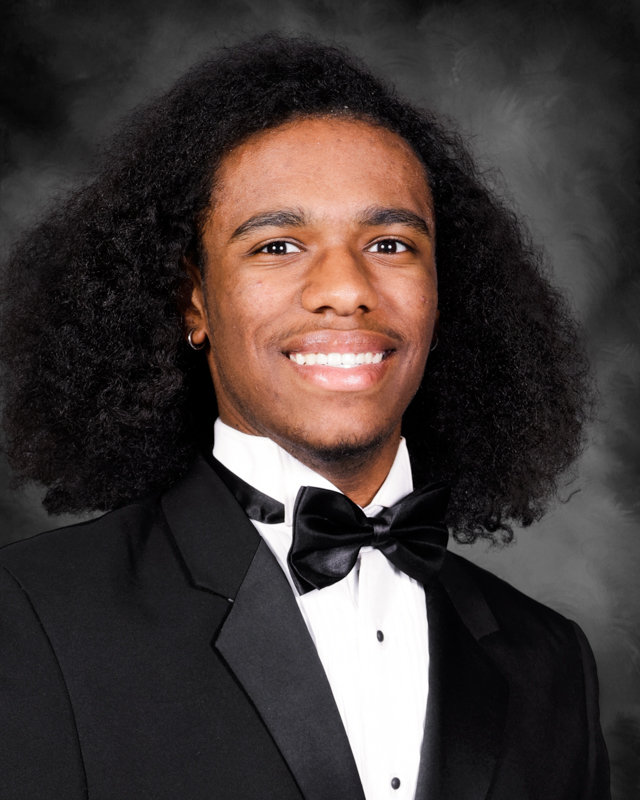 PCHS Class of 2025
Malakai Stackens
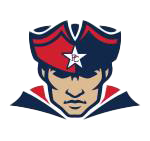 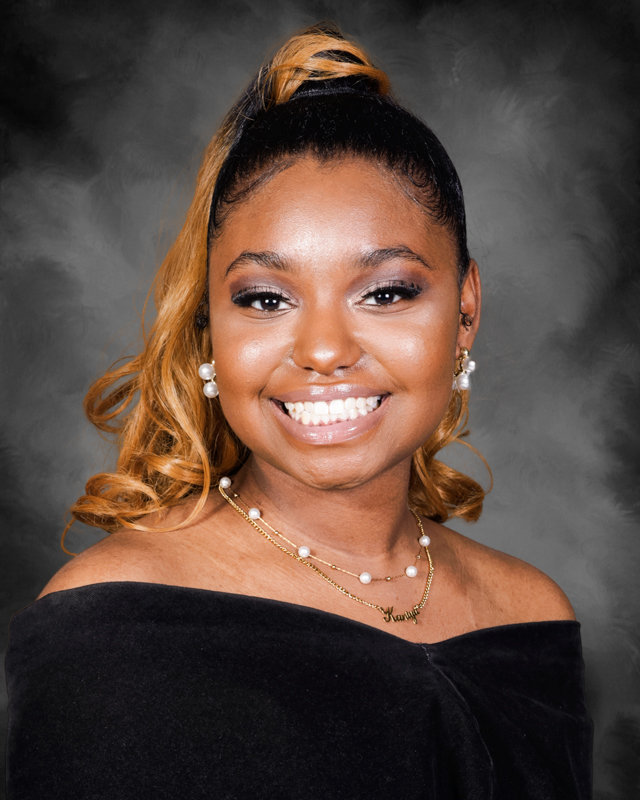 PCHS Class of 2025
Kaniya Stackens
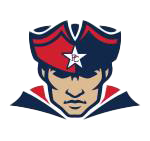 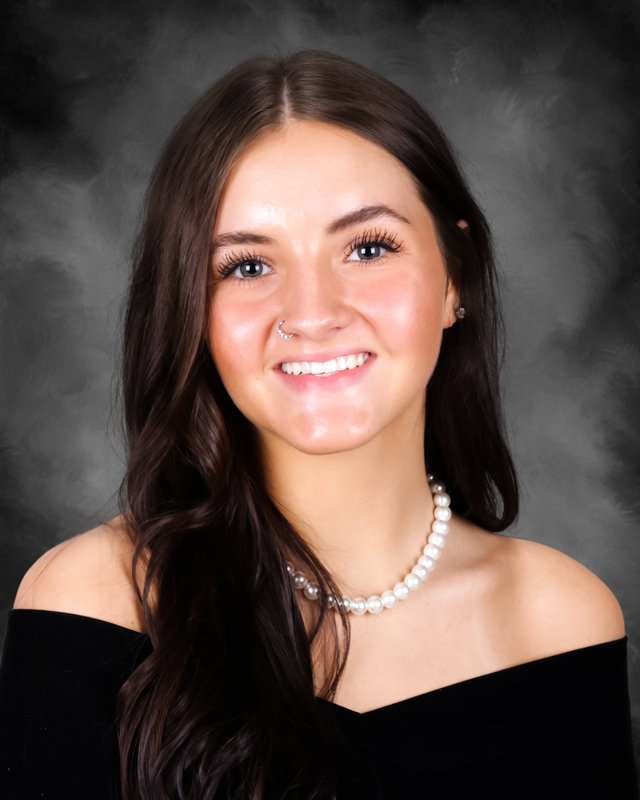 PCHS Class of 2025
Cheyenne Walton
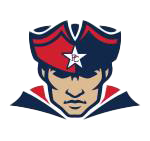 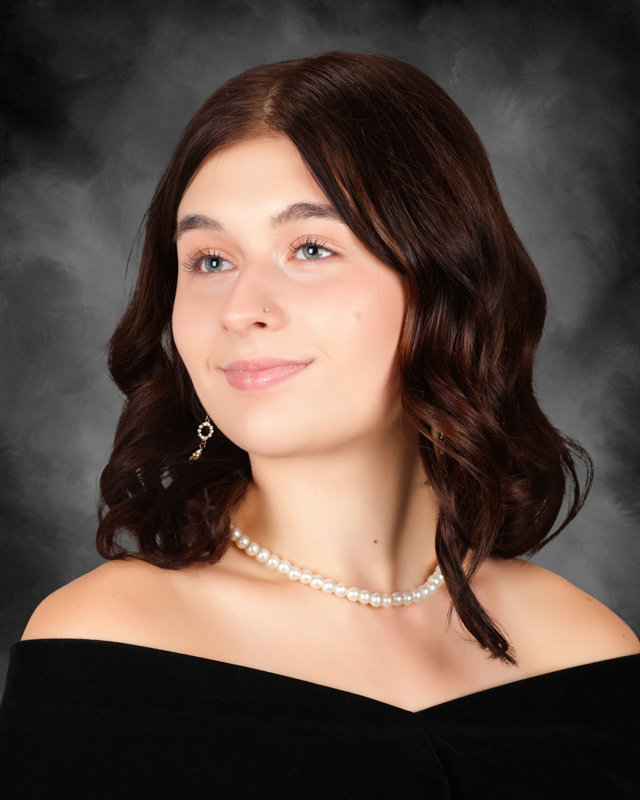 PCHS Class of 2025
Isobel Bagley
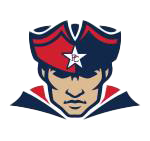 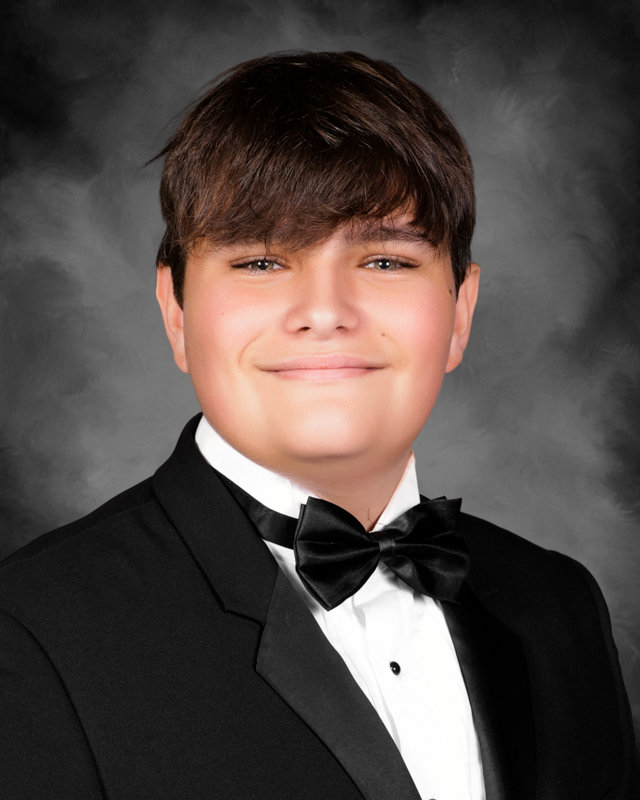 PCHS Class of 2025
Elijah Hutto
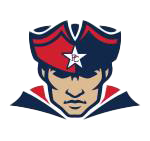 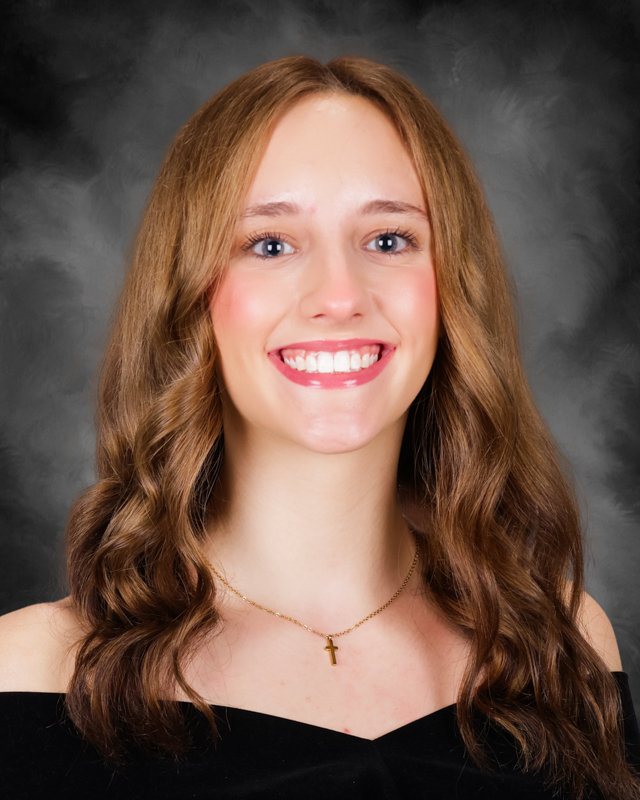 PCHS Class of 2025
Kalyn Haynes
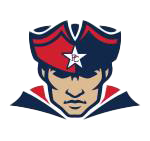 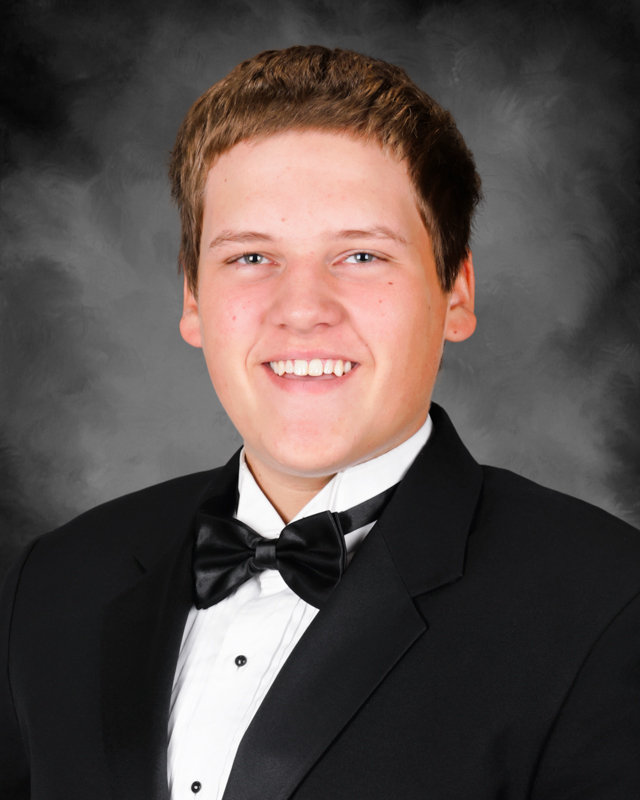 PCHS Class of 2025
Carson Cain
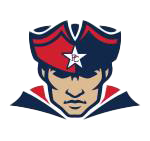 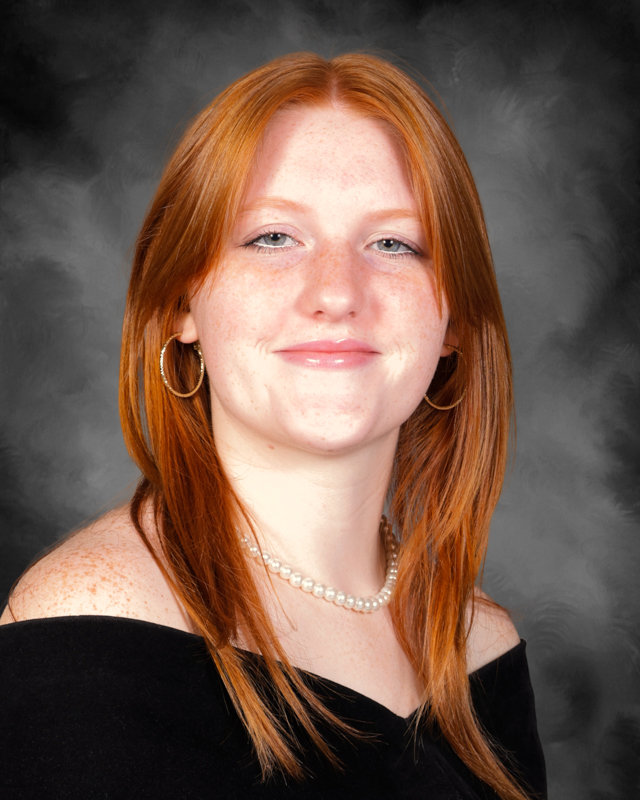 PCHS Class of 2025
Willow Cheek
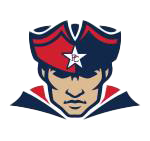 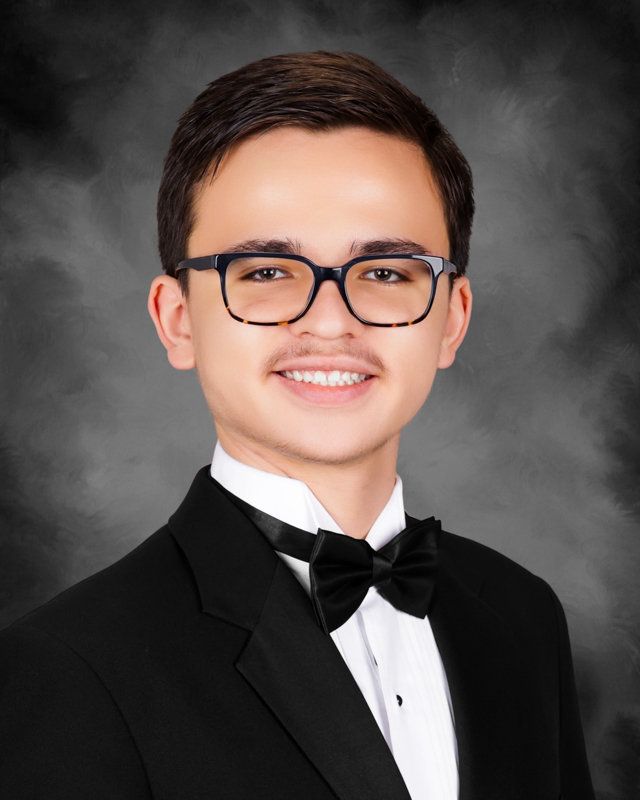 PCHS Class of 2025
Matthew Nakao
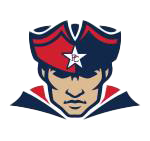 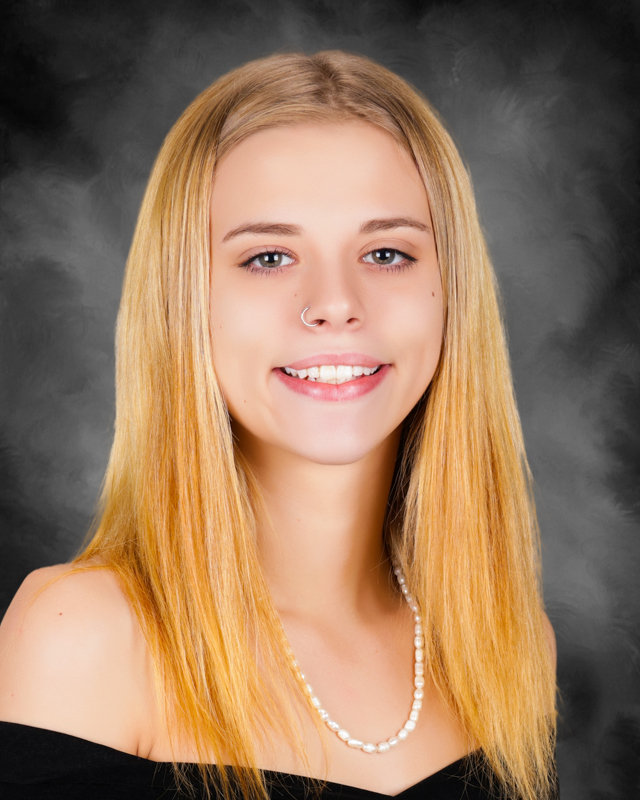 PCHS Class of 2025
Chloe Schroder
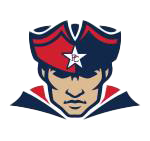 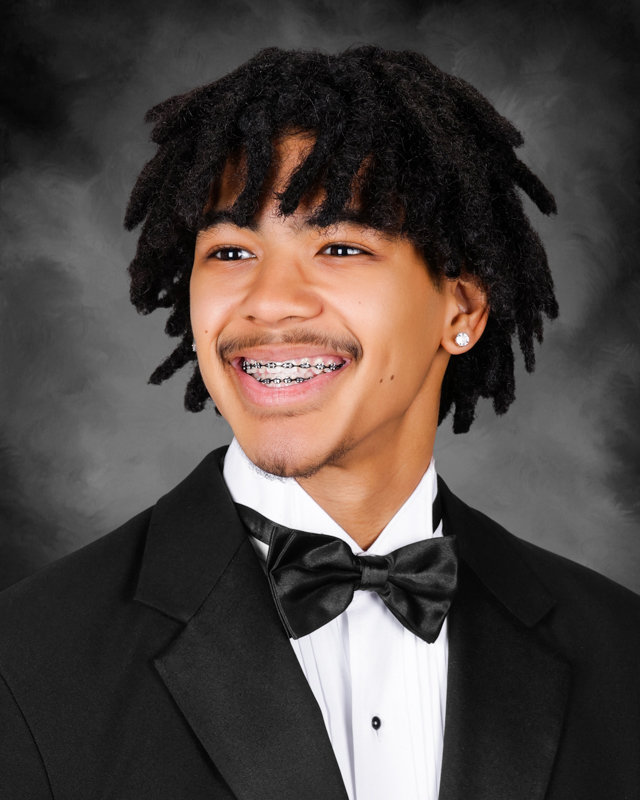 PCHS Class of 2025
Daniqueo Dungey
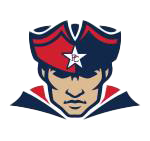 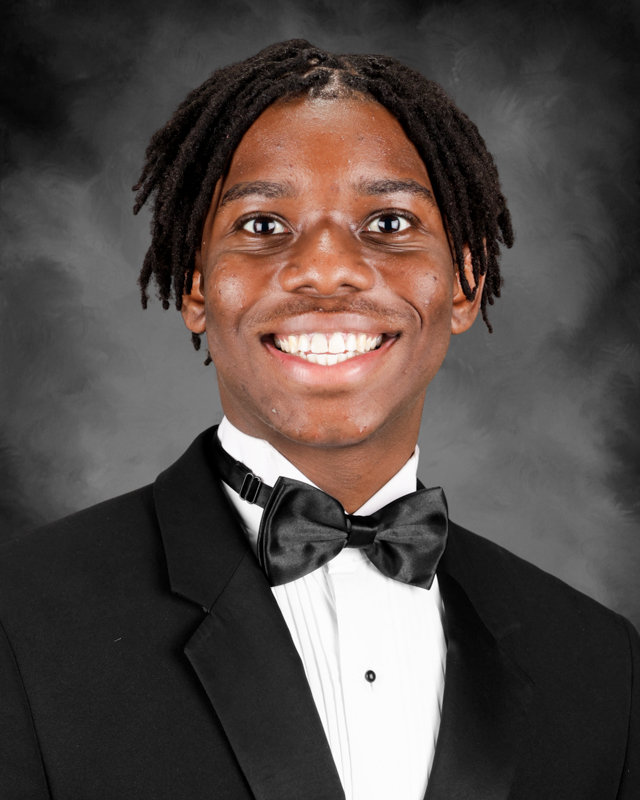 PCHS Class of 2025
Jalen Moreland
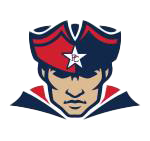 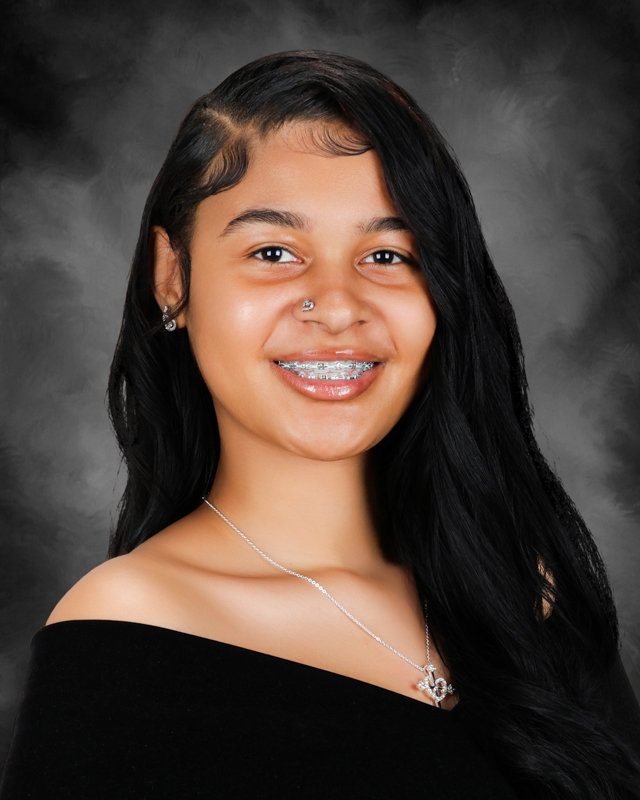 PCHS Class of 2025
Kelsey Davidson
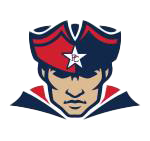 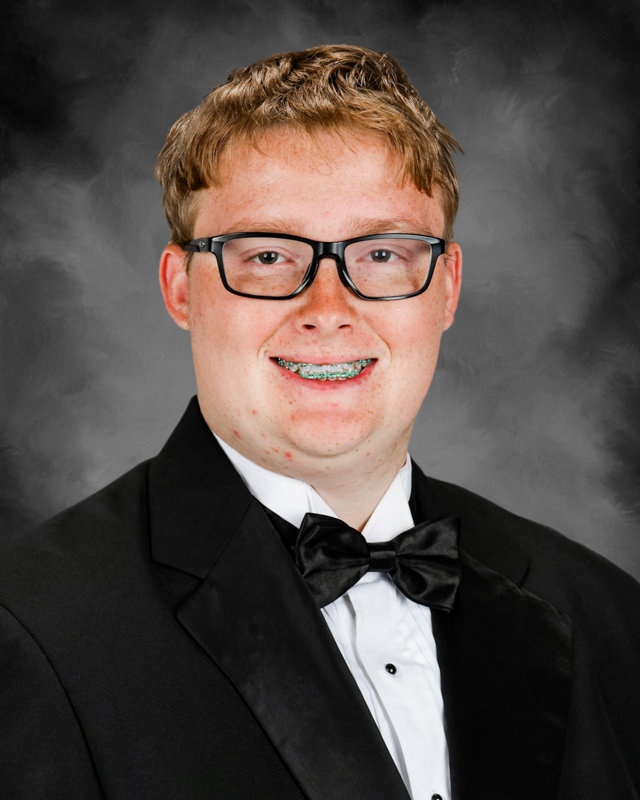 PCHS Class of 2025
Skyler Ball
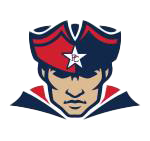 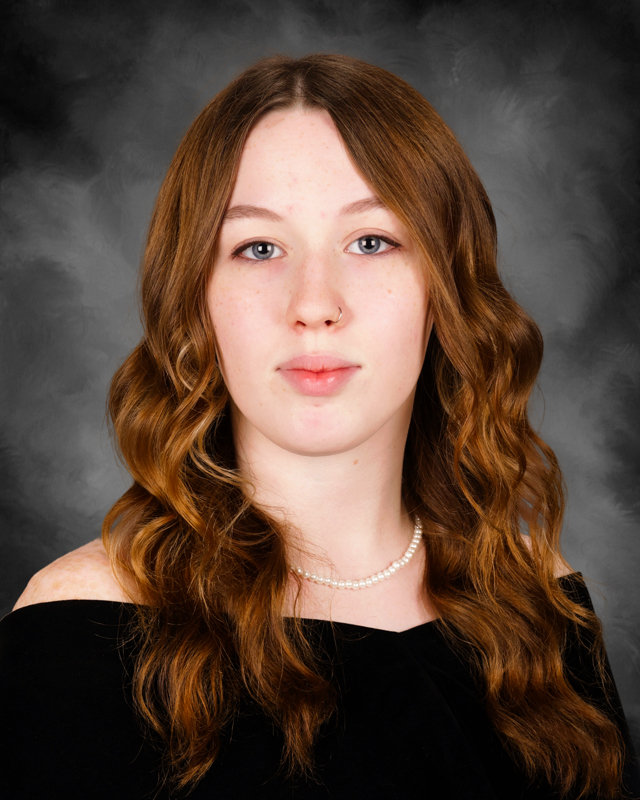 PCHS Class of 2025
Alyssa Waddell
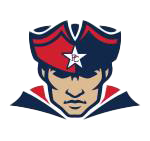 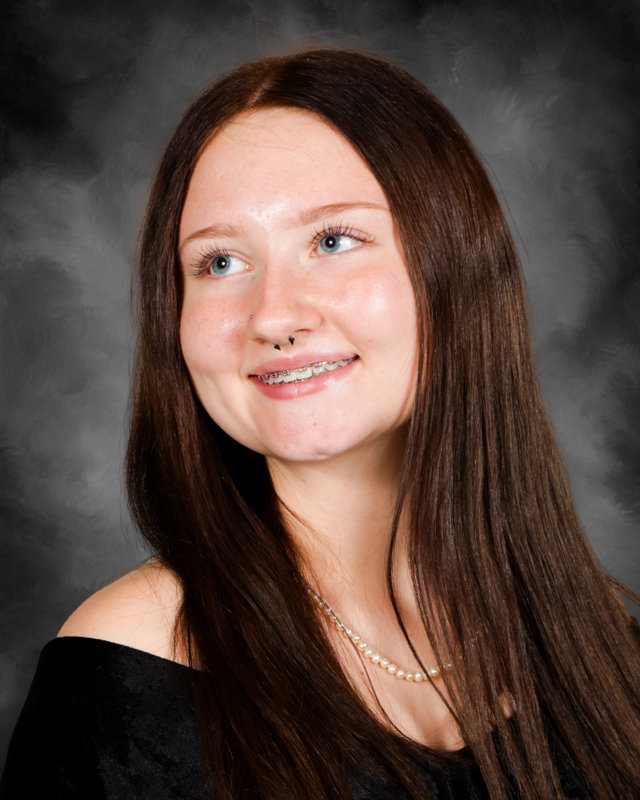 PCHS Class of 2025
Stephanie Taylor
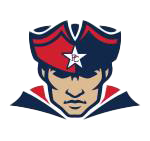 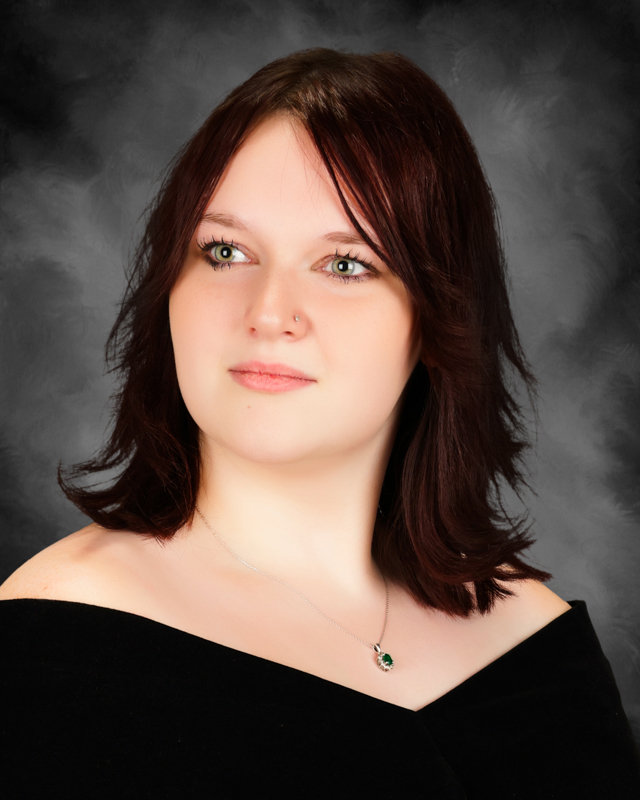 PCHS Class of 2025
Allison Ensley
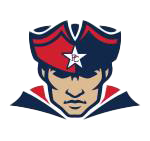 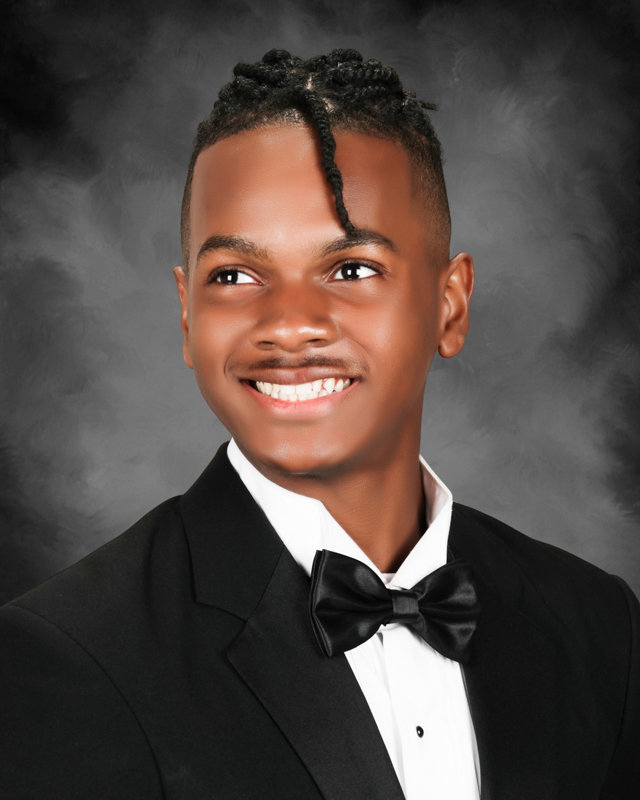 PCHS Class of 2025
Isaiah Wynn
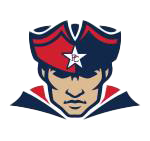 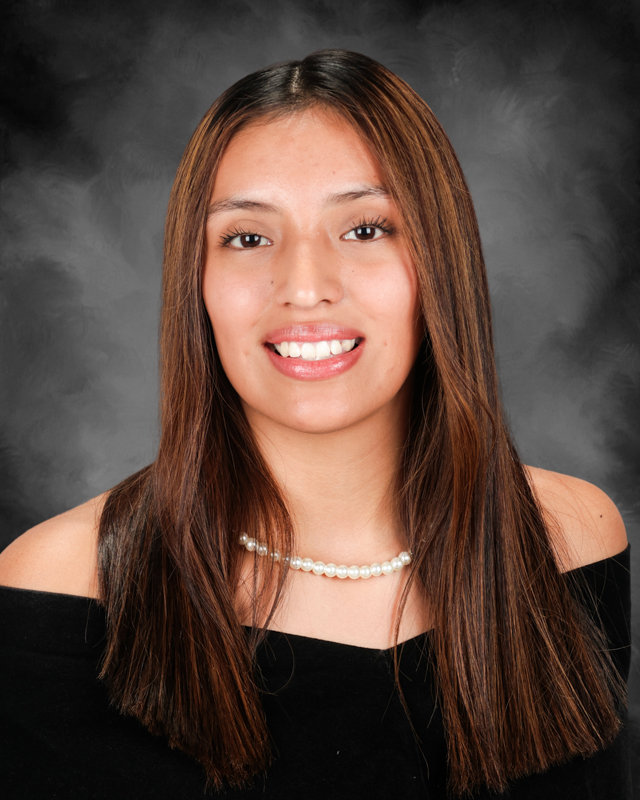 PCHS Class of 2025
Vanesa Velasco
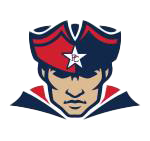 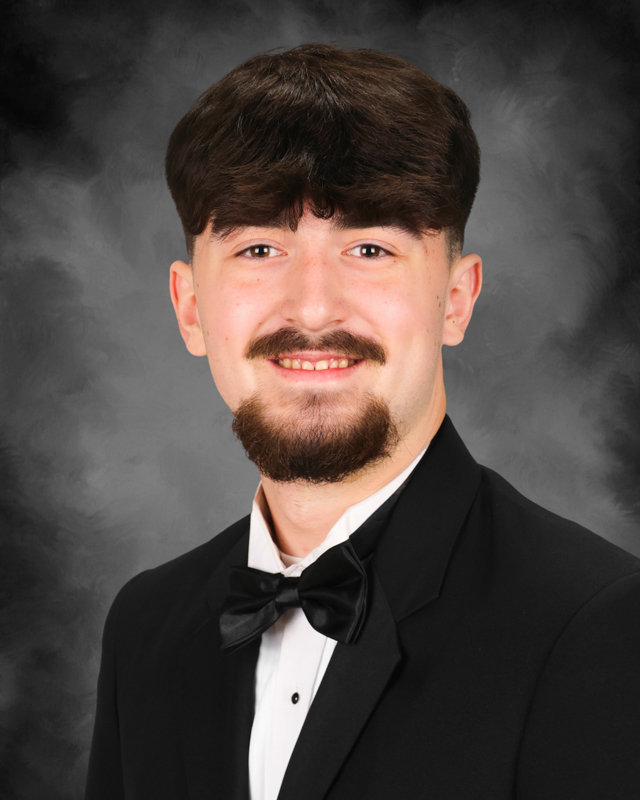 PCHS Class of 2025
Robert Rowe
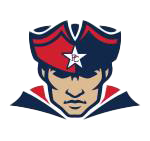 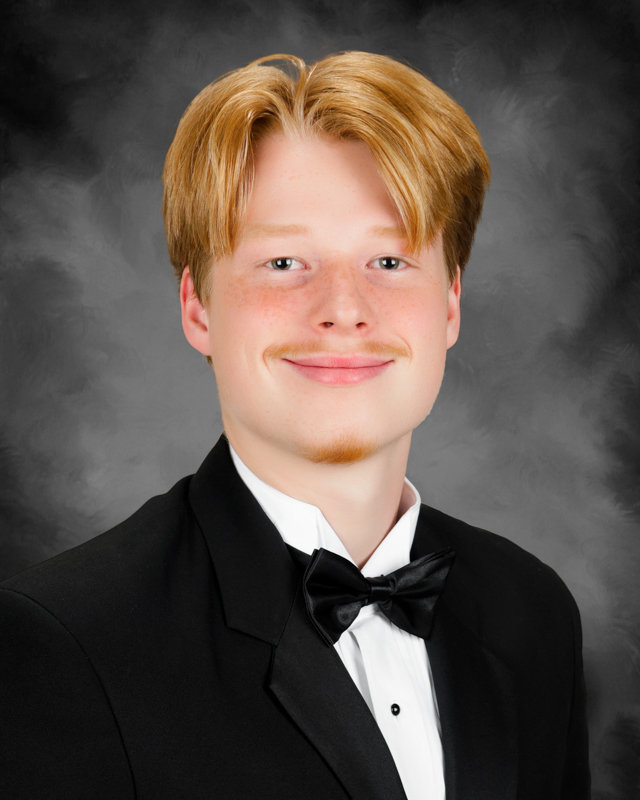 PCHS Class of 2025
Zachary McCleary
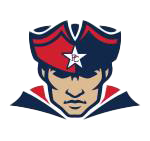 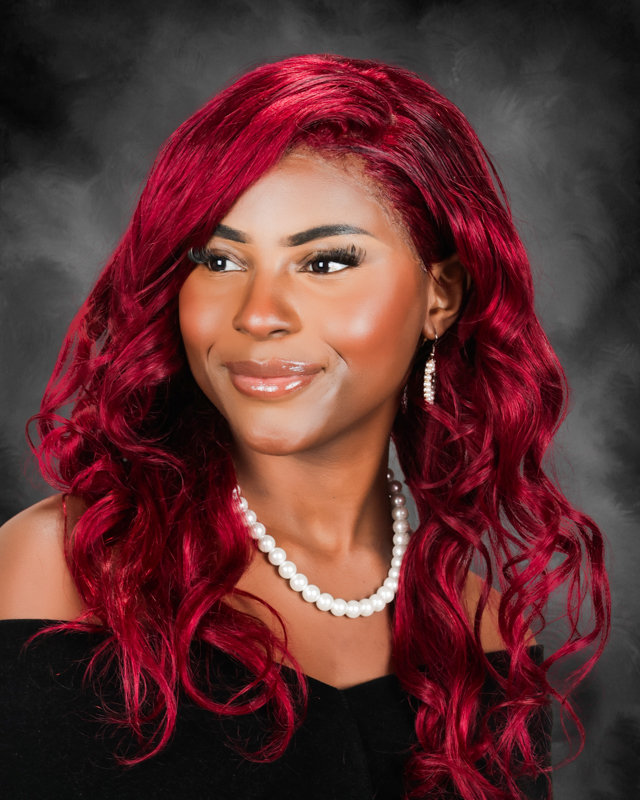 PCHS Class of 2025
Anaia Mack
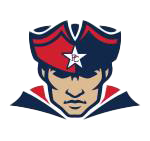 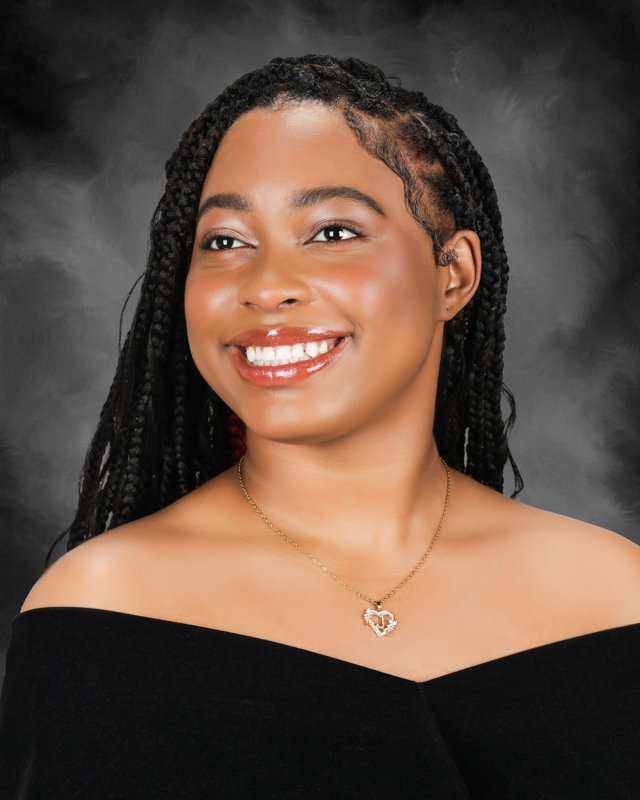 PCHS Class of 2025
Jakayla Brock-Bey
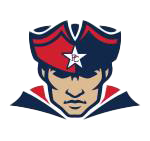 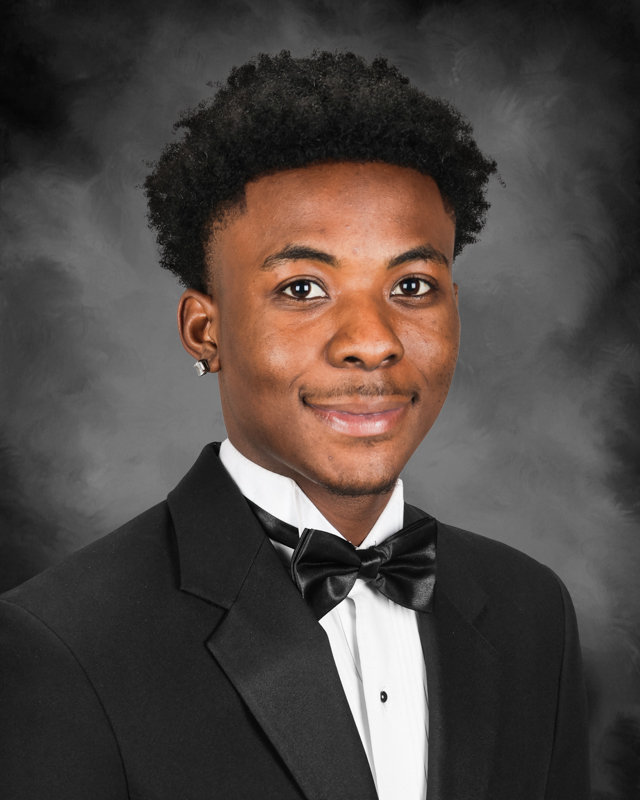 PCHS Class of 2025
Arin Poitier
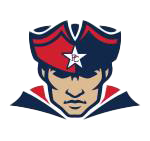 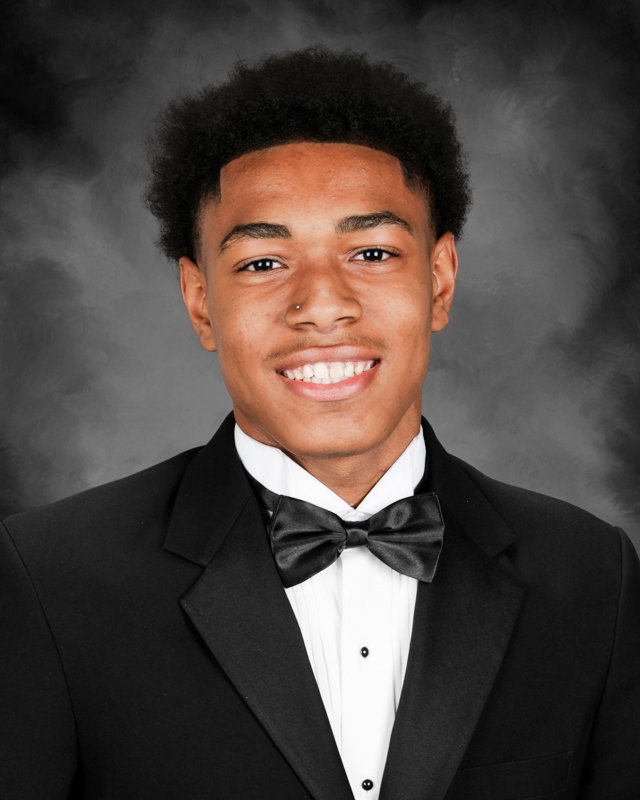 PCHS Class of 2025
Adam Lugo
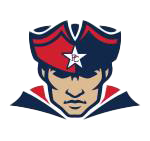 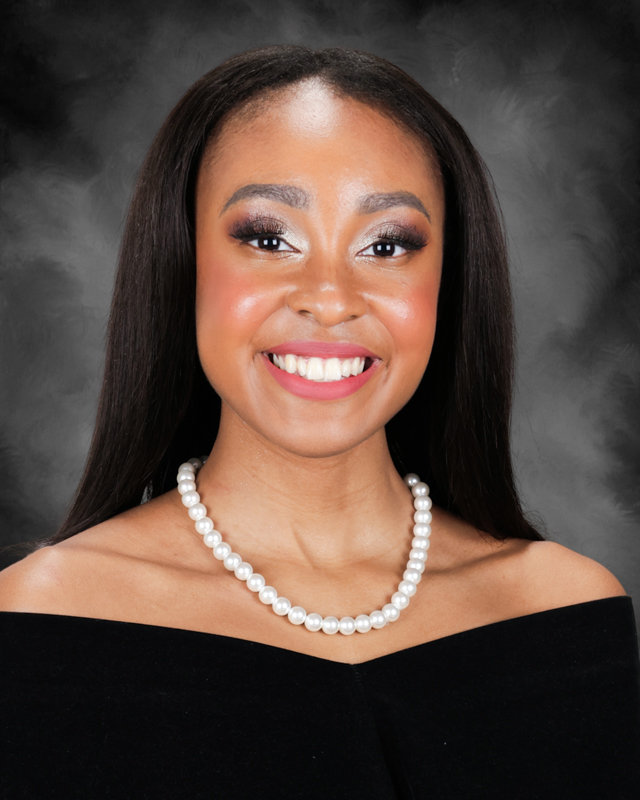 PCHS Class of 2025
Alexis Johnson
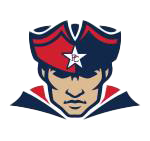 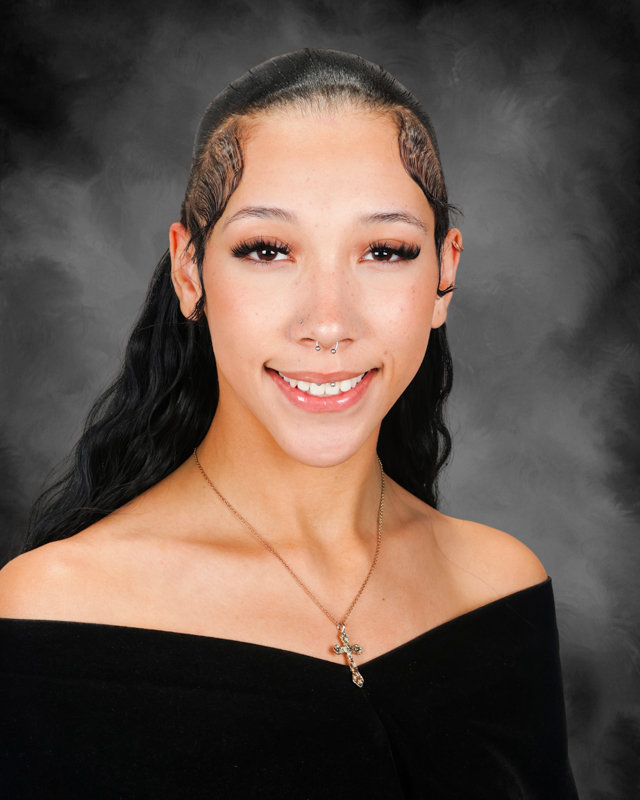 PCHS Class of 2025
Amaya Blount
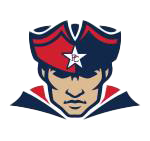 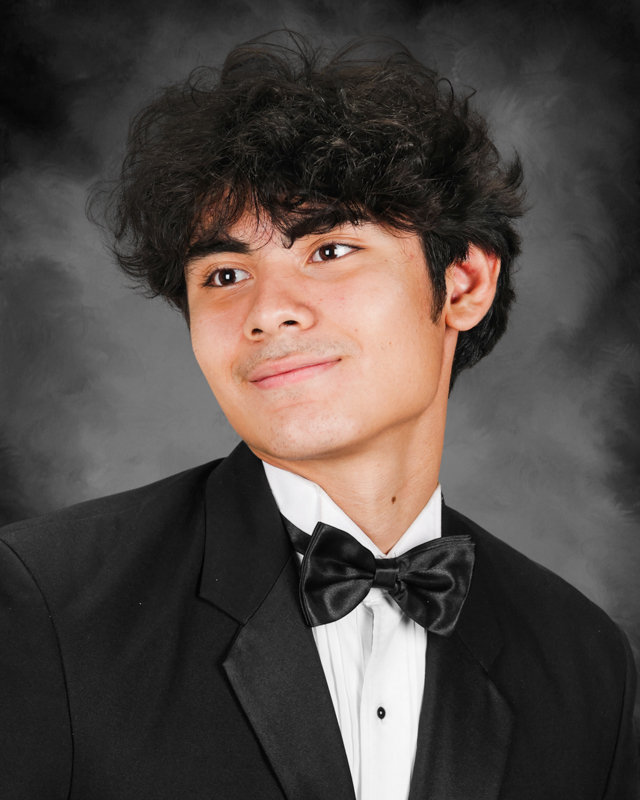 PCHS Class of 2025
Neilsen Ramos
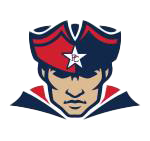 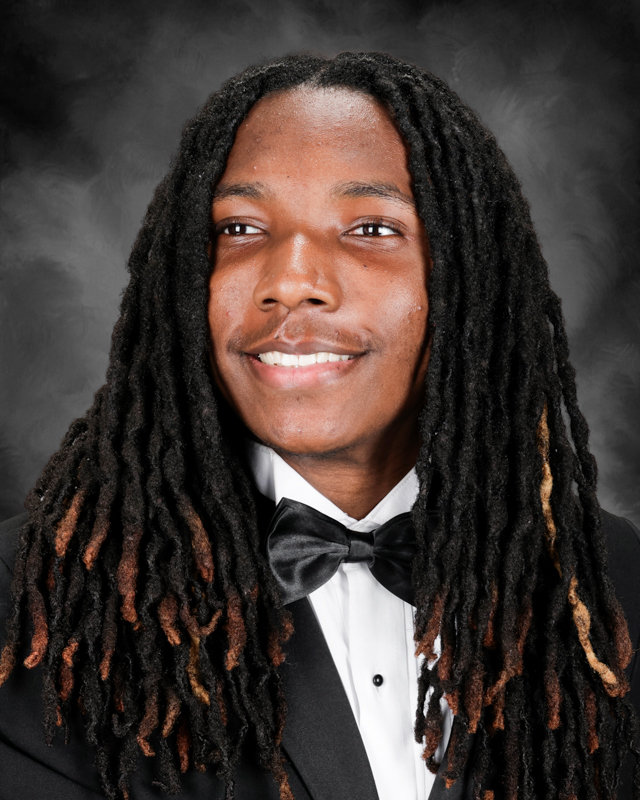 PCHS Class of 2025
Quinterious Davis
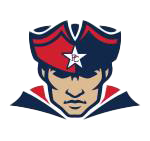 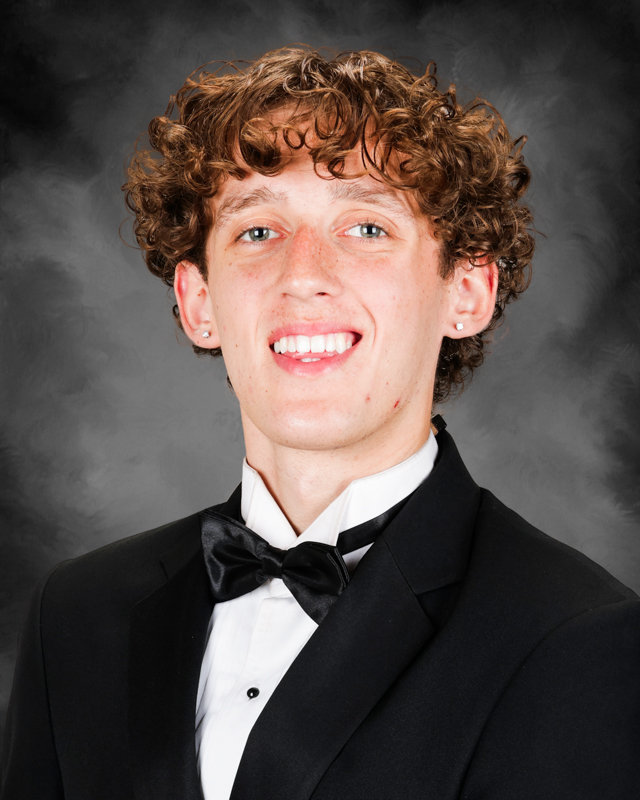 PCHS Class of 2025
Tanner Bowers
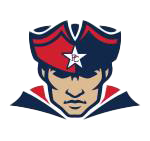 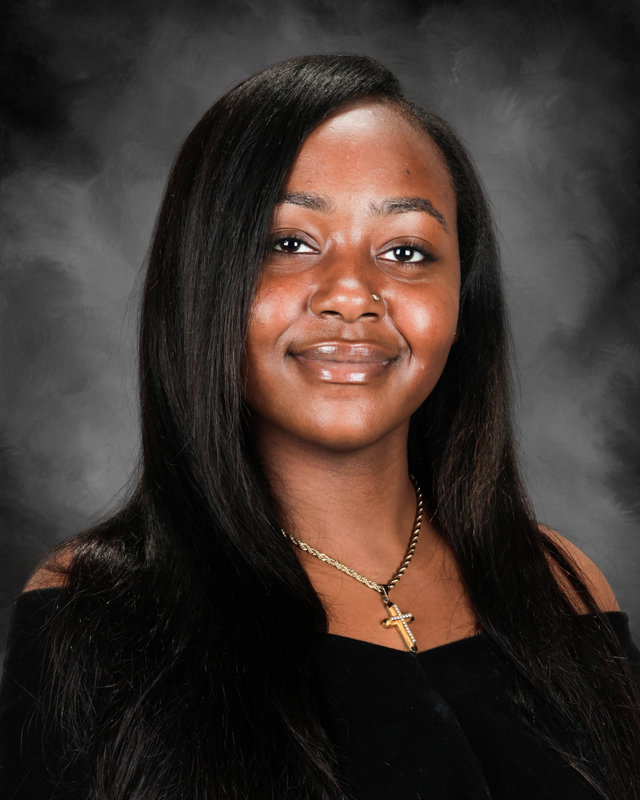 PCHS Class of 2025
Rrianah Mason
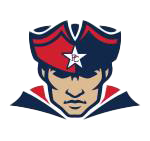 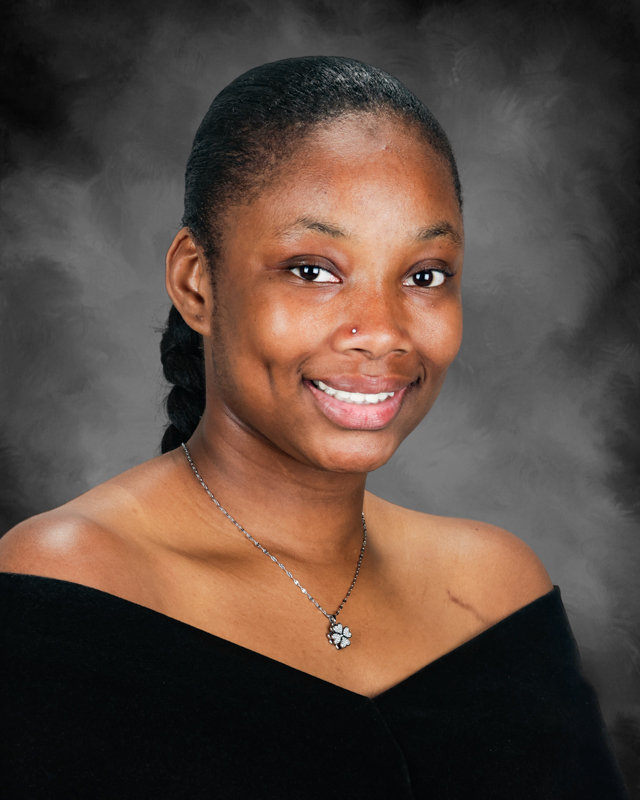 PCHS Class of 2025
Jakyriah Touray
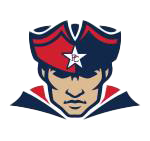 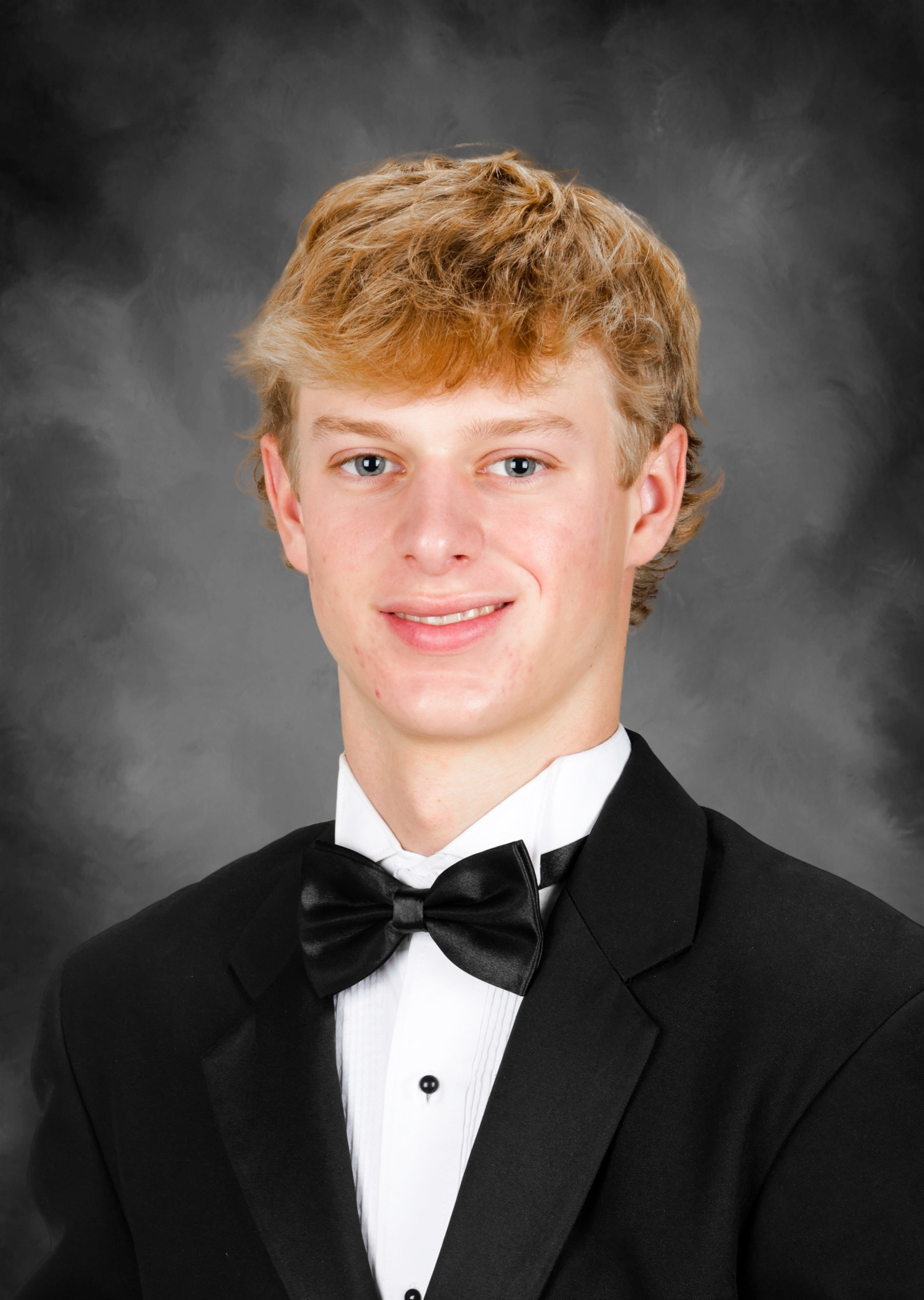 PCHS Class of 2025
Asher Henson